Financial Mathematics
Bilinear forms and quadratic forms
1
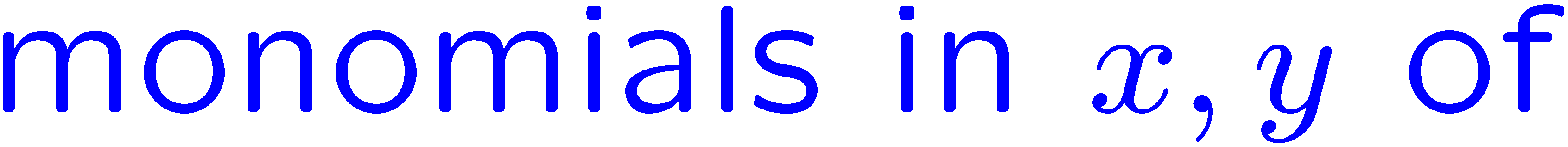 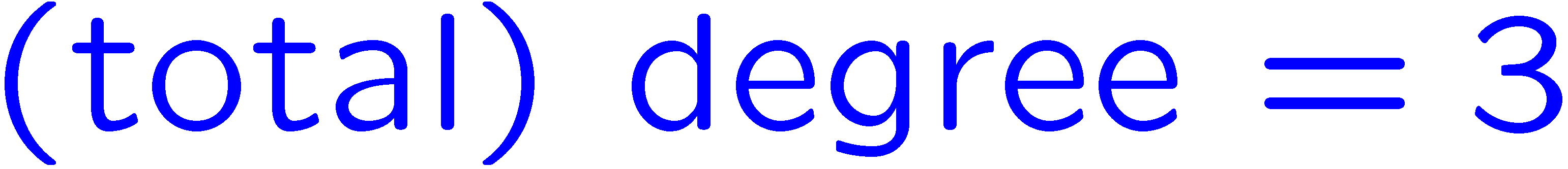 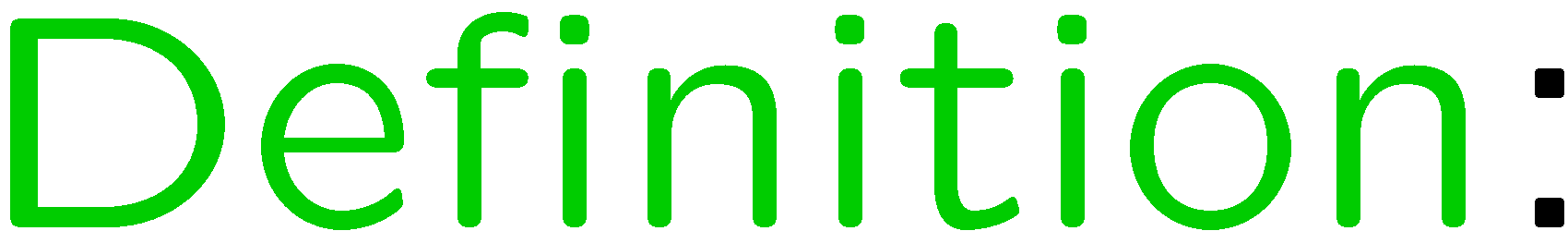 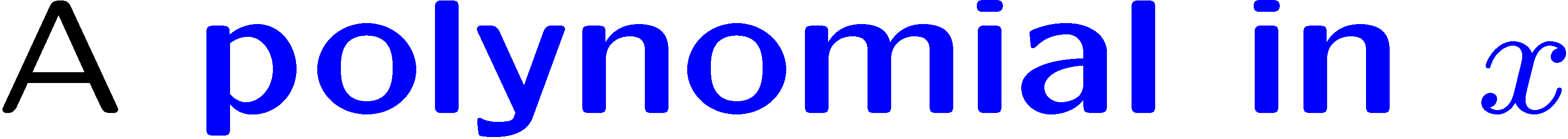 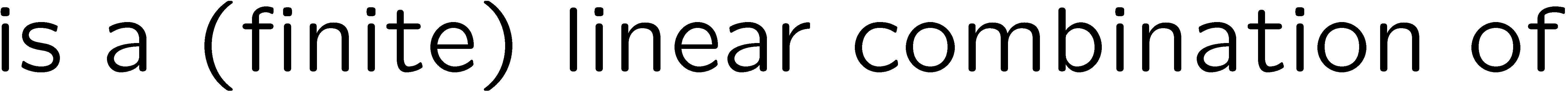 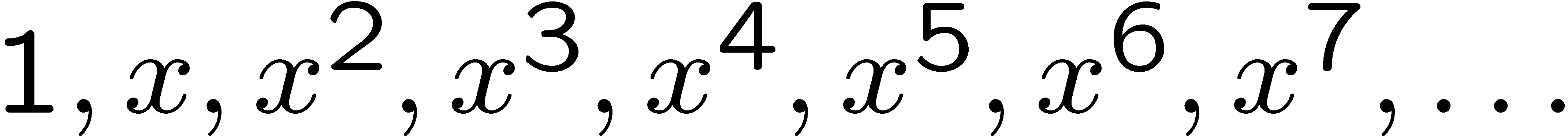 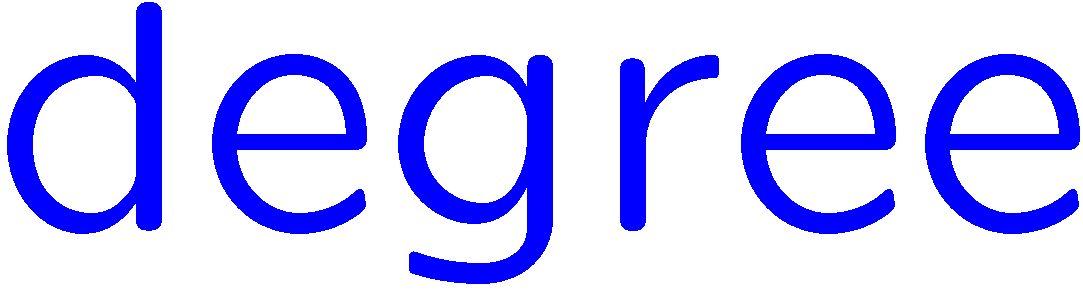 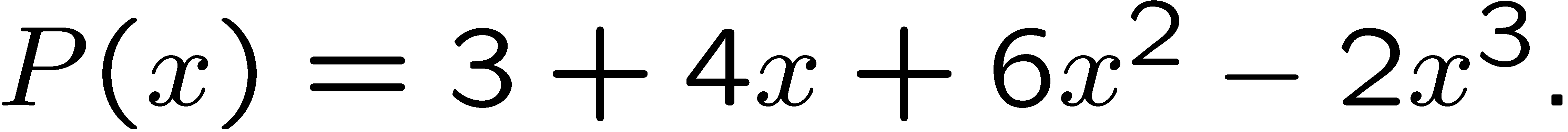 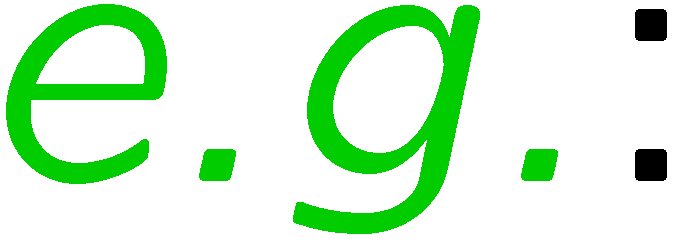 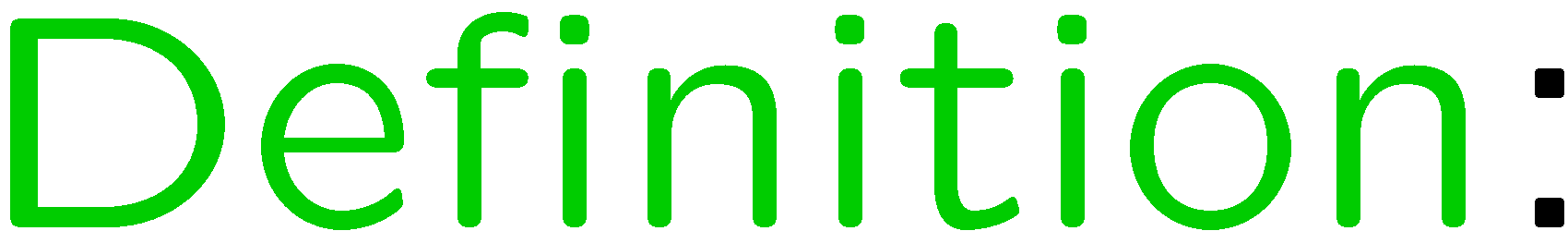 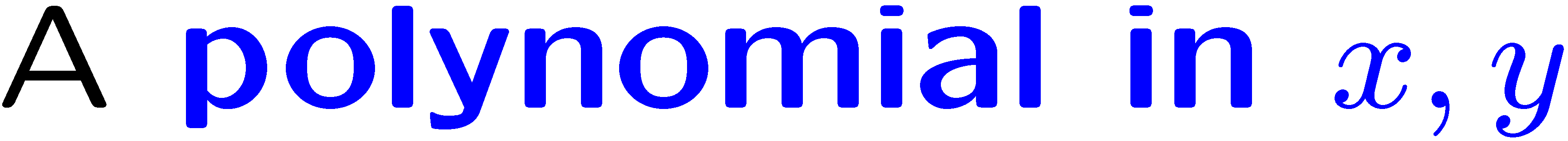 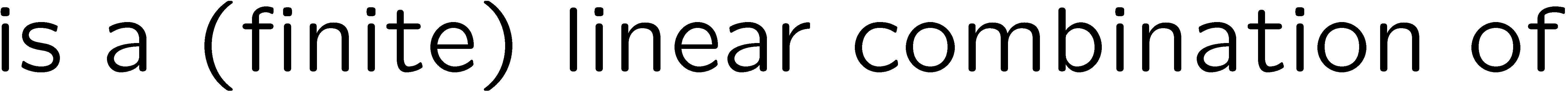 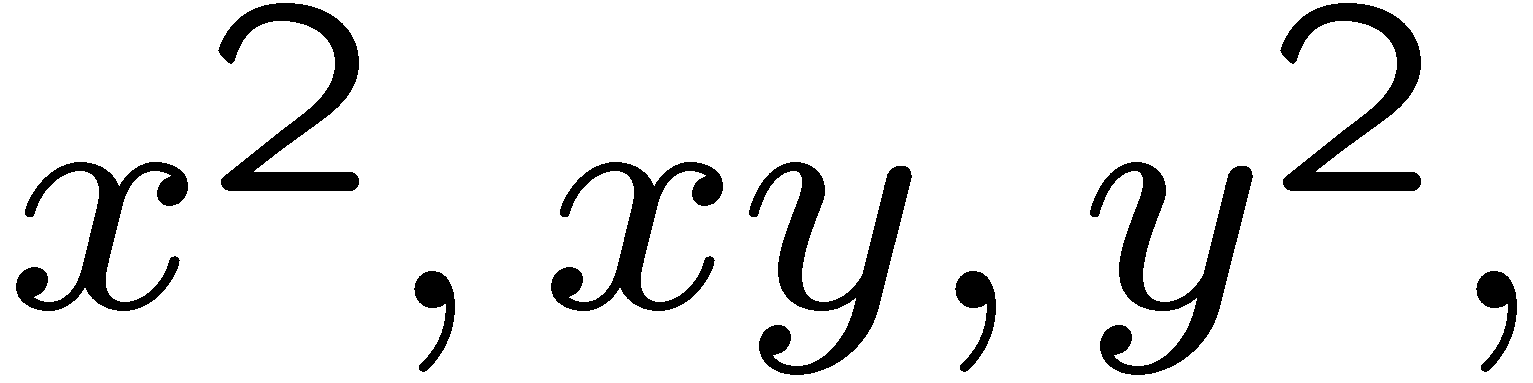 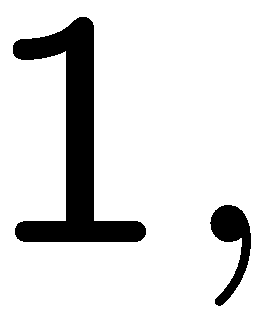 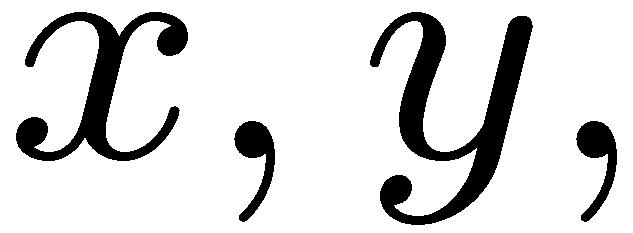 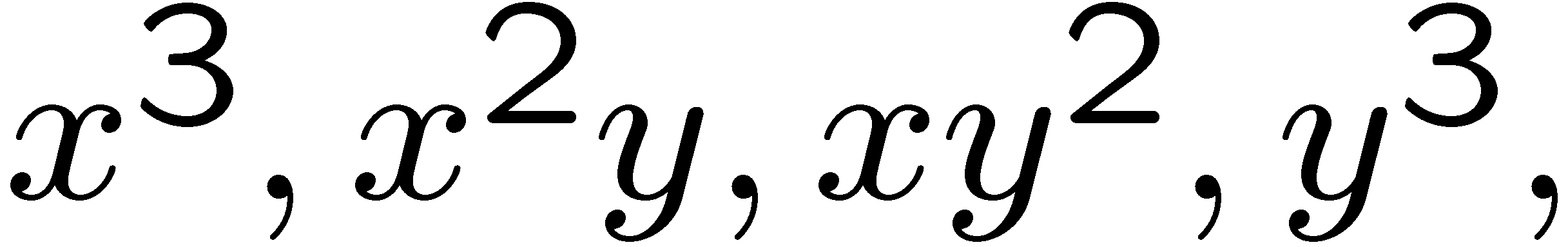 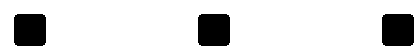 2
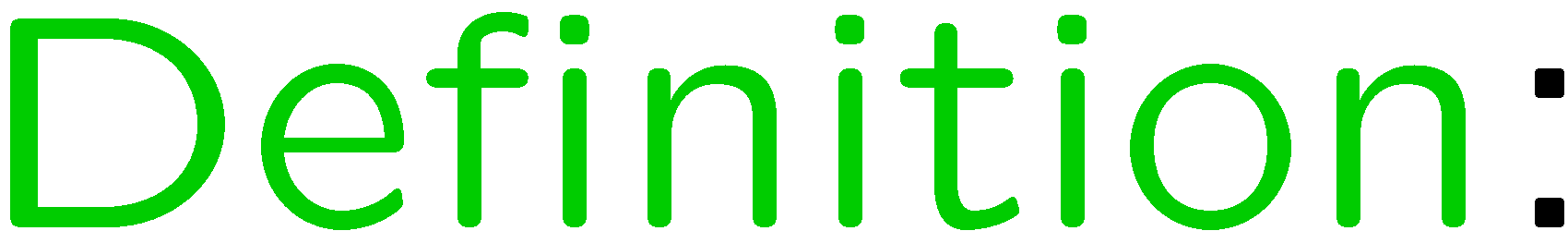 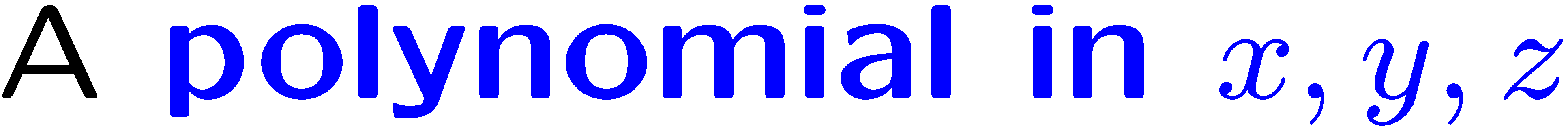 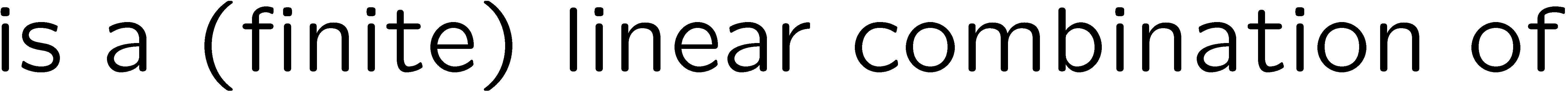 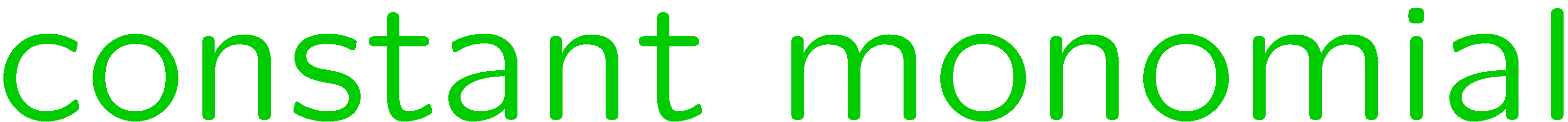 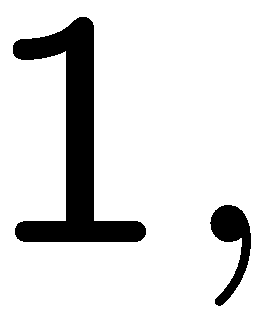 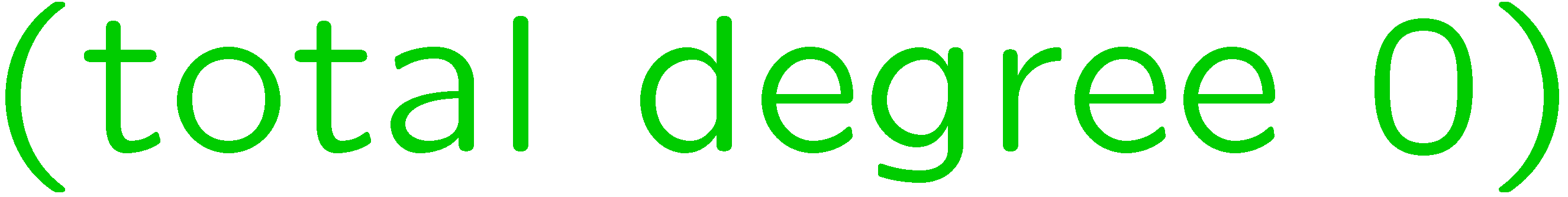 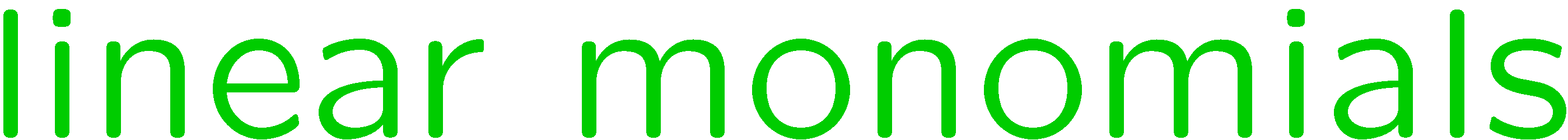 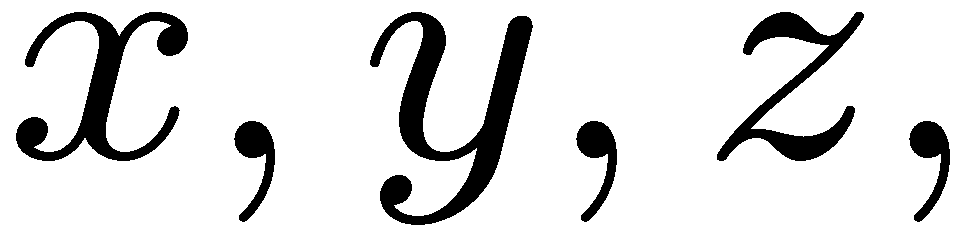 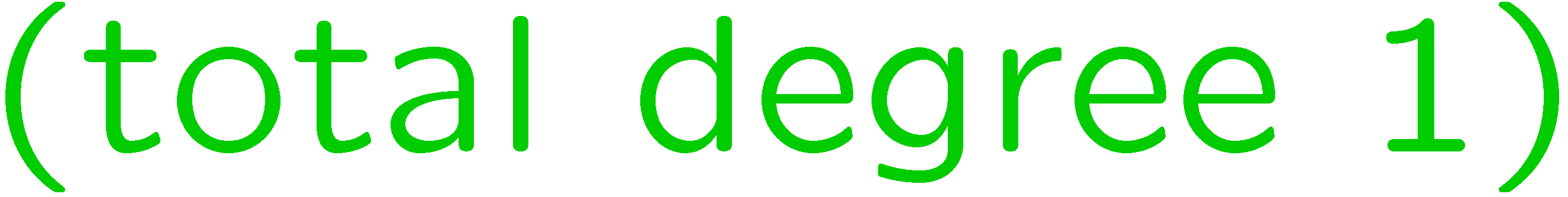 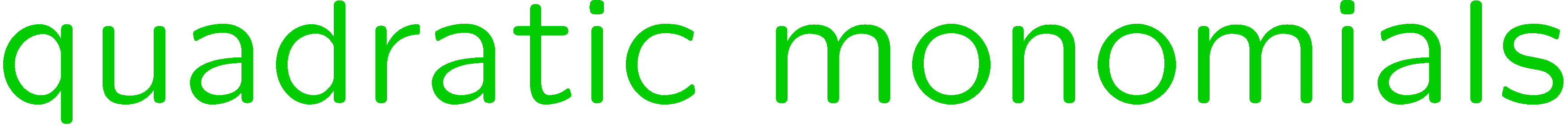 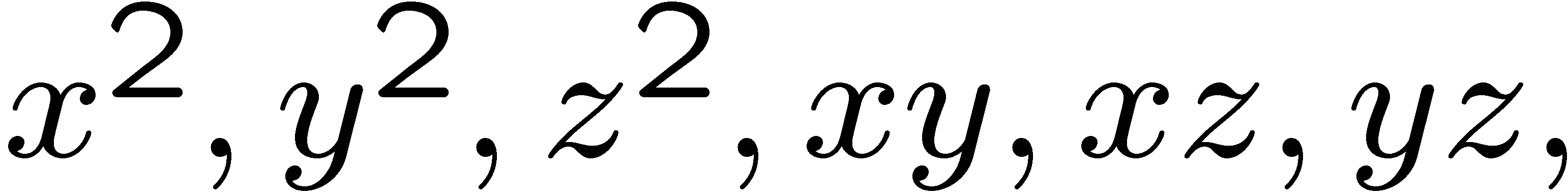 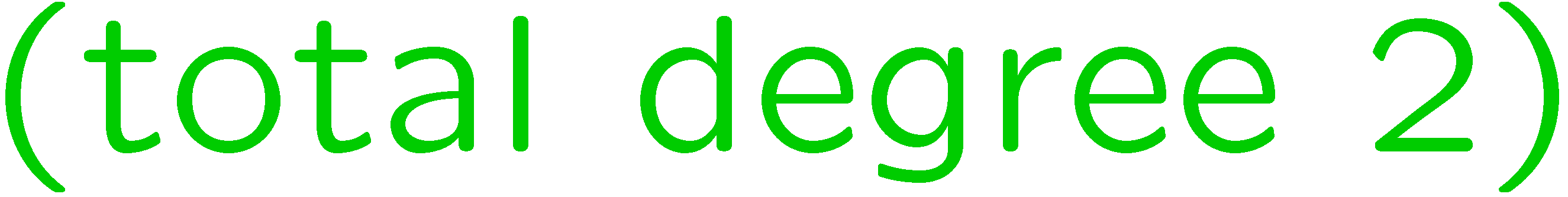 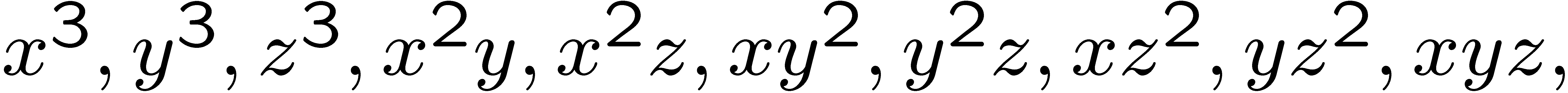 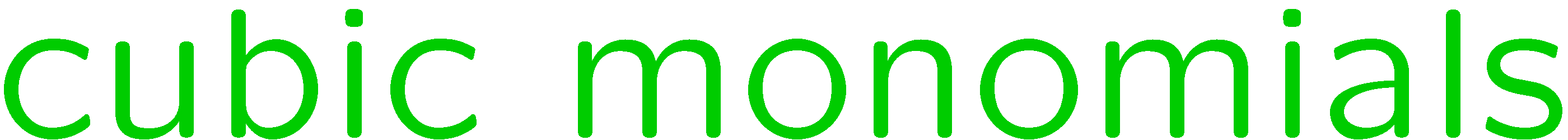 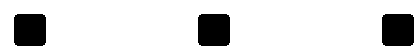 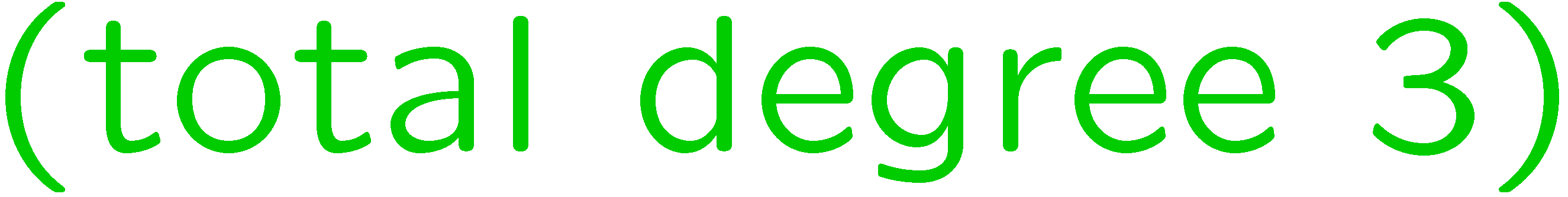 3
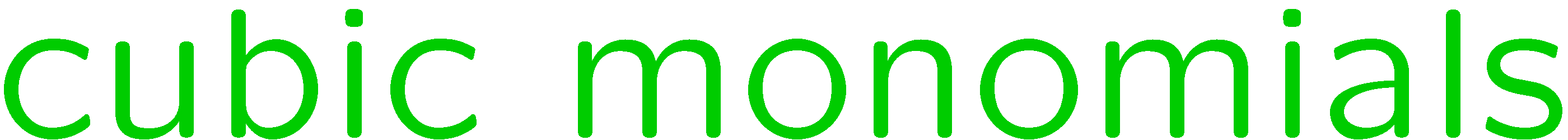 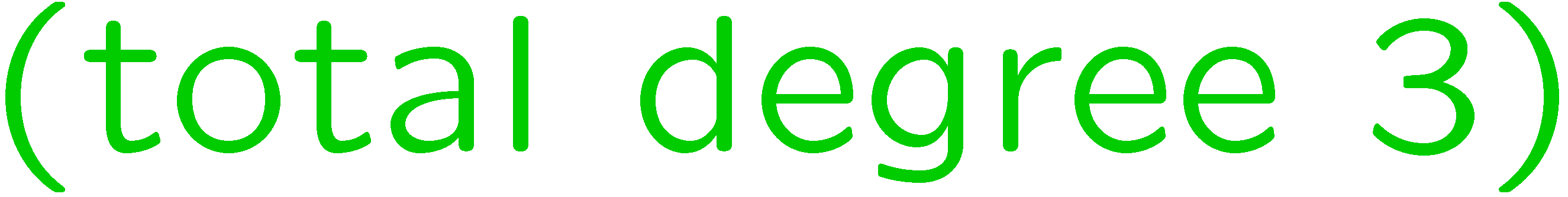 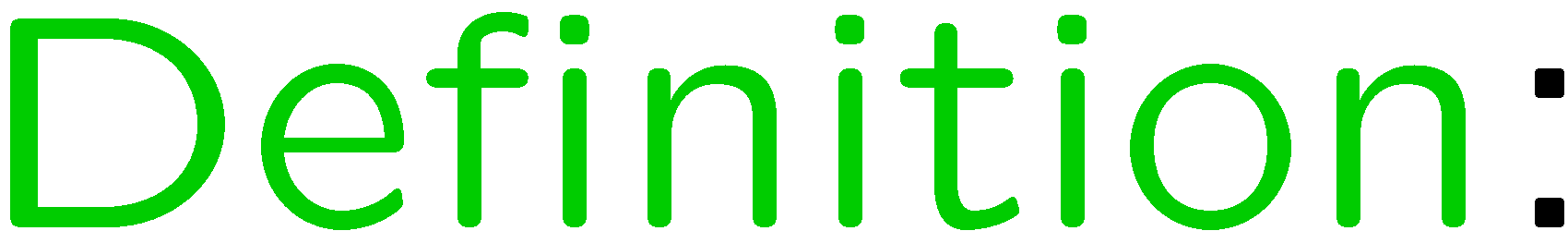 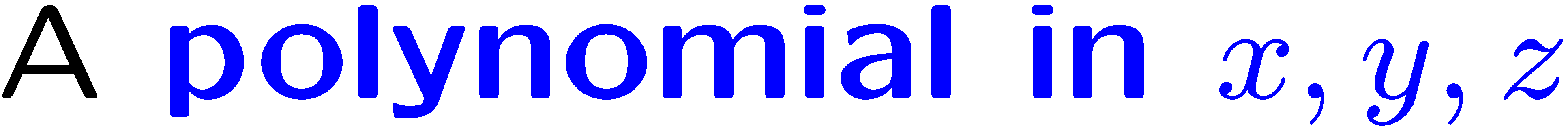 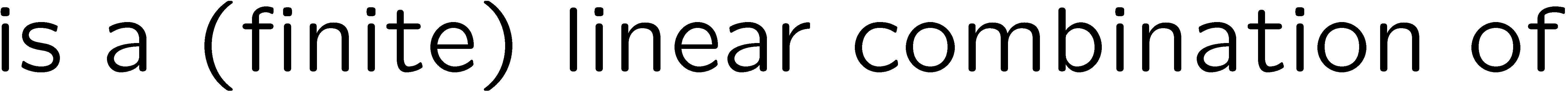 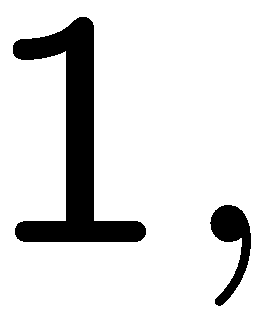 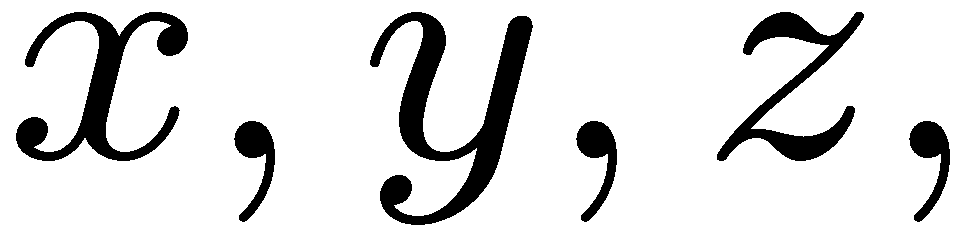 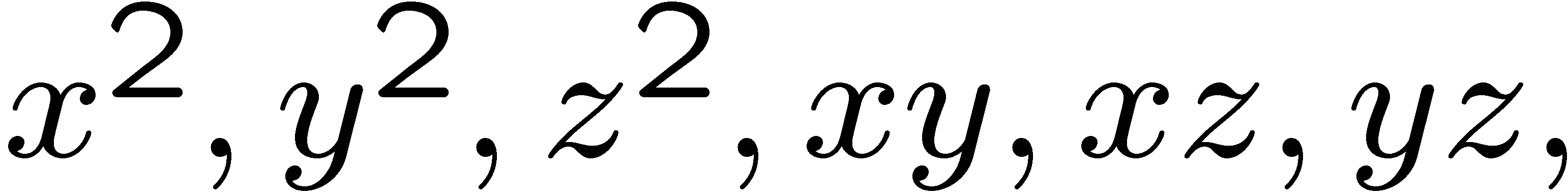 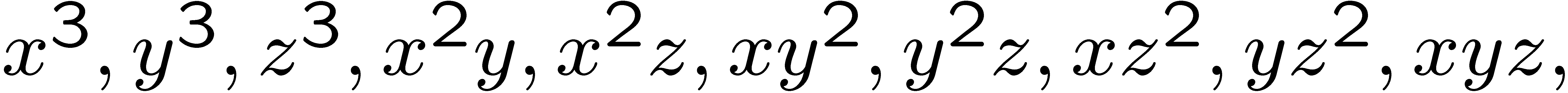 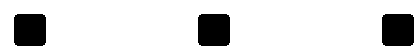 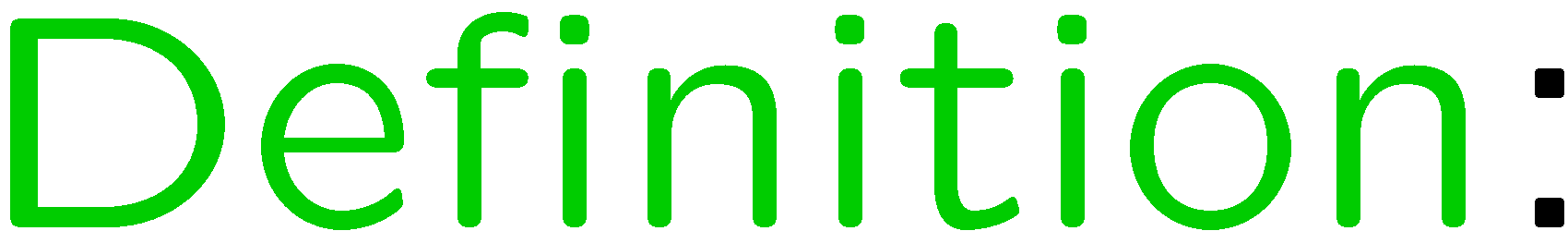 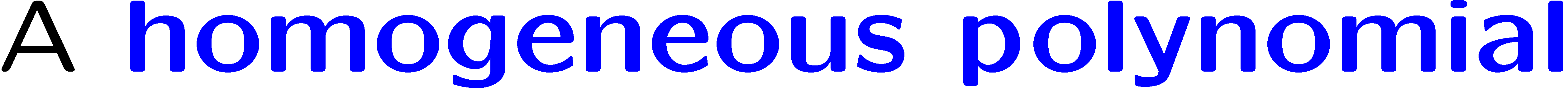 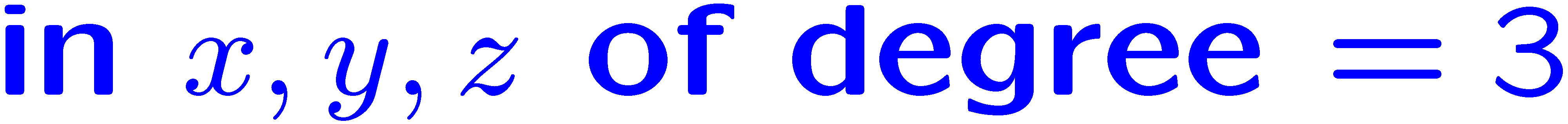 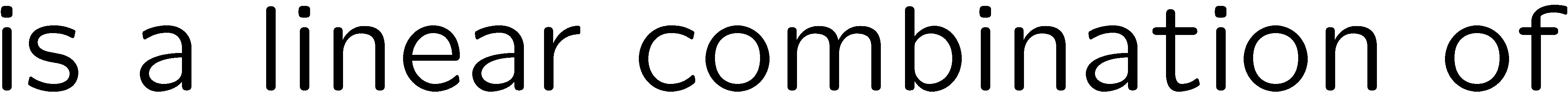 4
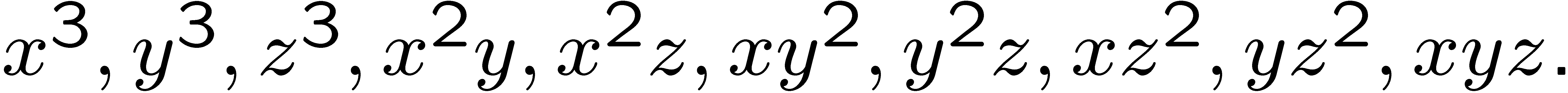 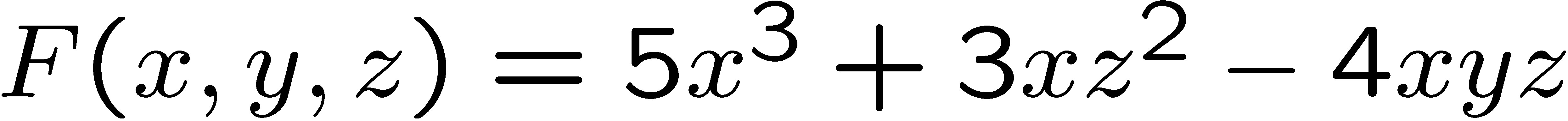 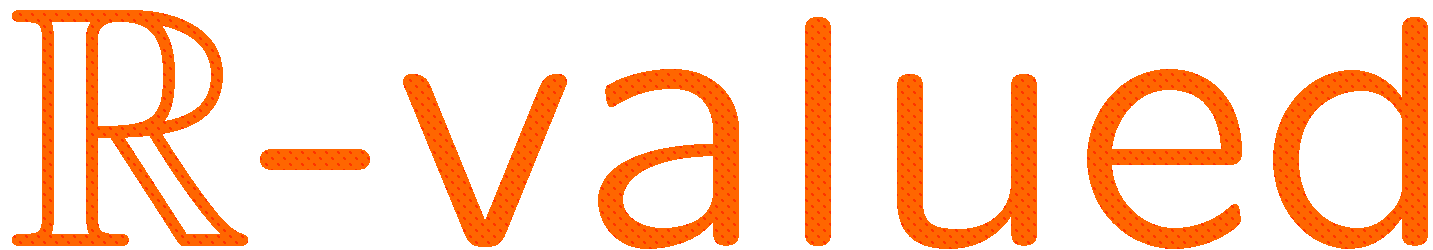 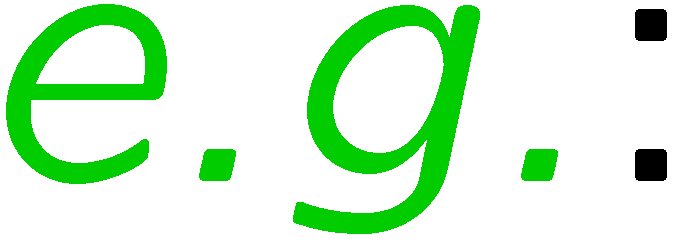 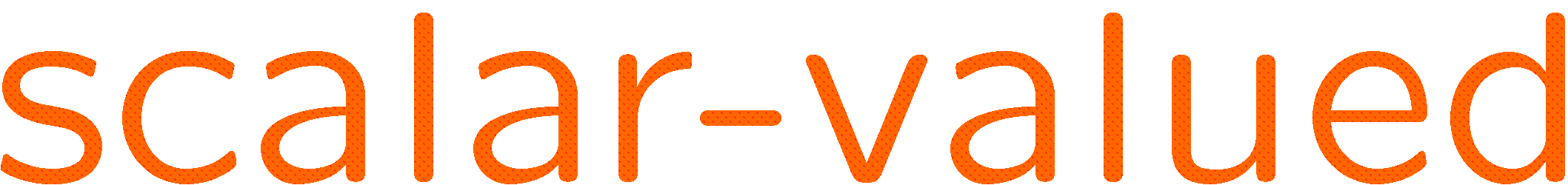 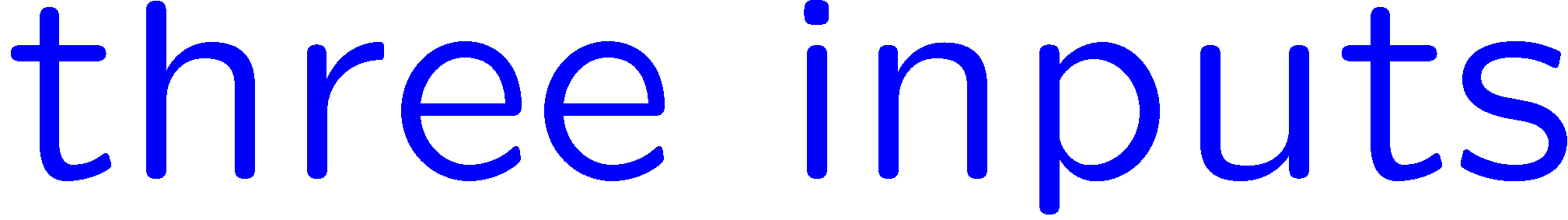 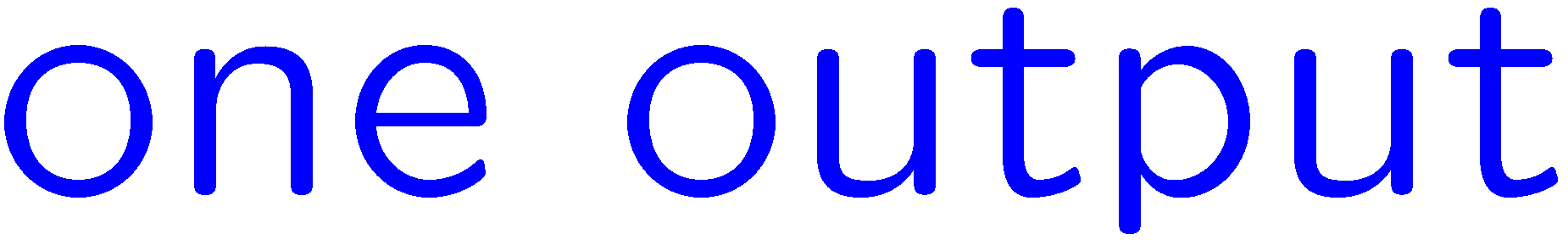 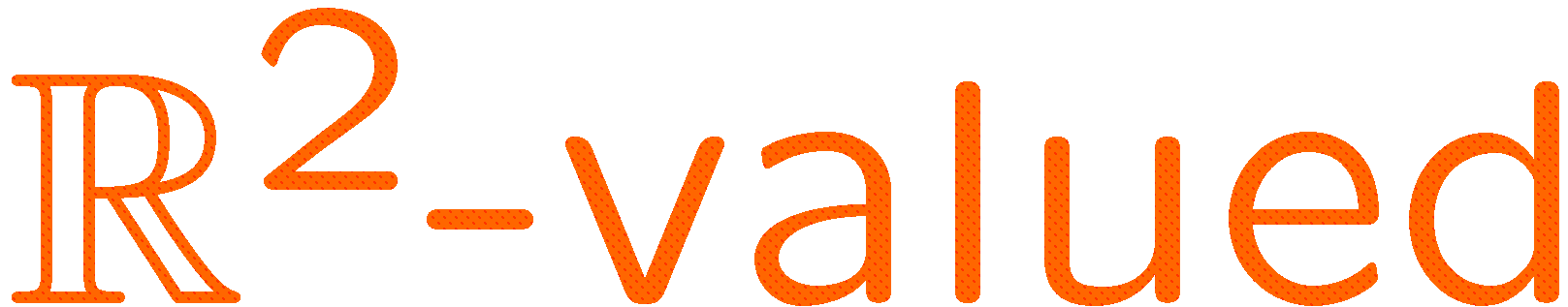 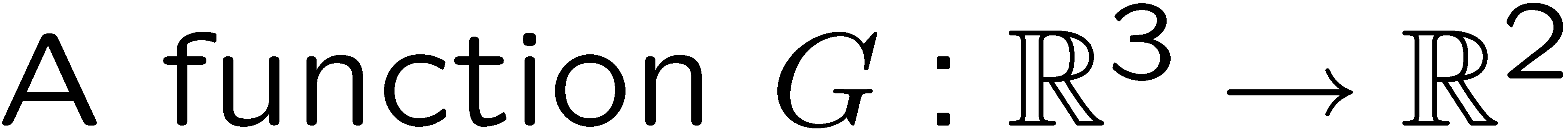 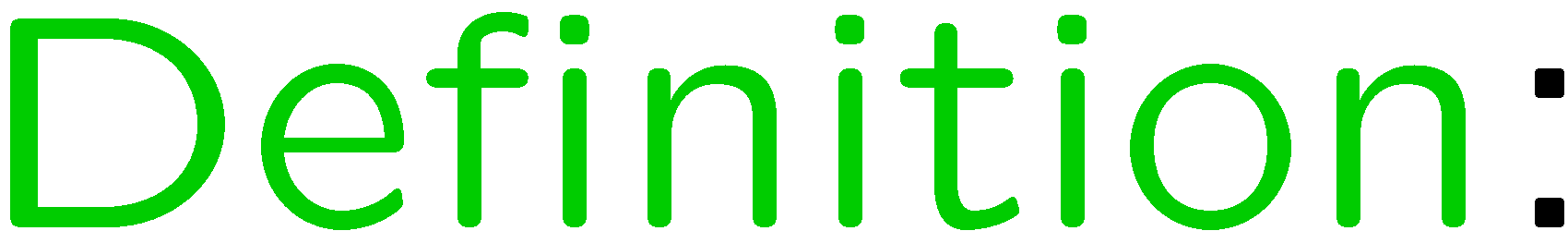 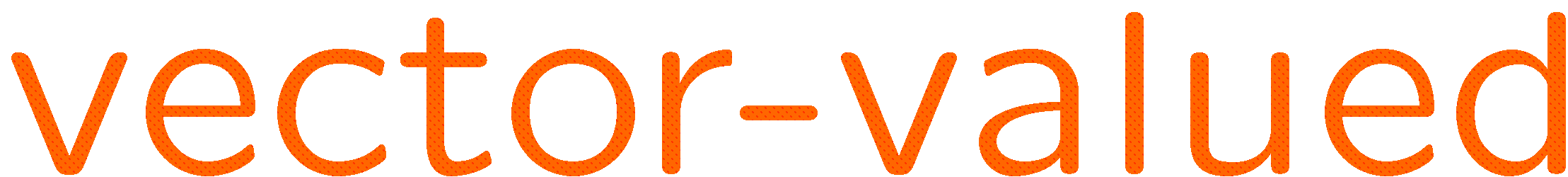 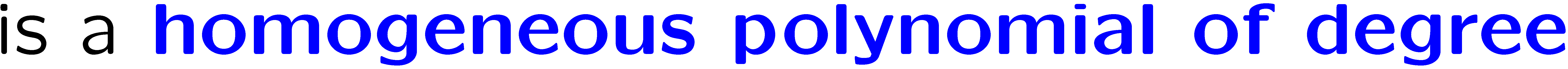 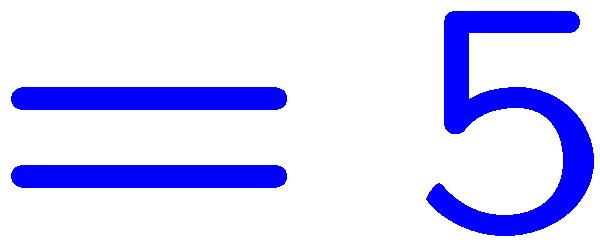 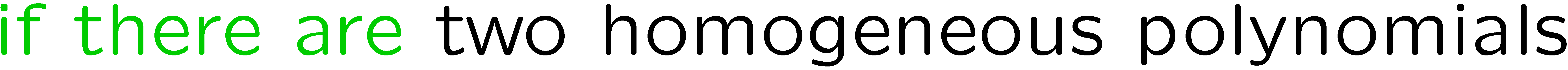 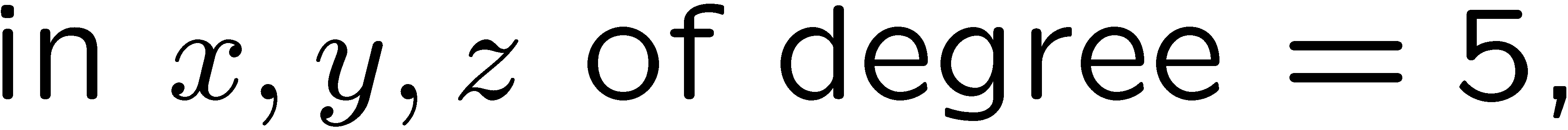 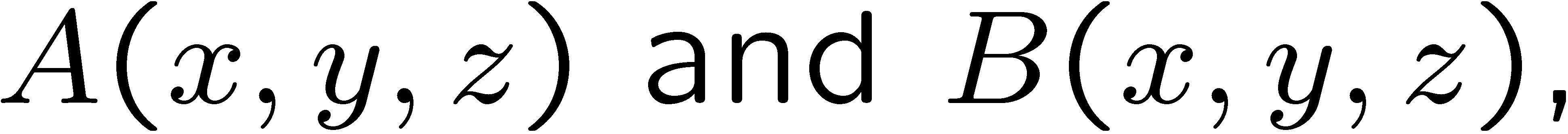 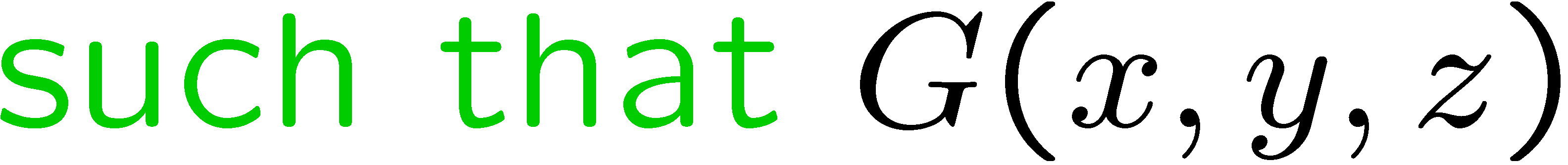 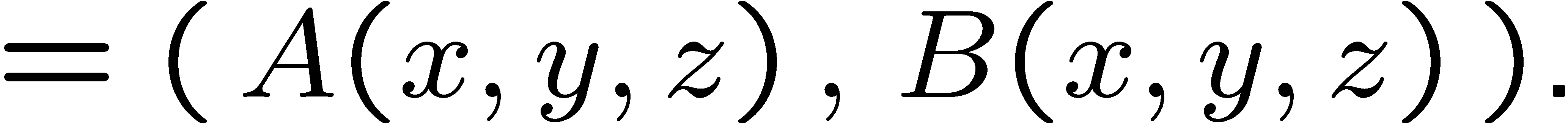 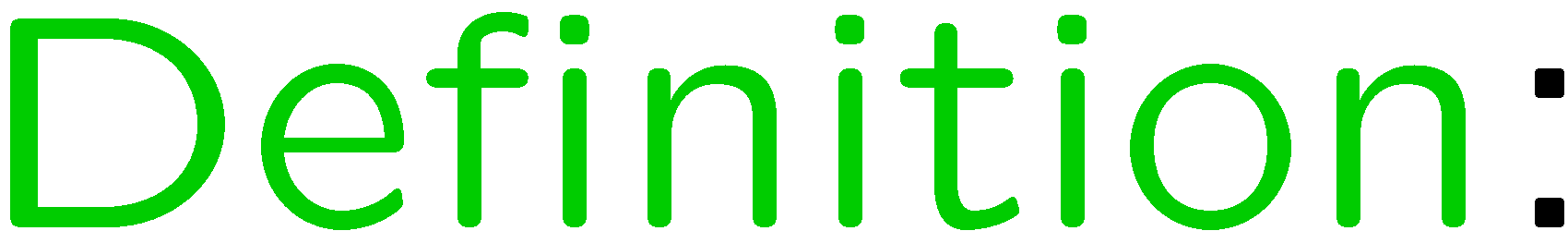 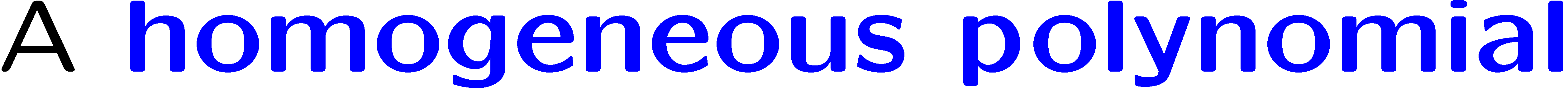 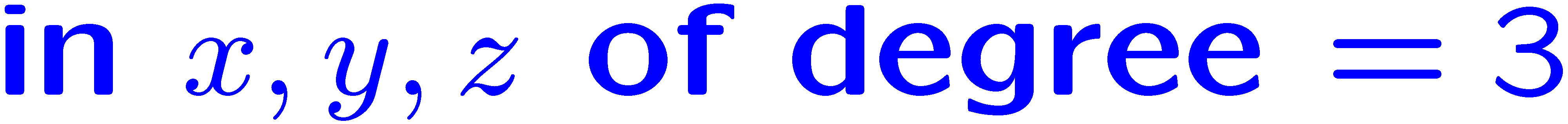 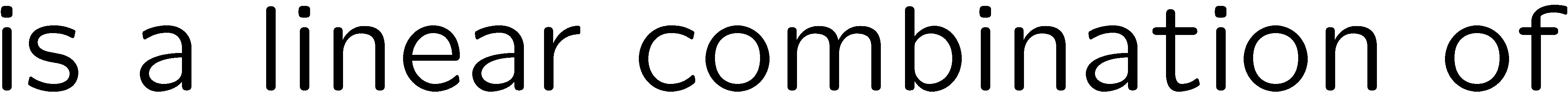 5
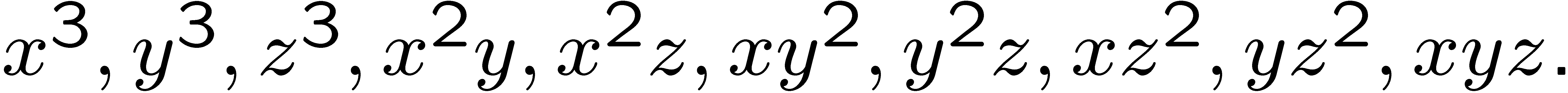 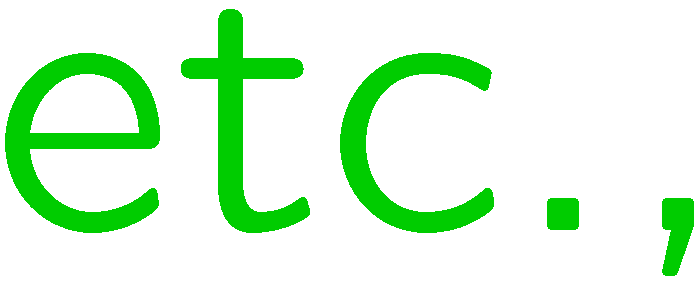 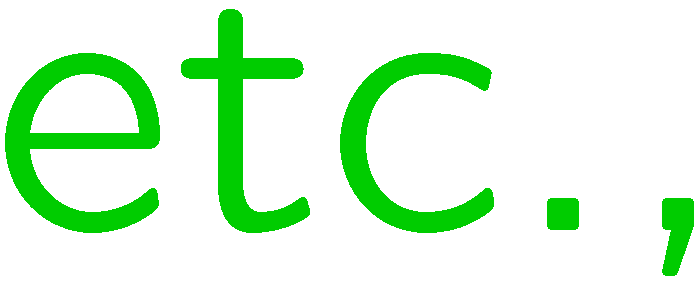 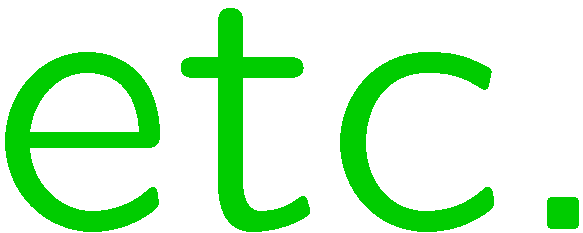 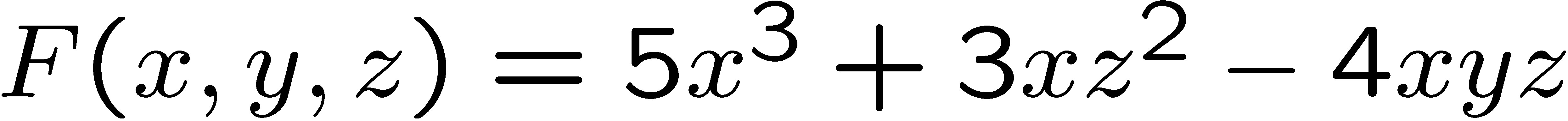 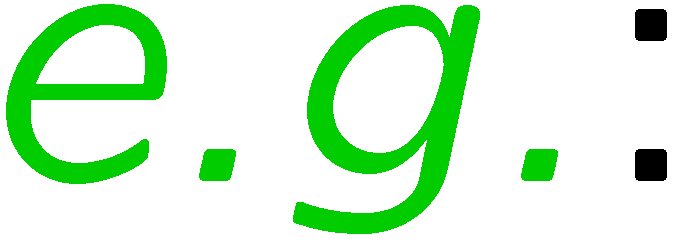 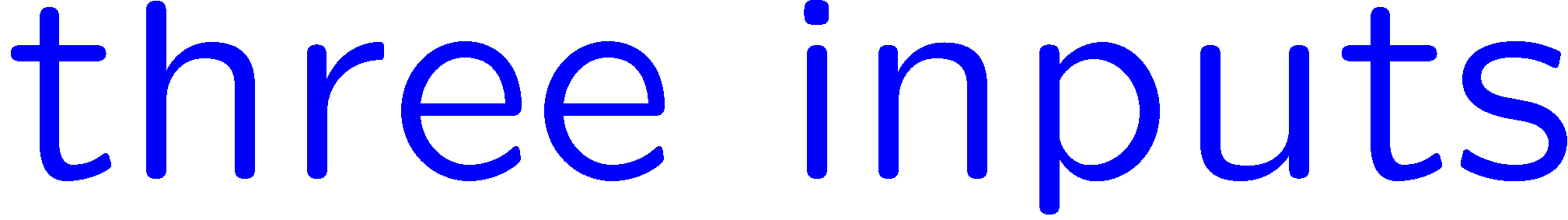 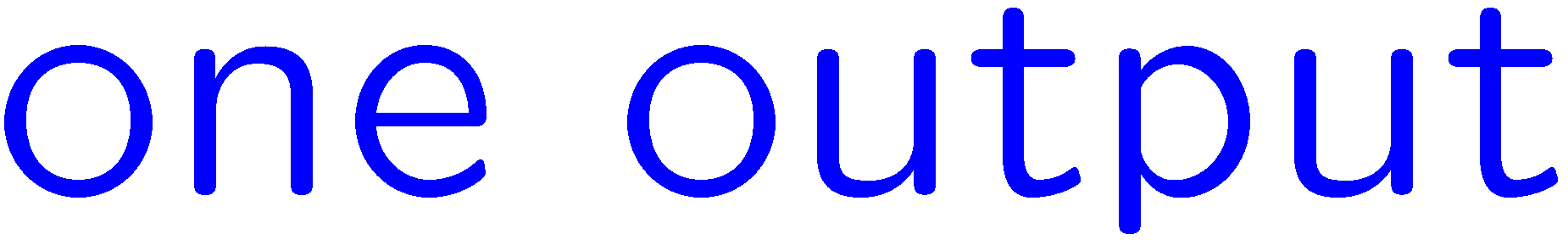 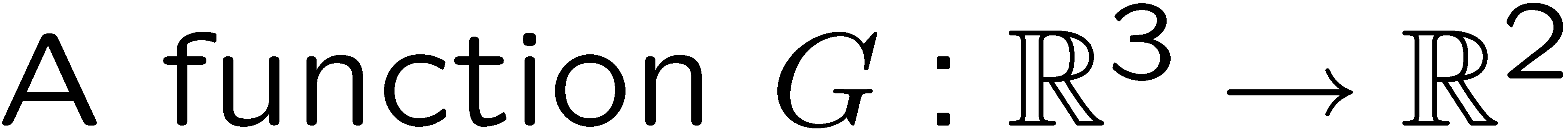 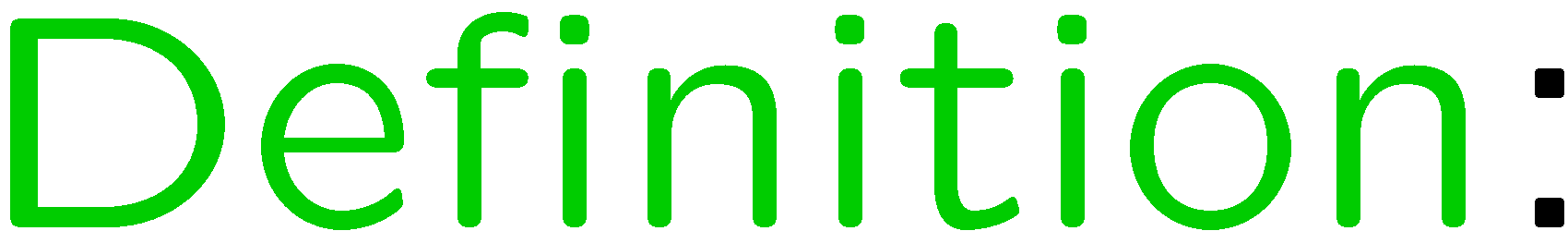 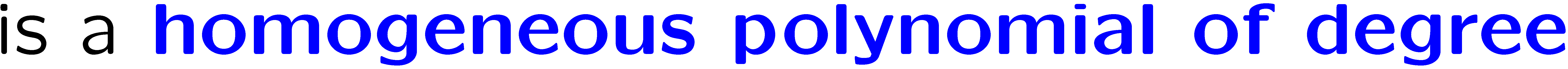 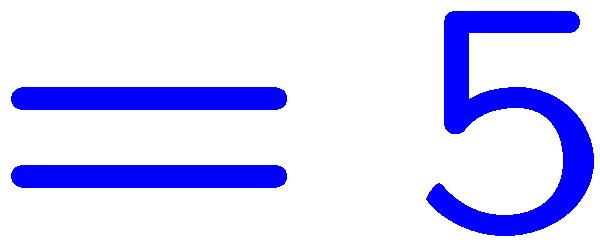 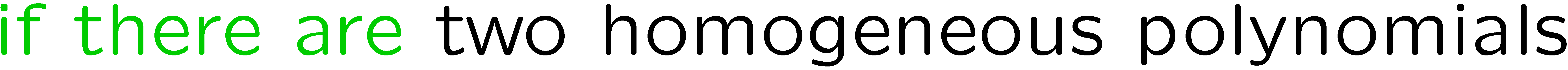 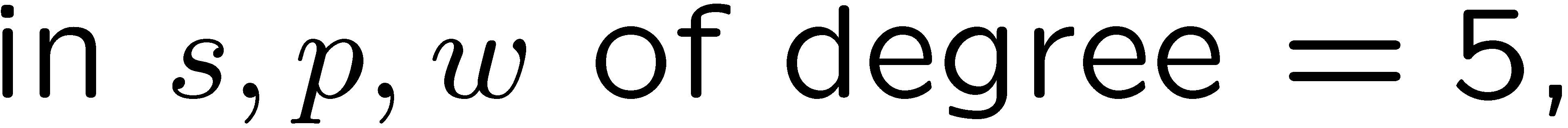 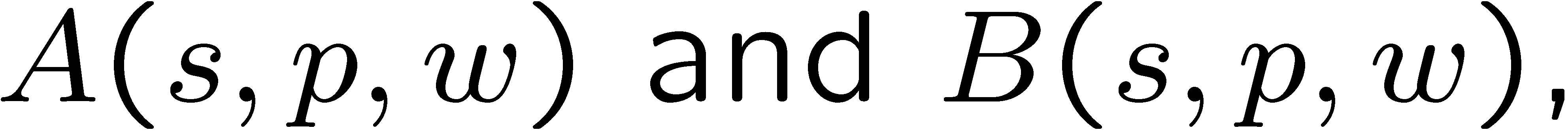 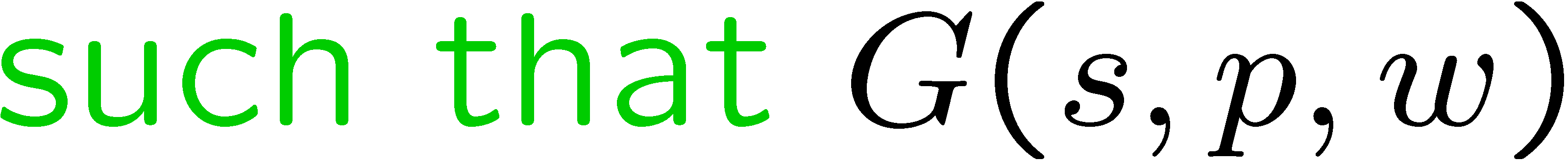 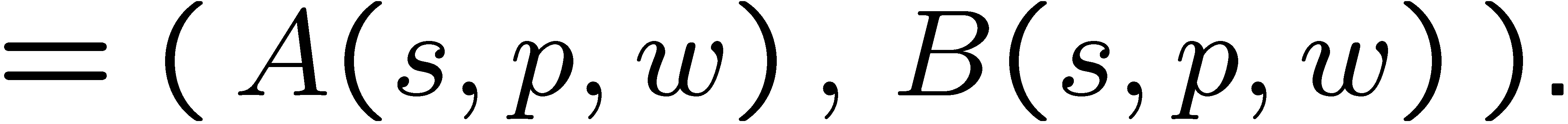 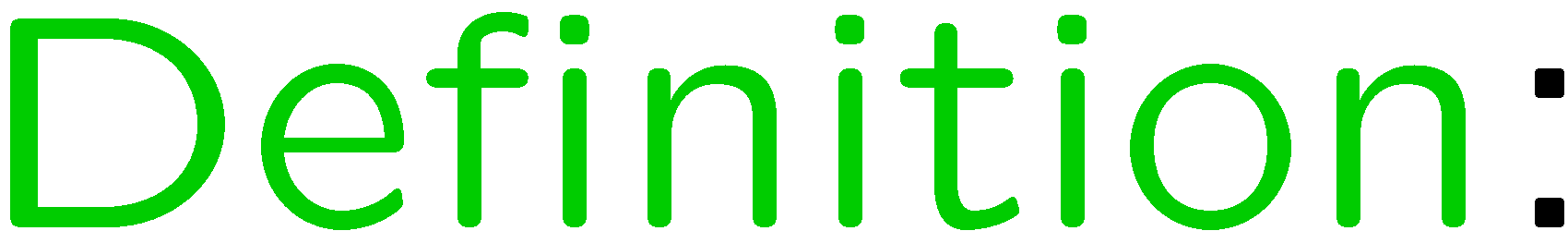 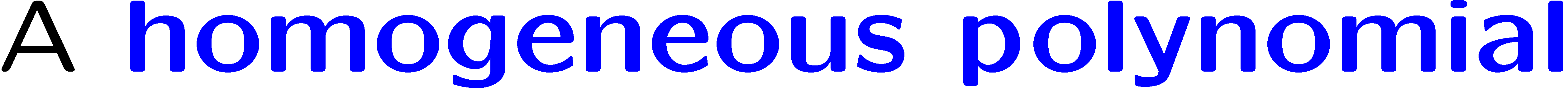 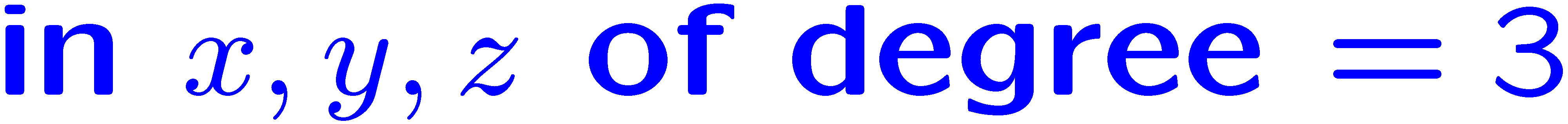 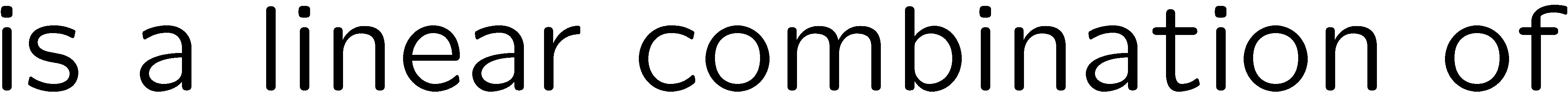 6
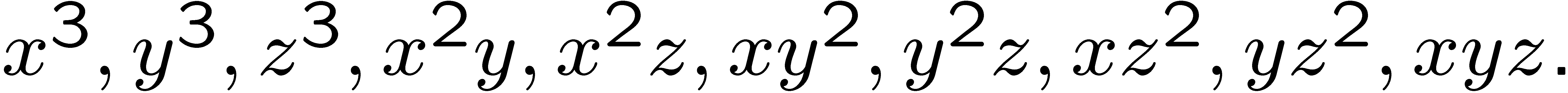 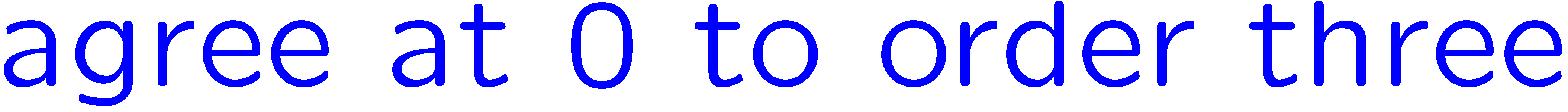 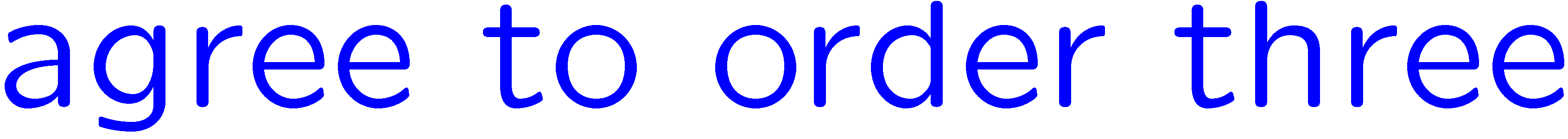 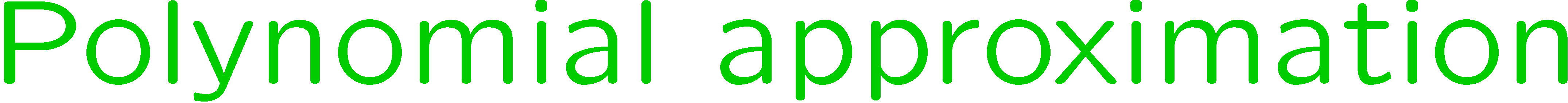 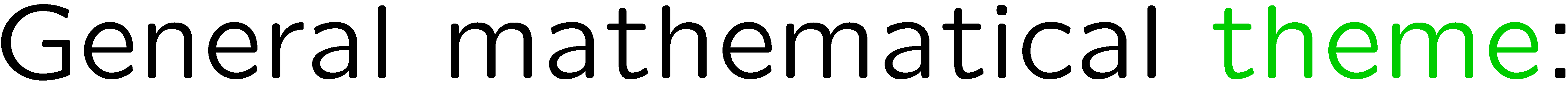 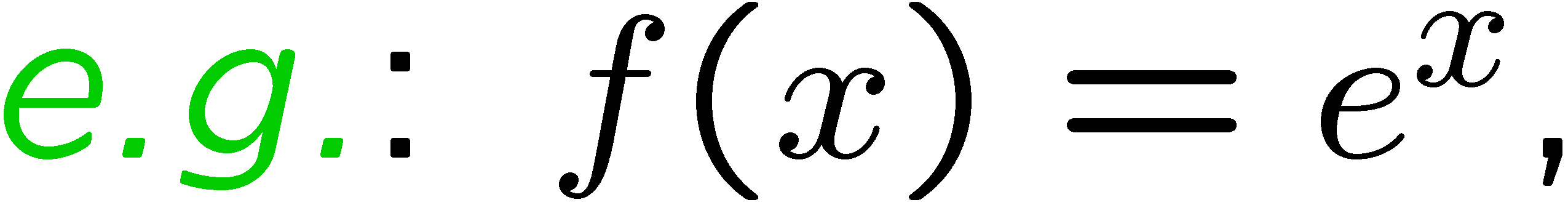 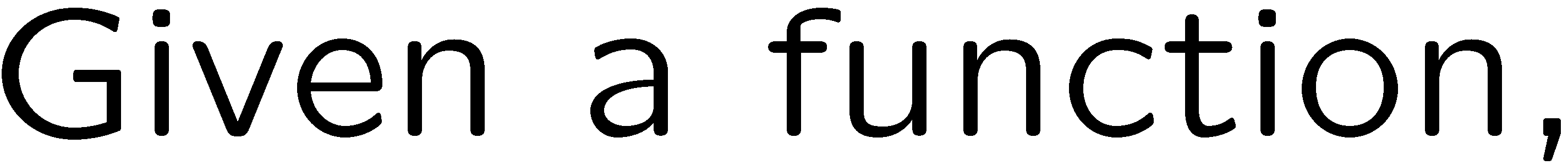 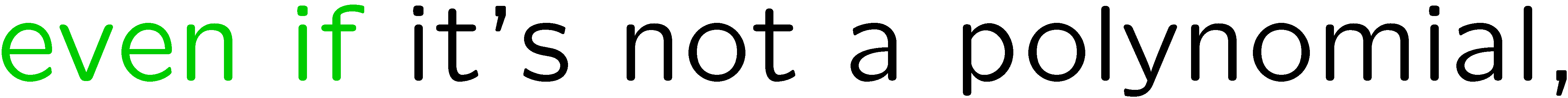 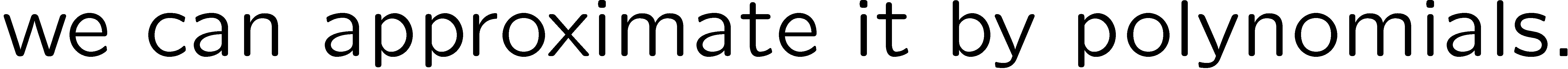 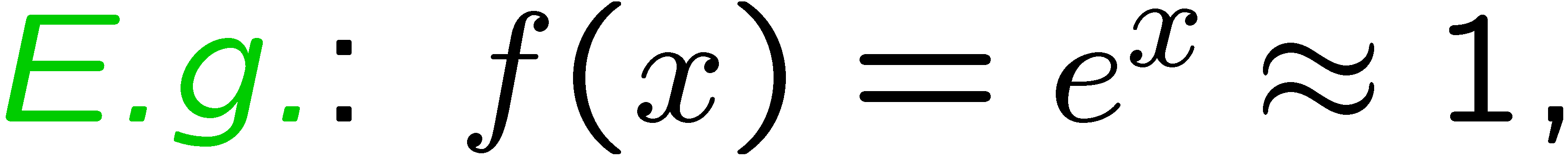 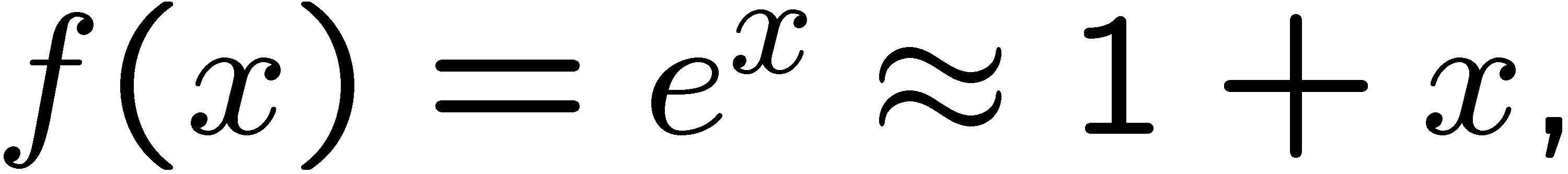 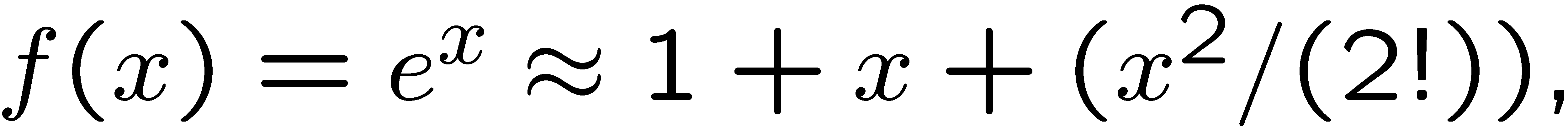 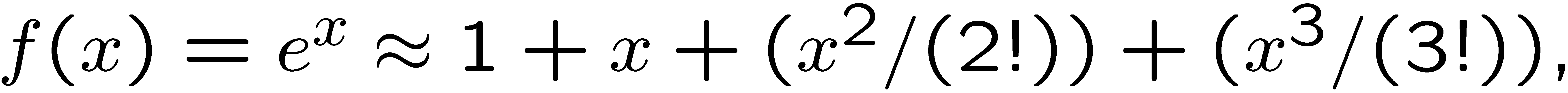 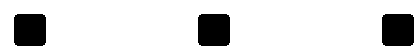 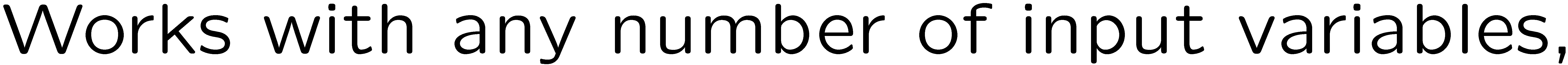 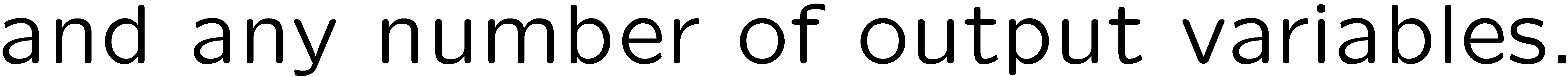 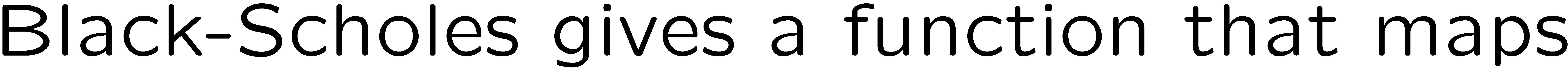 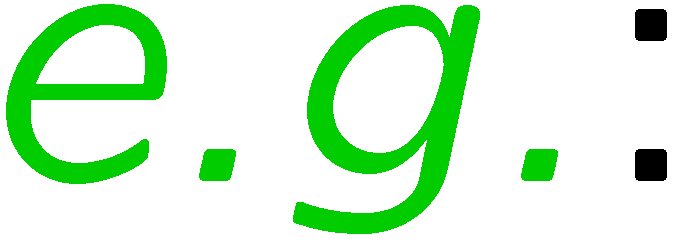 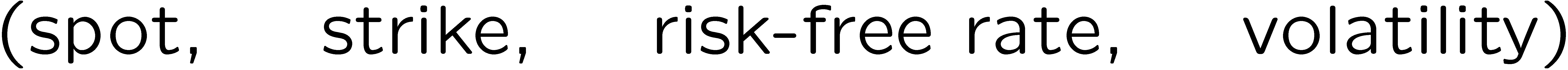 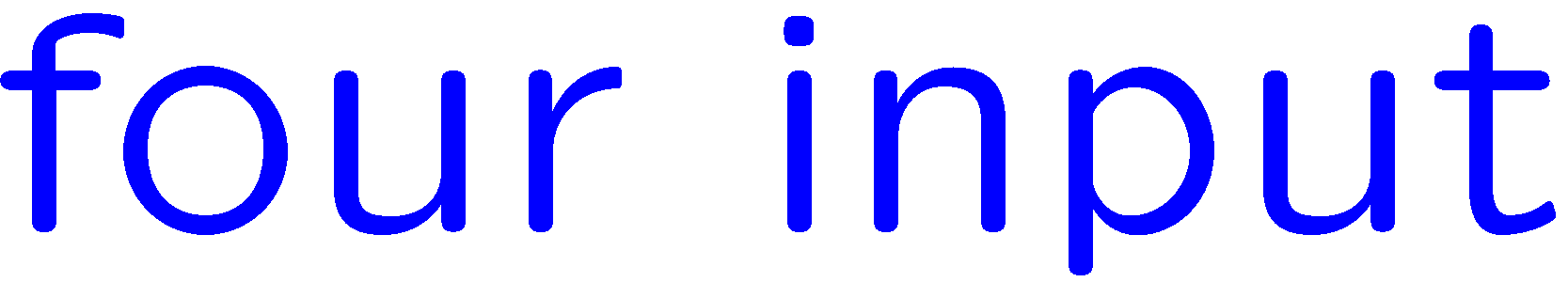 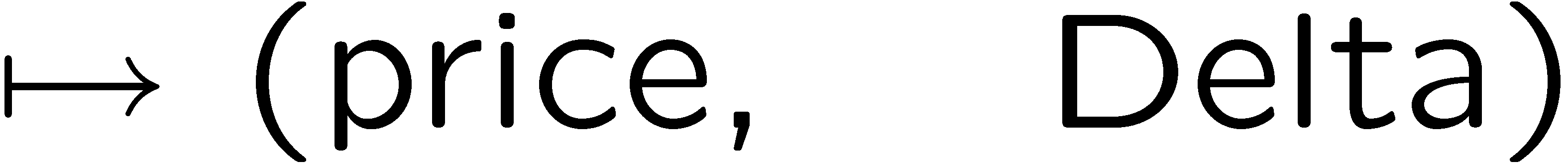 7
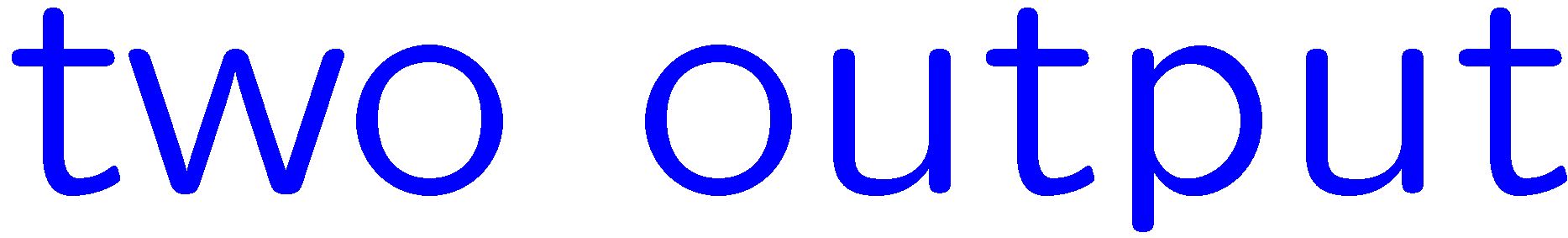 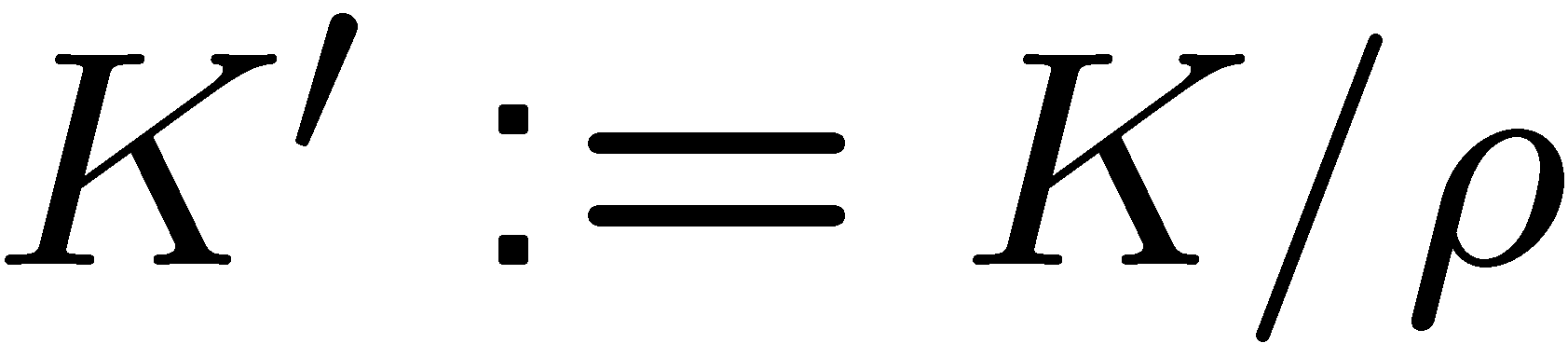 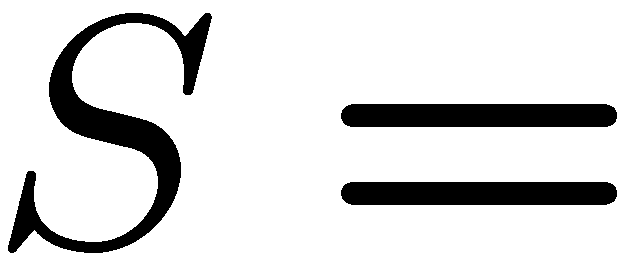 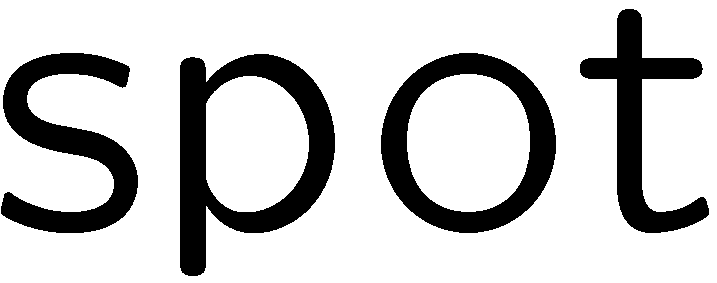 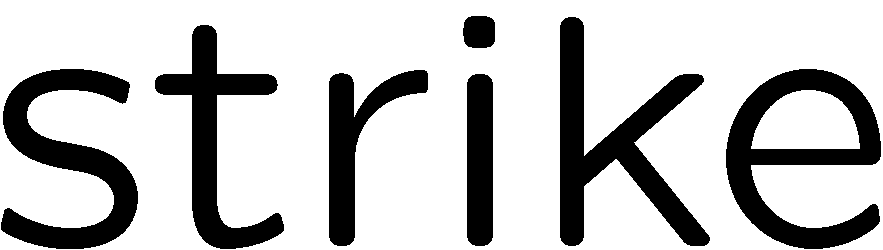 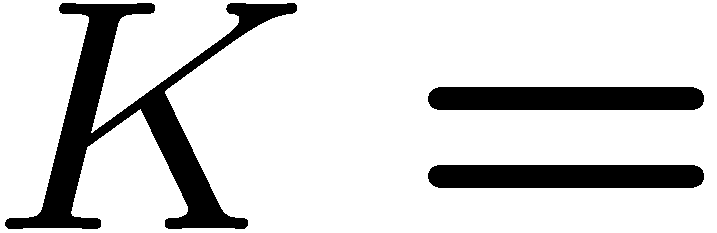 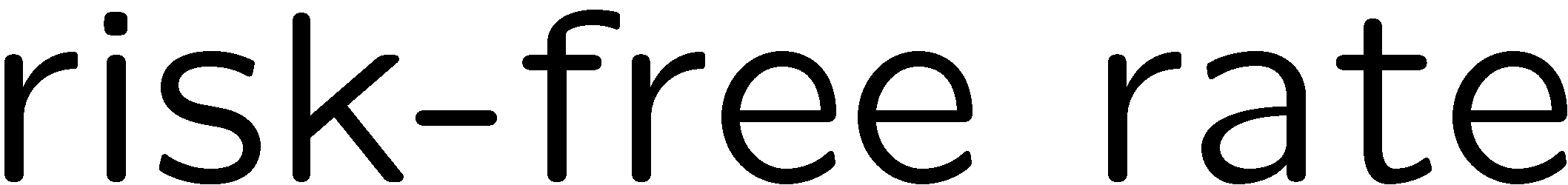 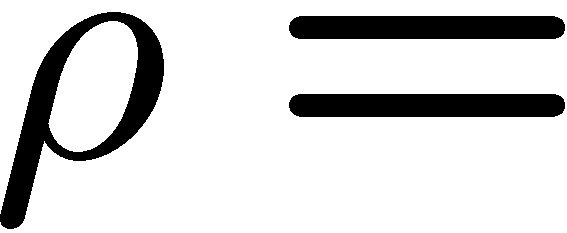 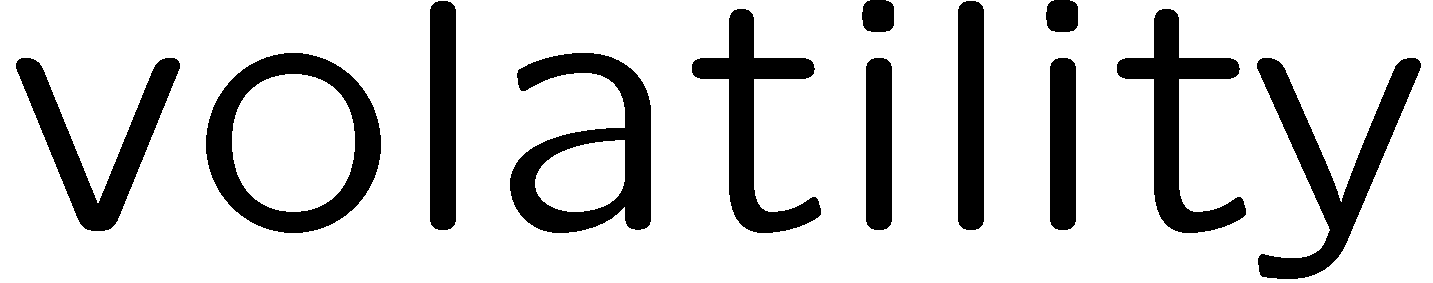 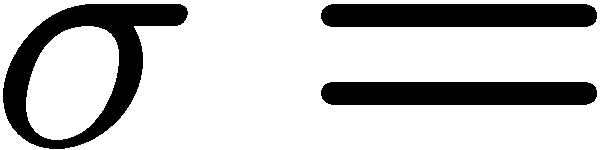 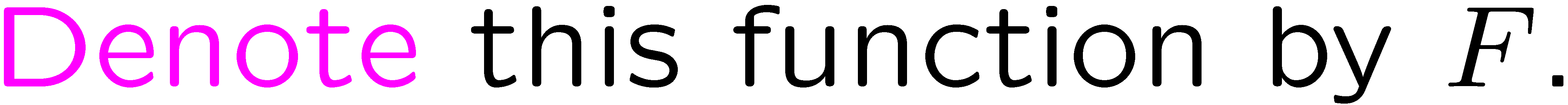 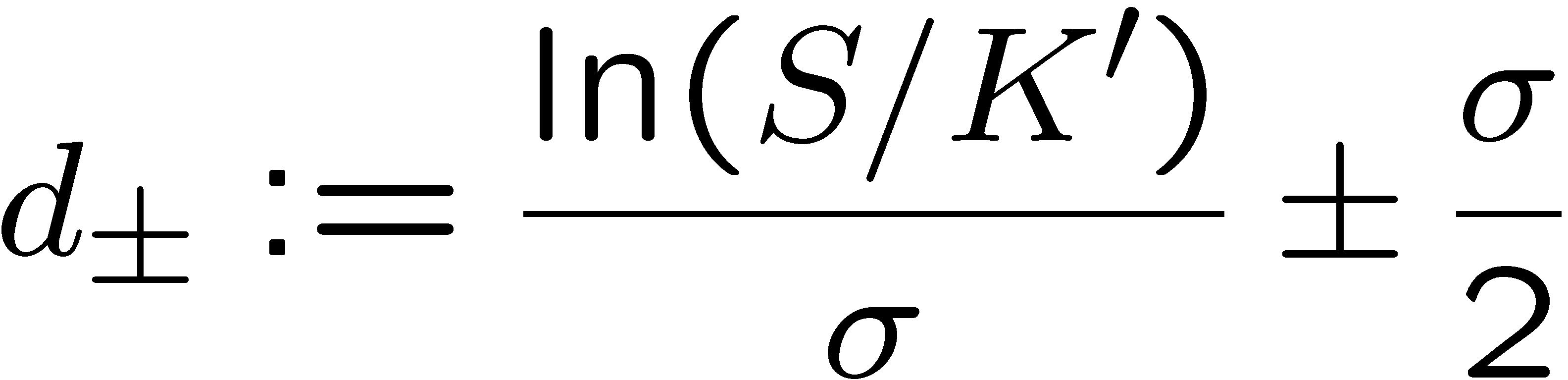 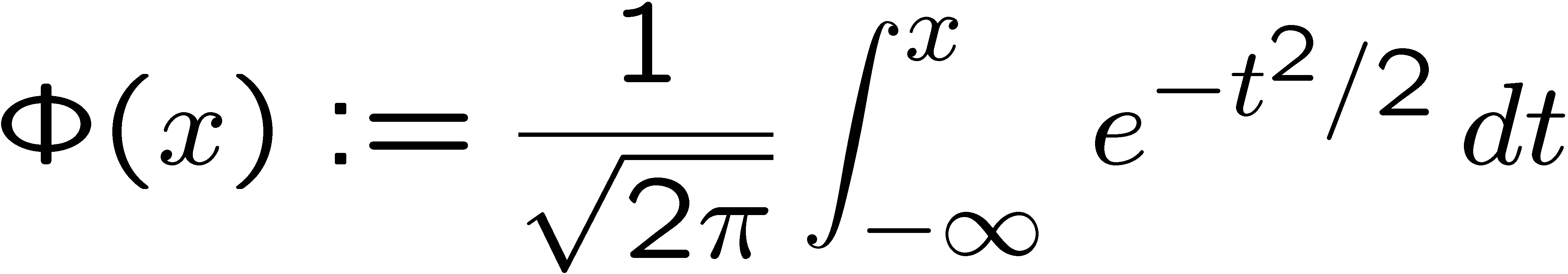 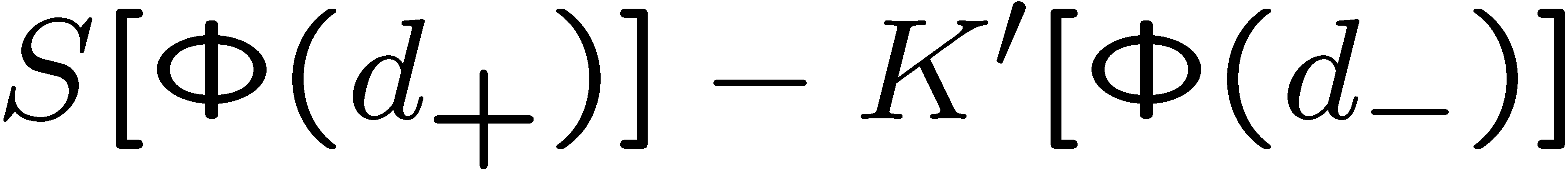 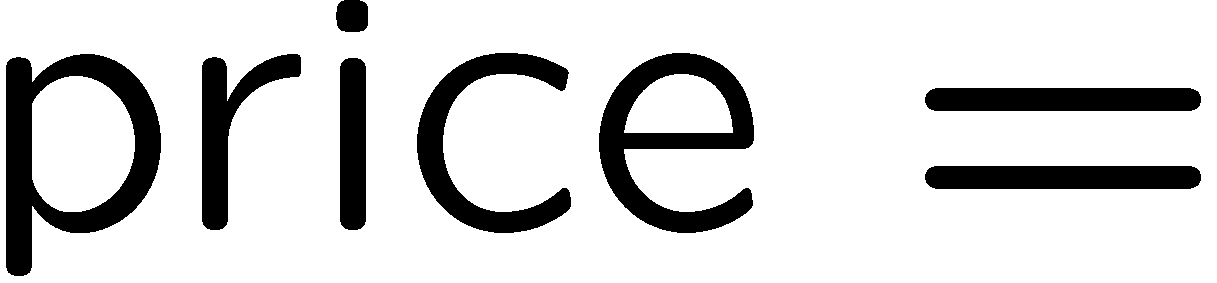 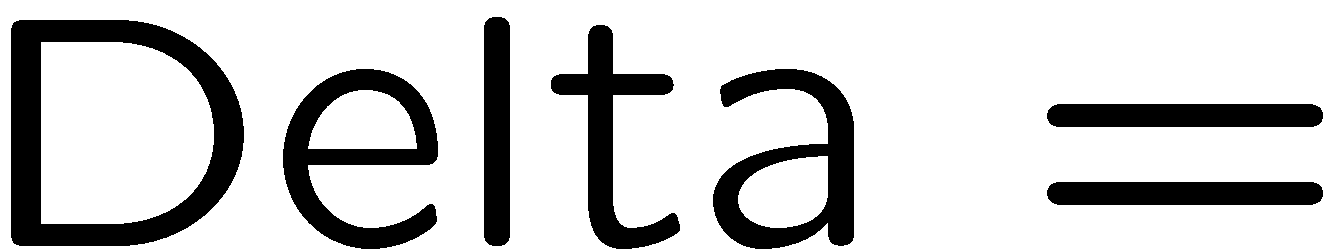 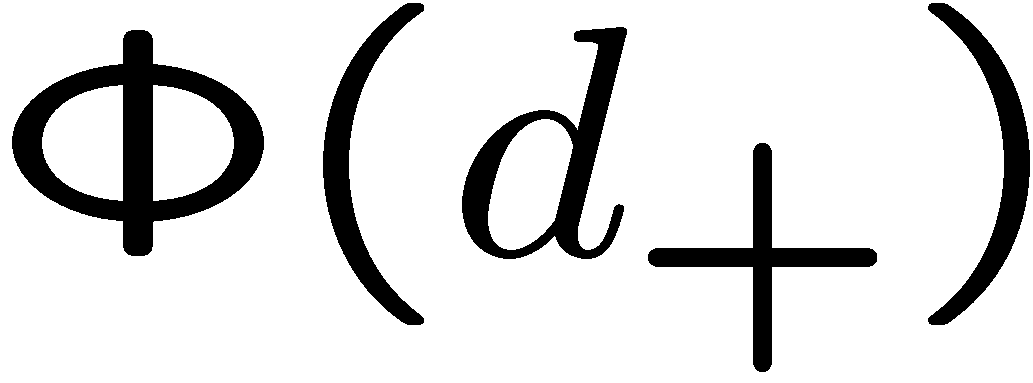 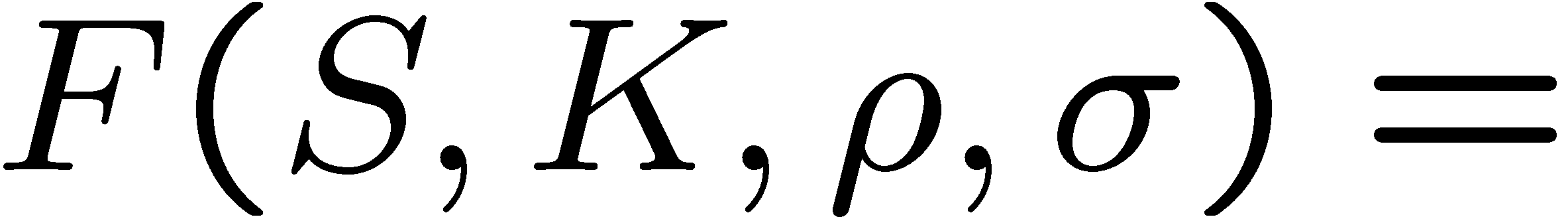 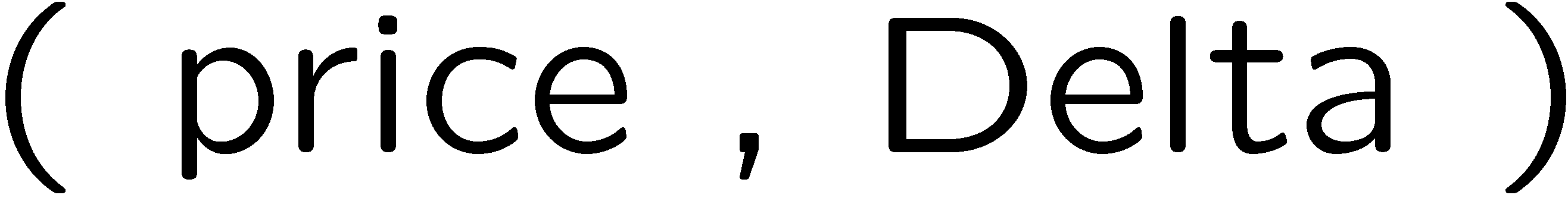 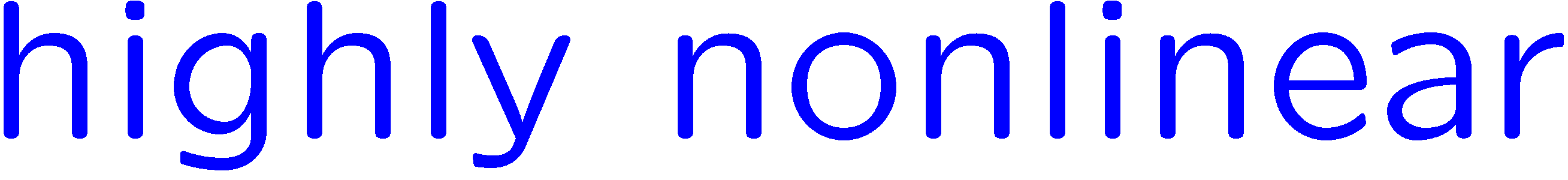 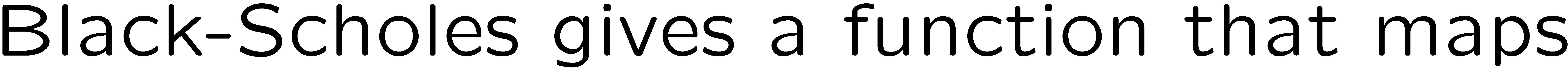 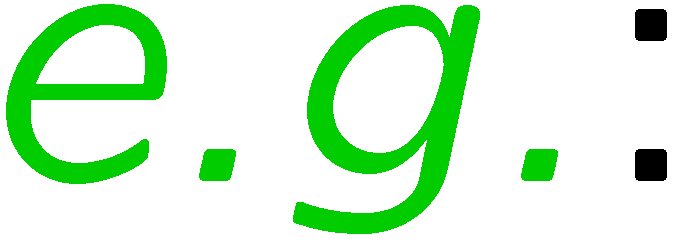 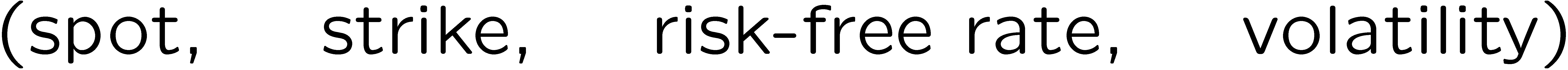 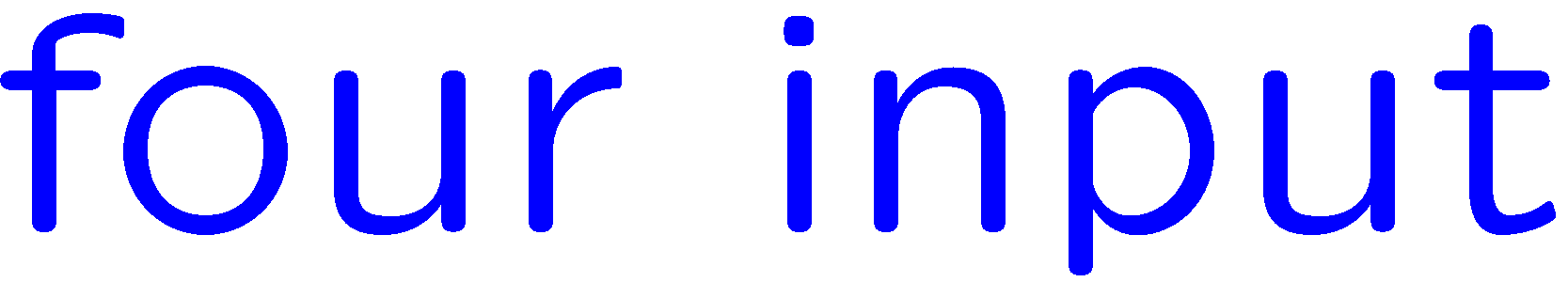 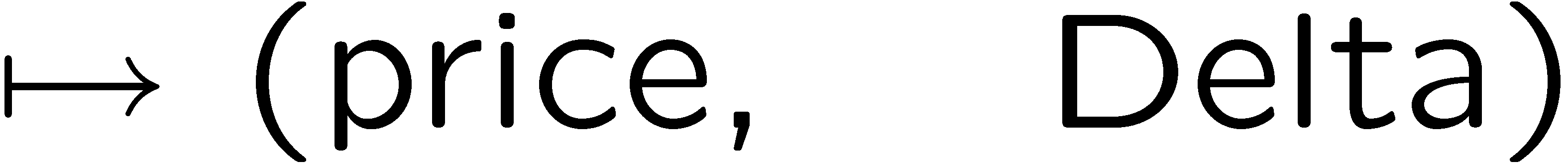 8
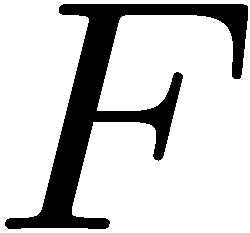 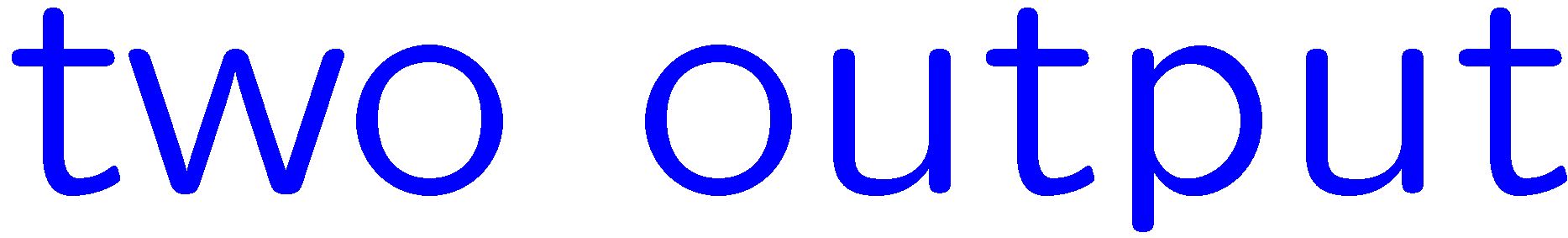 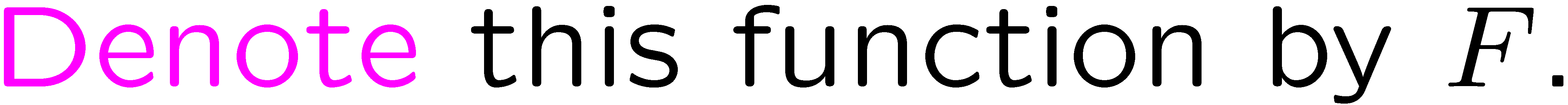 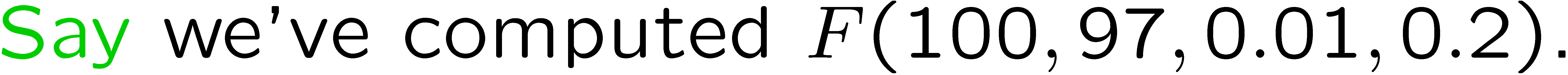 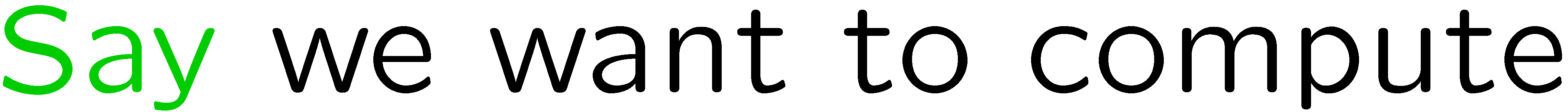 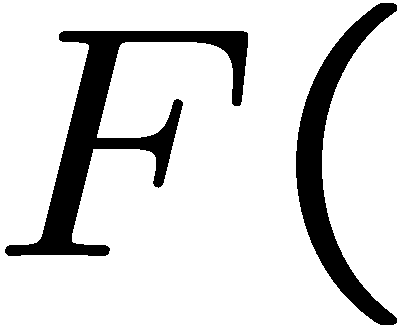 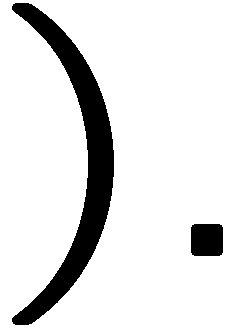 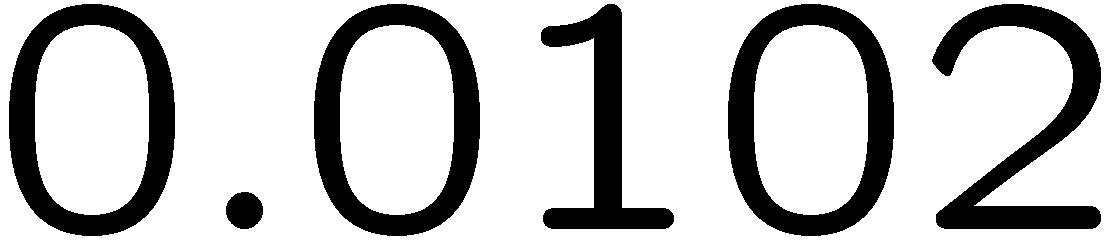 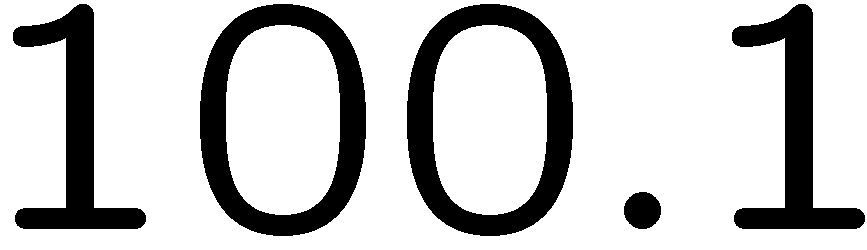 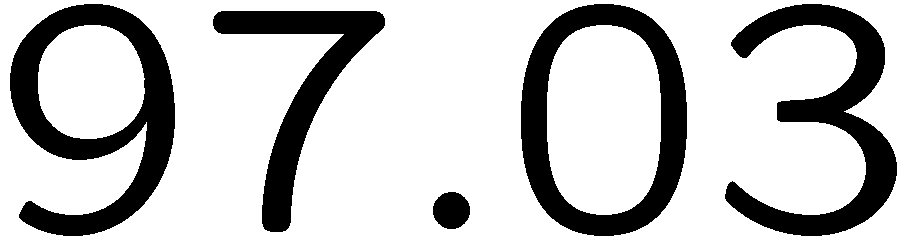 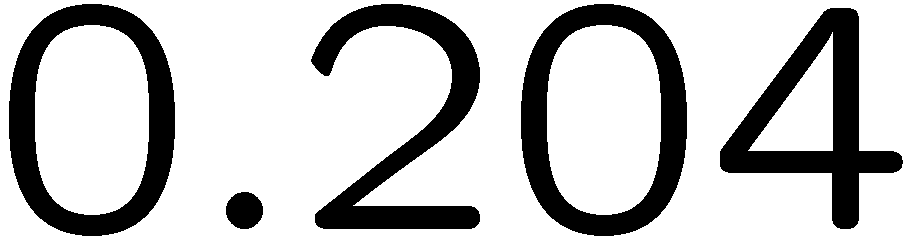 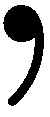 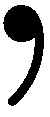 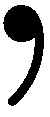 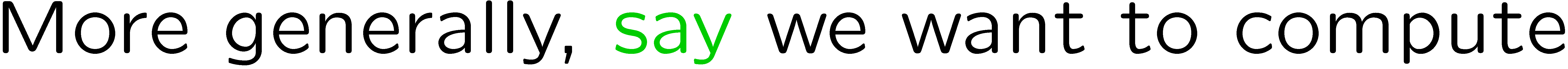 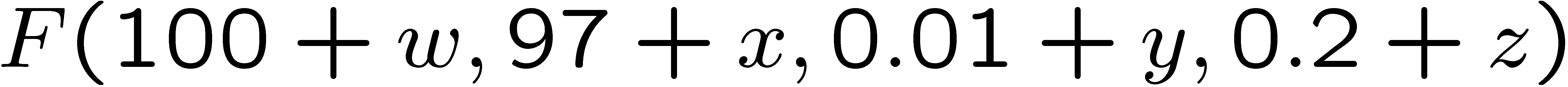 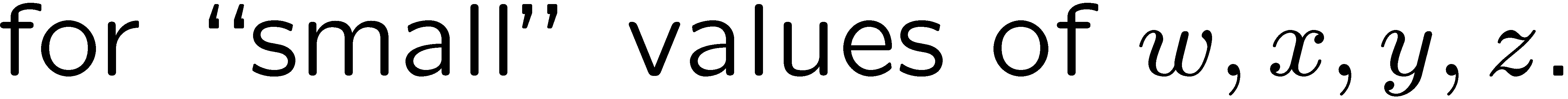 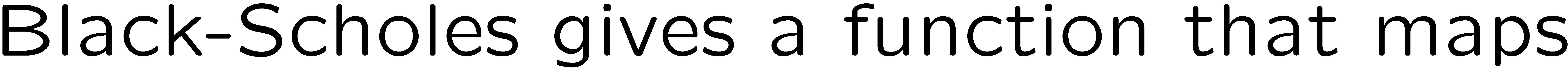 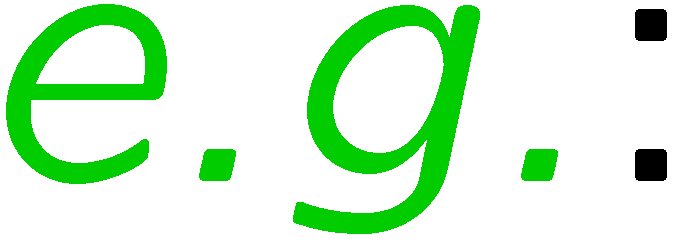 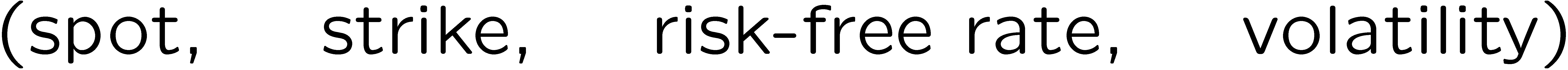 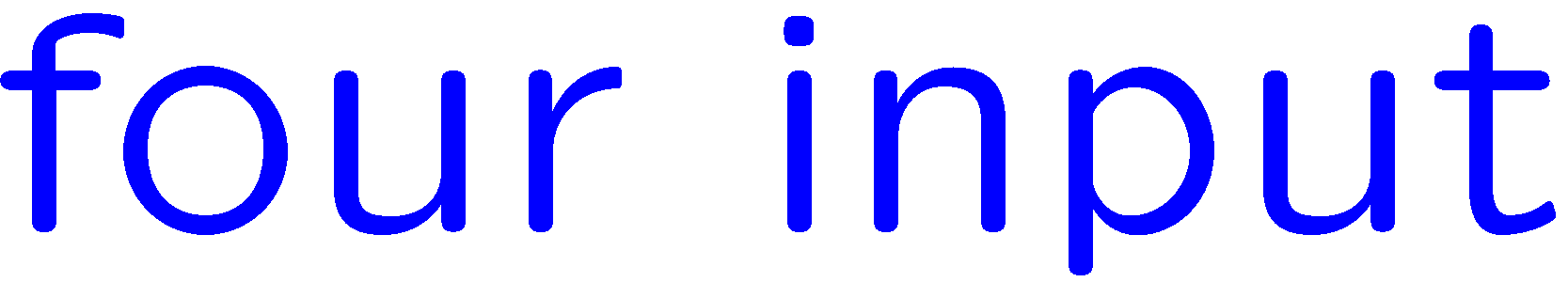 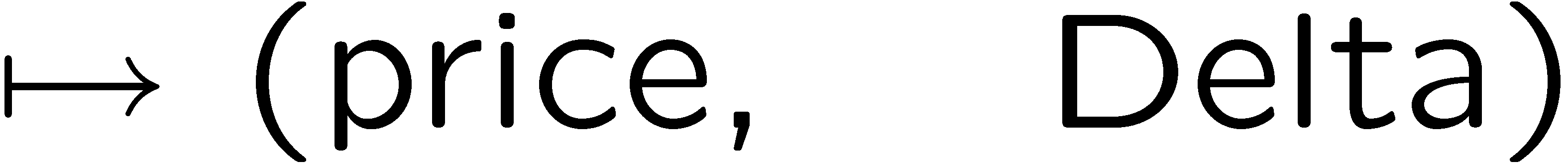 9
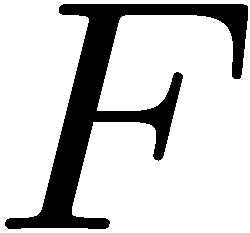 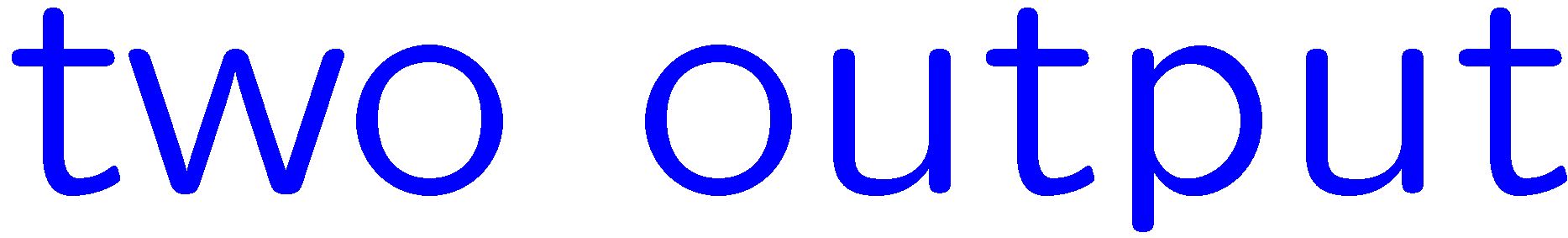 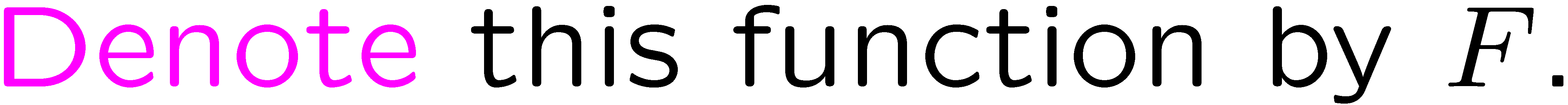 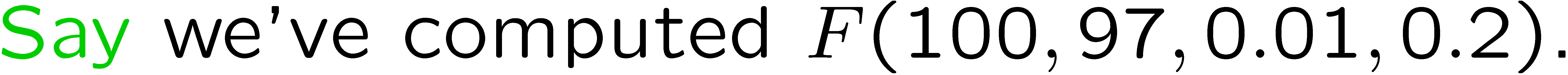 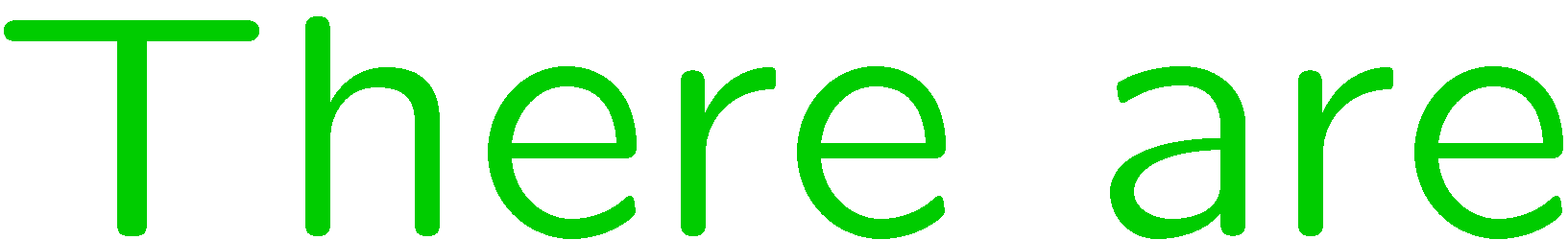 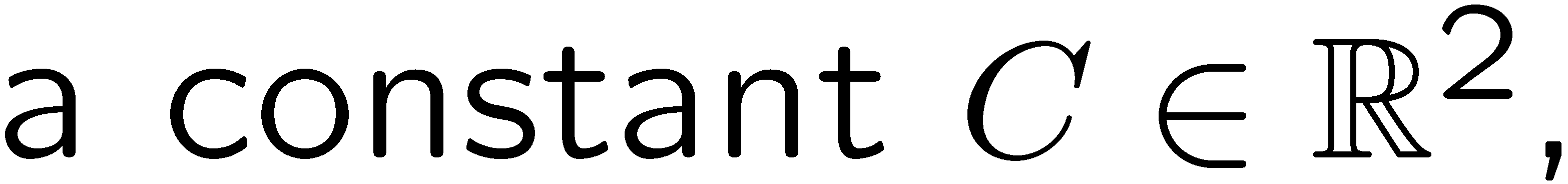 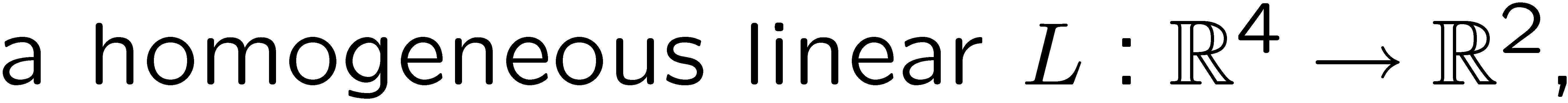 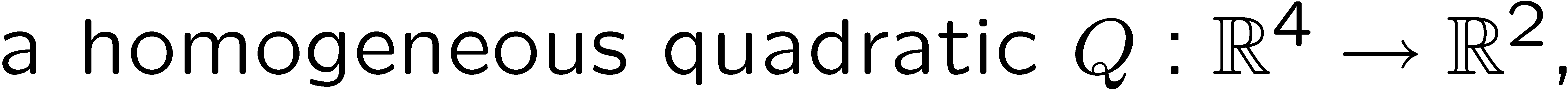 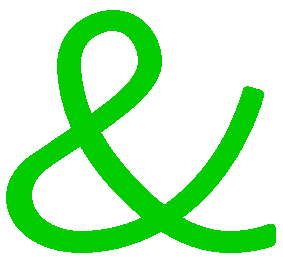 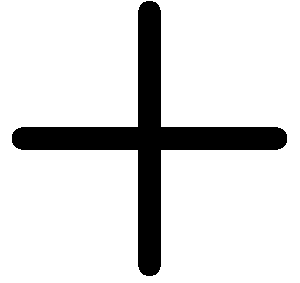 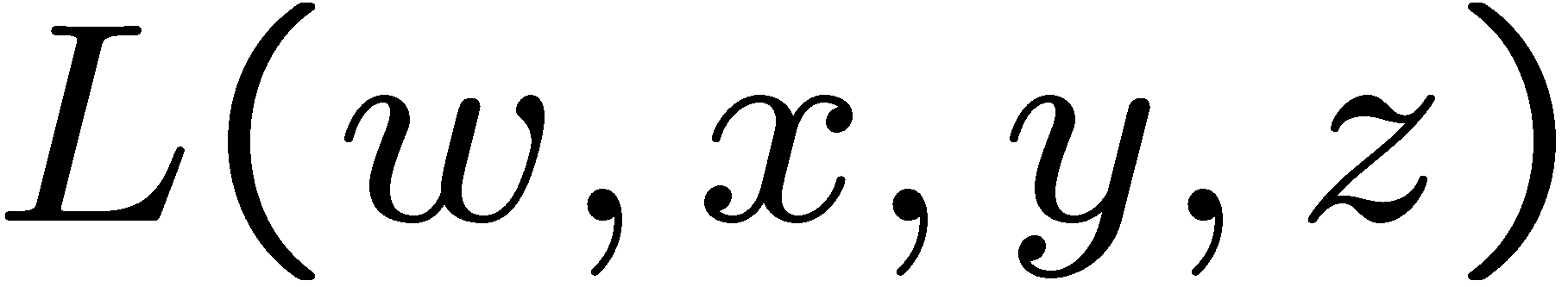 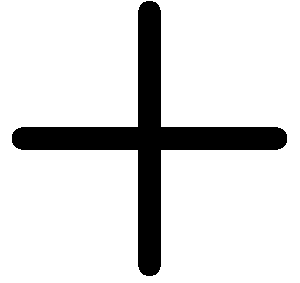 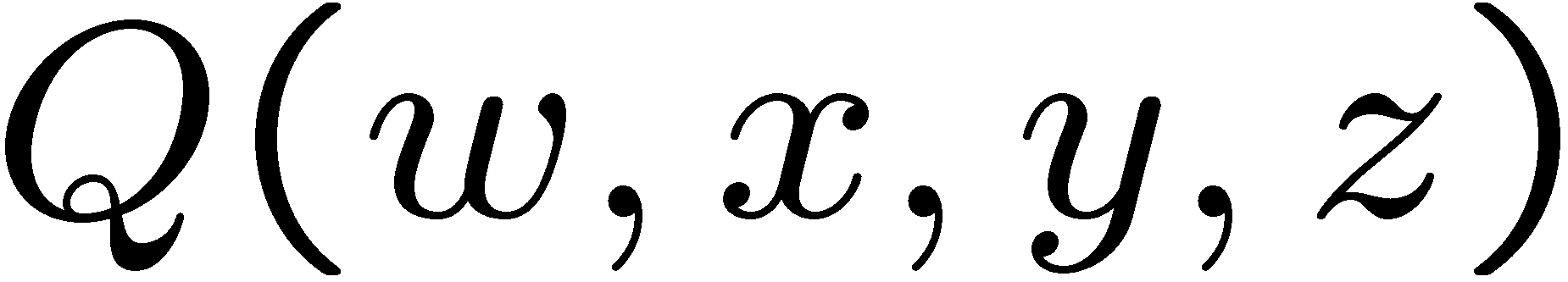 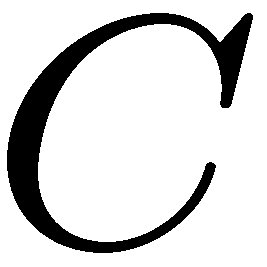 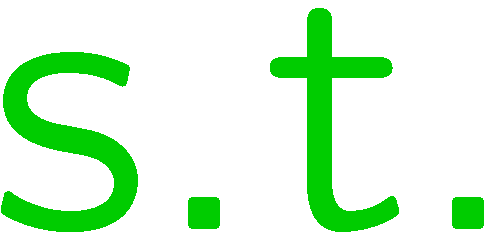 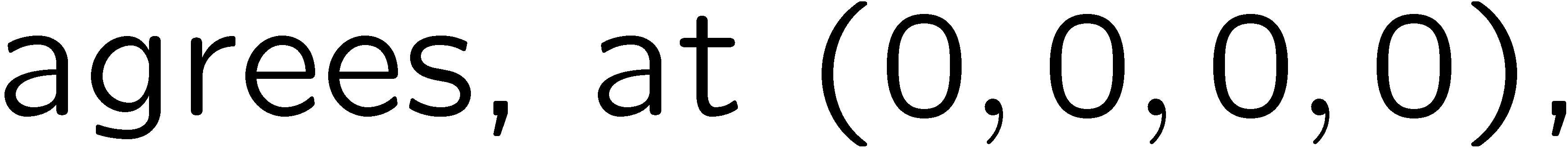 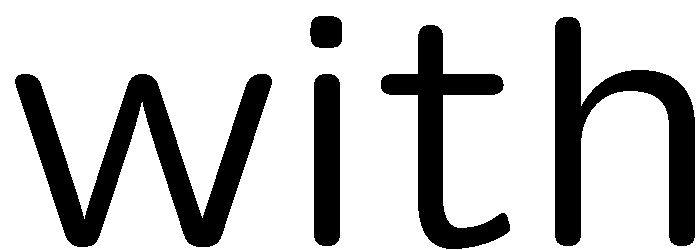 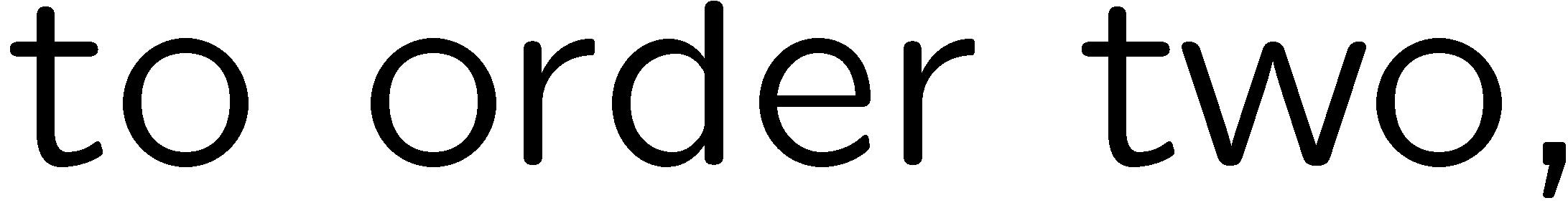 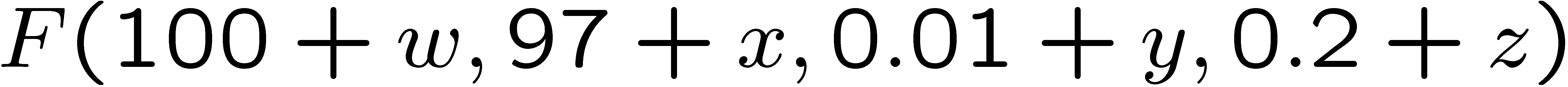 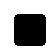 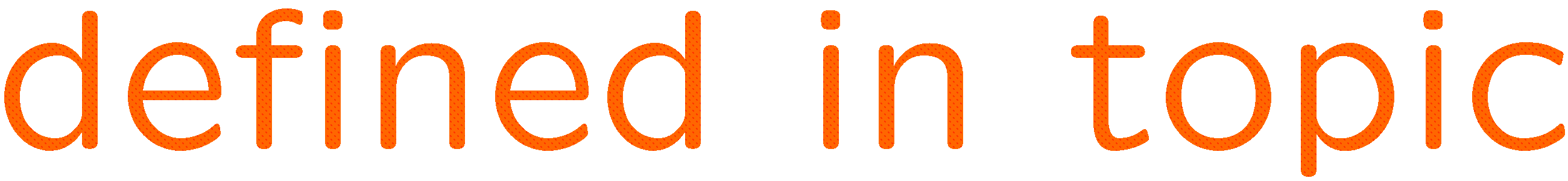 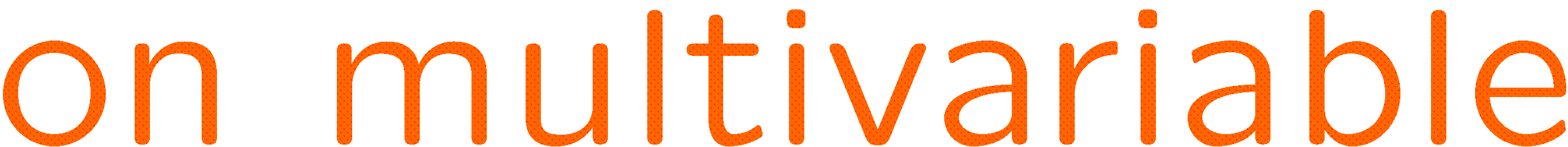 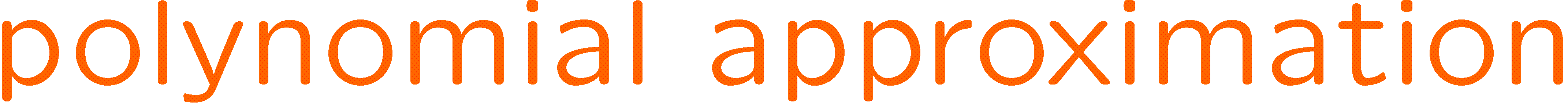 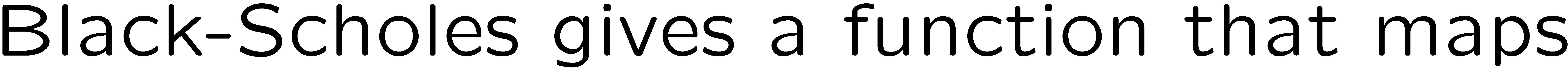 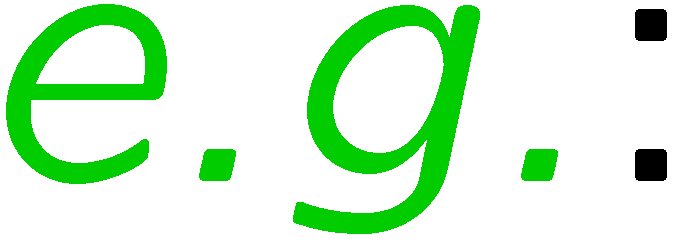 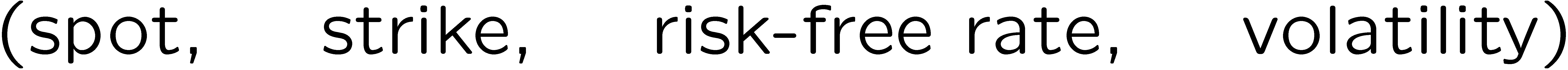 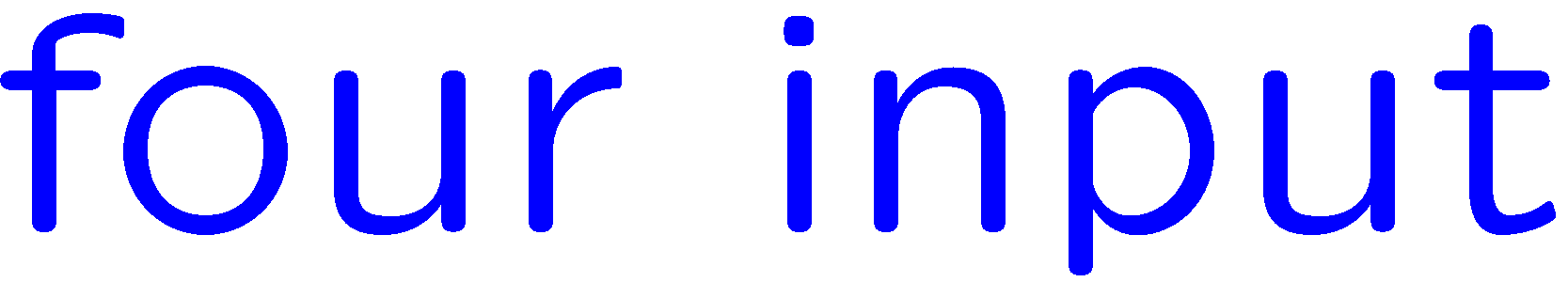 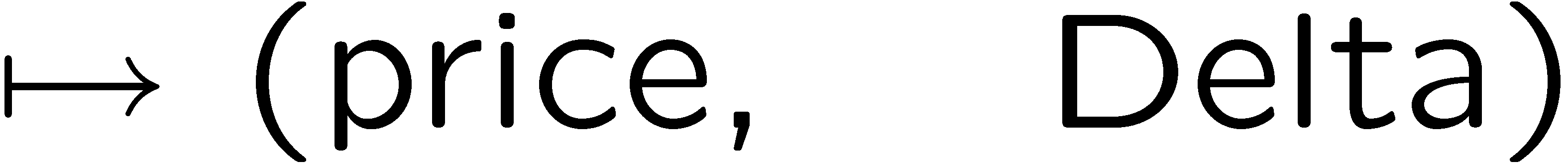 10
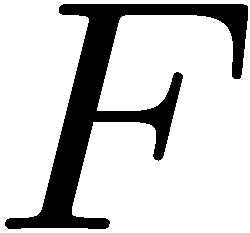 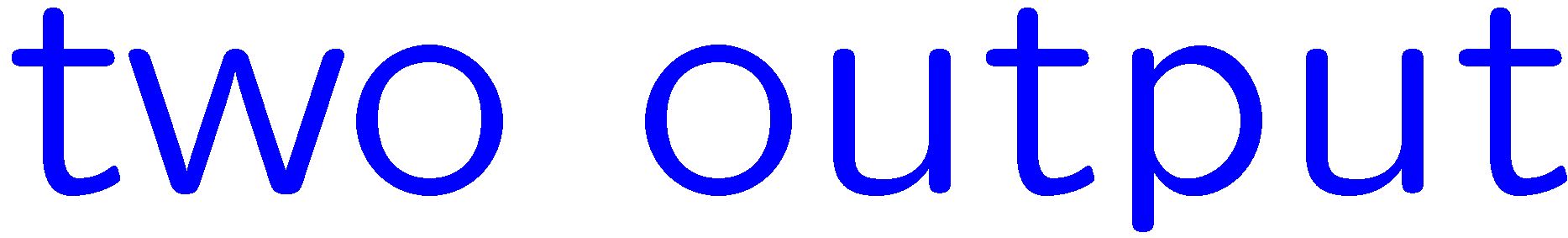 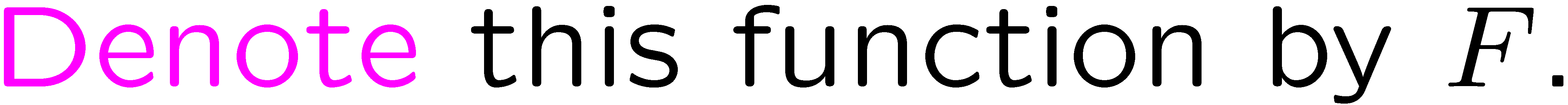 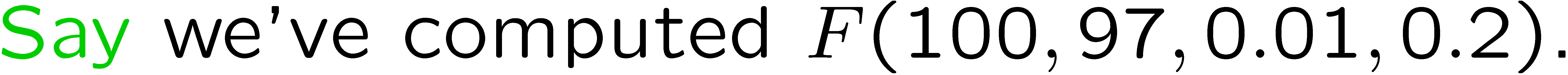 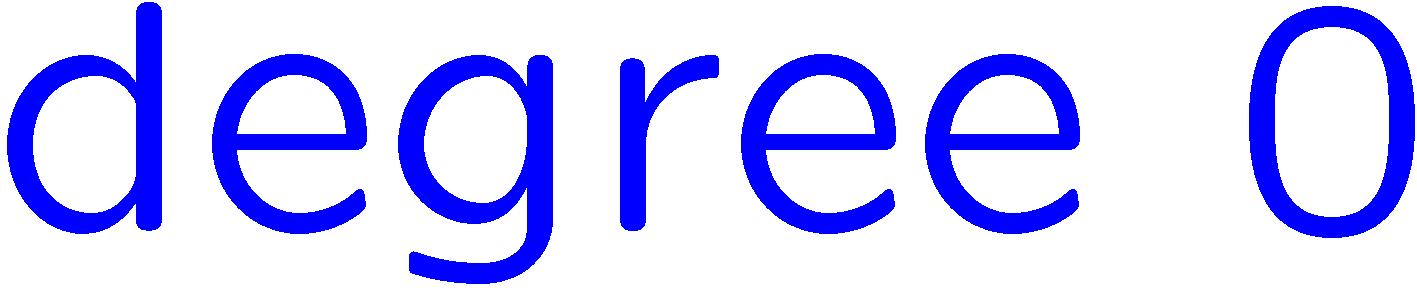 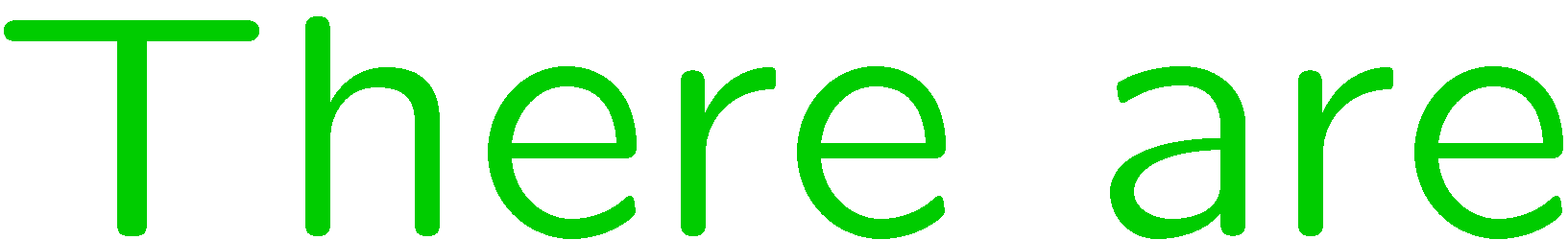 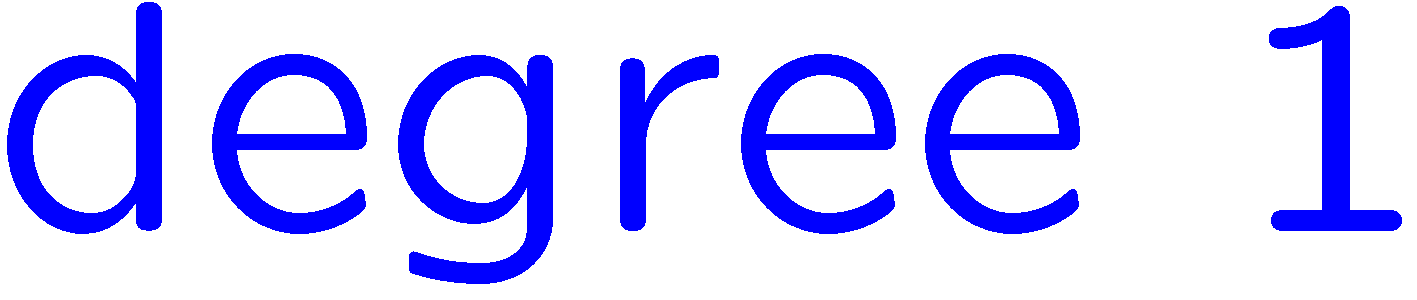 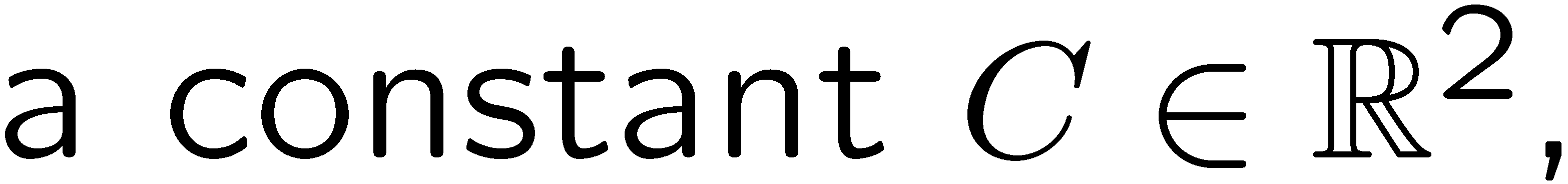 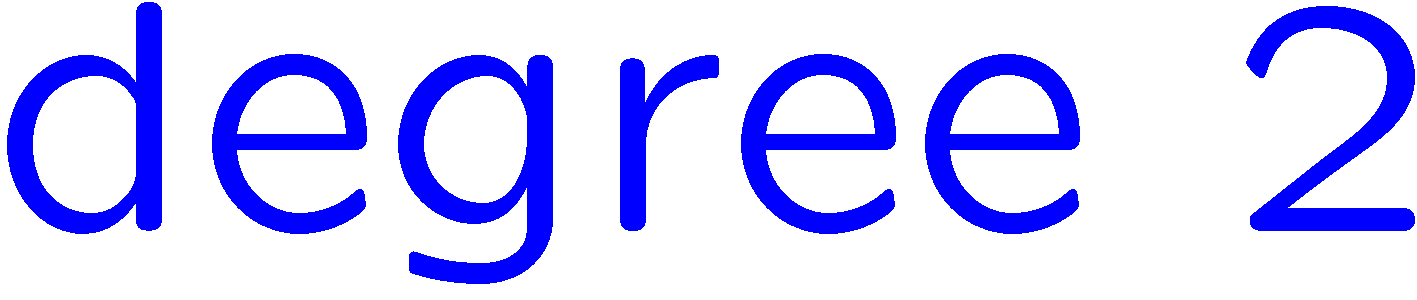 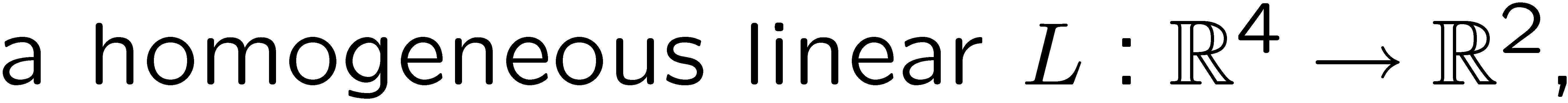 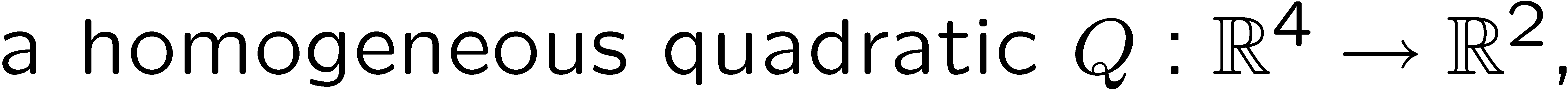 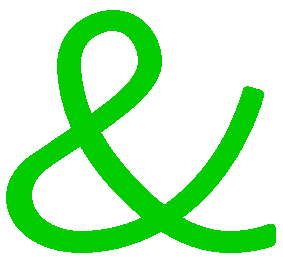 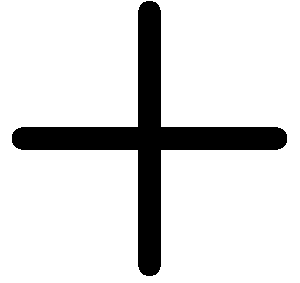 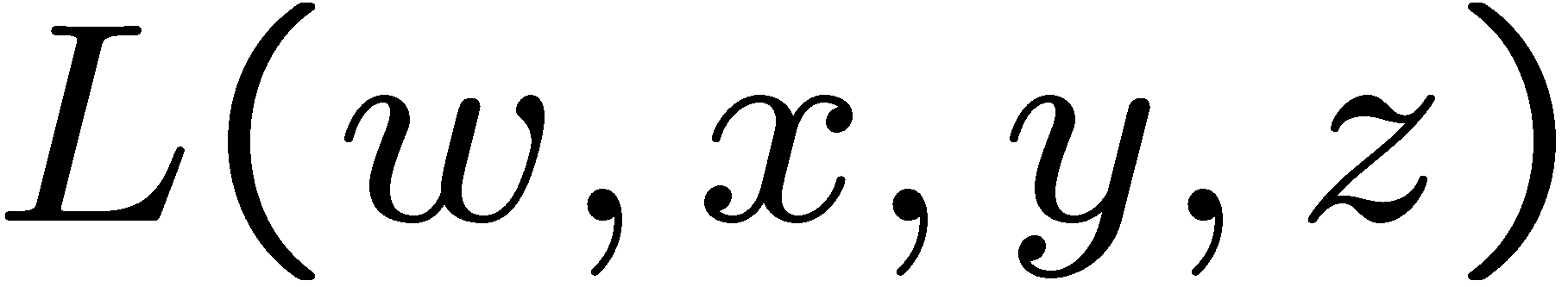 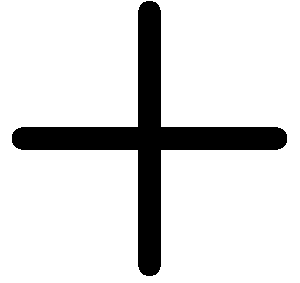 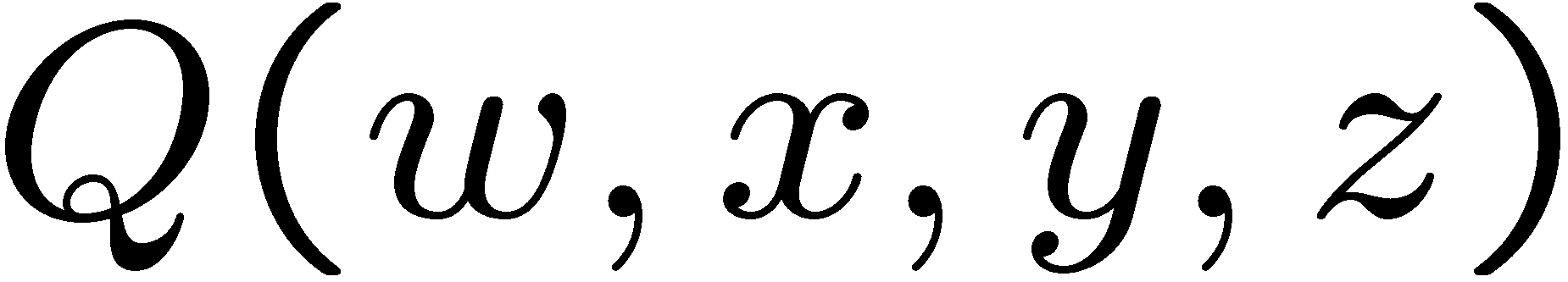 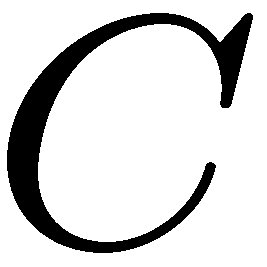 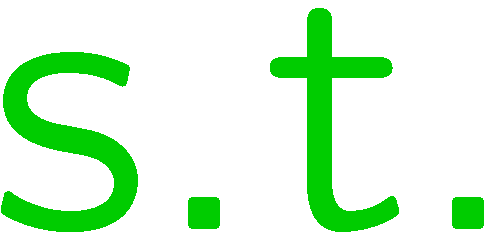 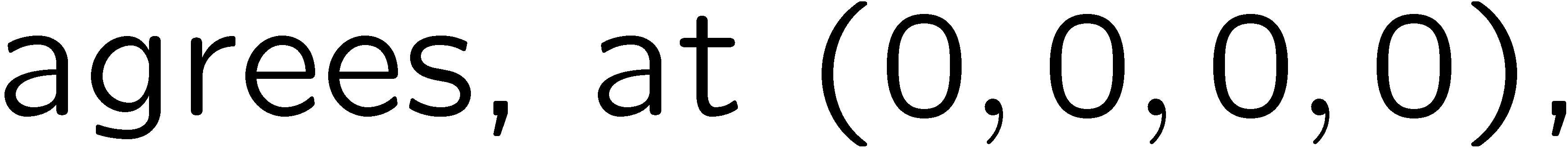 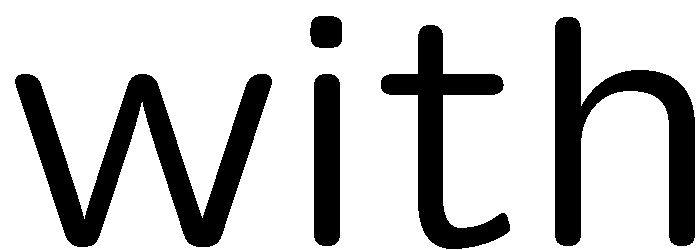 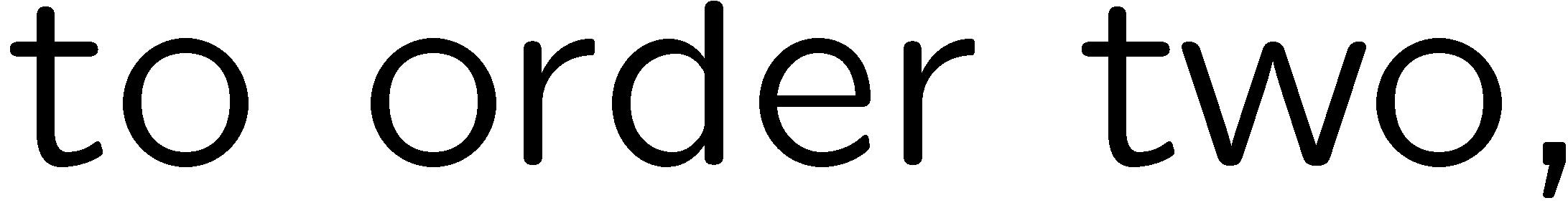 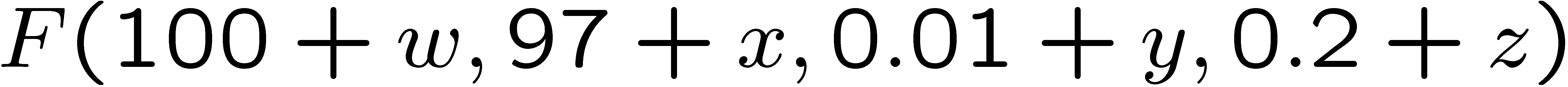 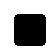 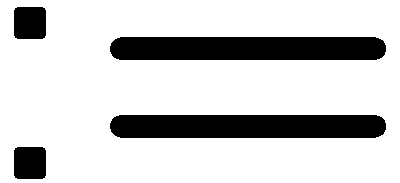 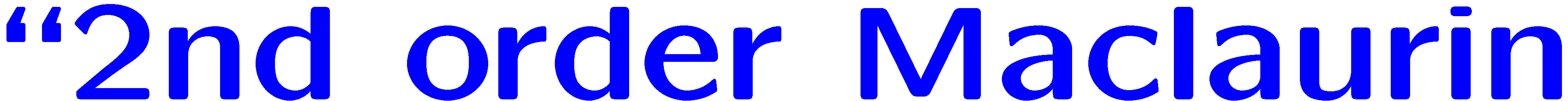 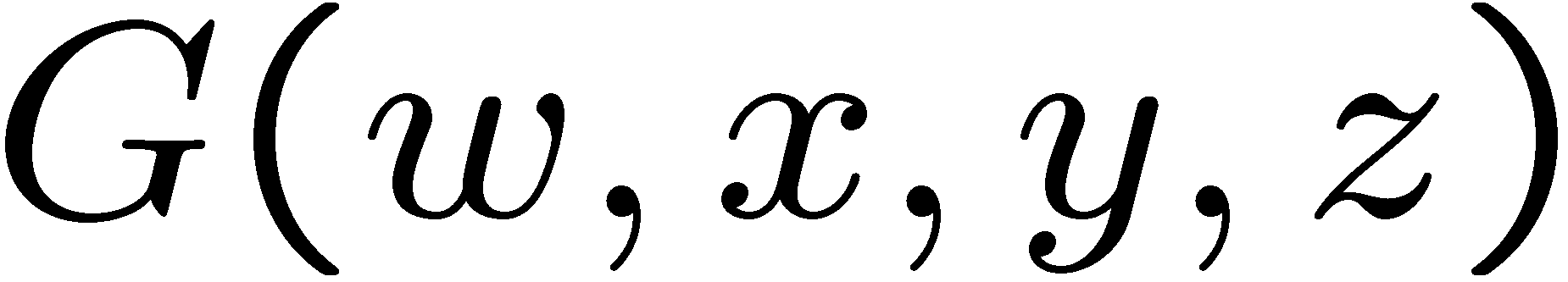 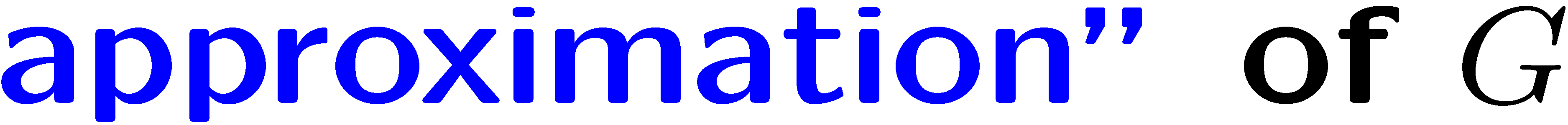 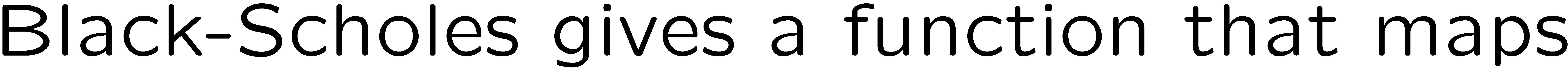 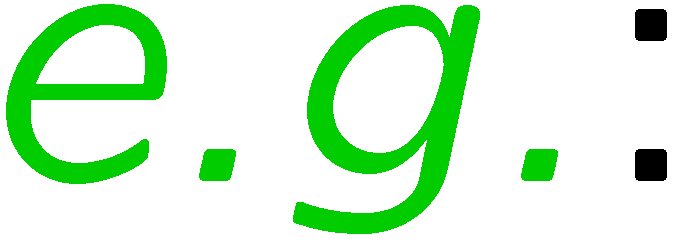 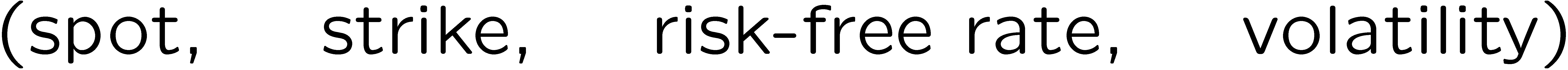 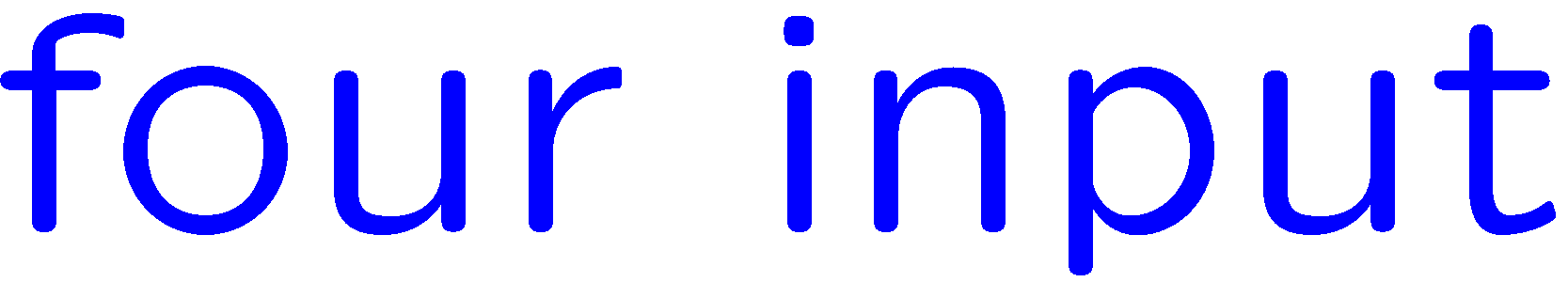 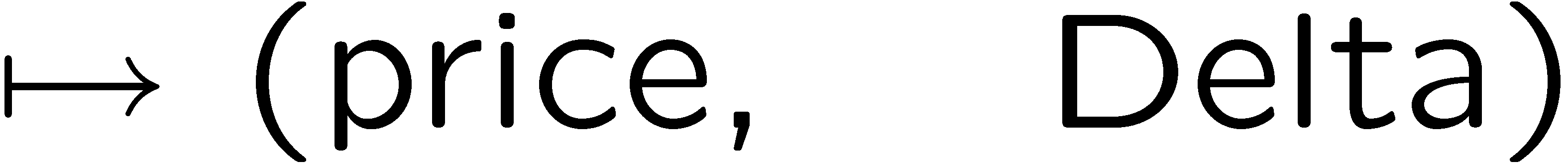 11
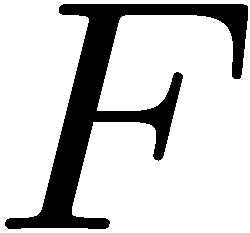 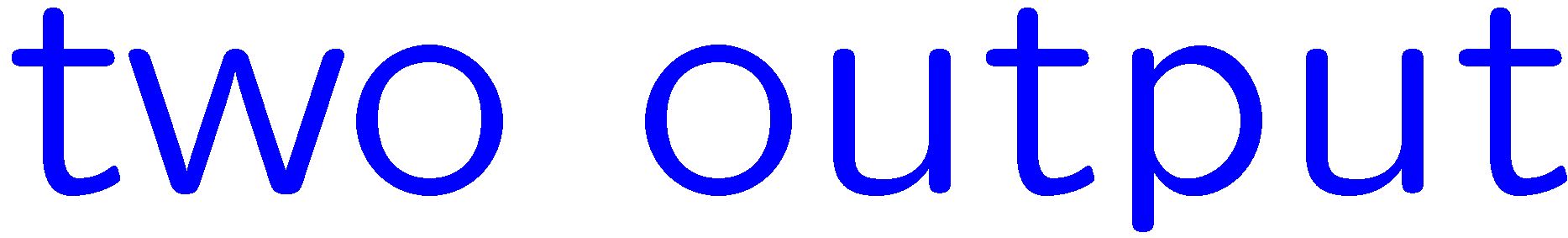 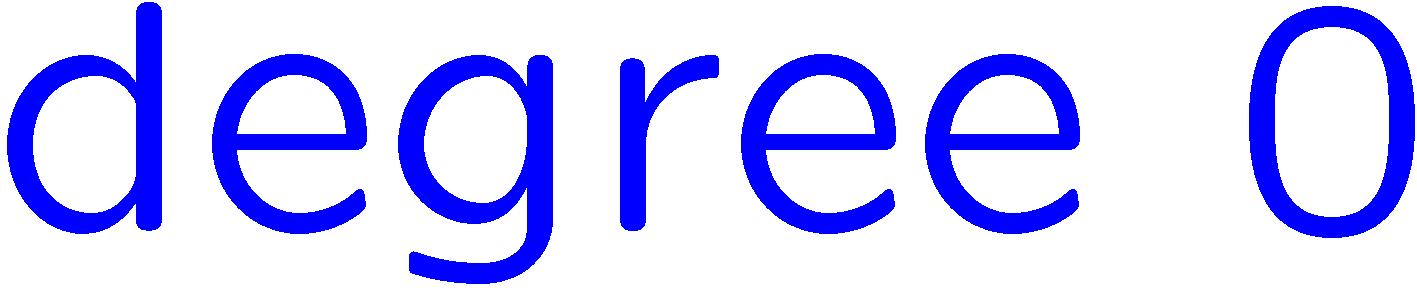 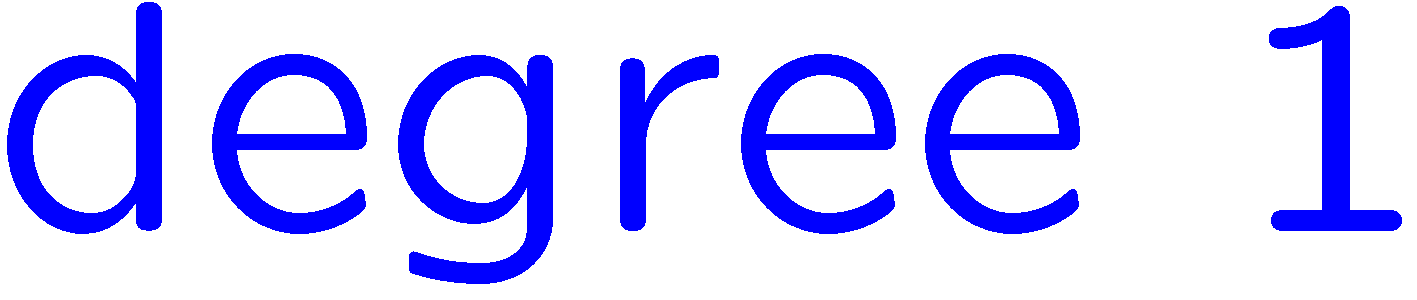 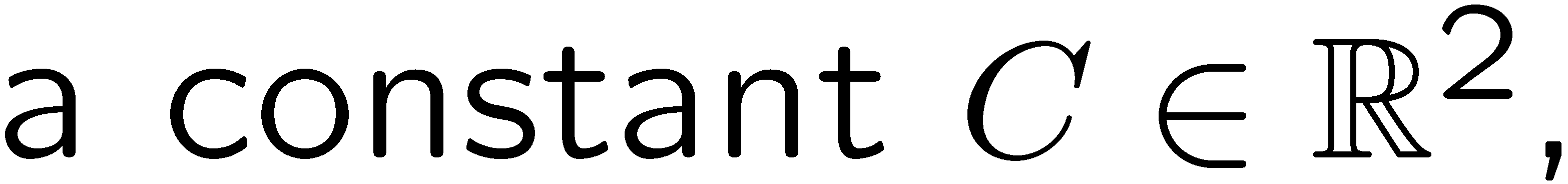 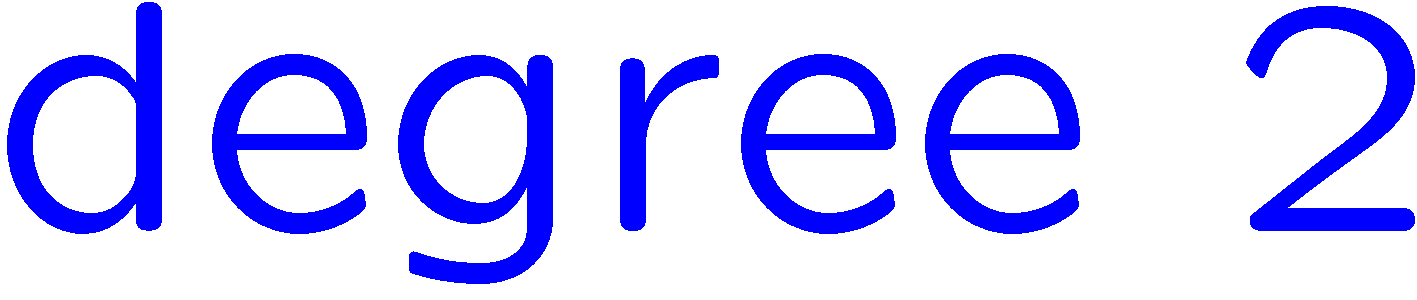 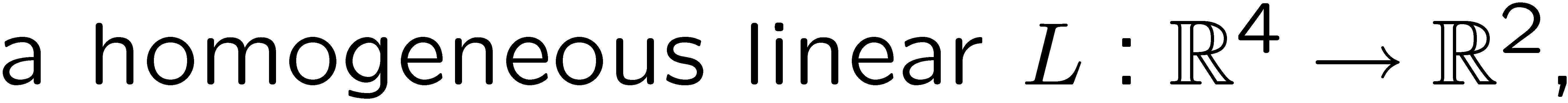 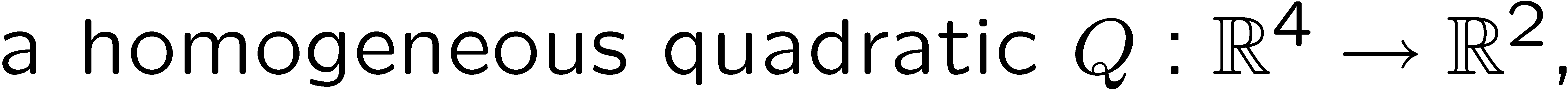 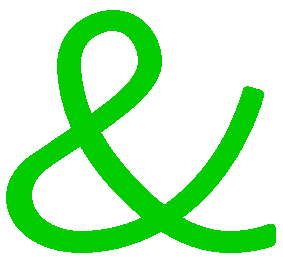 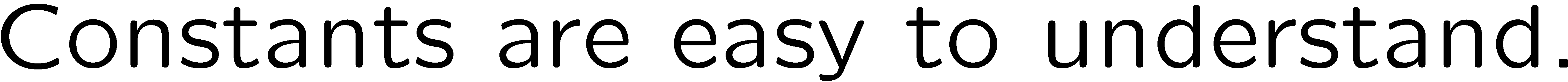 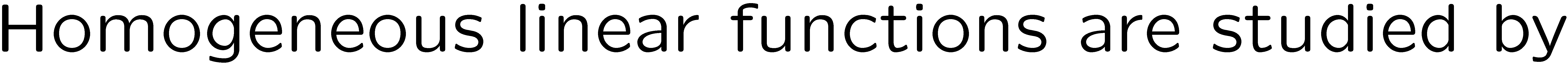 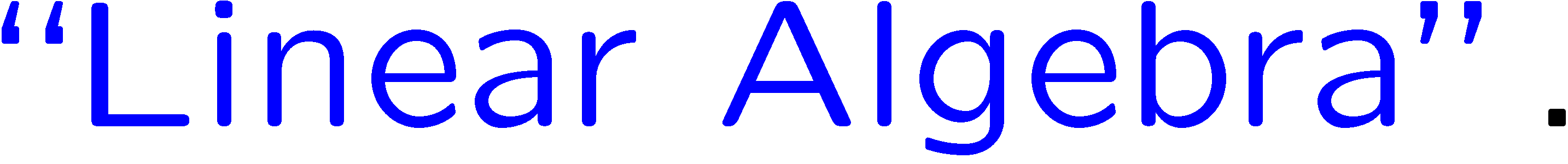 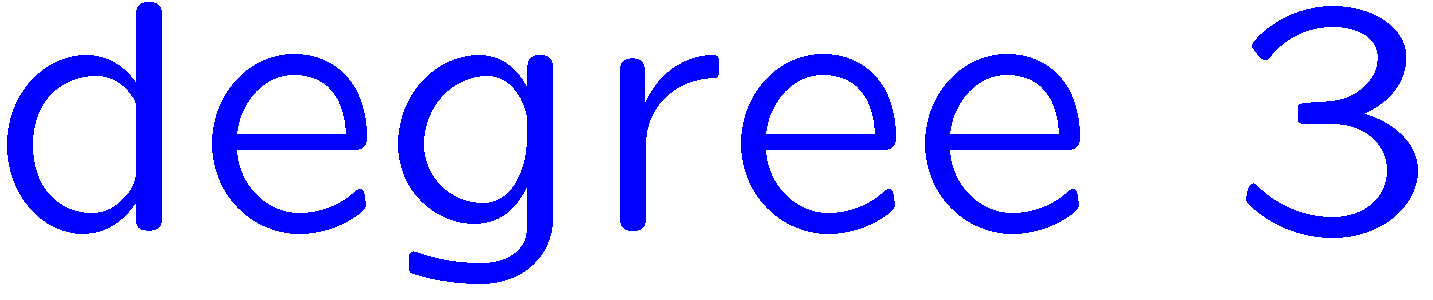 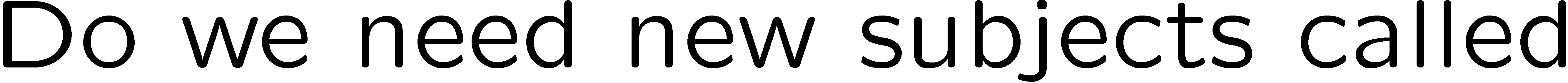 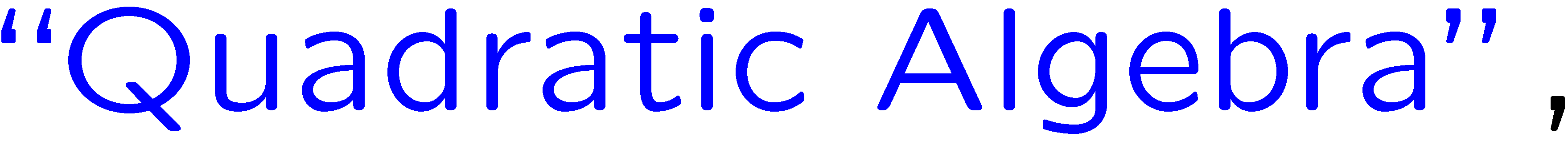 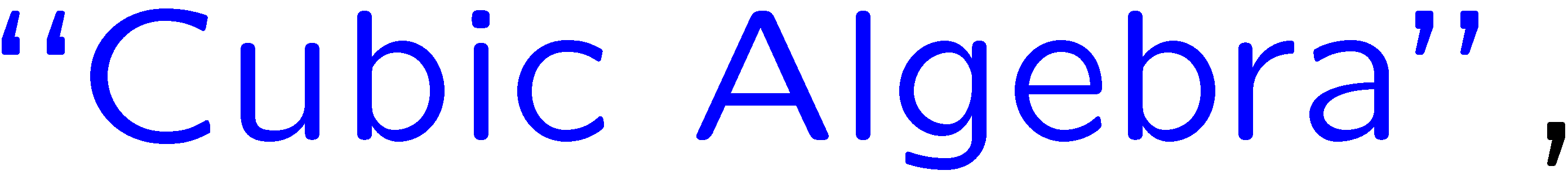 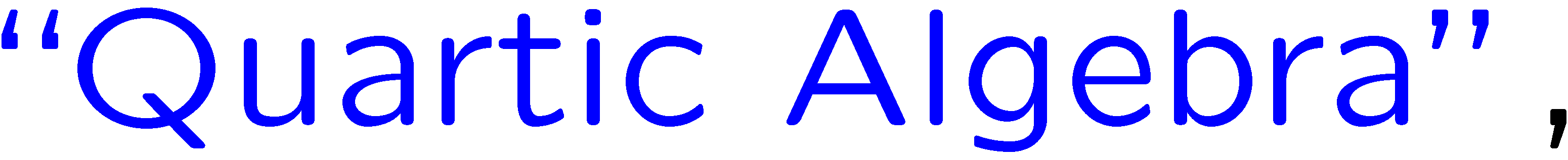 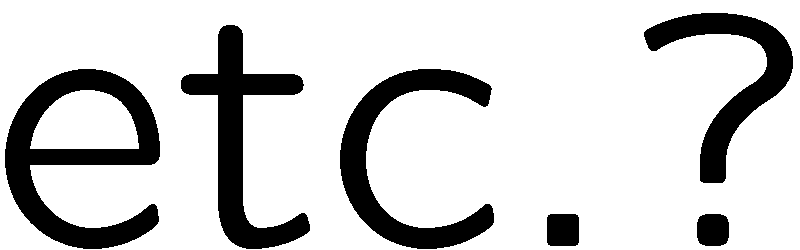 12
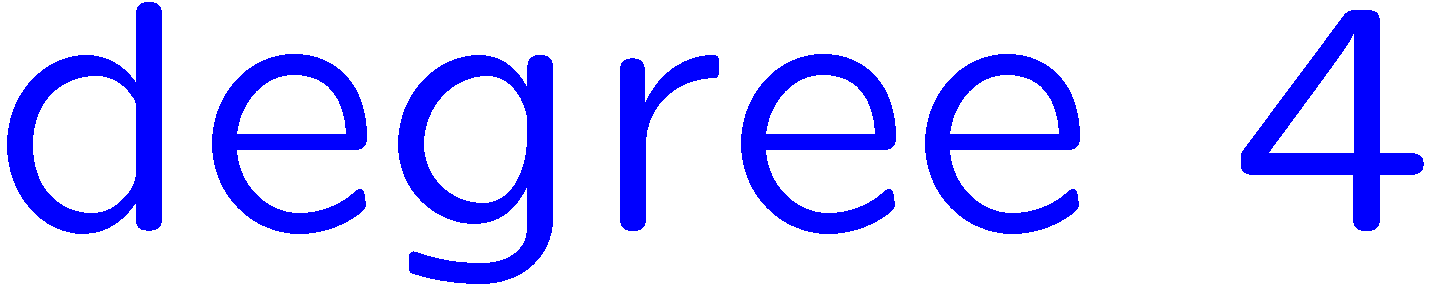 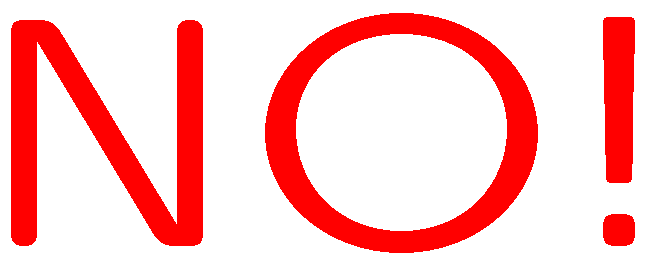 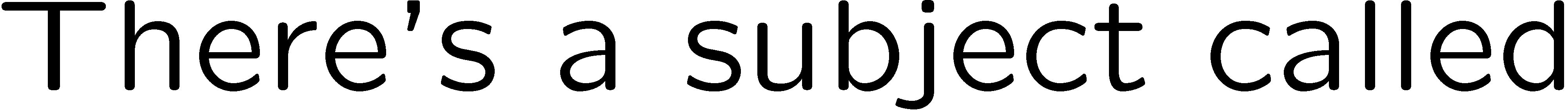 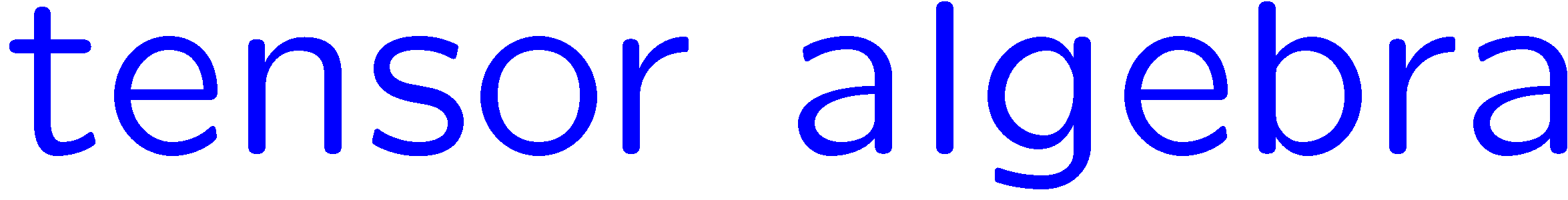 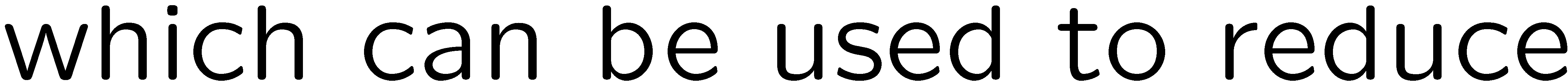 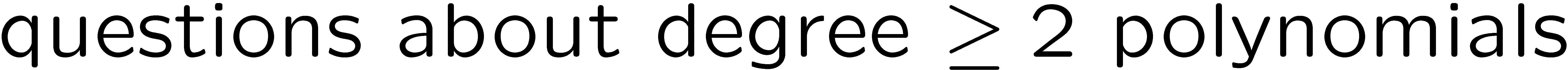 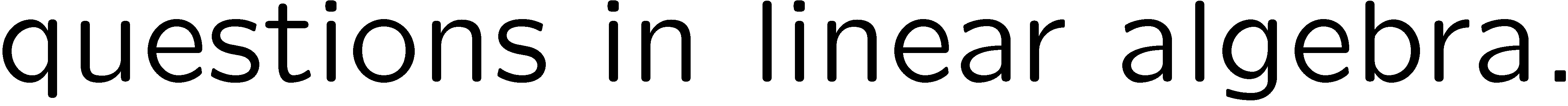 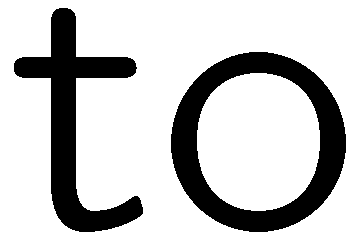 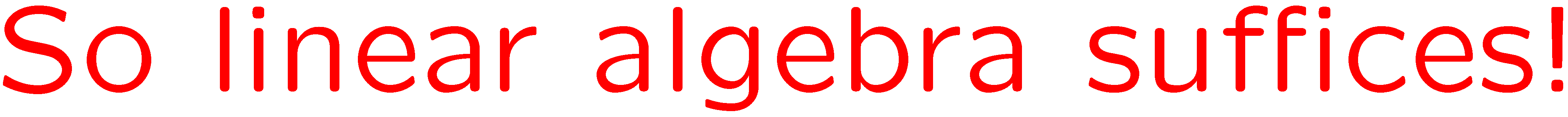 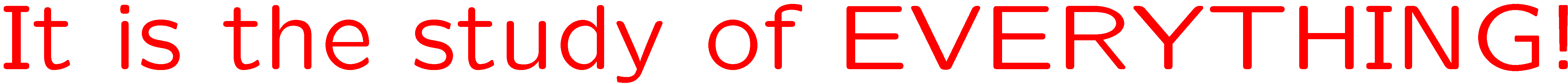 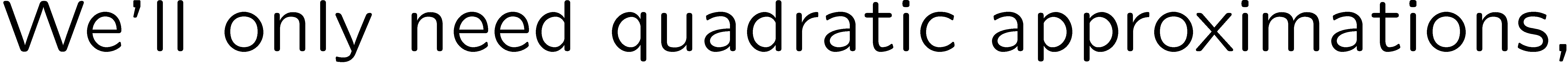 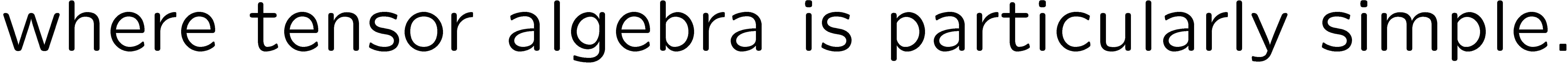 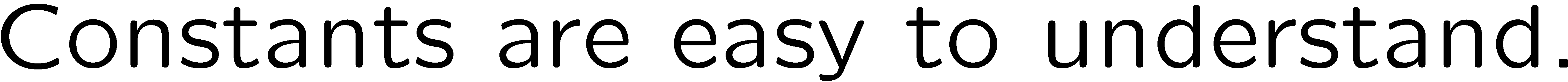 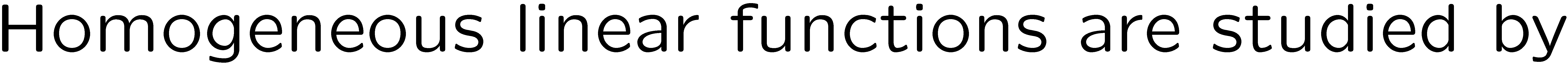 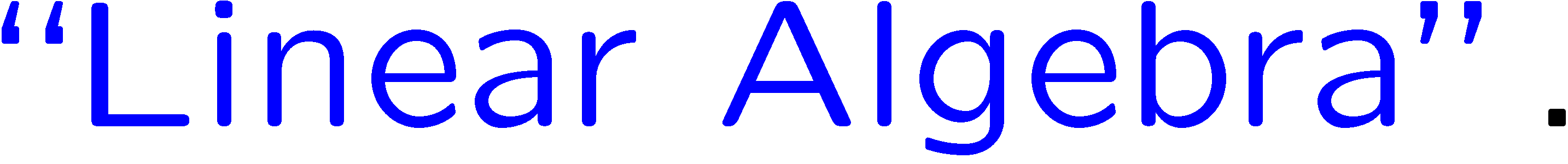 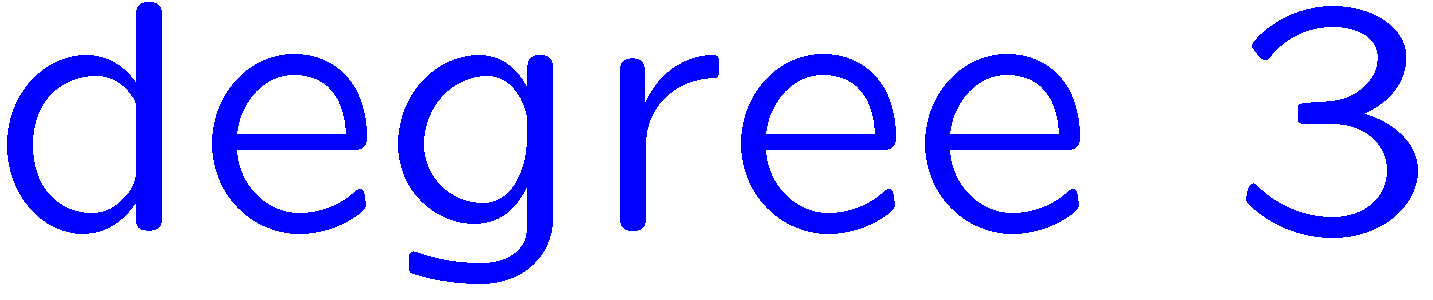 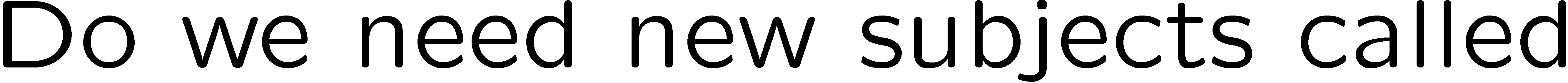 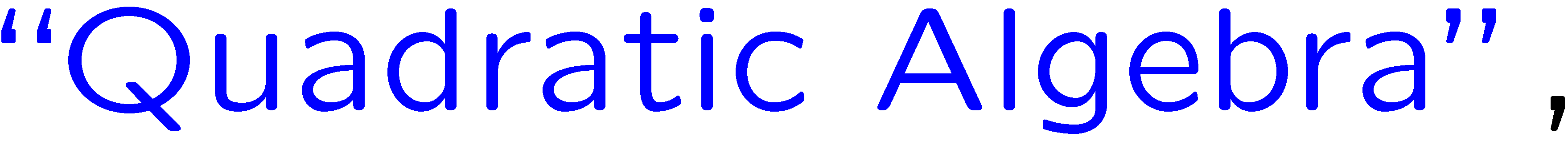 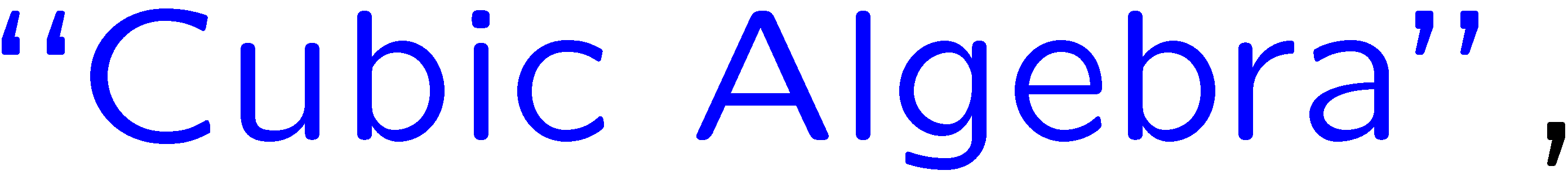 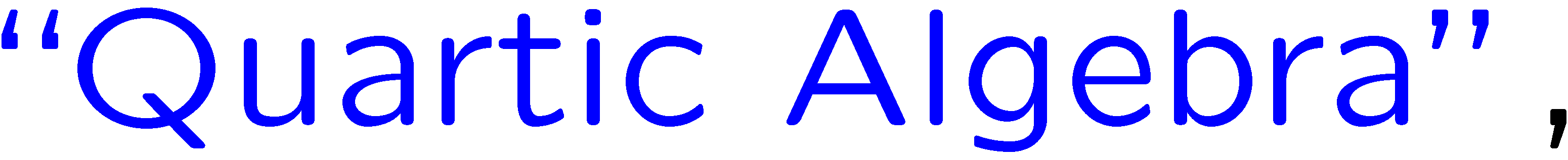 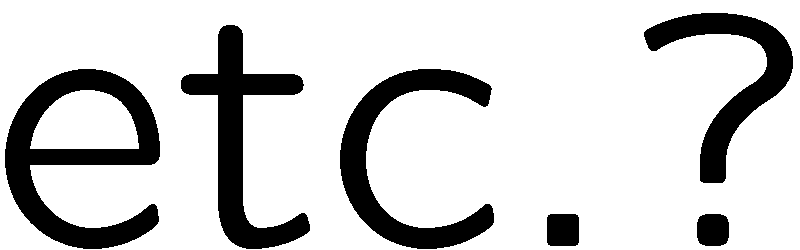 13
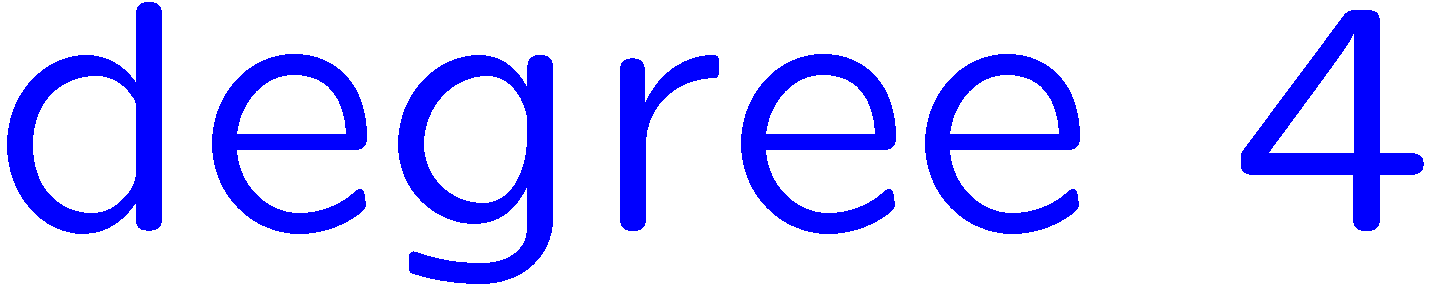 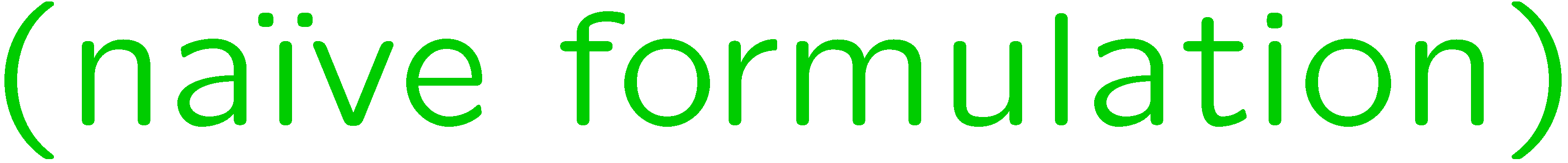 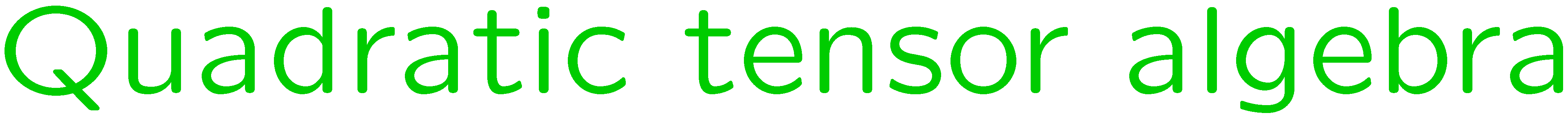 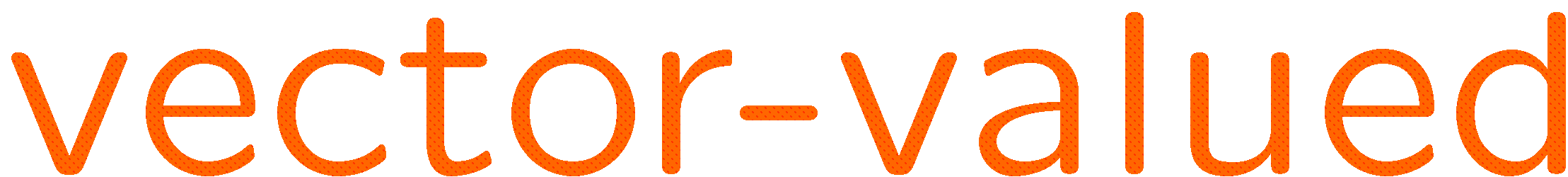 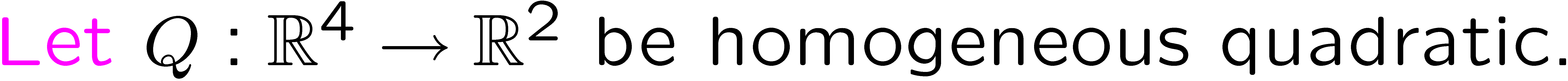 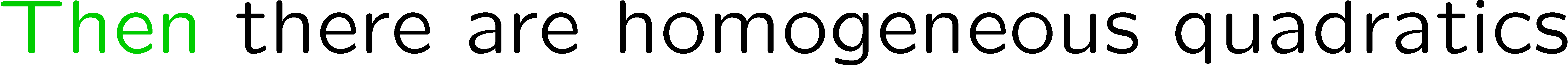 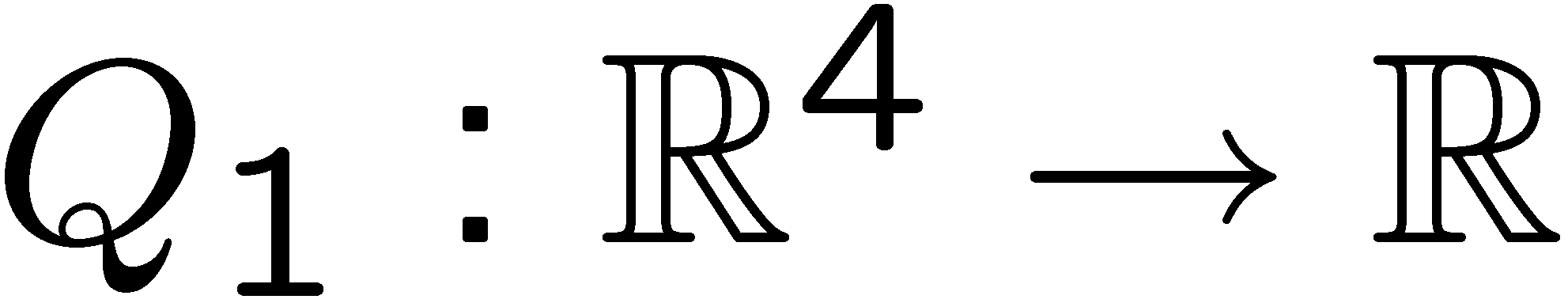 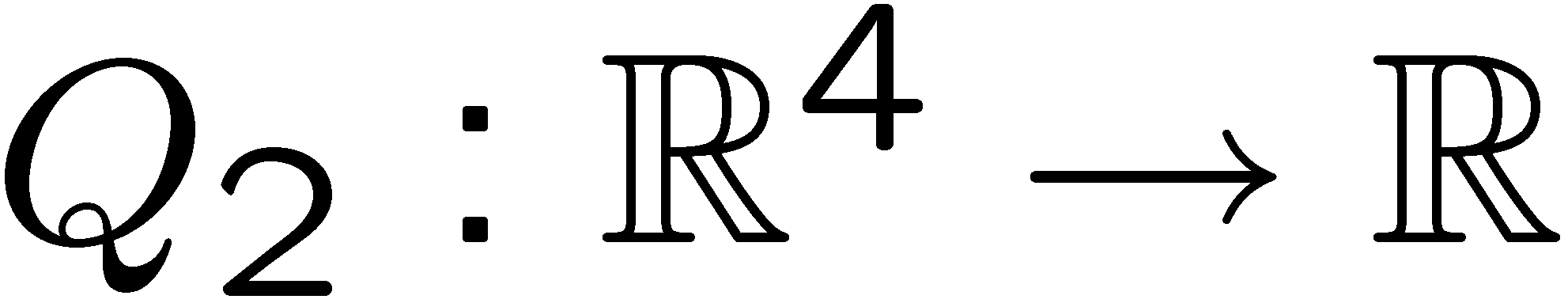 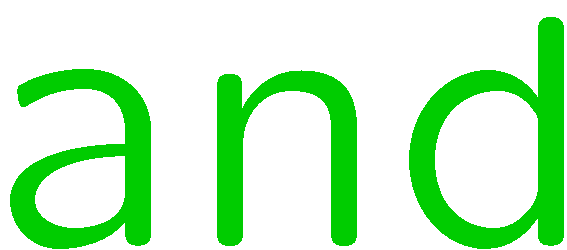 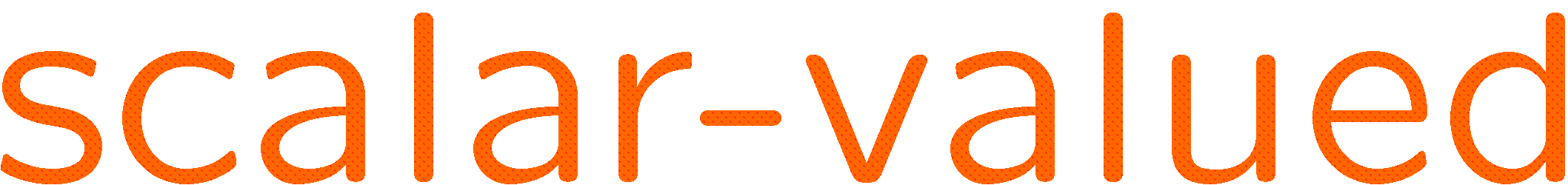 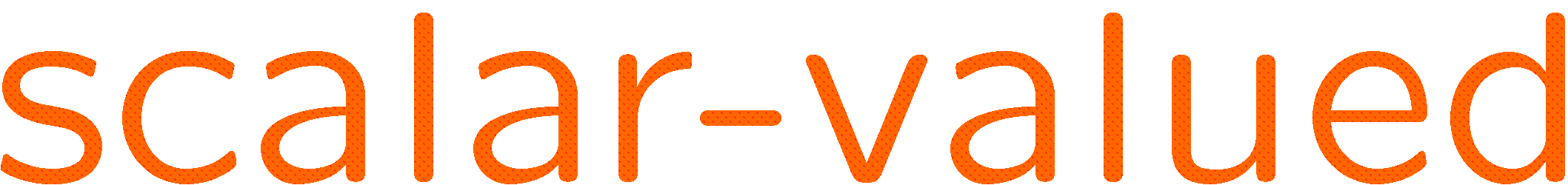 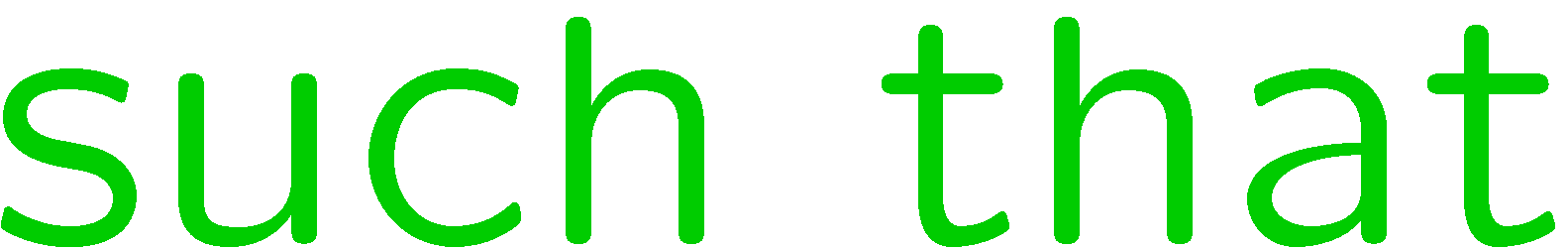 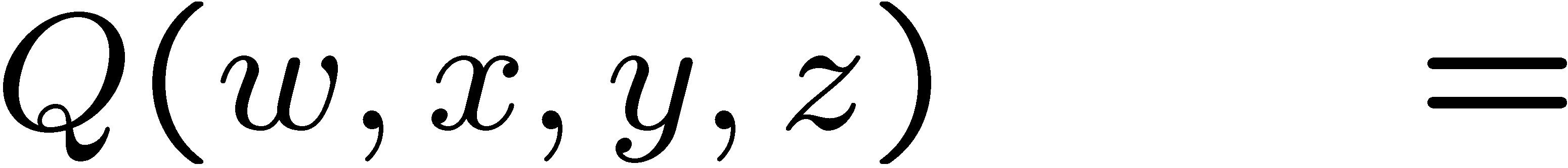 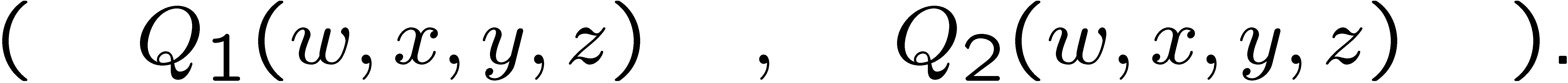 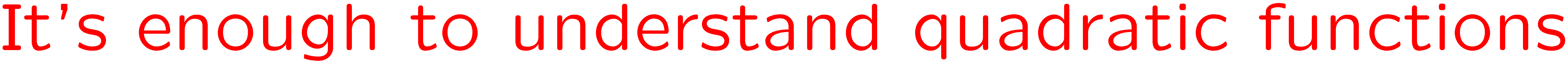 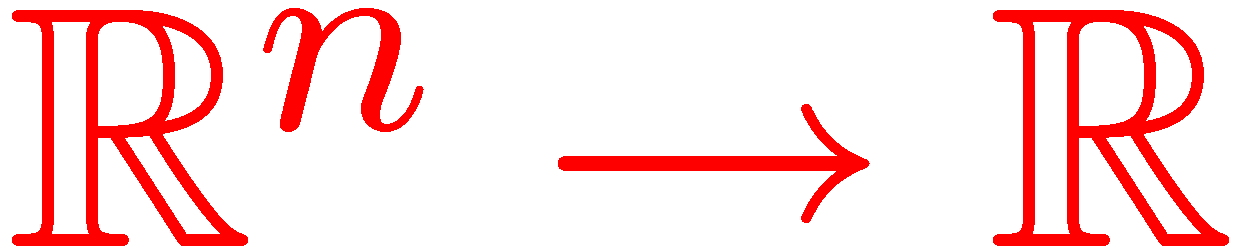 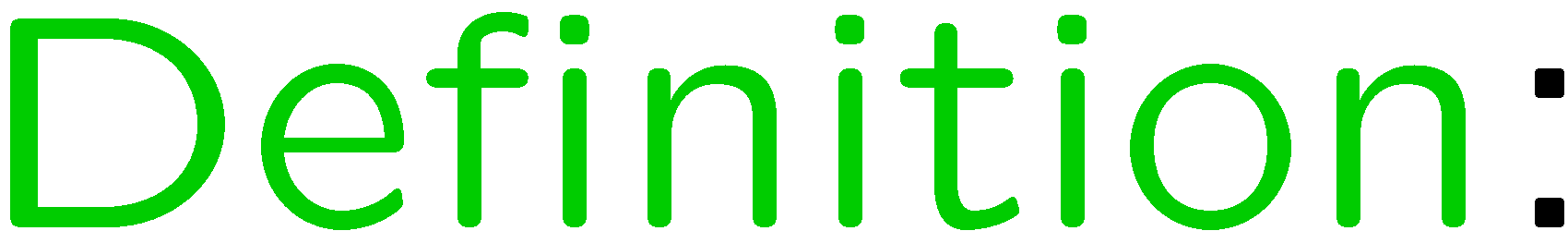 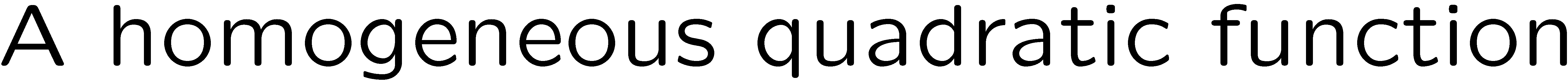 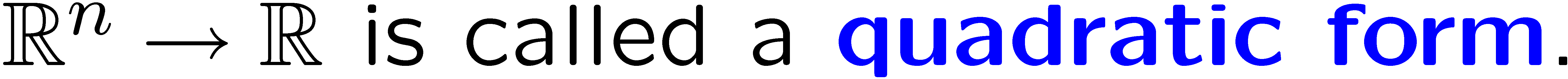 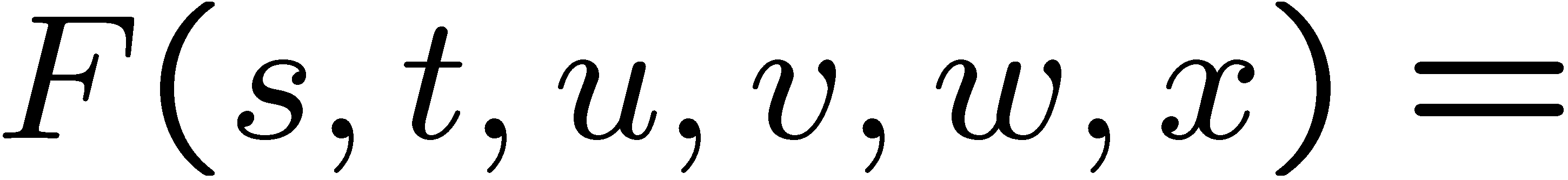 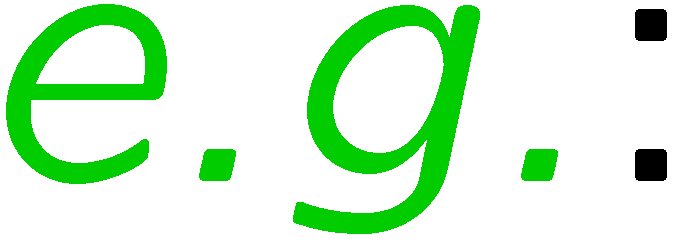 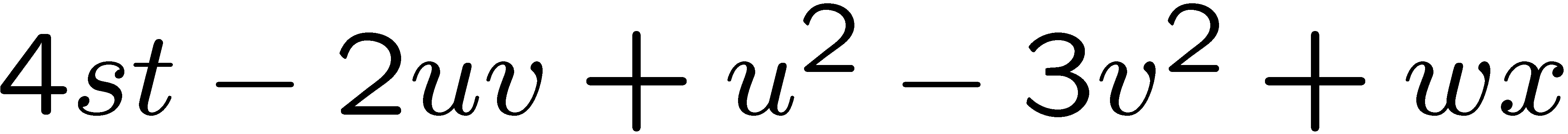 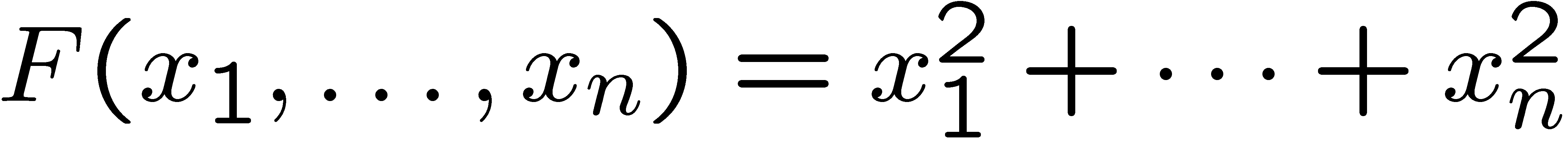 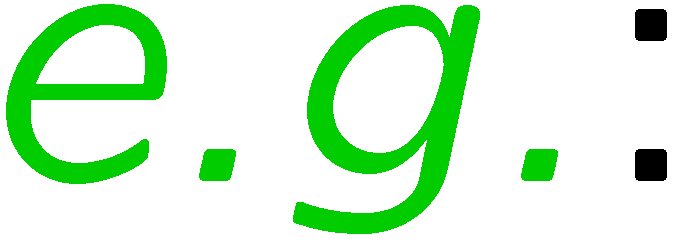 14
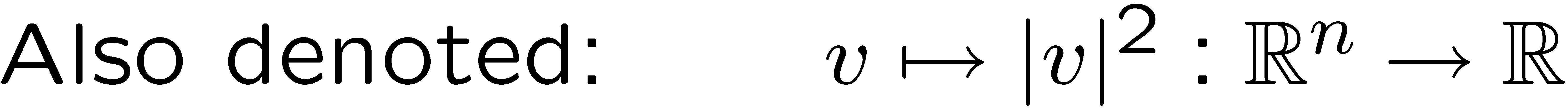 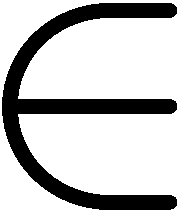 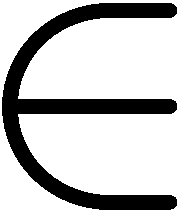 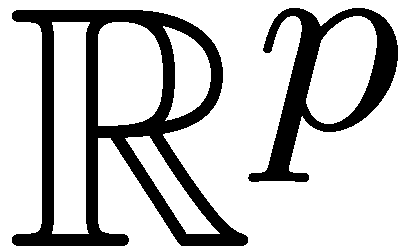 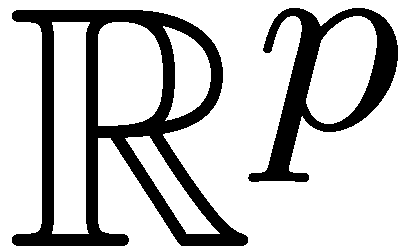 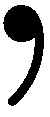 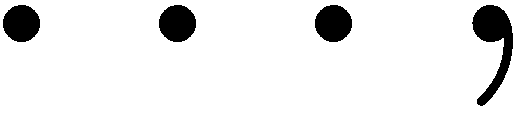 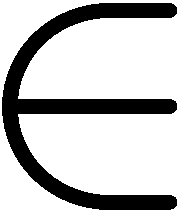 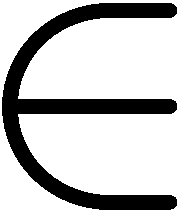 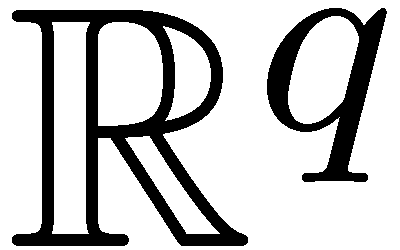 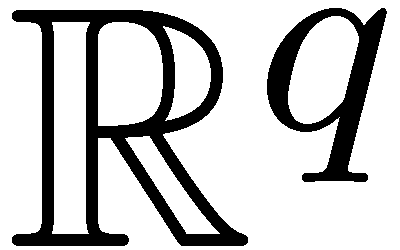 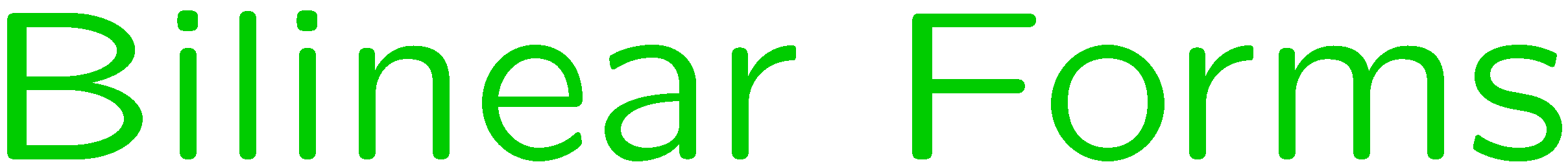 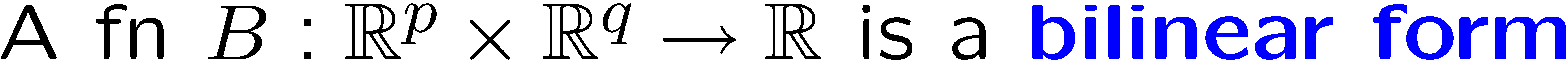 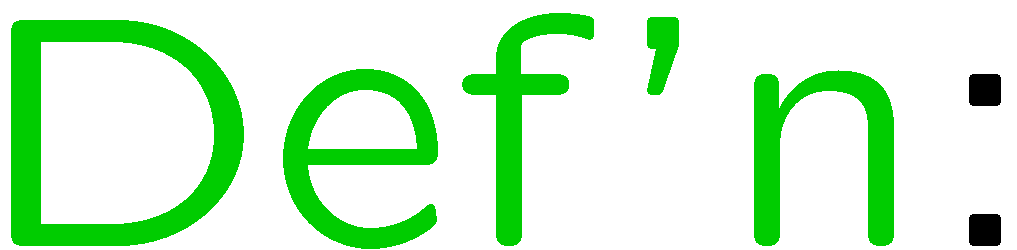 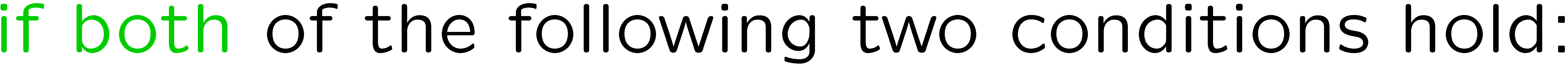 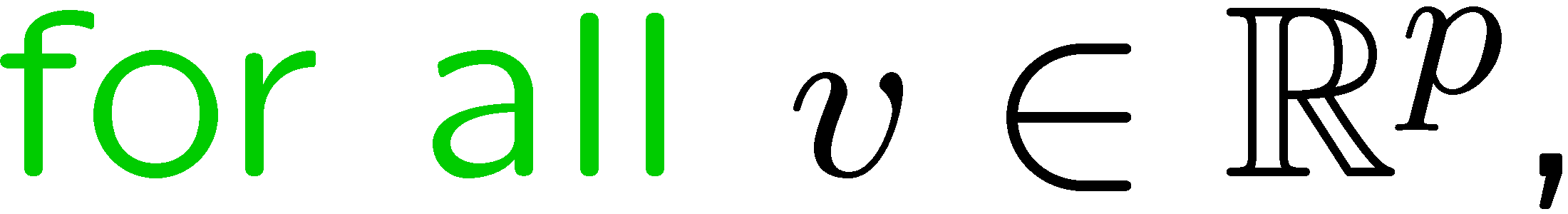 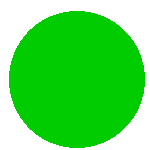 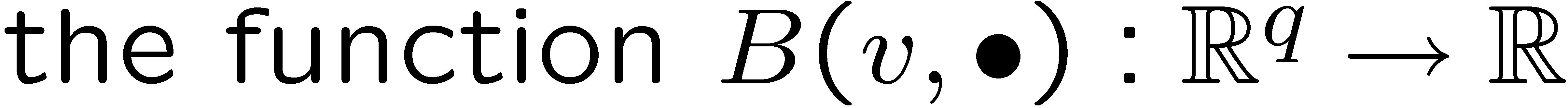 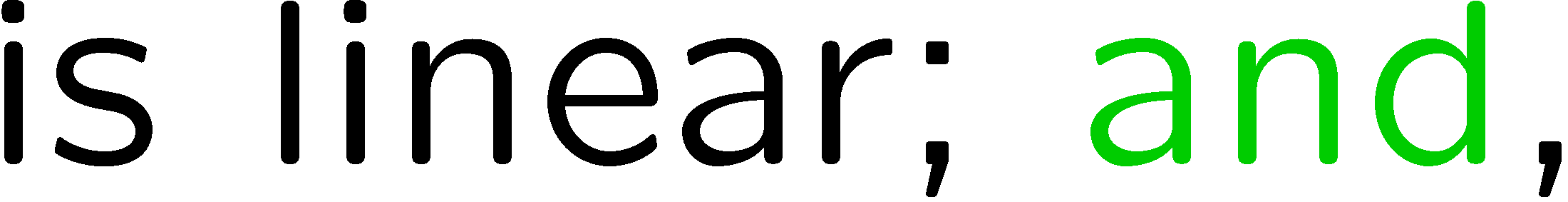 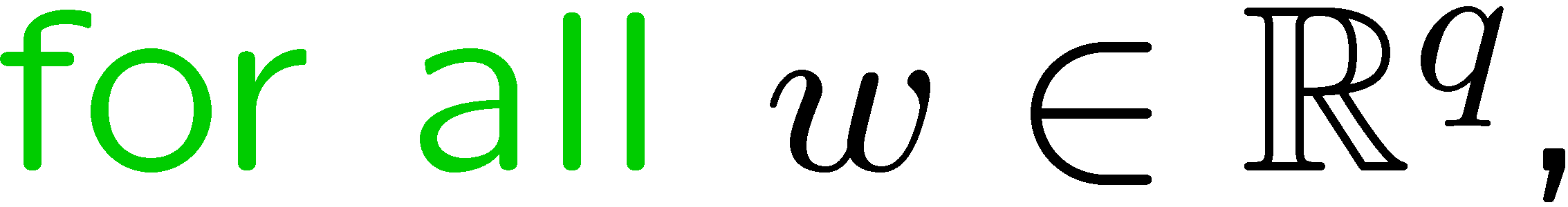 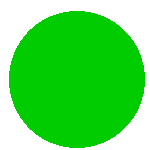 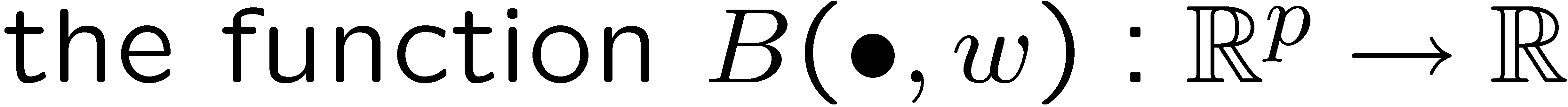 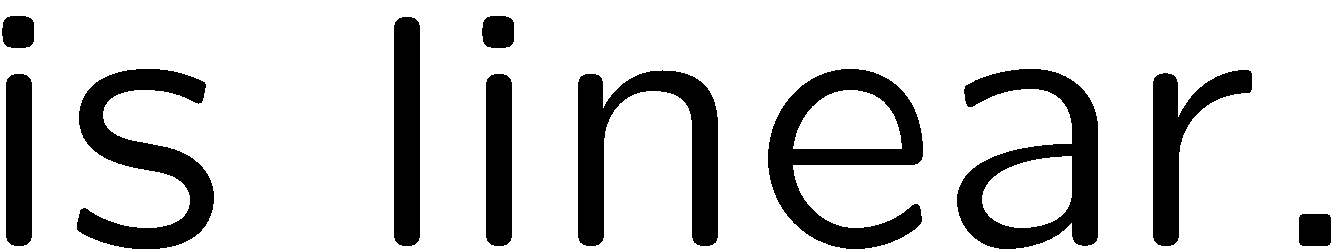 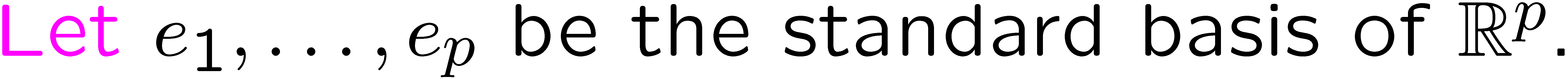 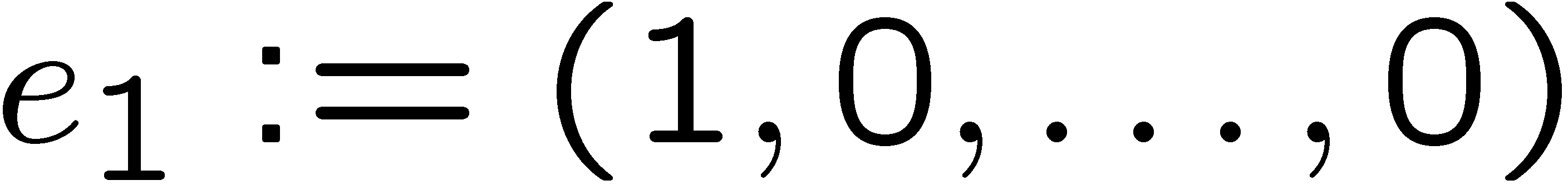 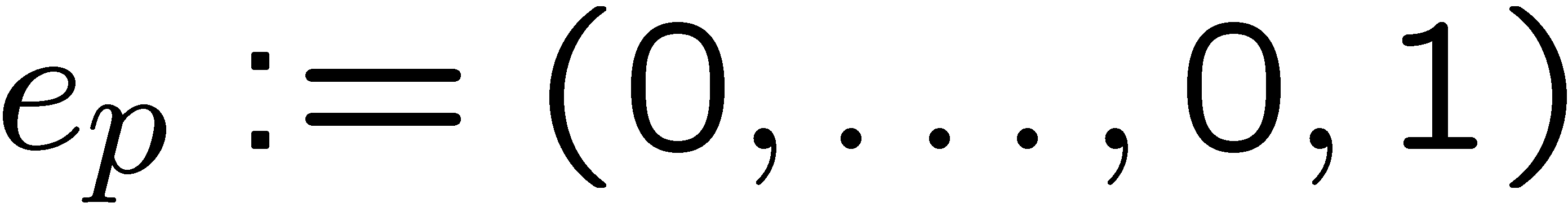 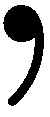 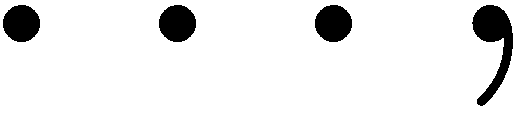 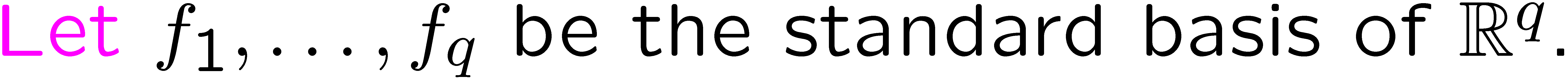 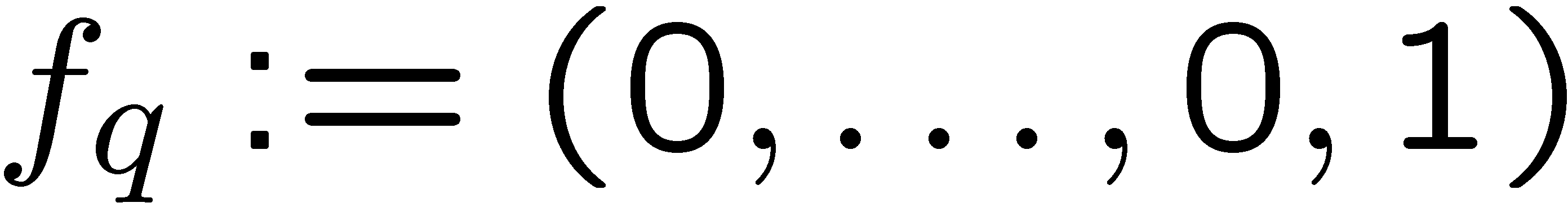 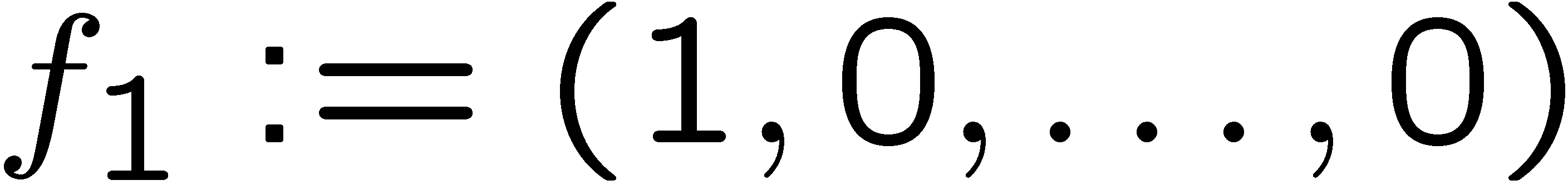 15
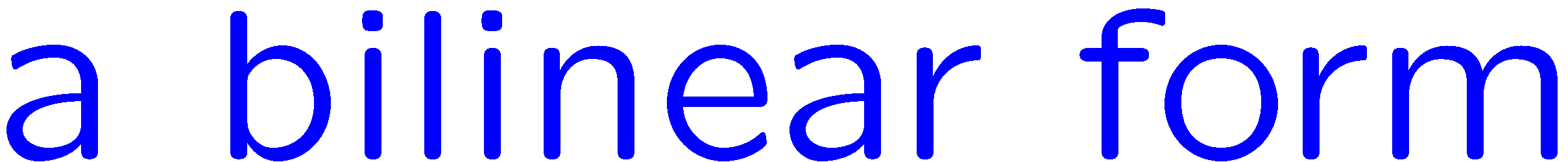 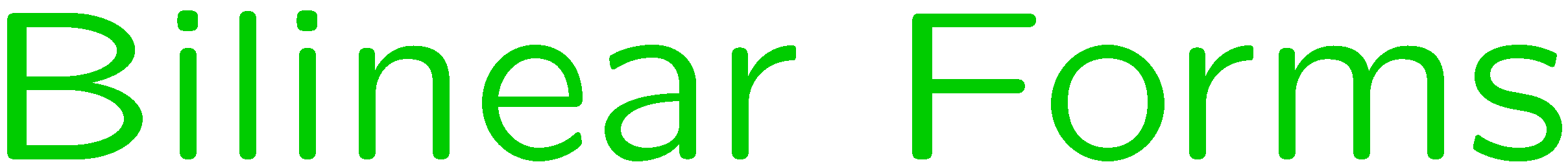 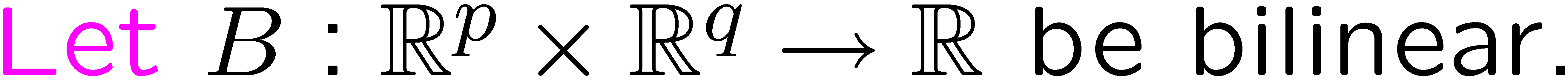 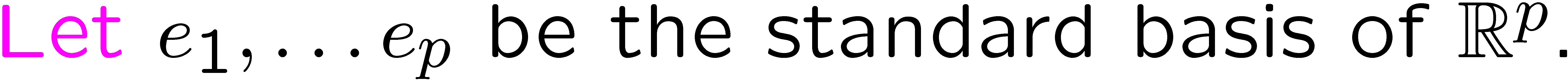 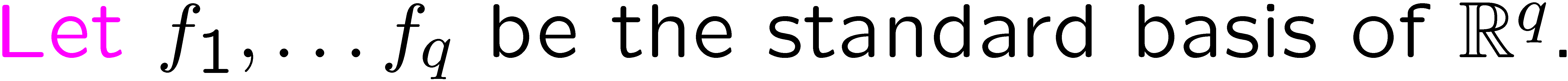 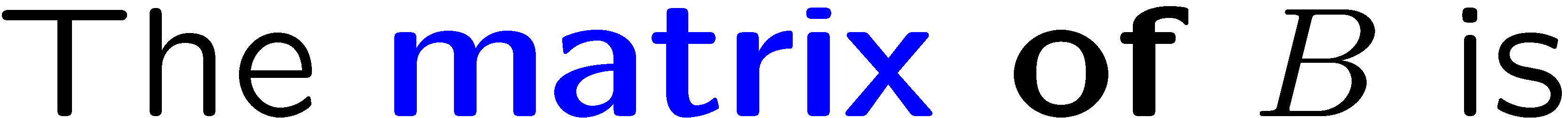 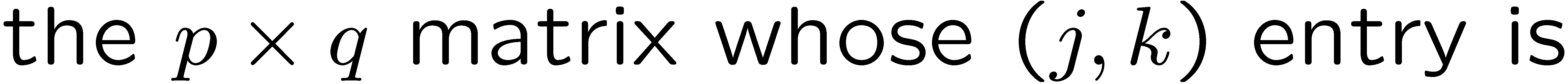 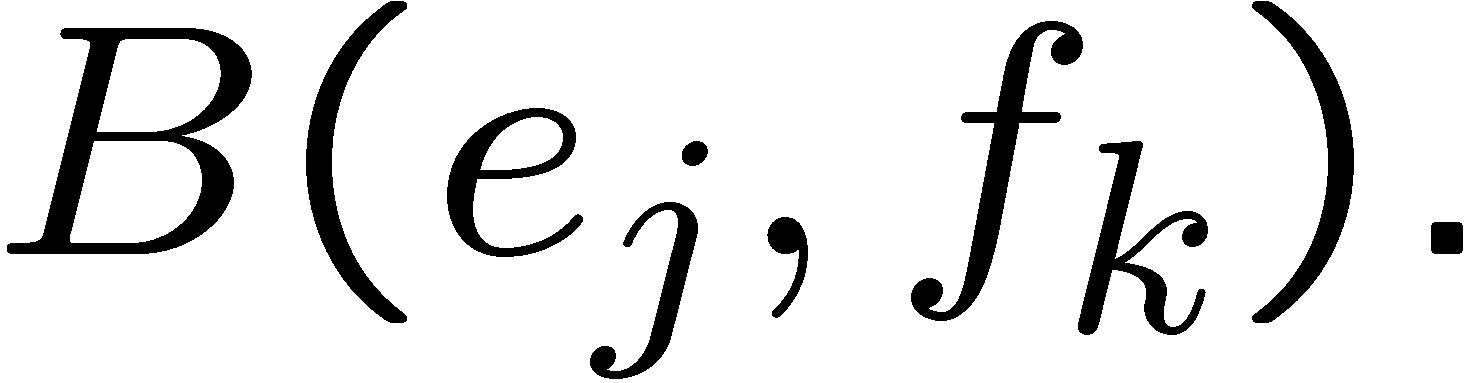 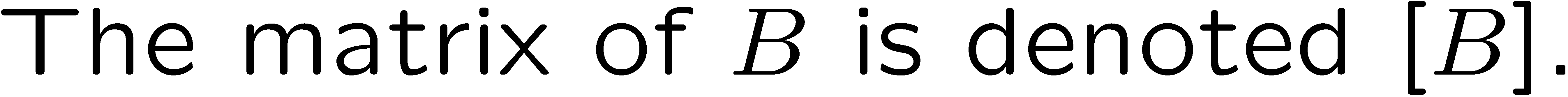 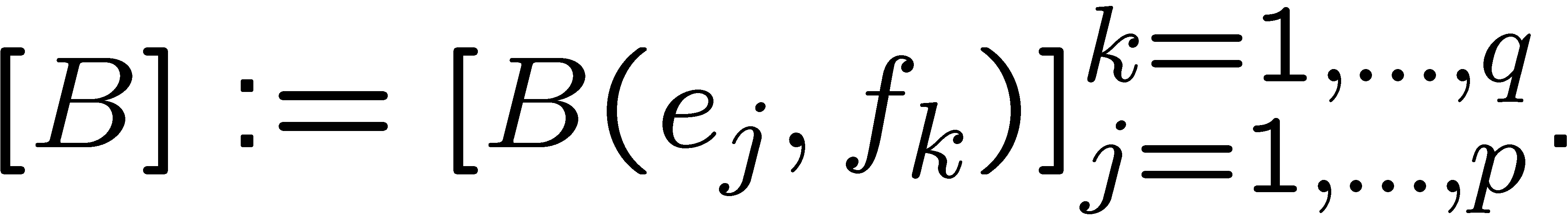 16
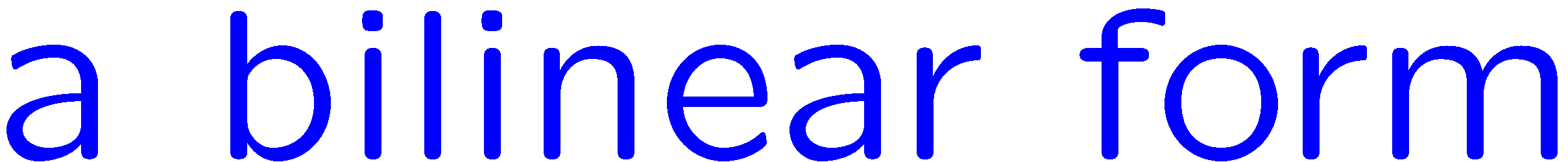 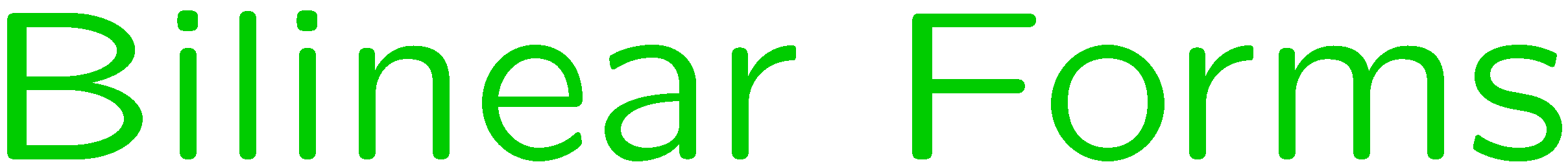 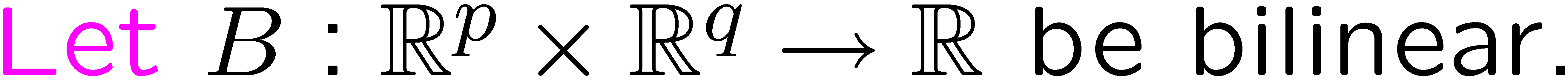 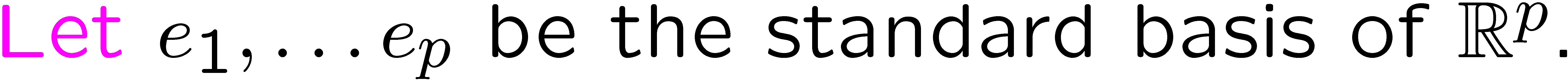 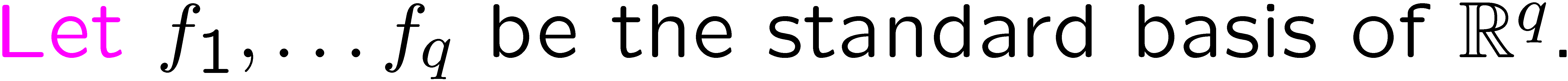 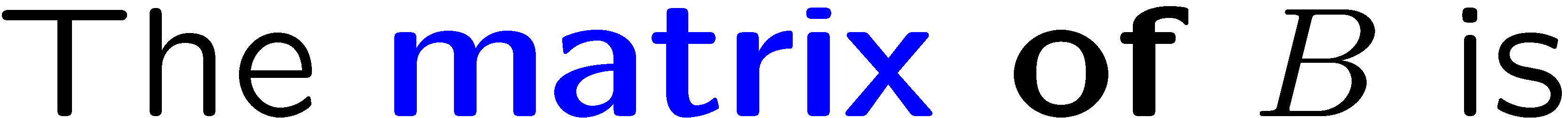 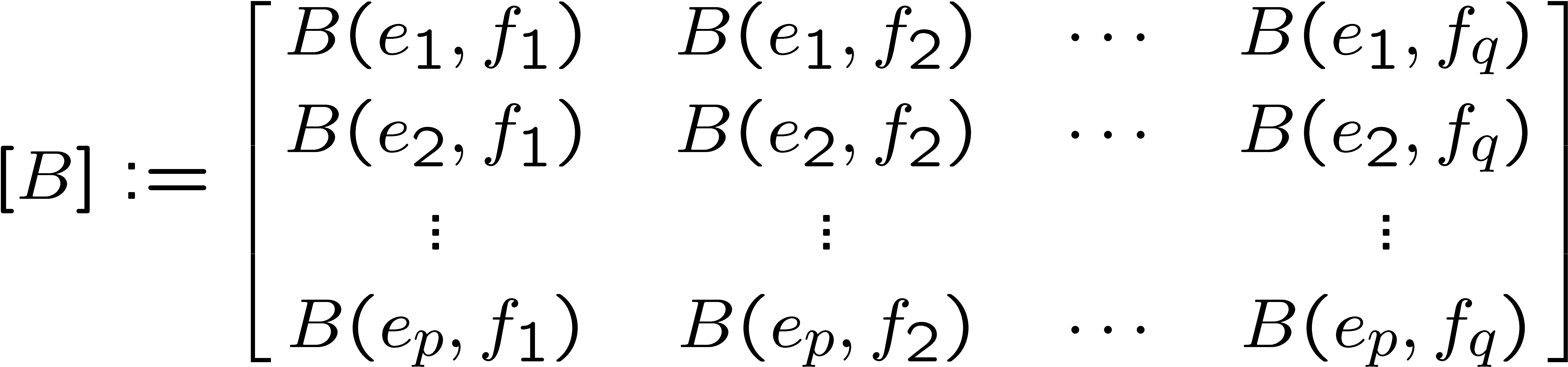 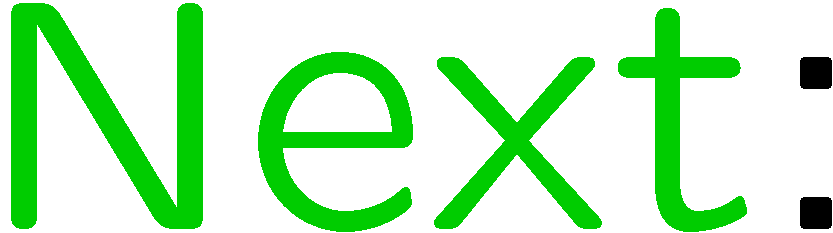 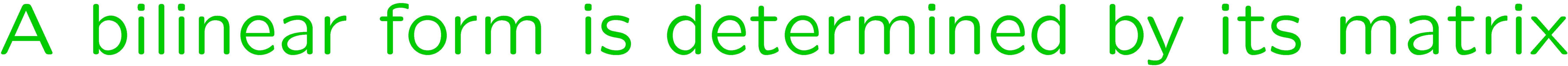 17
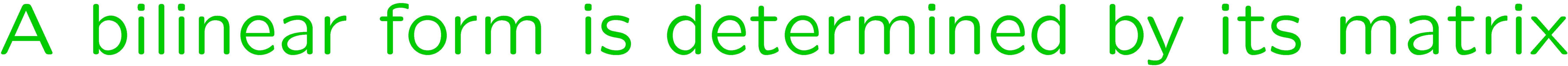 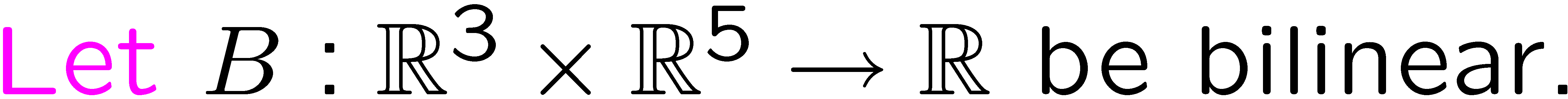 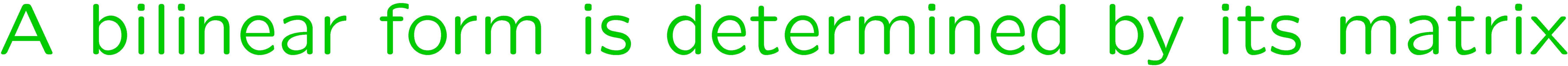 18
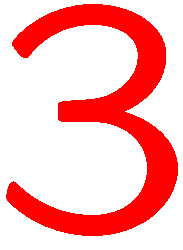 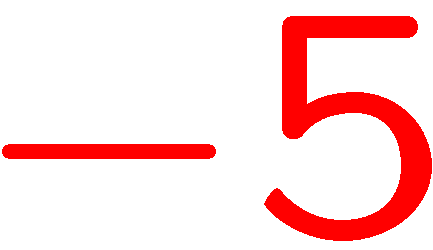 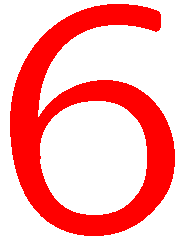 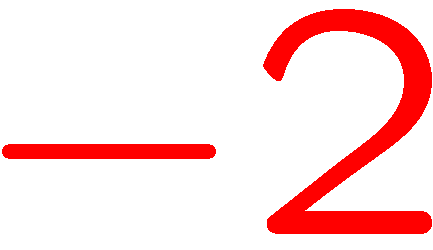 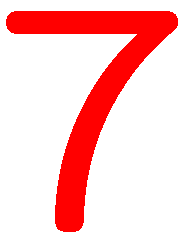 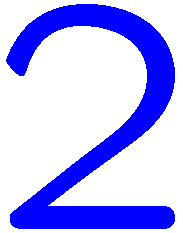 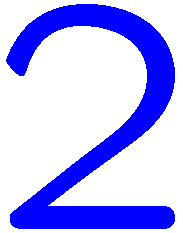 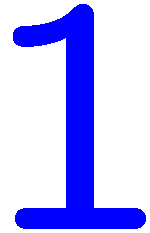 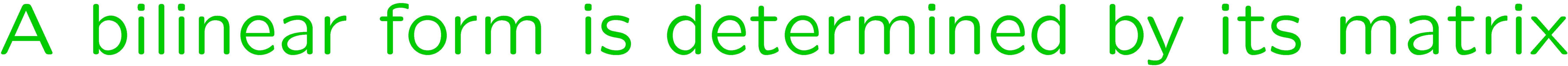 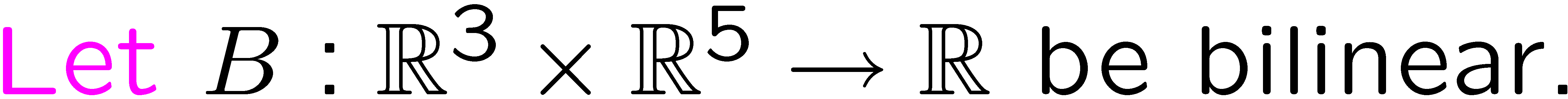 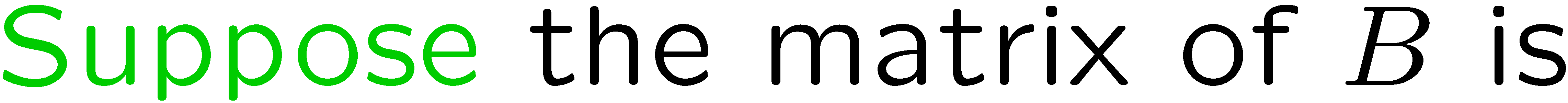 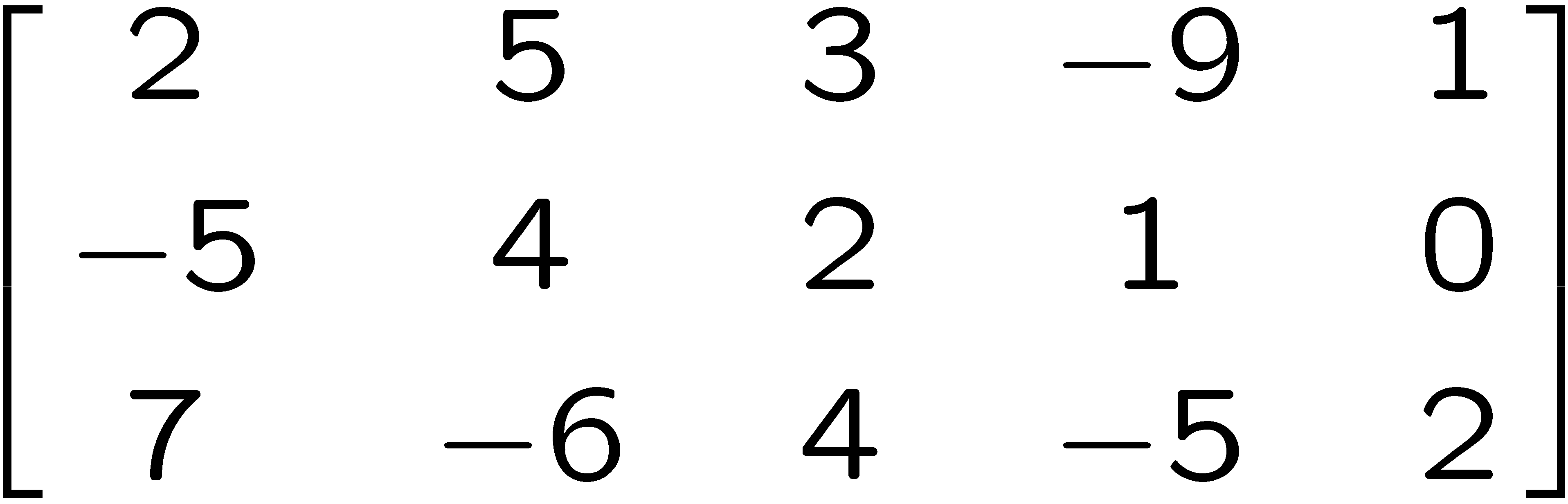 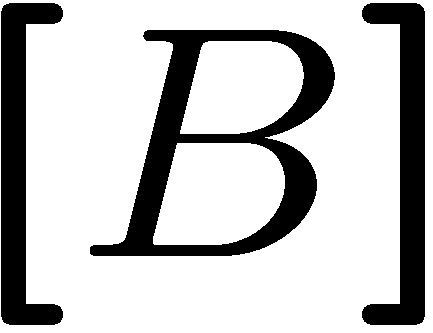 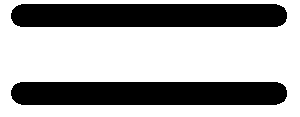 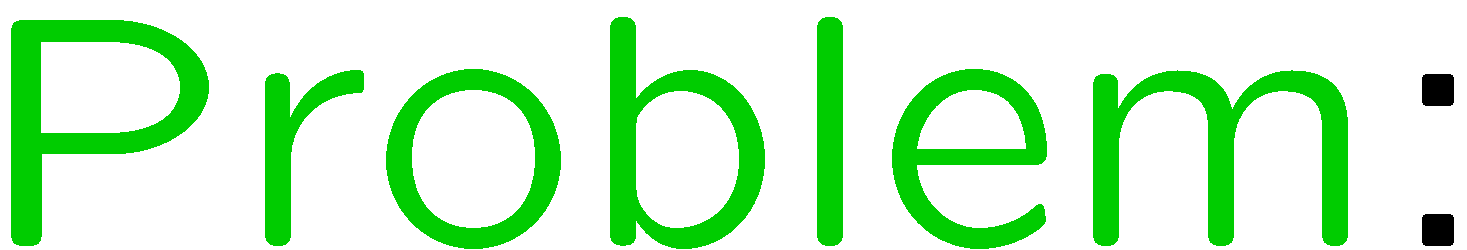 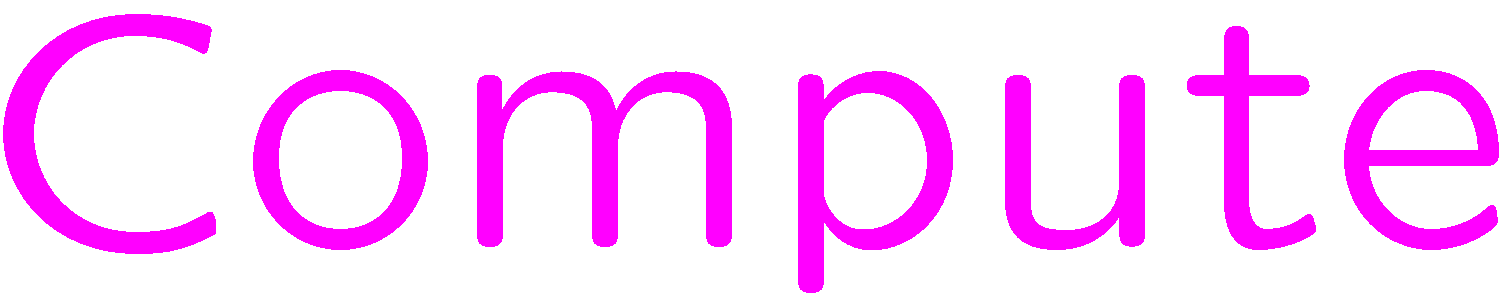 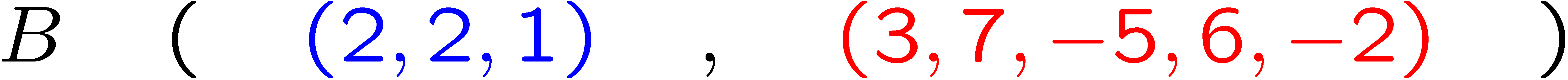 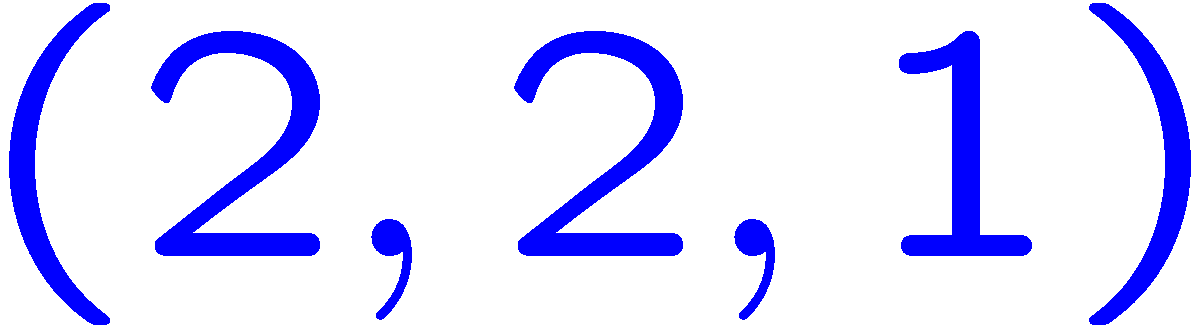 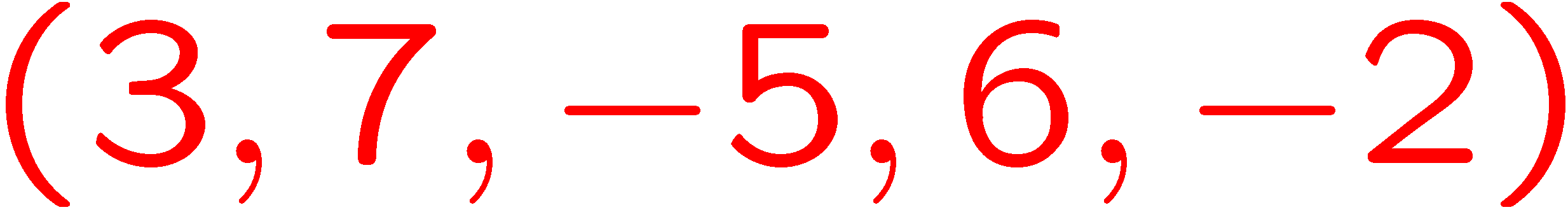 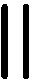 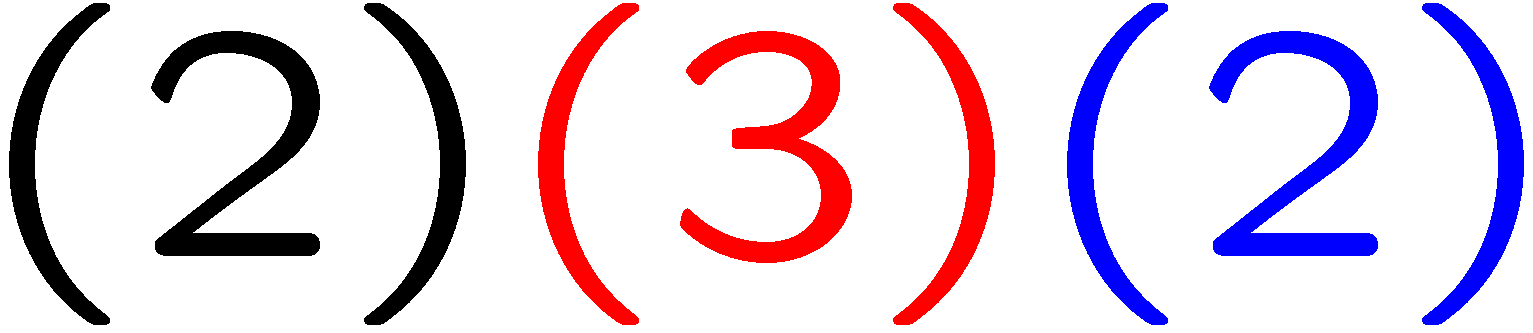 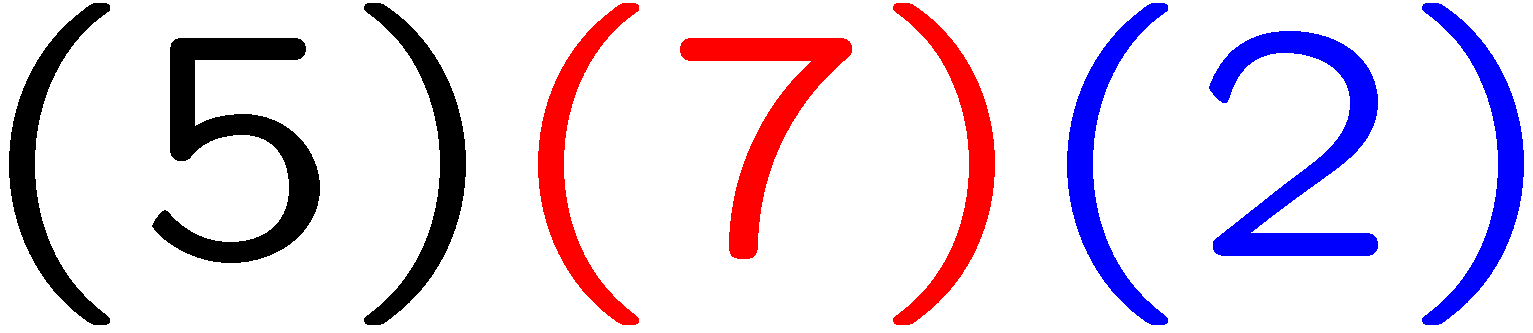 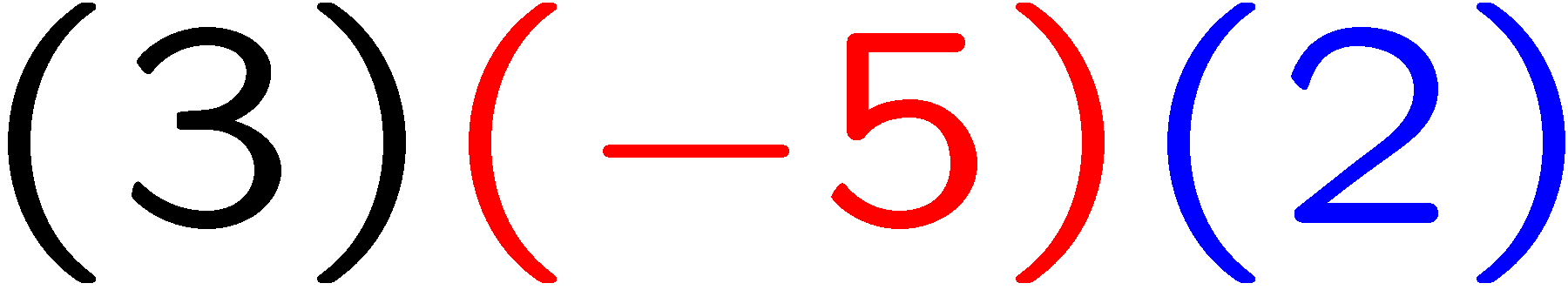 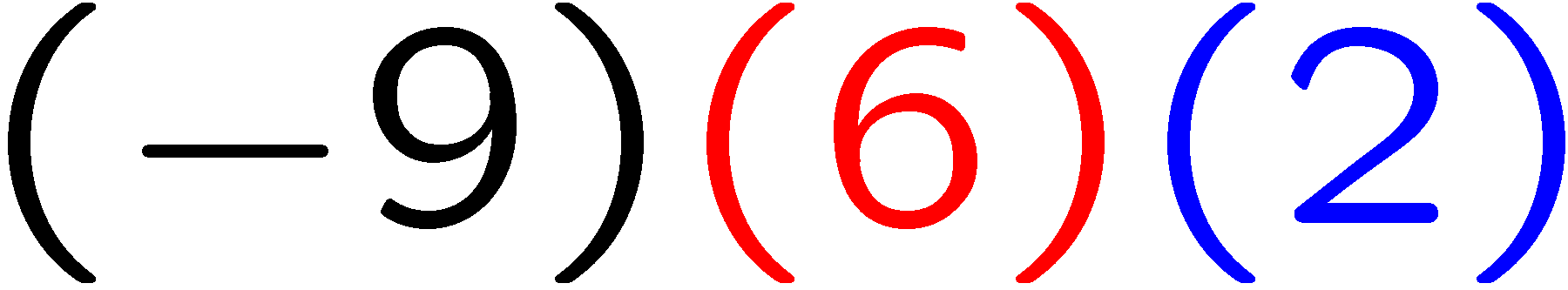 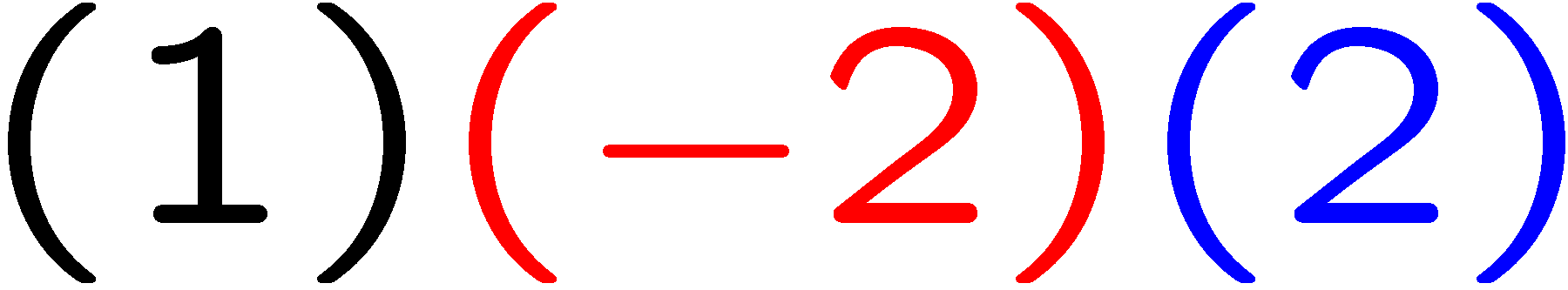 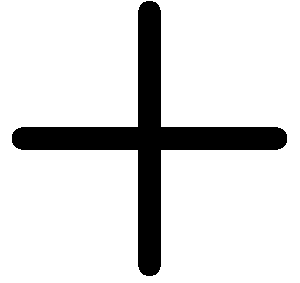 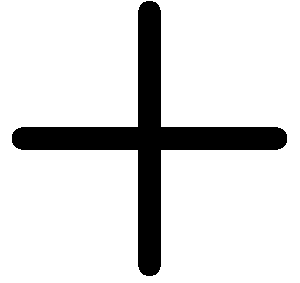 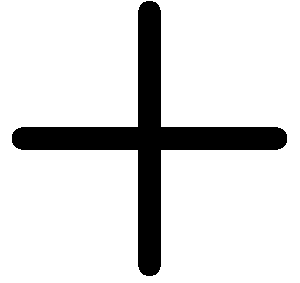 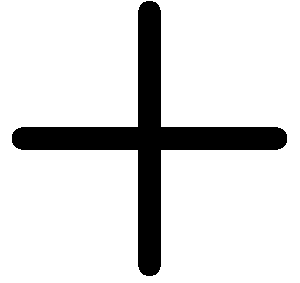 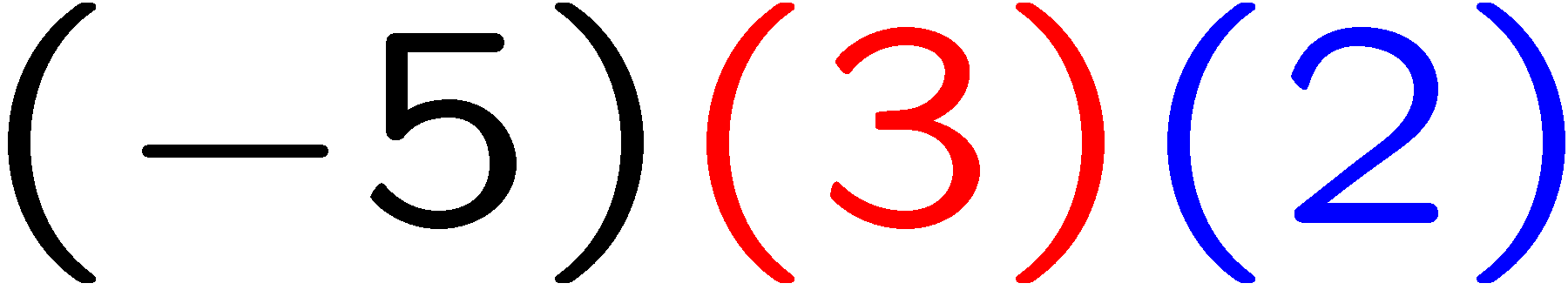 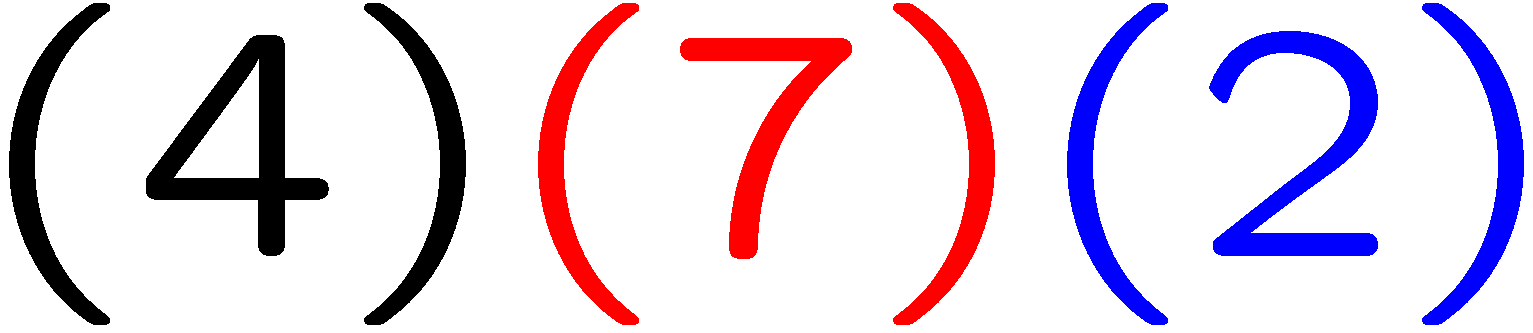 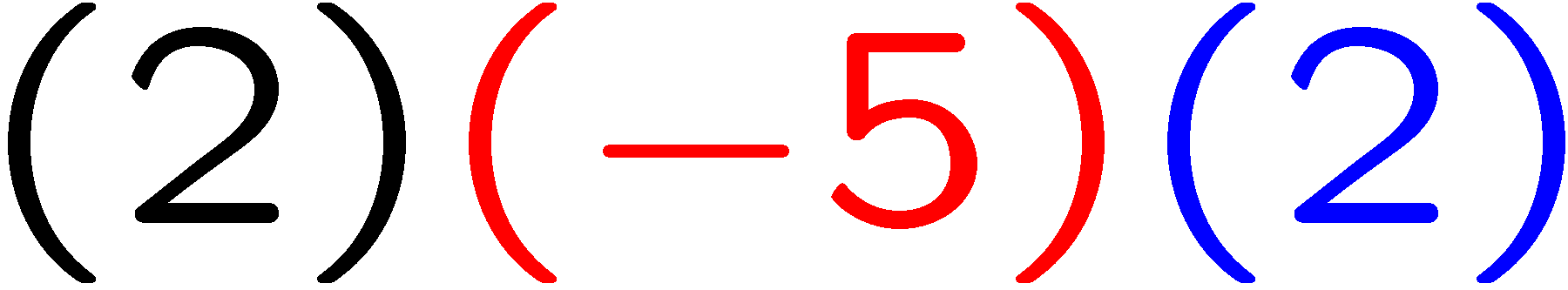 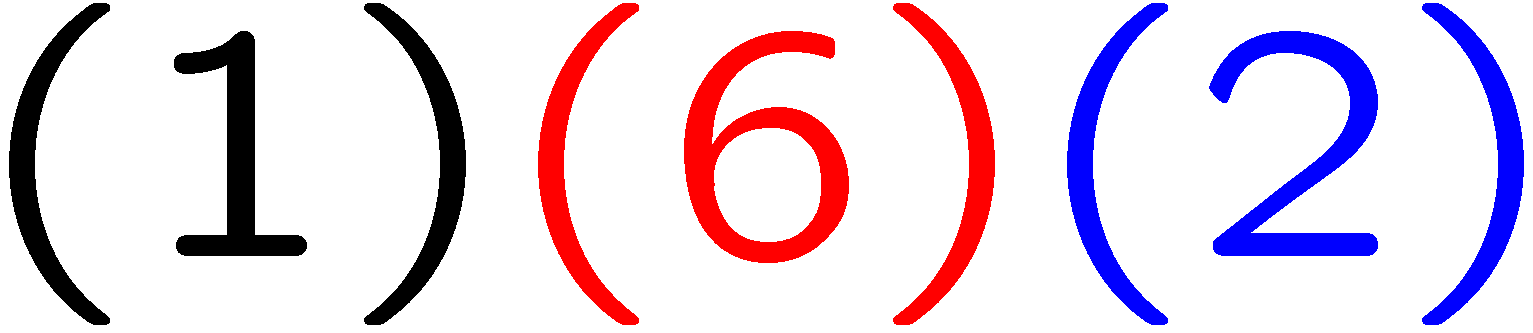 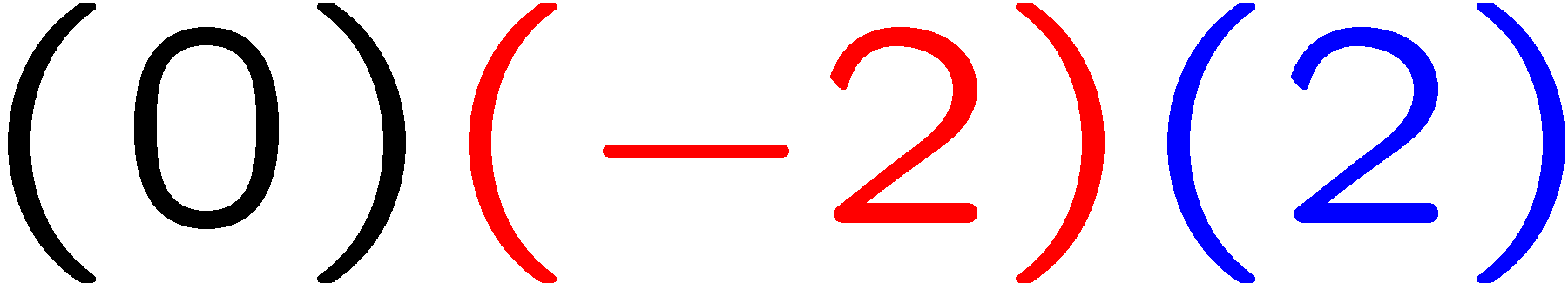 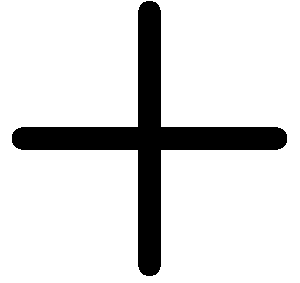 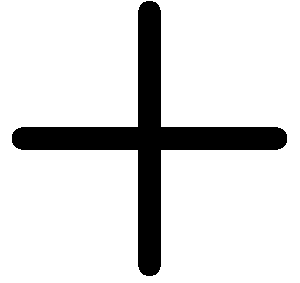 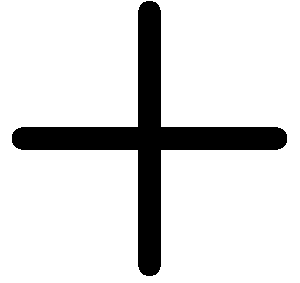 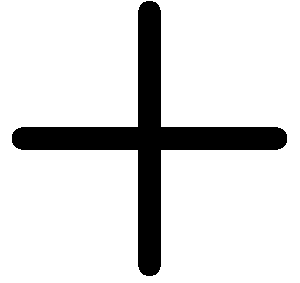 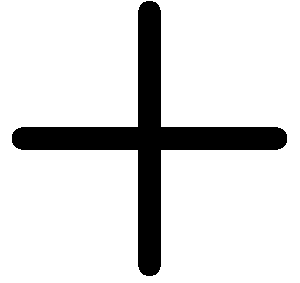 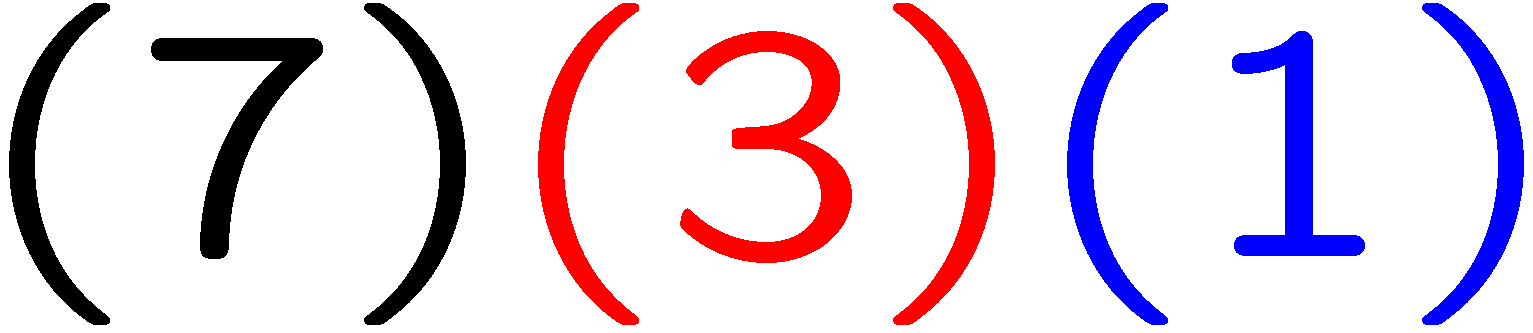 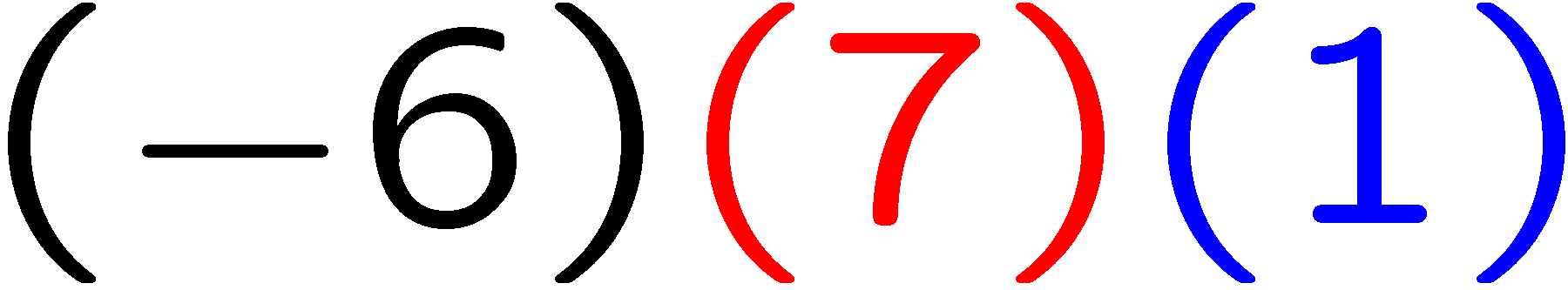 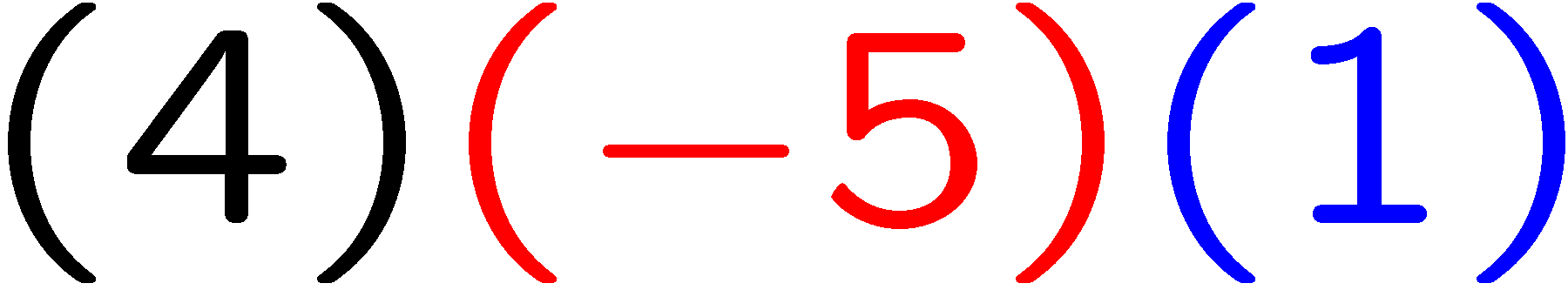 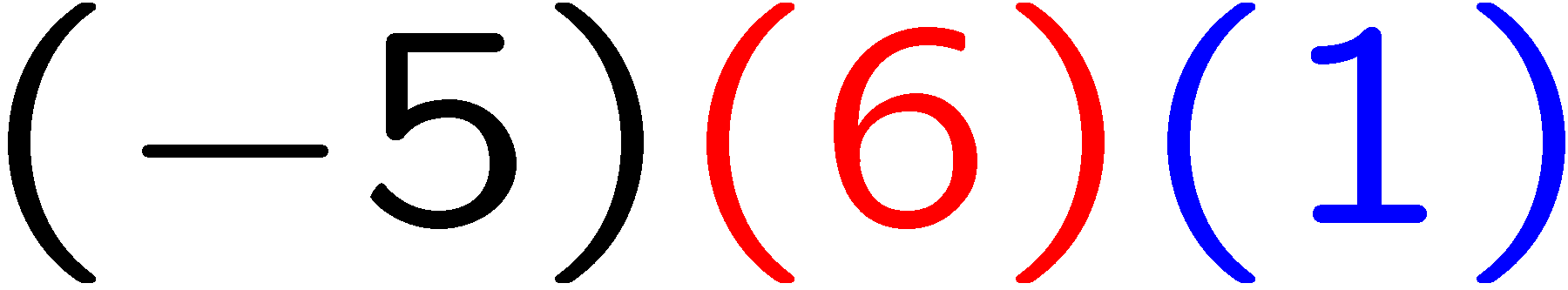 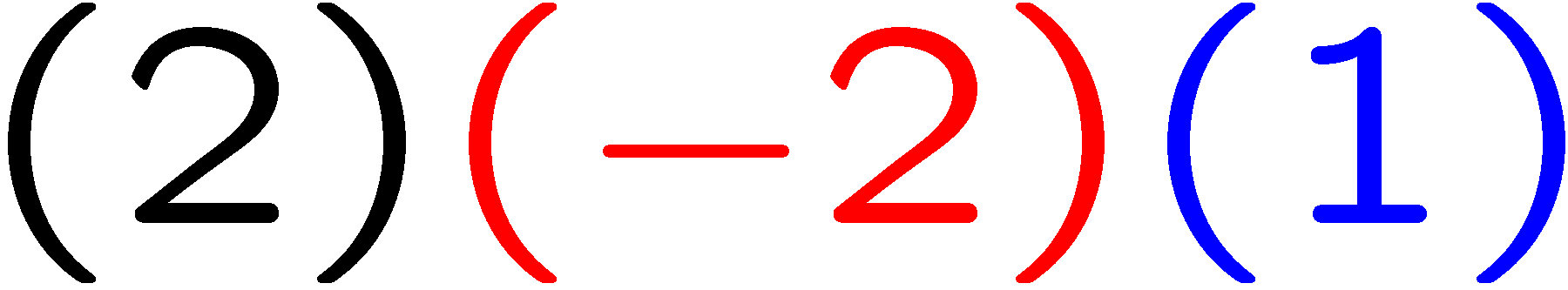 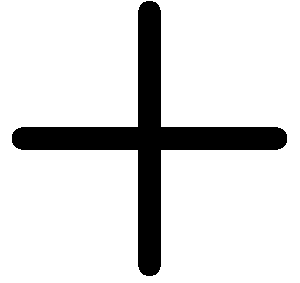 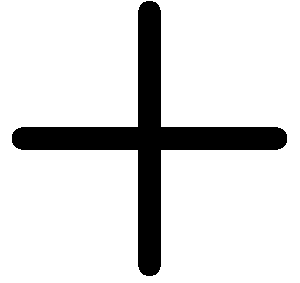 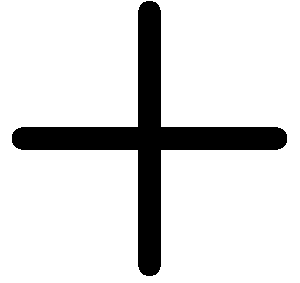 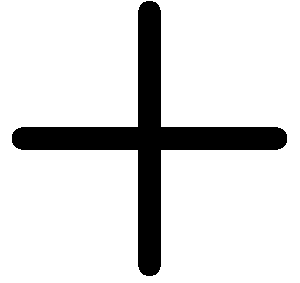 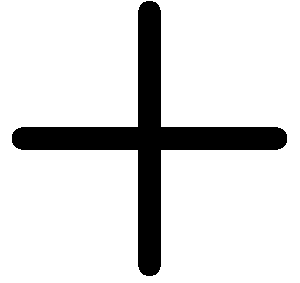 19
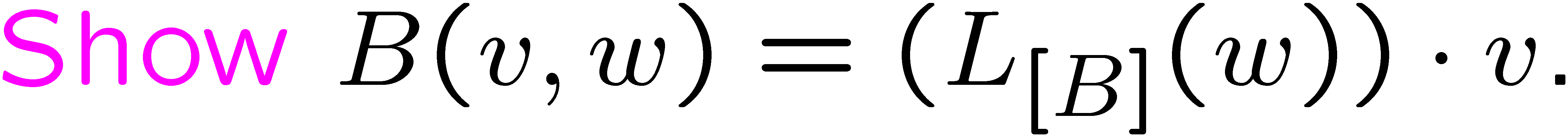 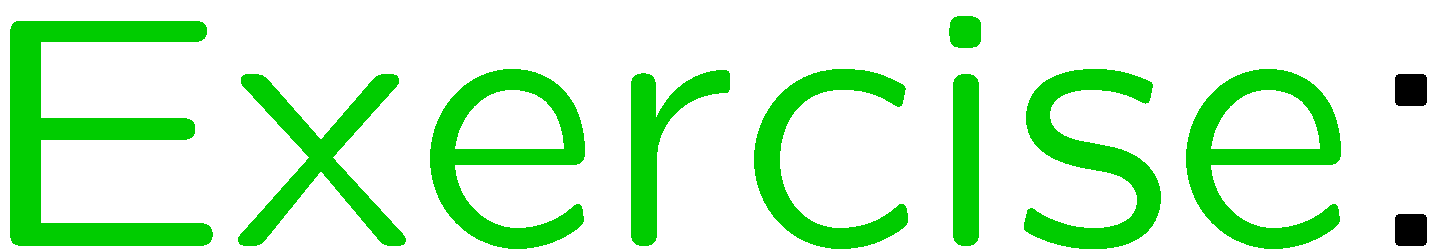 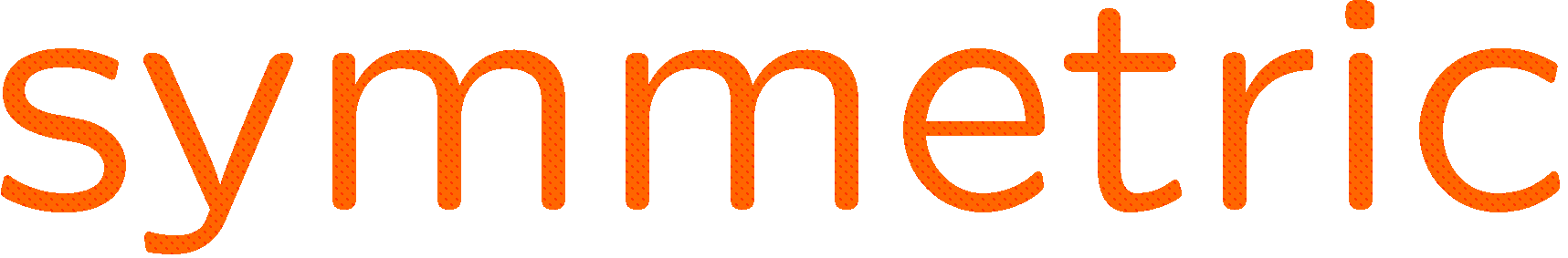 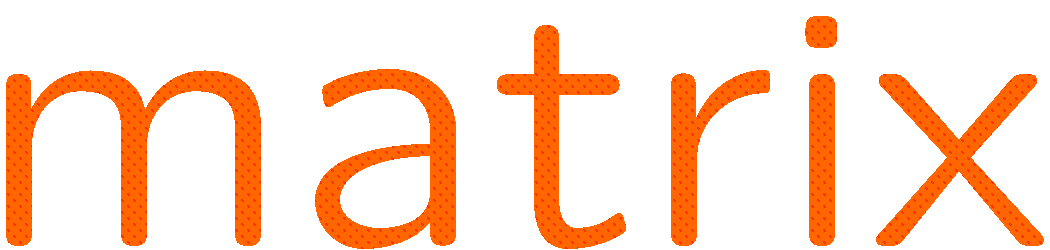 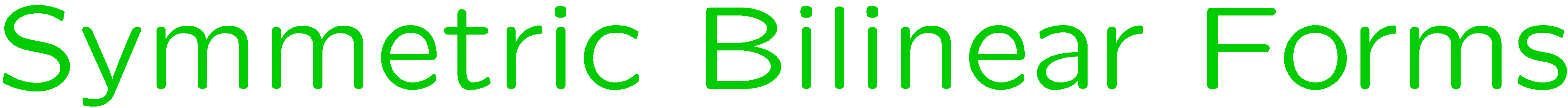 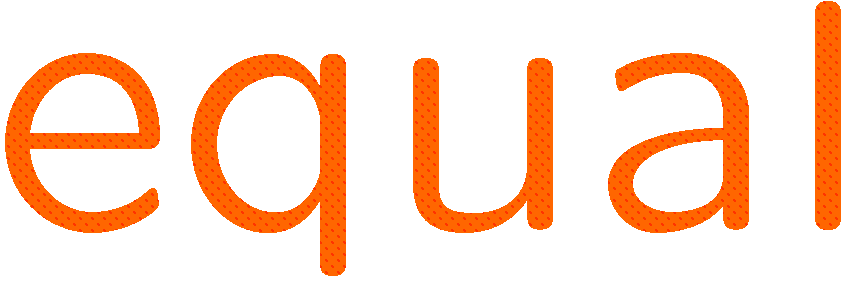 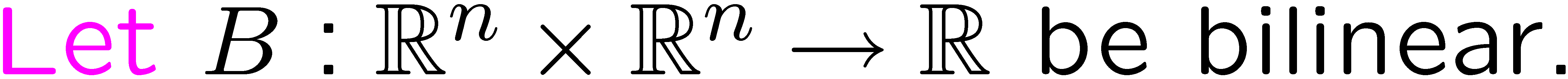 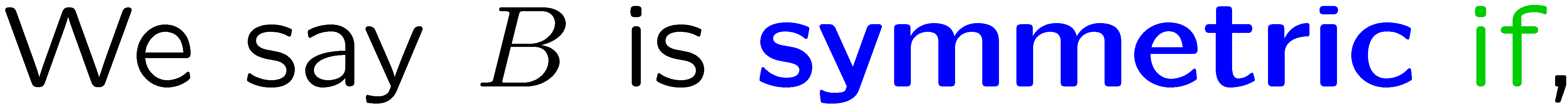 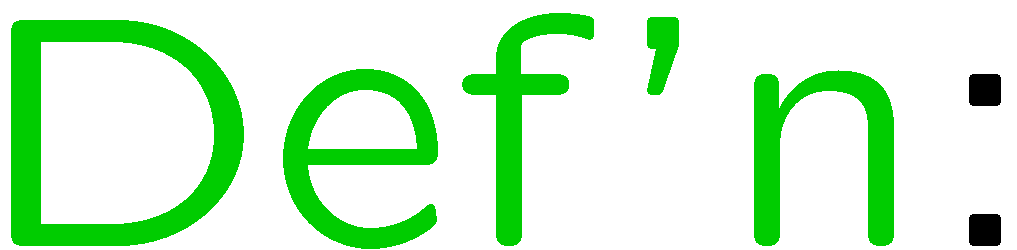 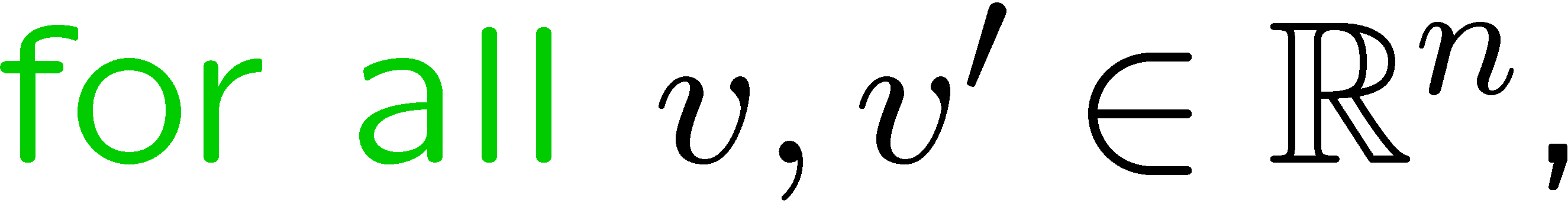 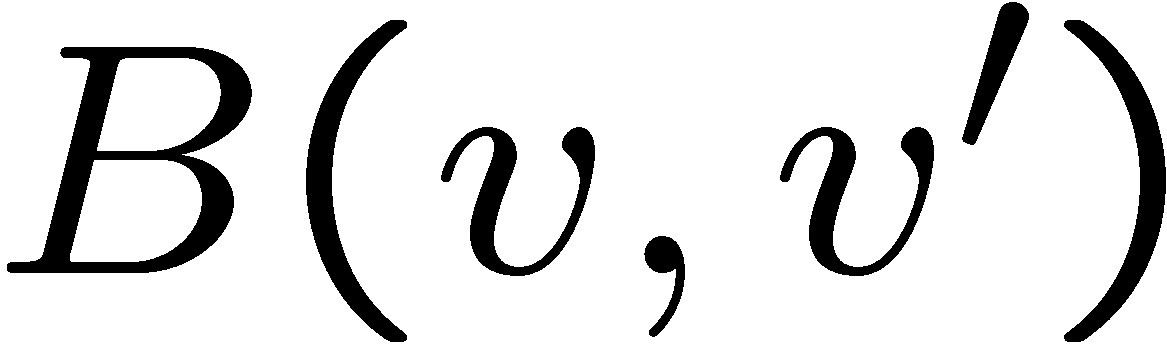 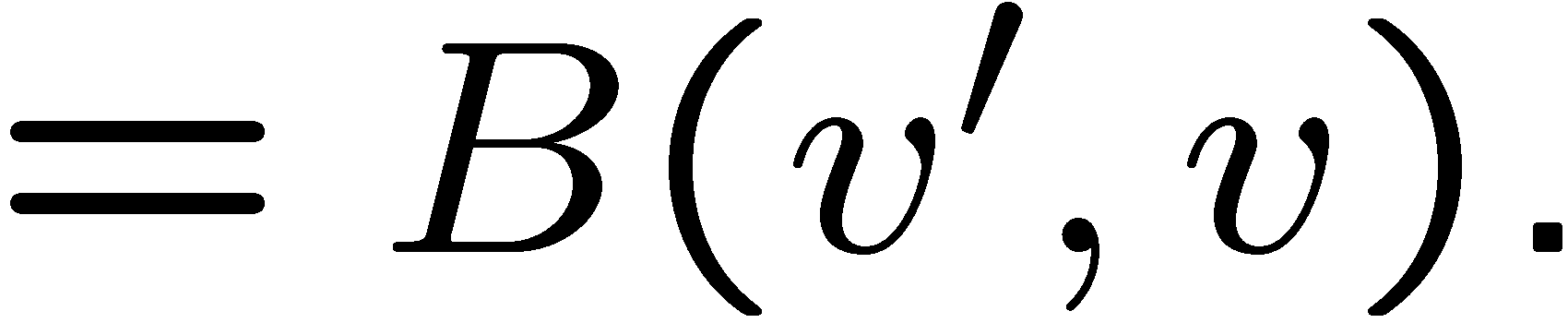 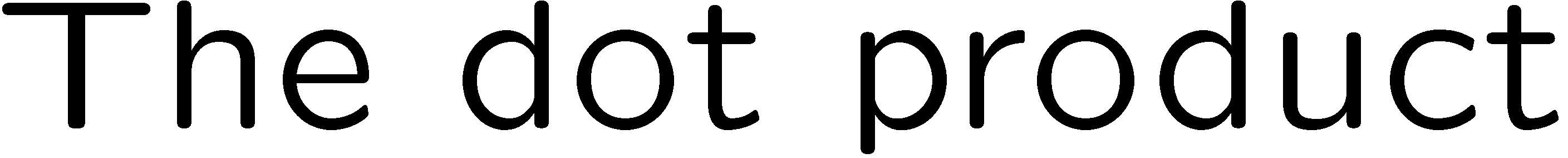 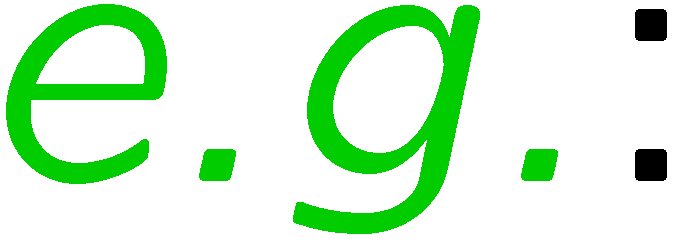 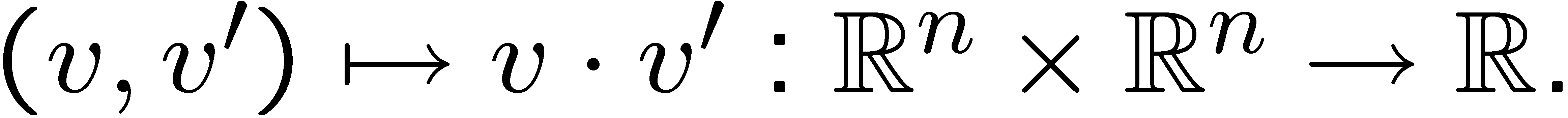 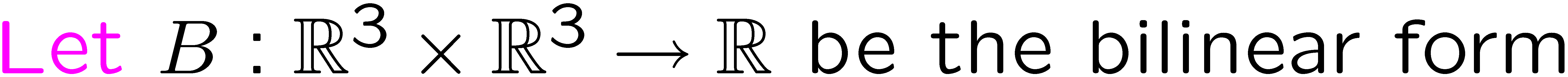 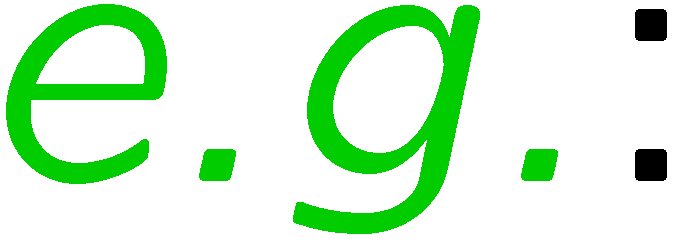 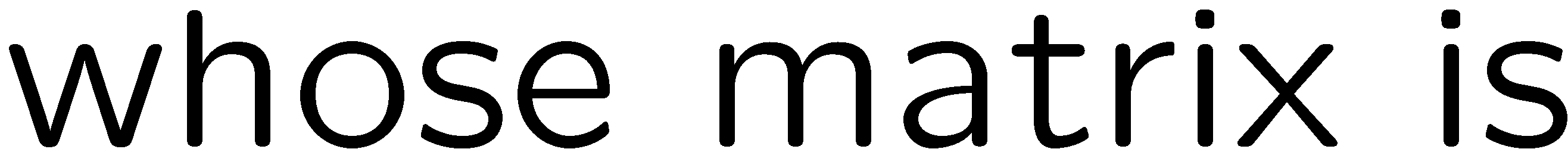 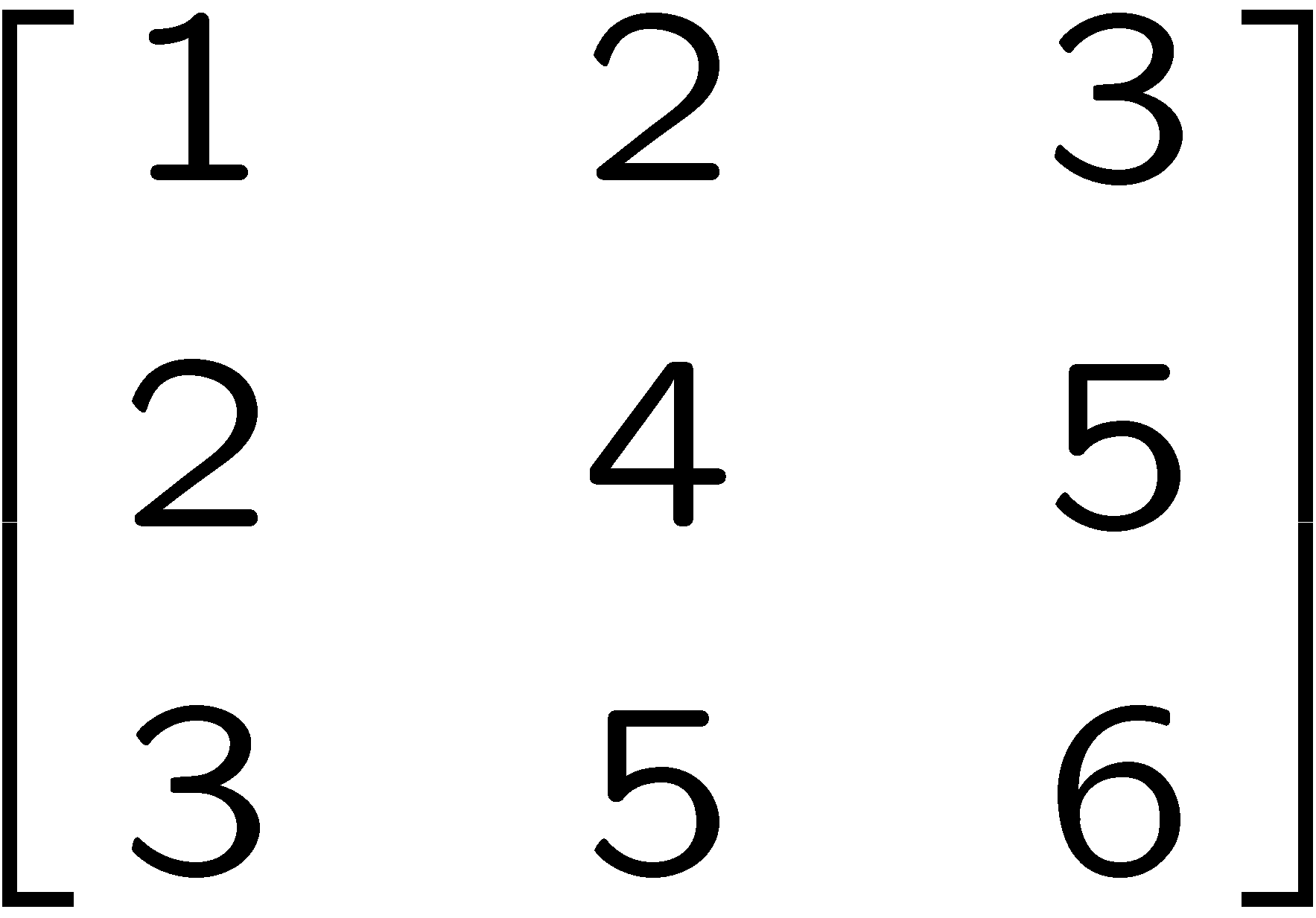 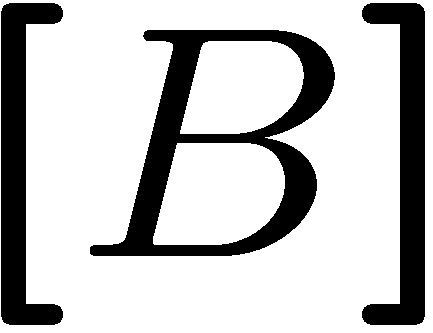 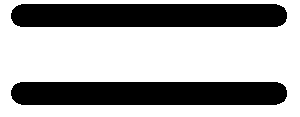 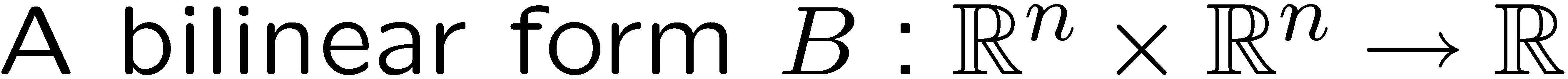 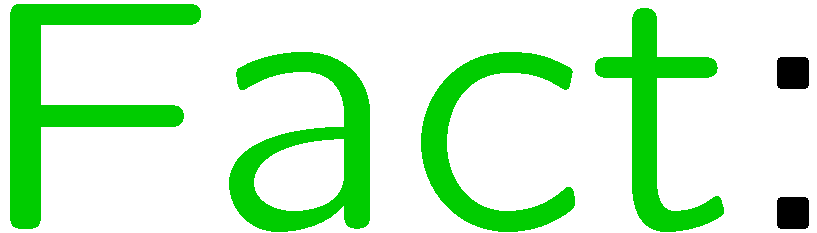 20
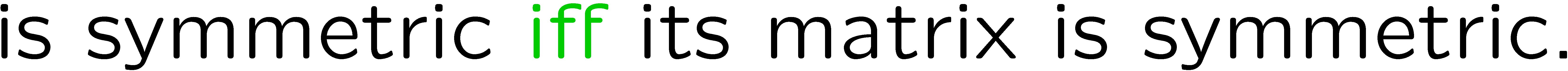 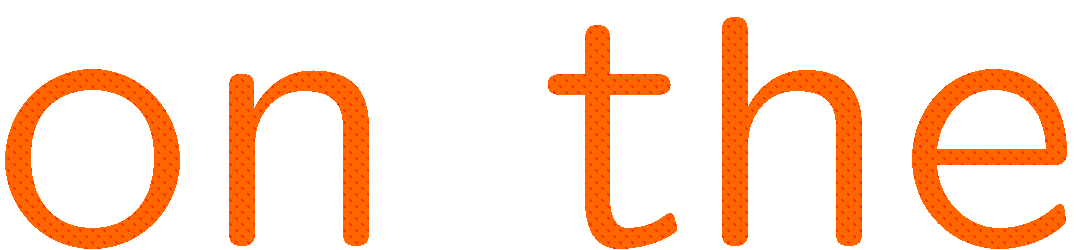 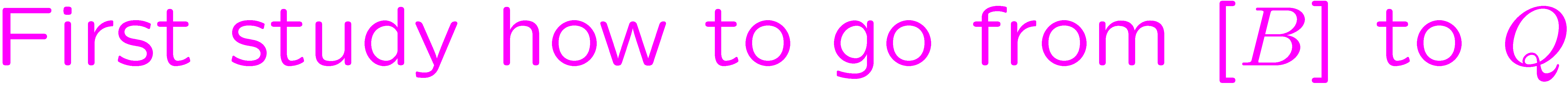 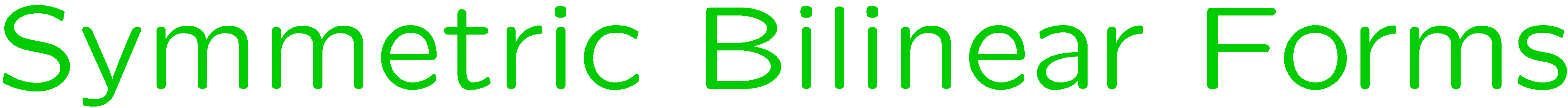 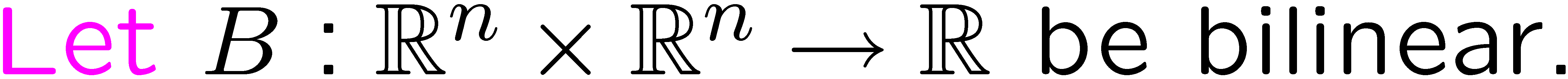 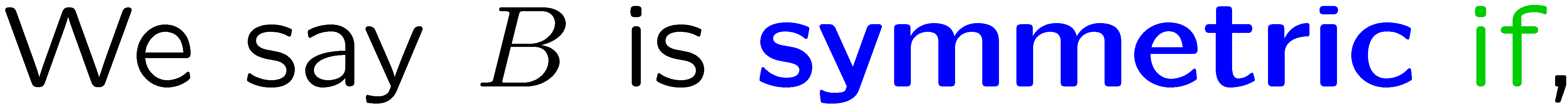 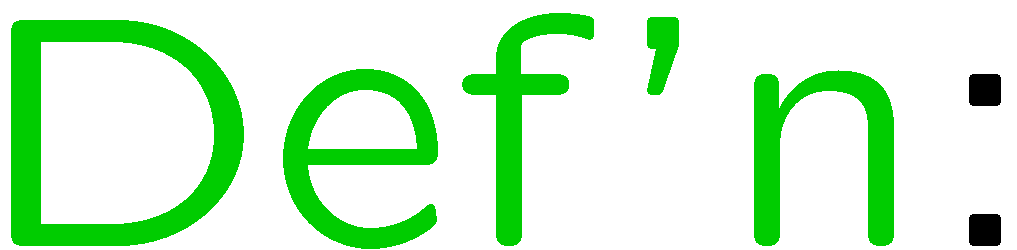 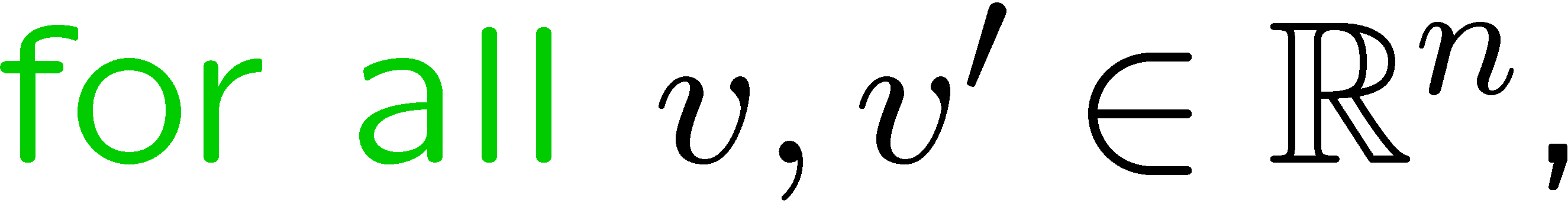 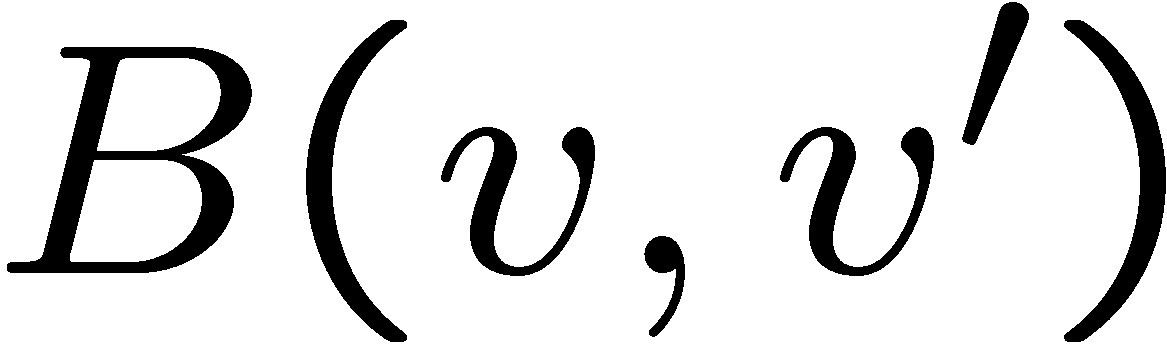 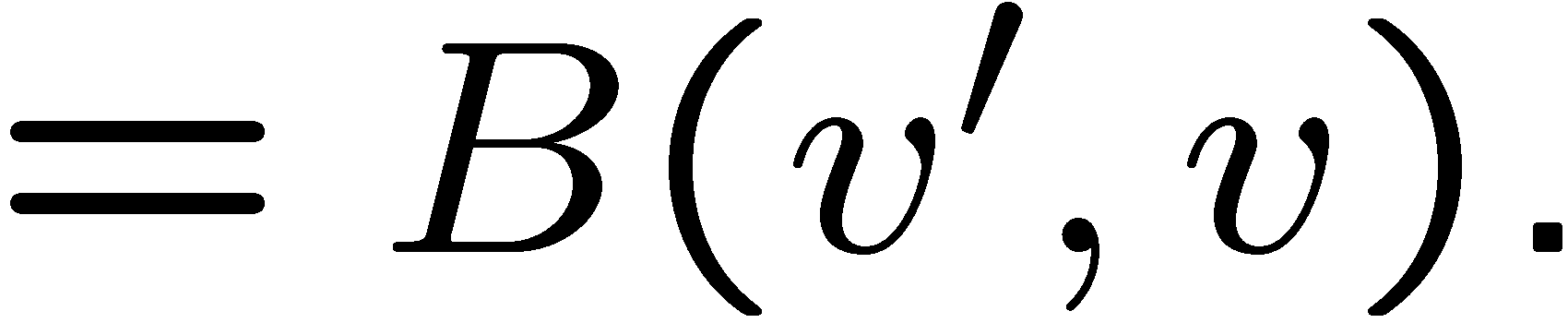 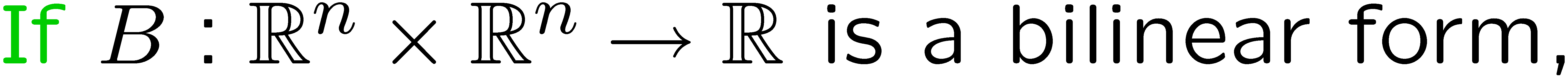 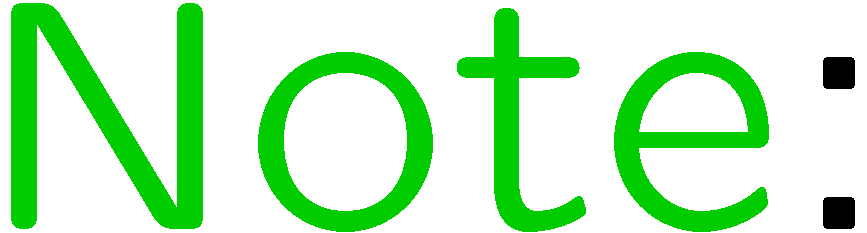 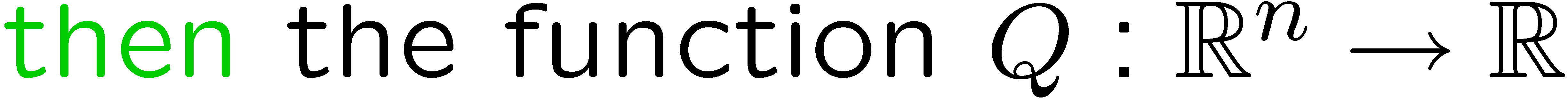 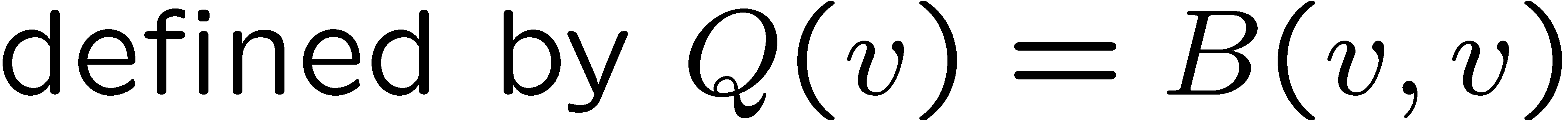 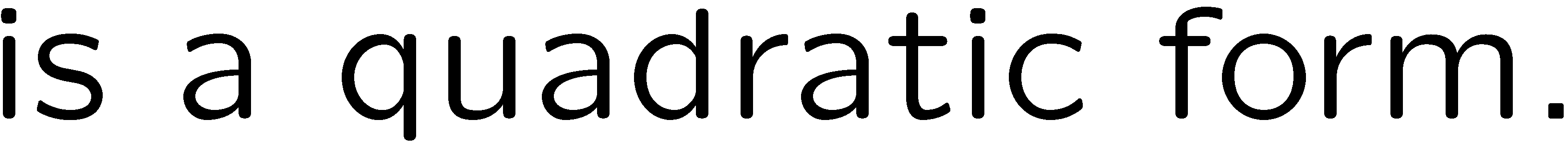 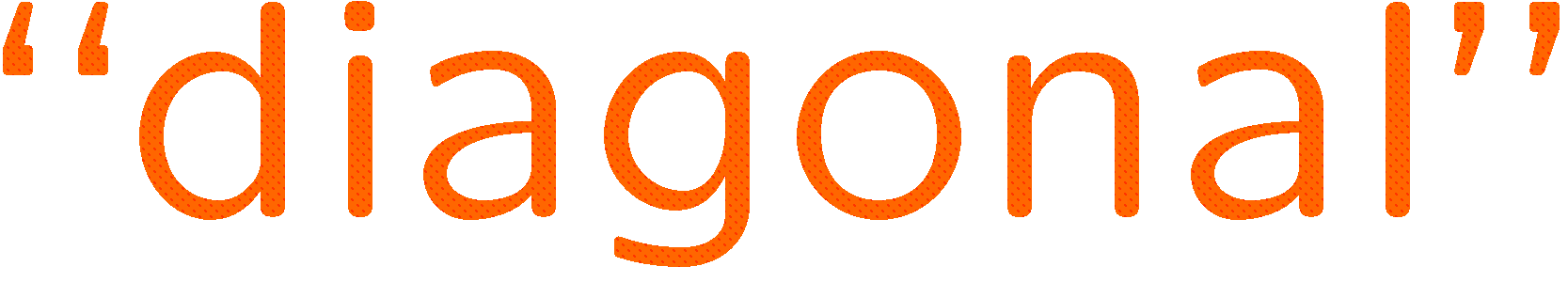 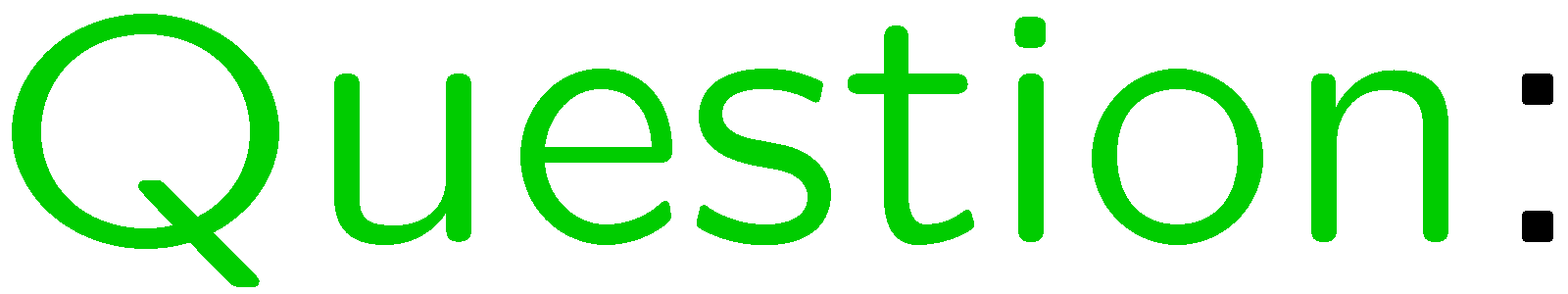 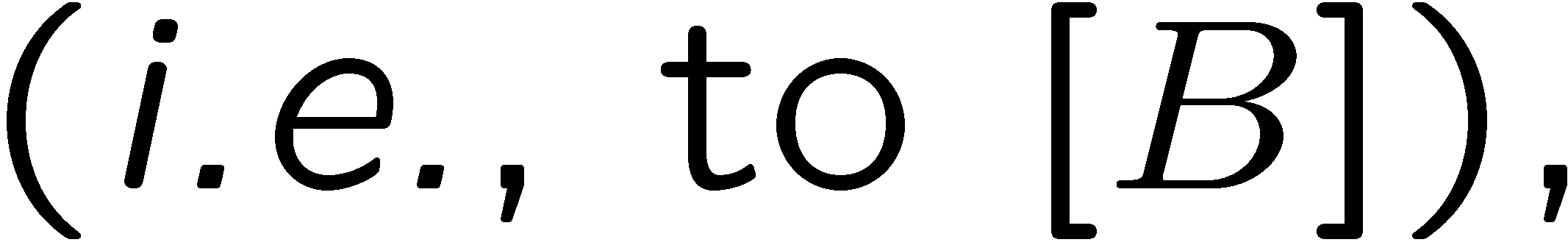 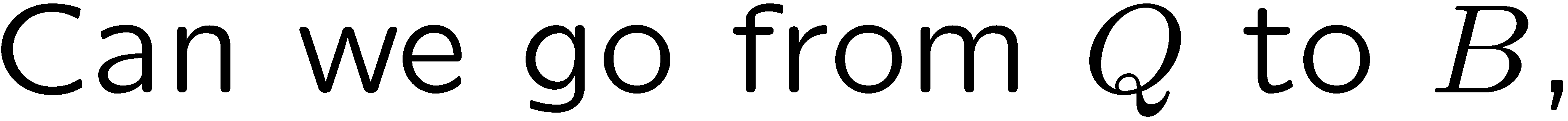 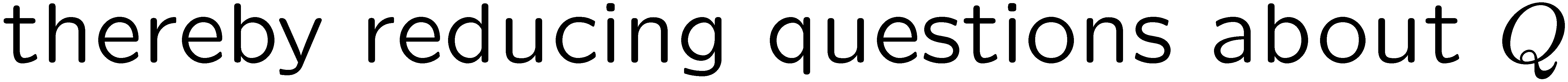 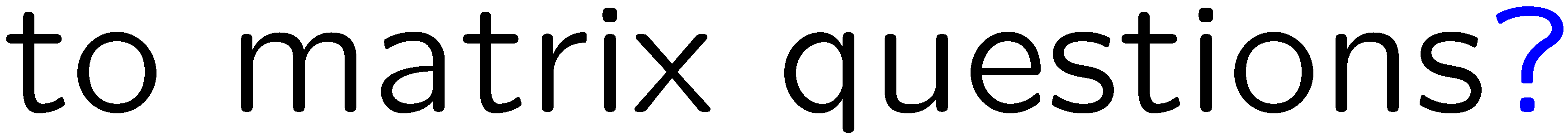 21
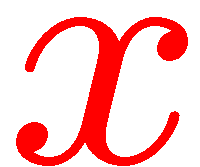 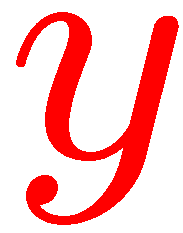 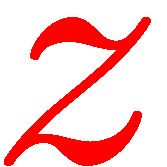 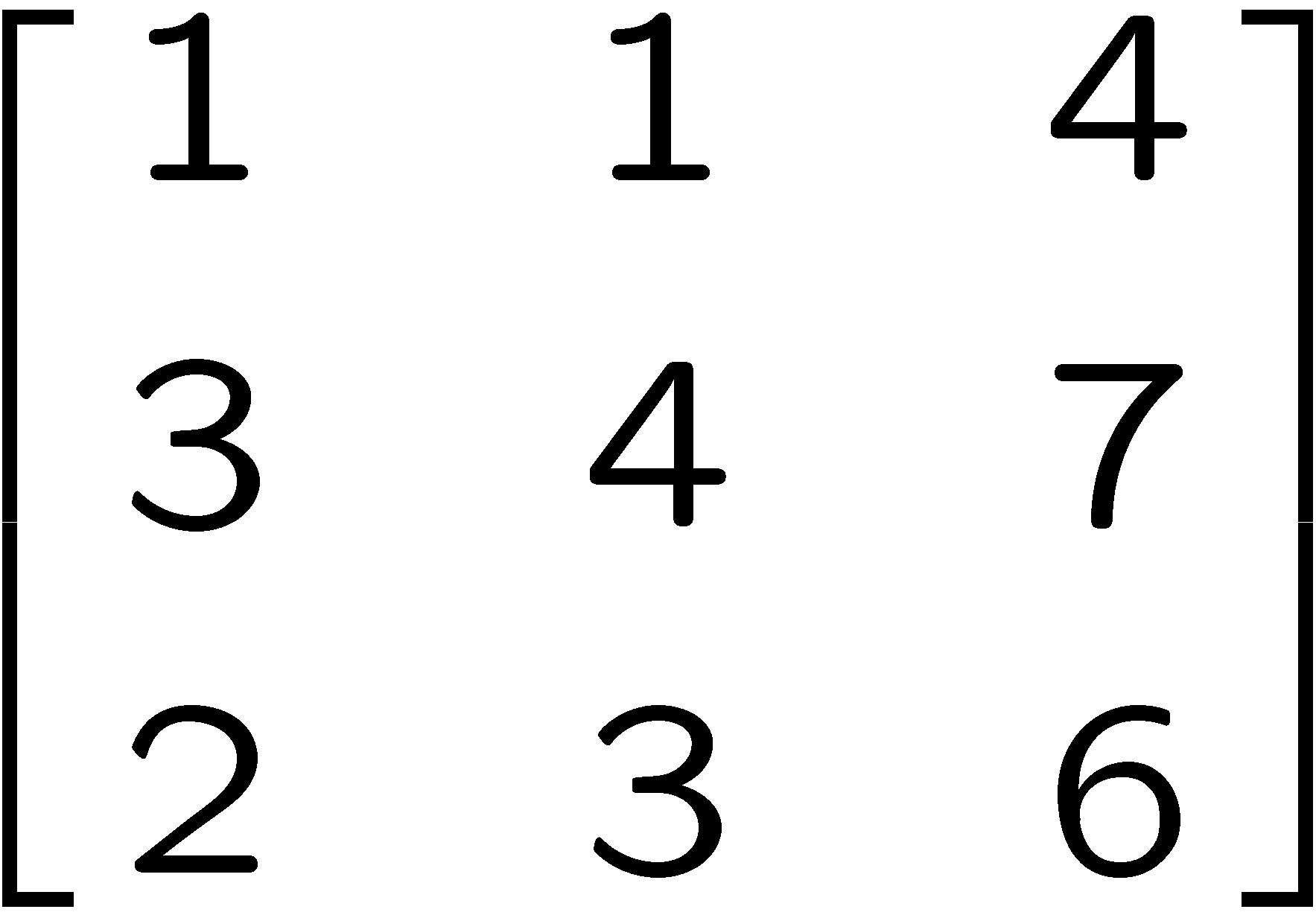 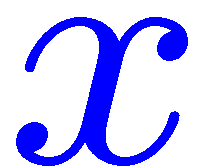 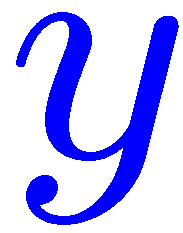 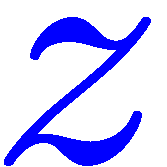 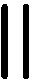 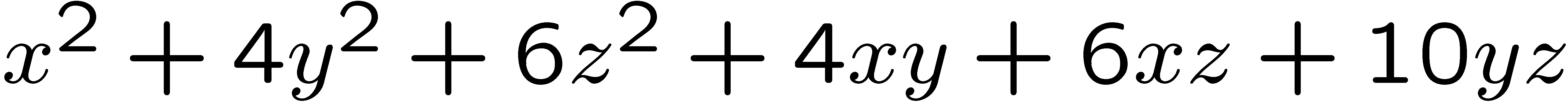 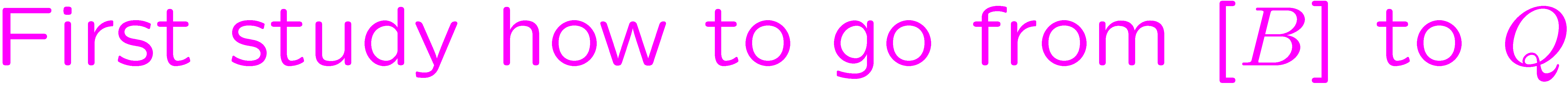 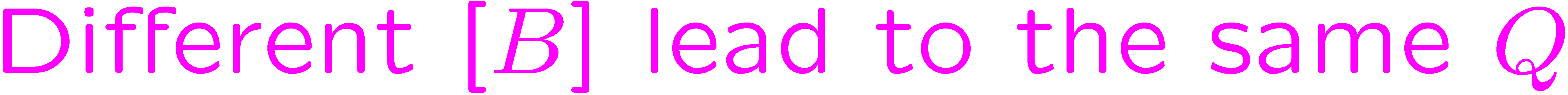 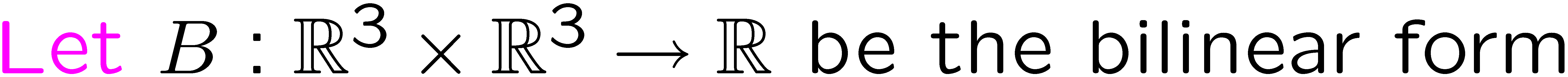 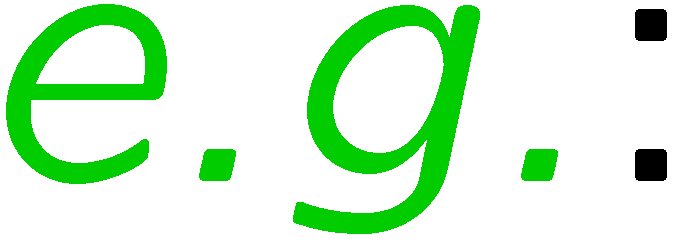 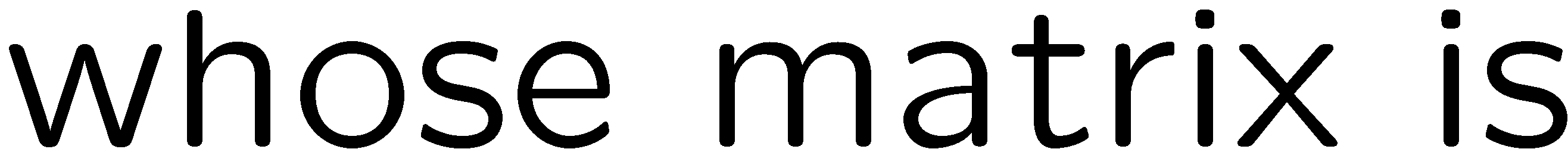 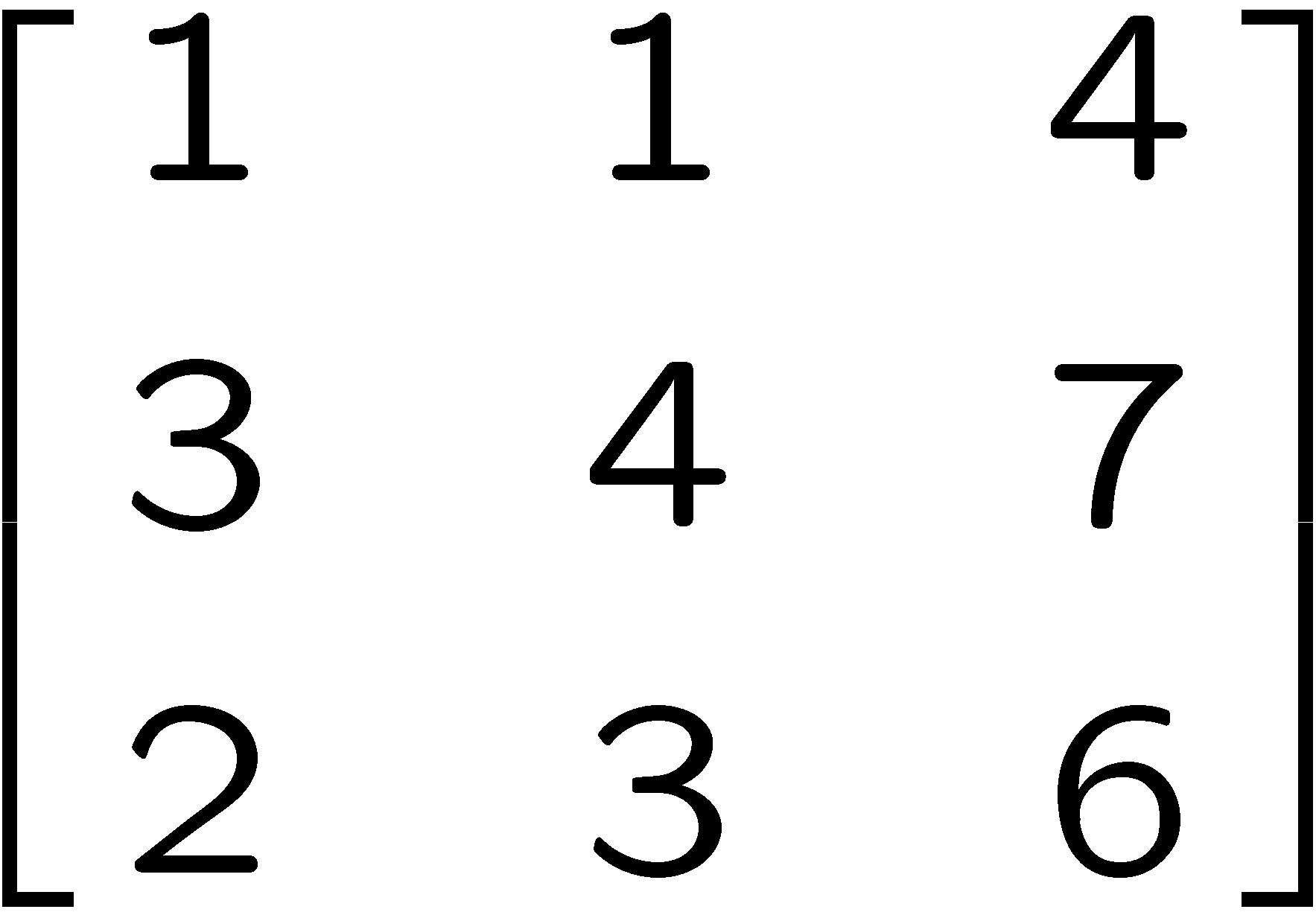 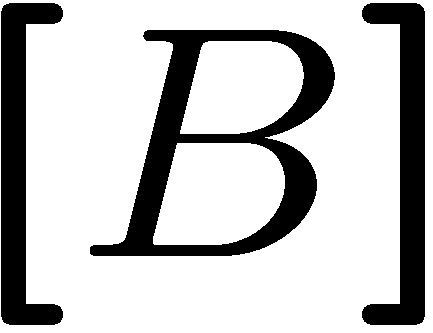 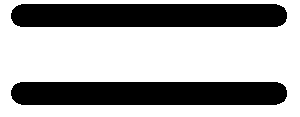 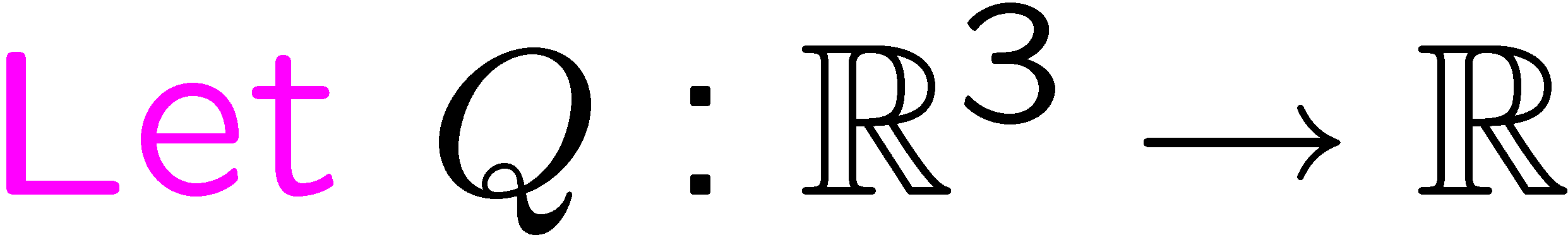 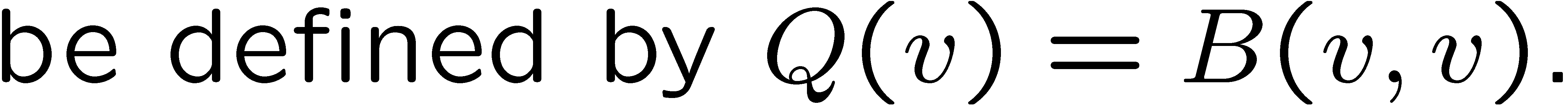 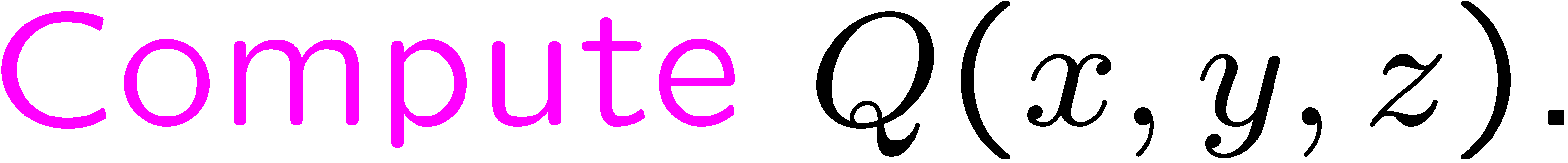 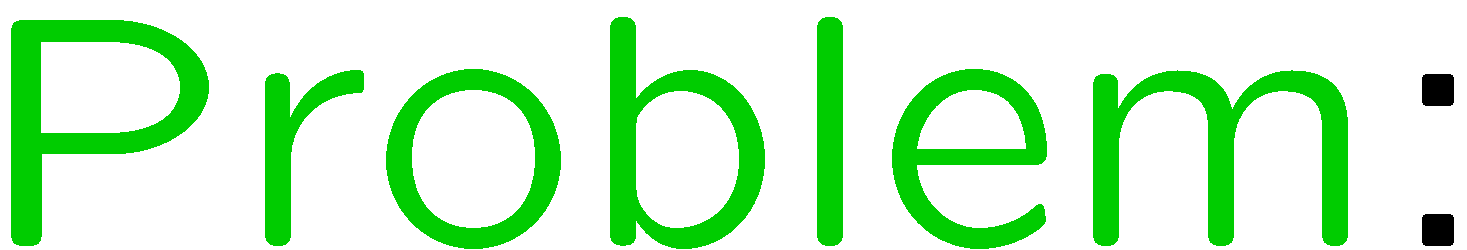 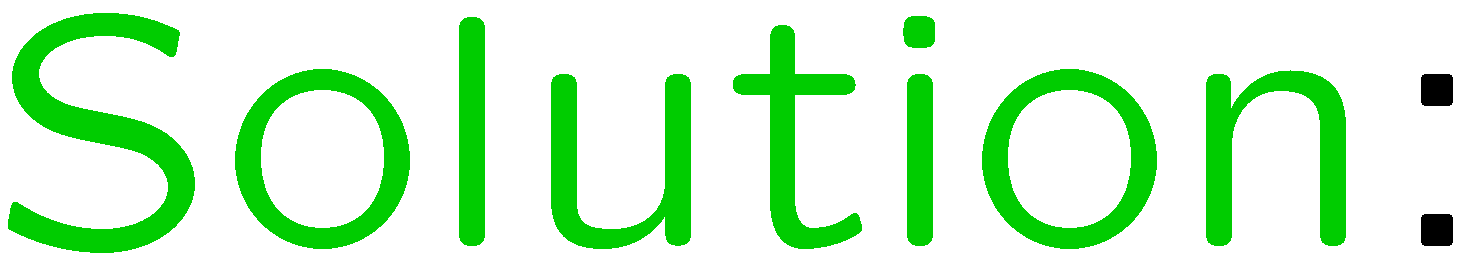 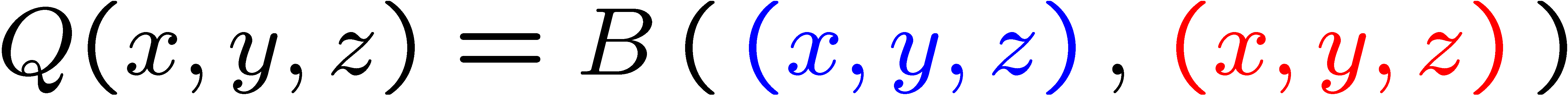 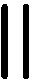 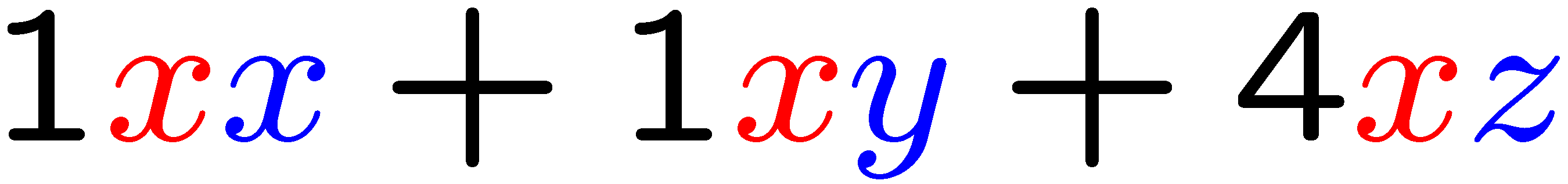 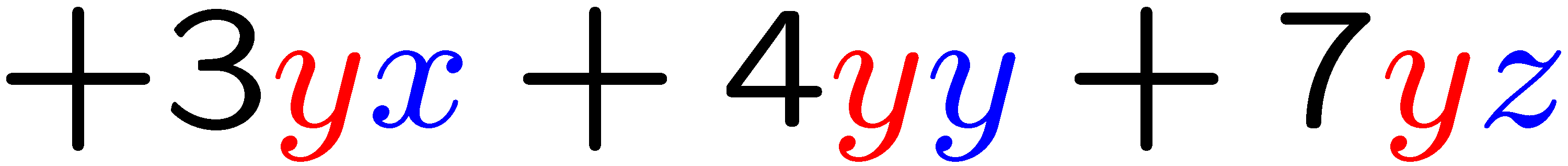 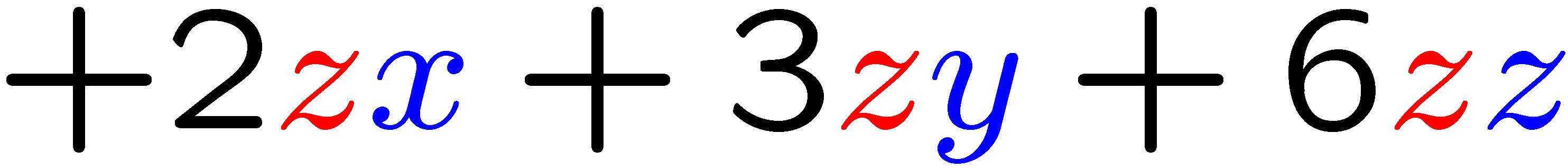 22
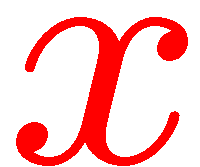 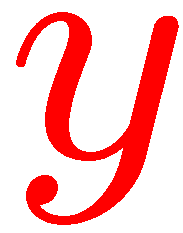 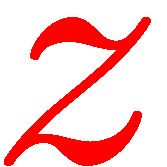 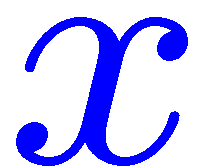 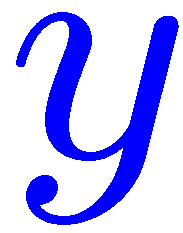 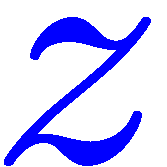 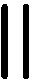 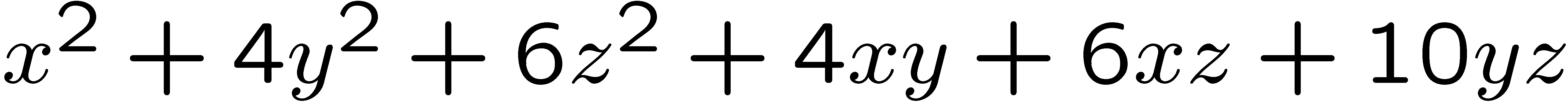 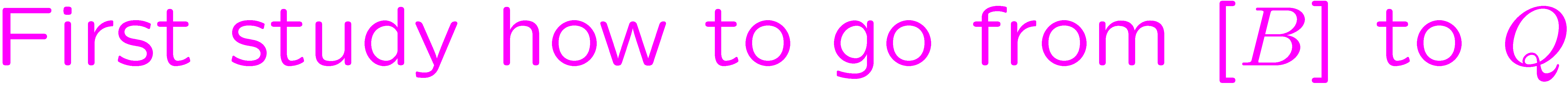 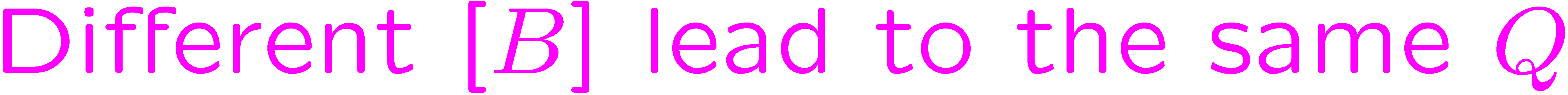 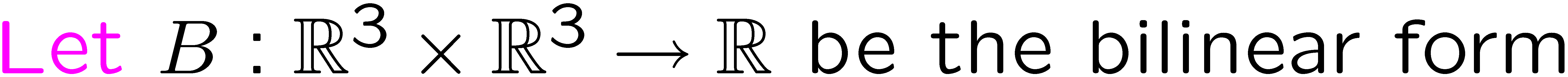 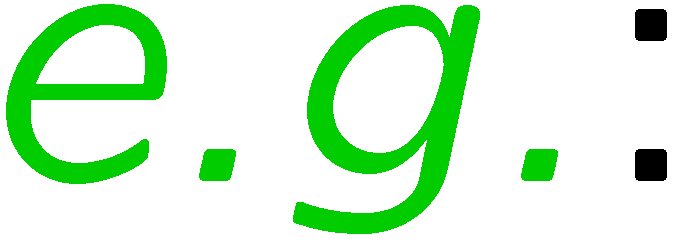 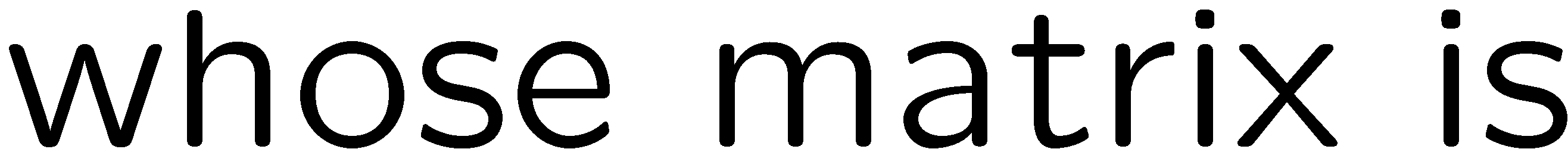 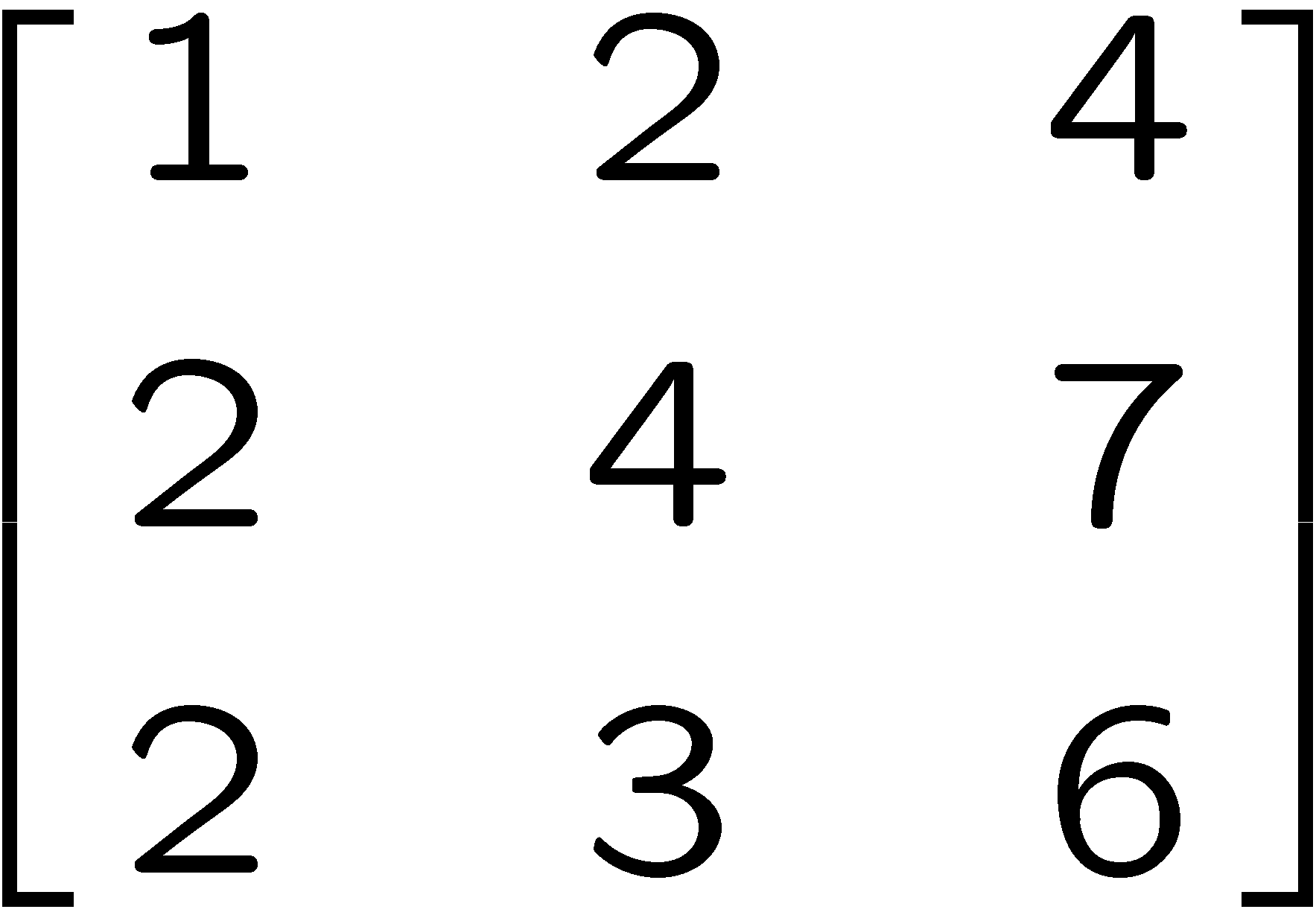 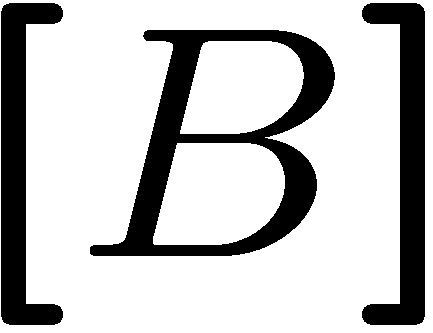 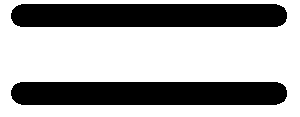 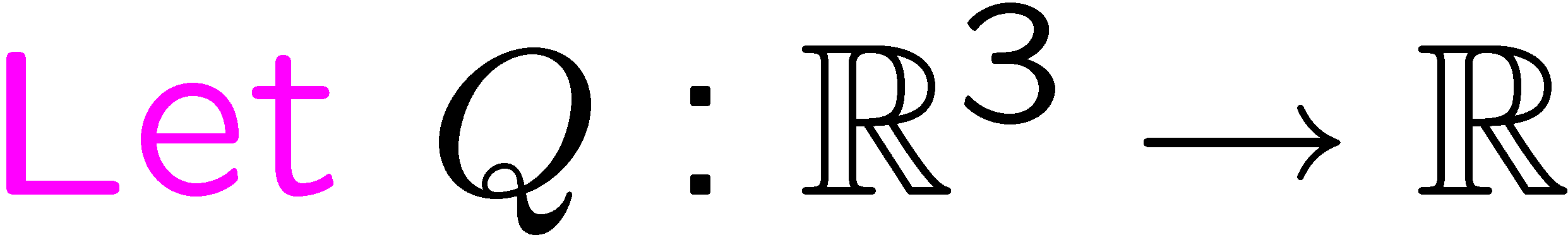 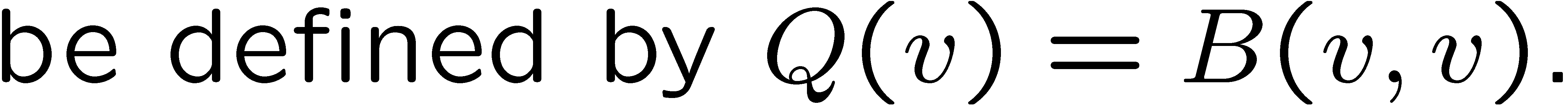 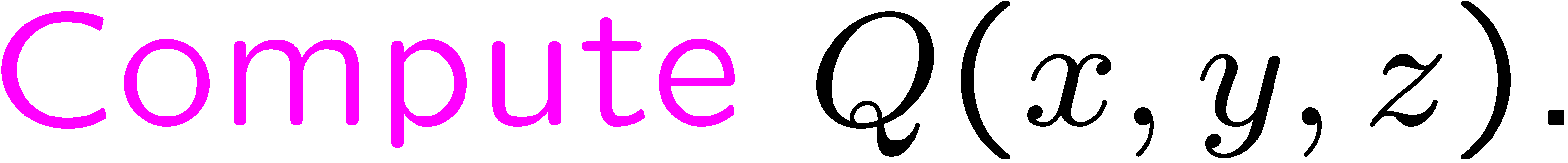 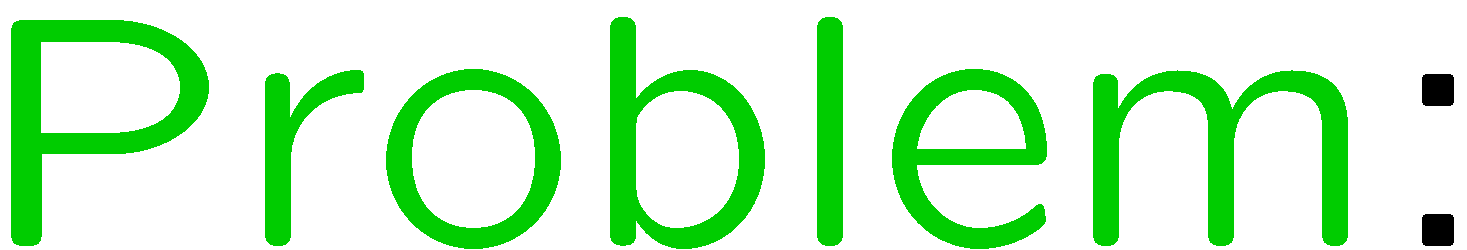 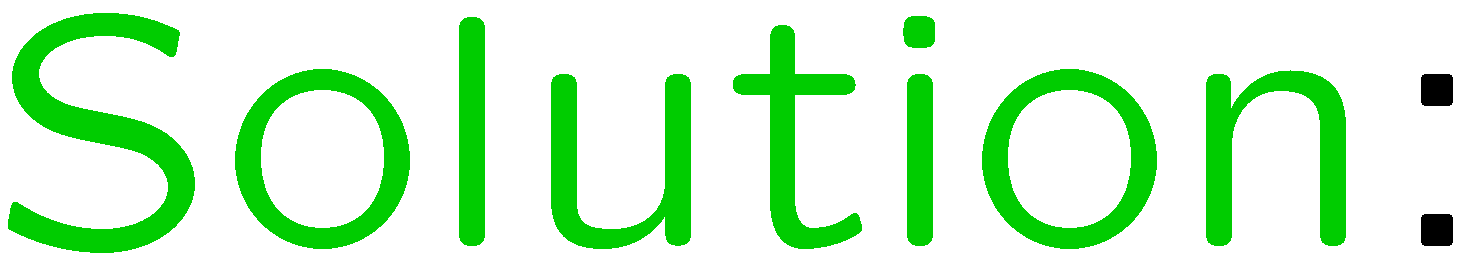 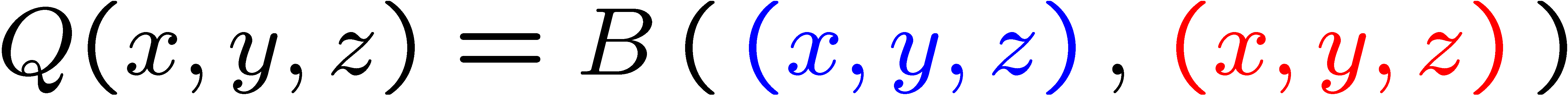 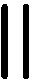 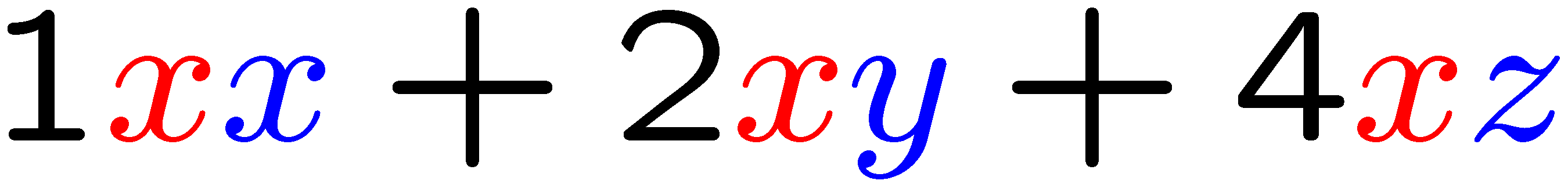 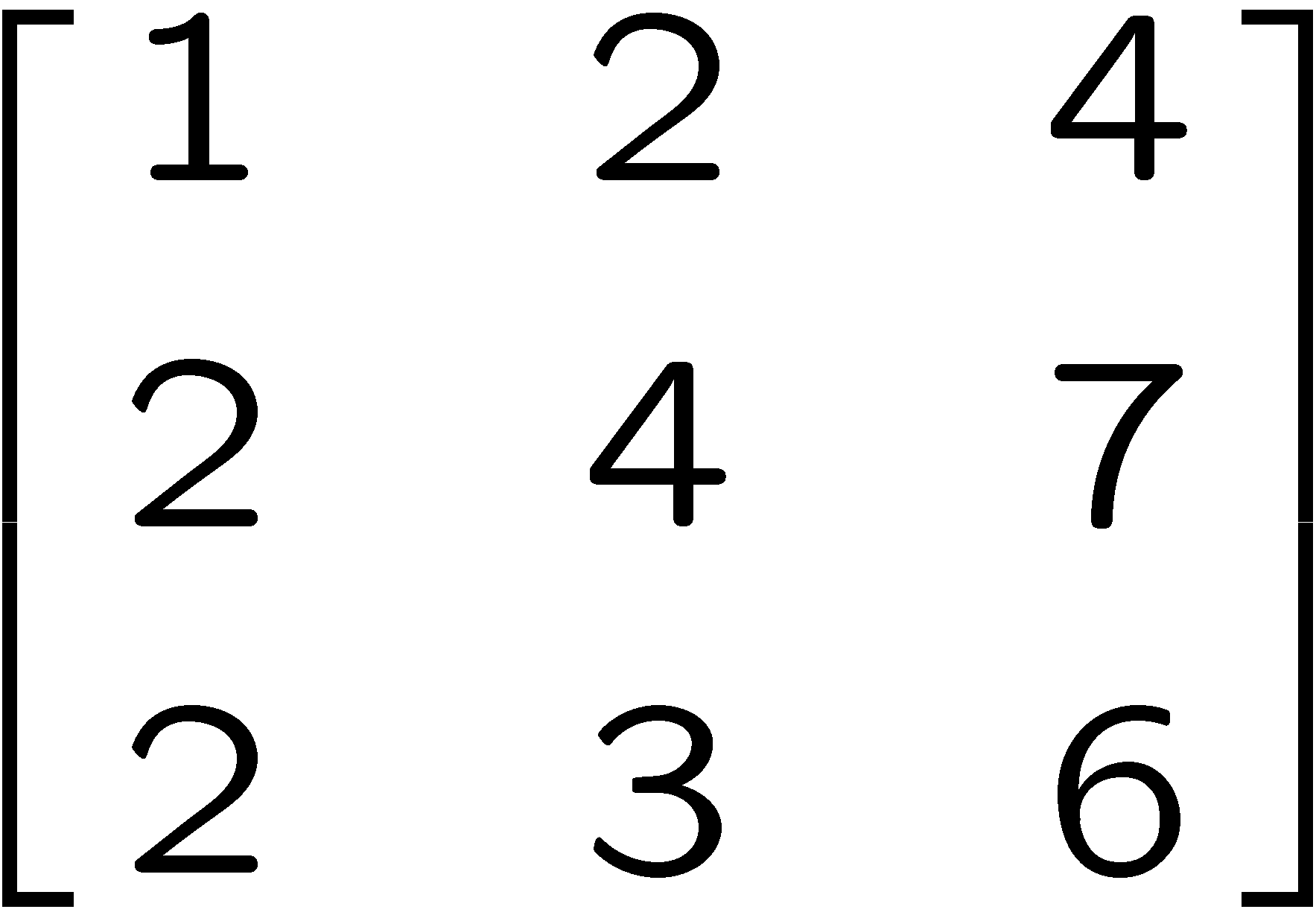 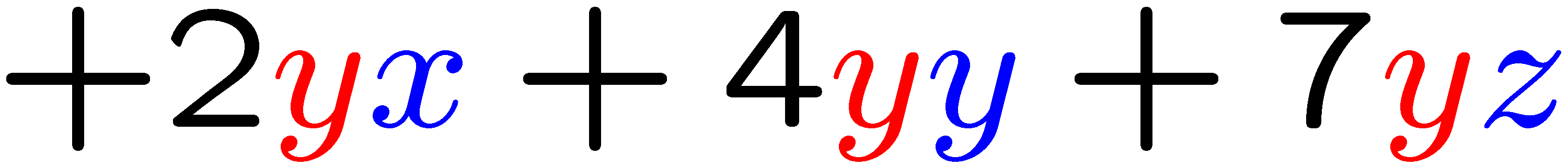 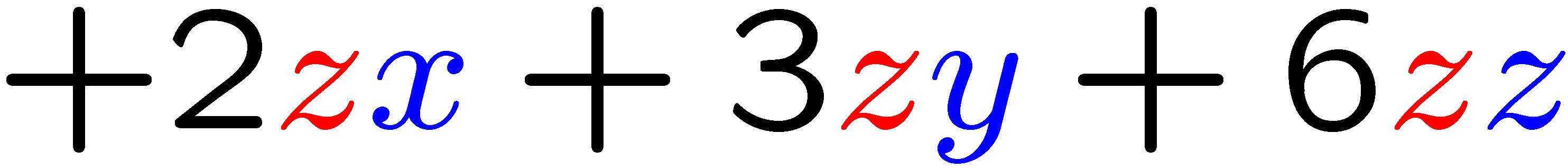 23
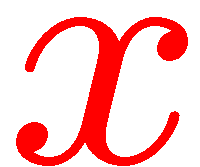 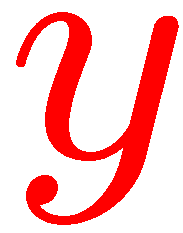 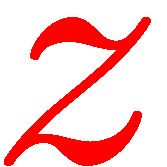 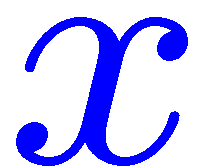 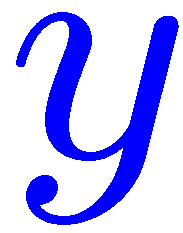 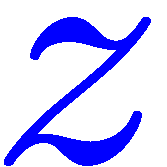 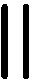 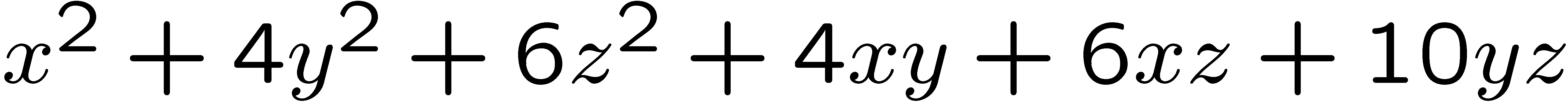 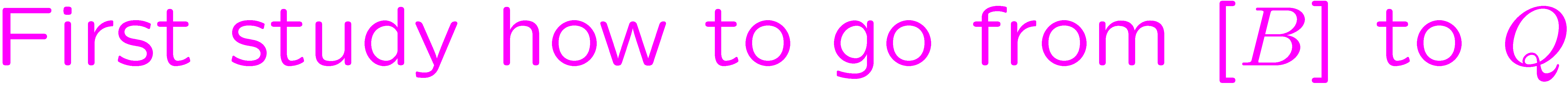 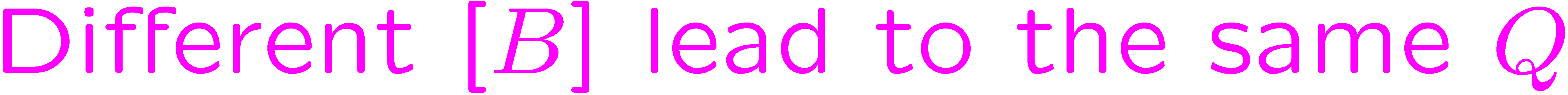 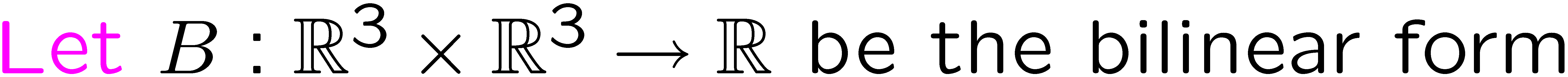 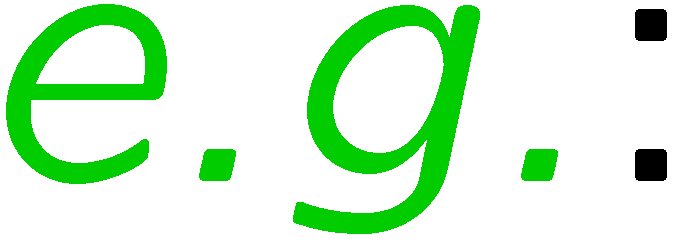 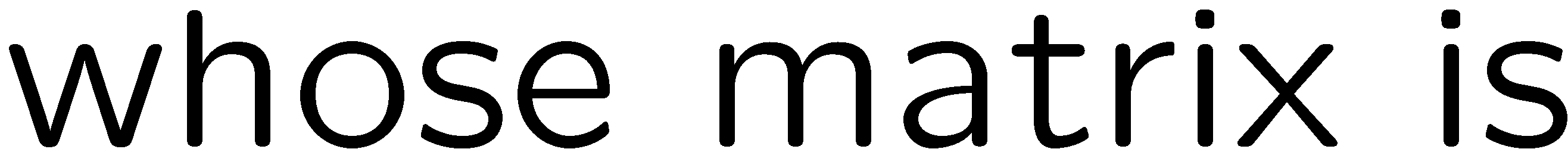 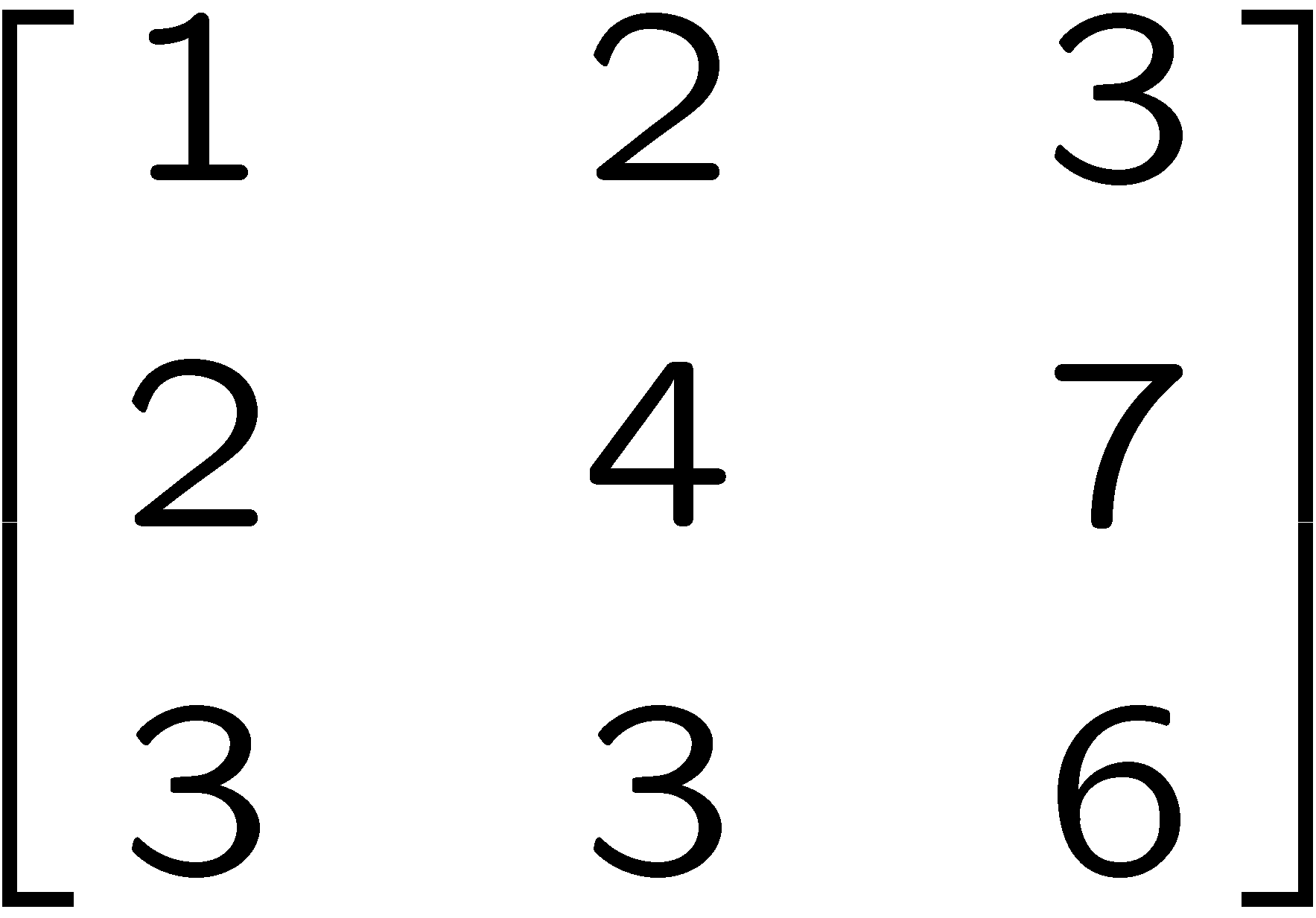 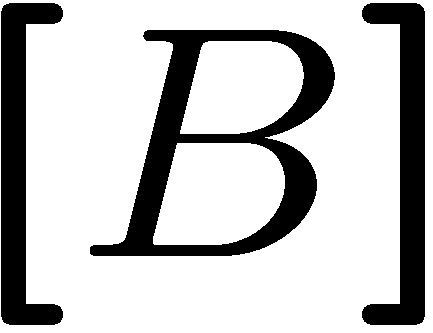 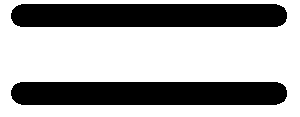 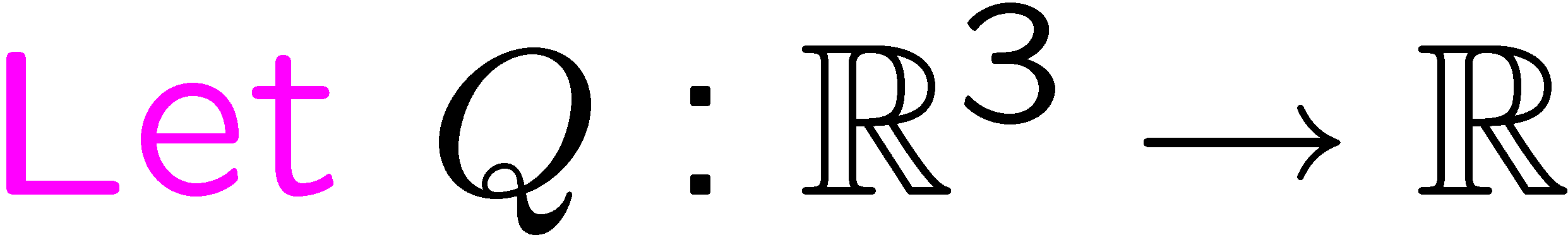 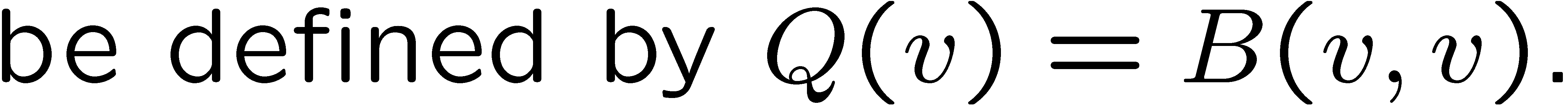 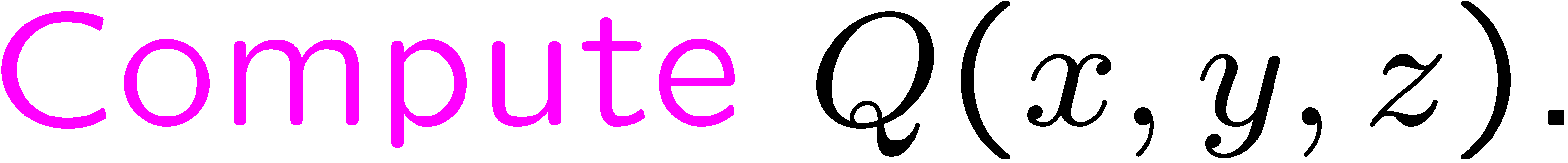 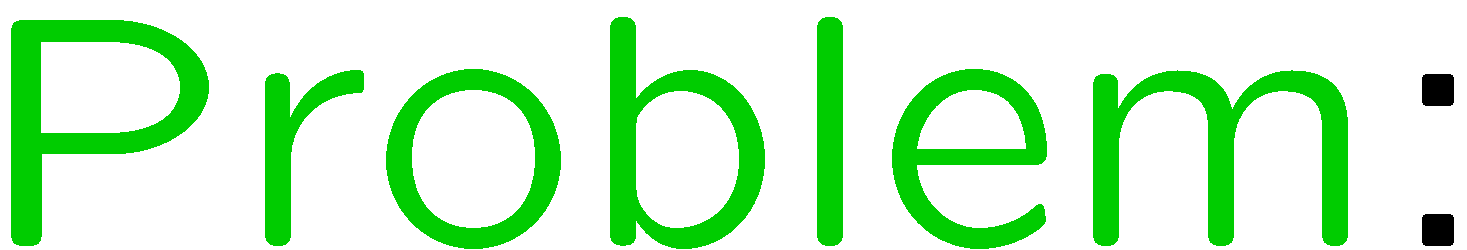 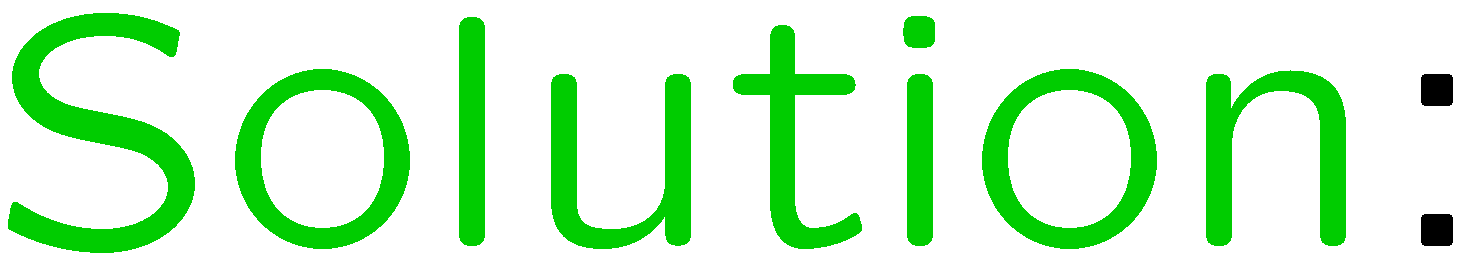 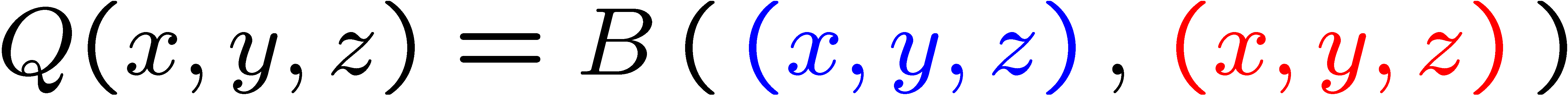 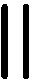 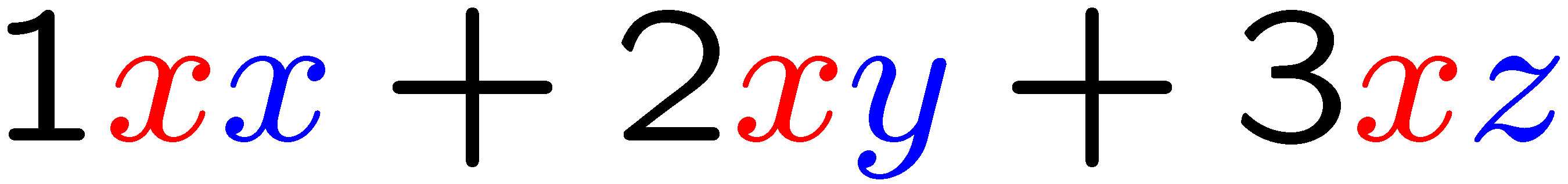 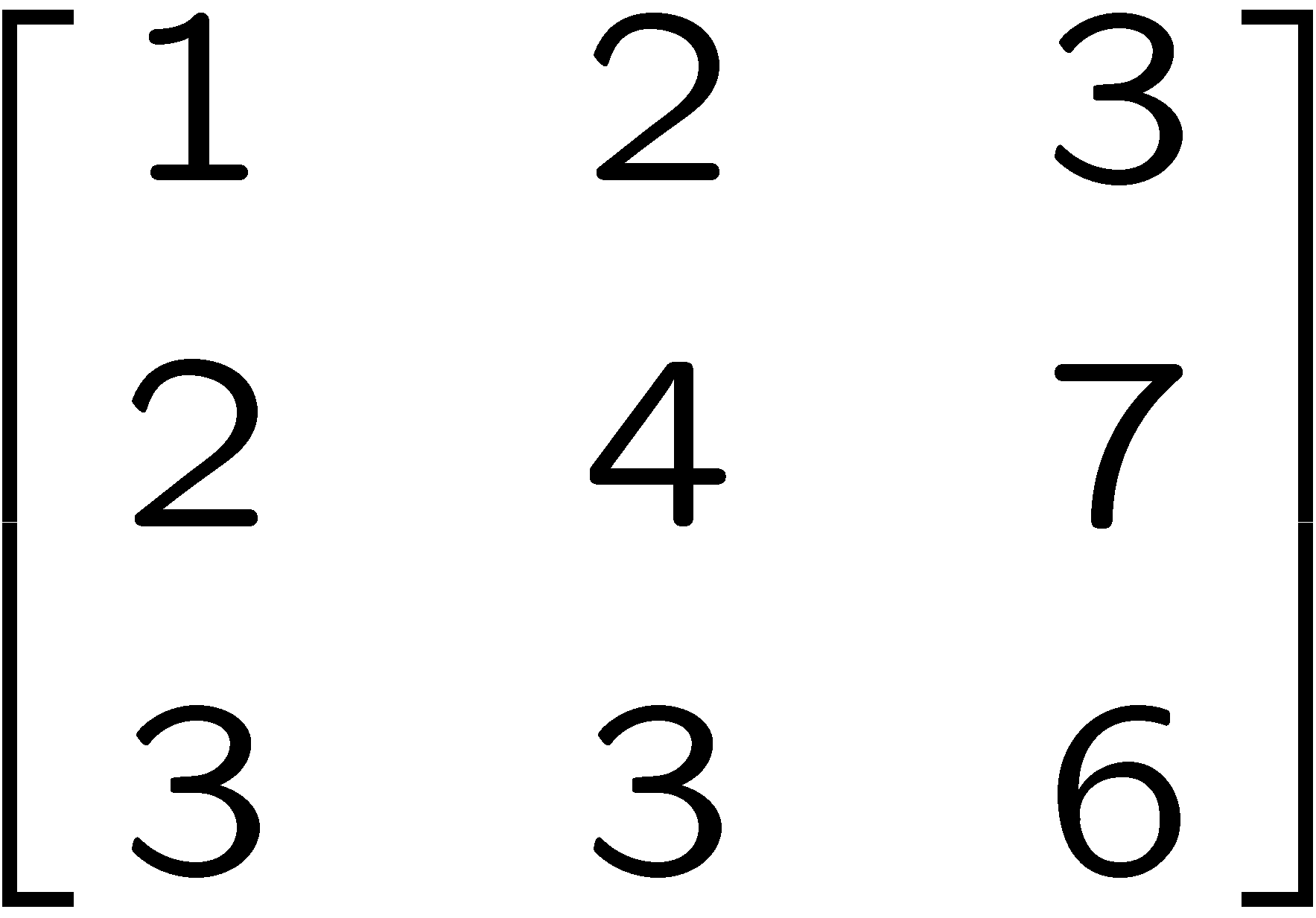 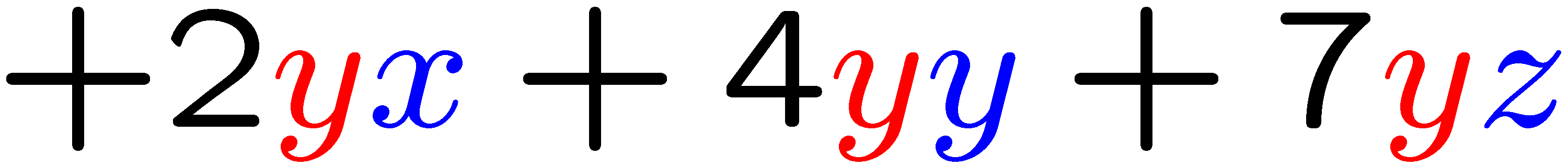 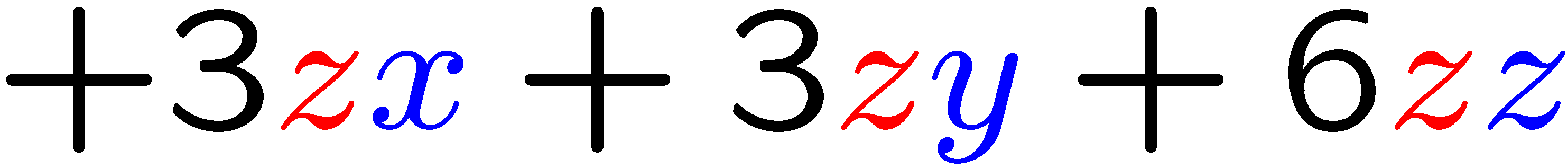 24
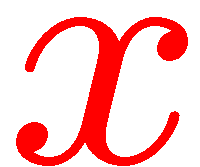 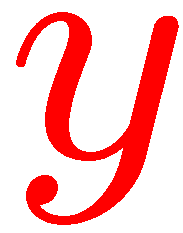 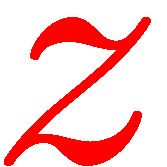 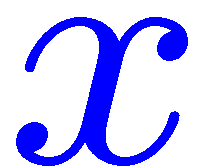 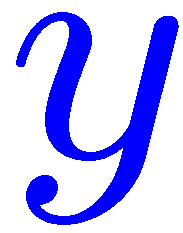 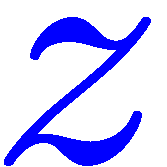 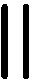 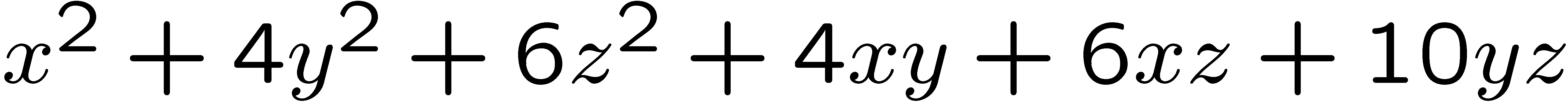 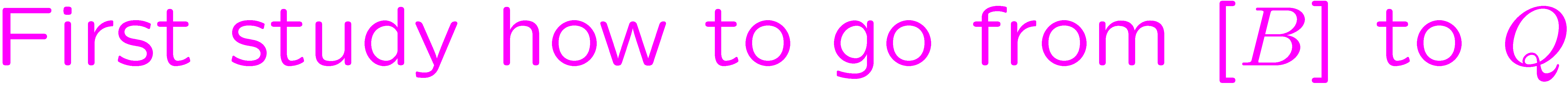 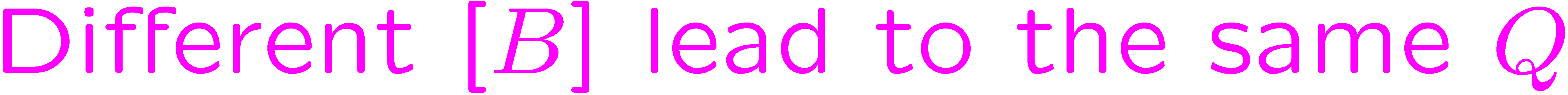 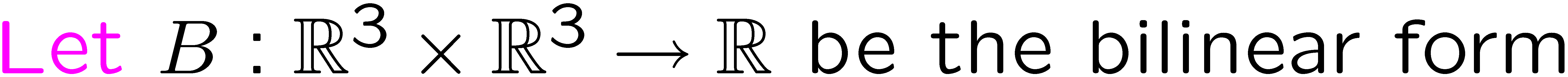 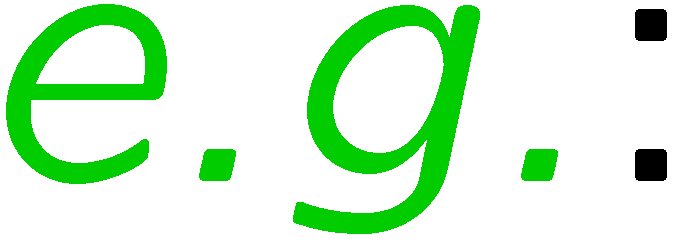 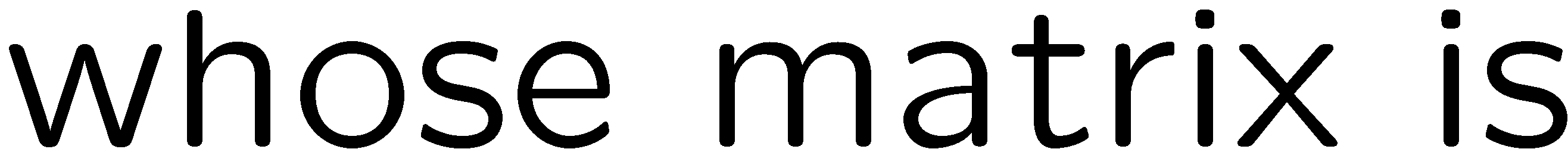 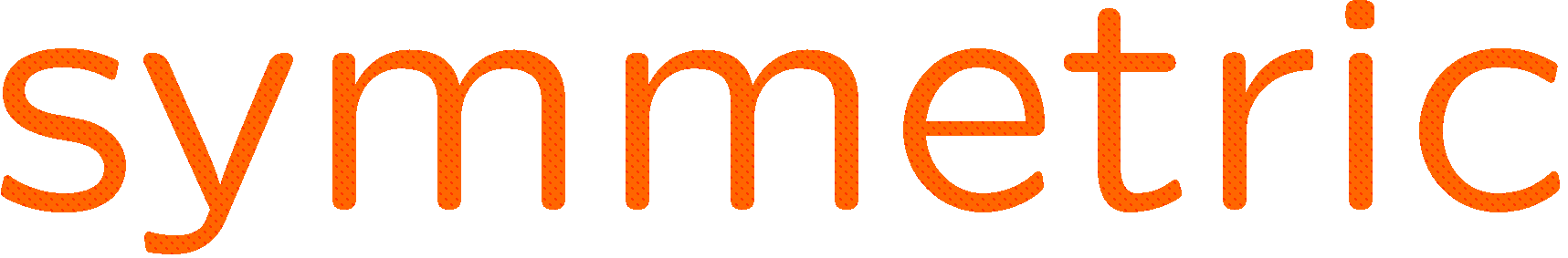 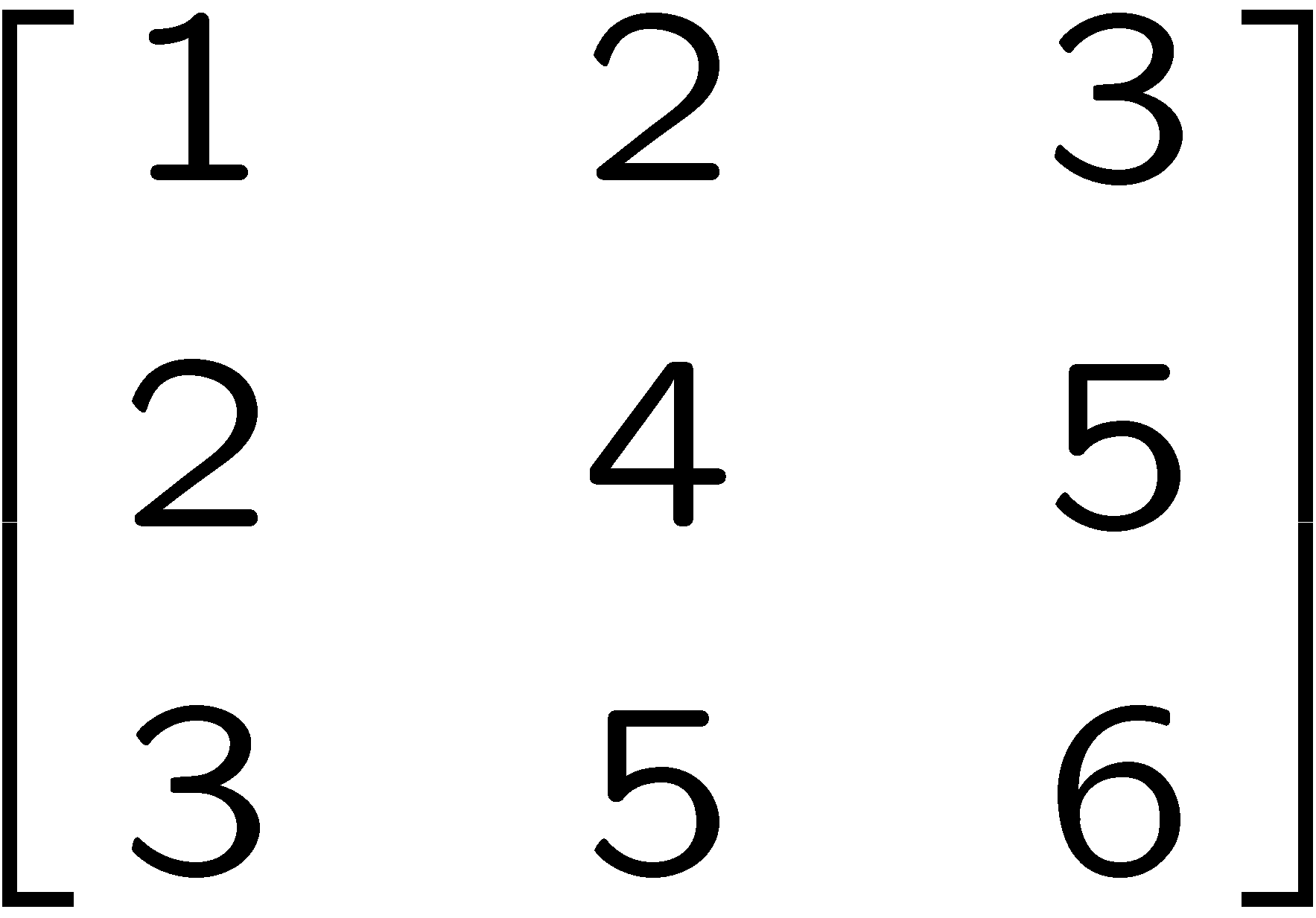 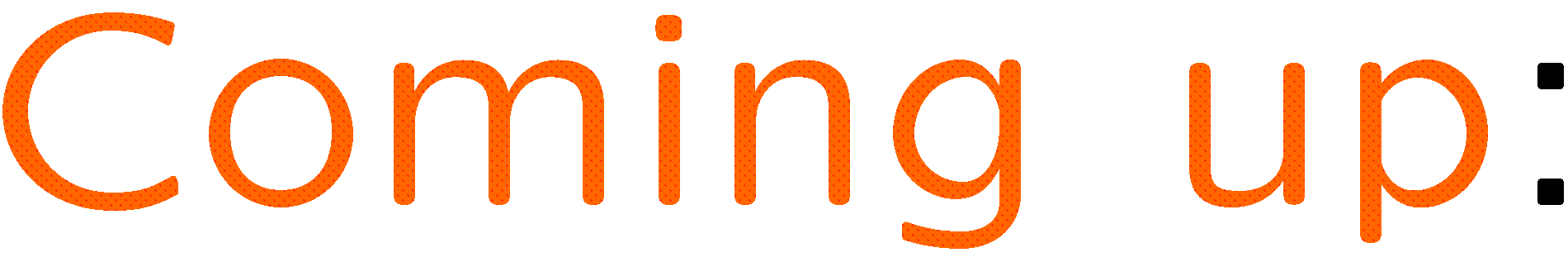 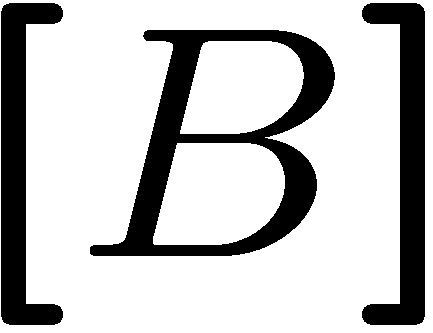 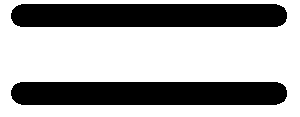 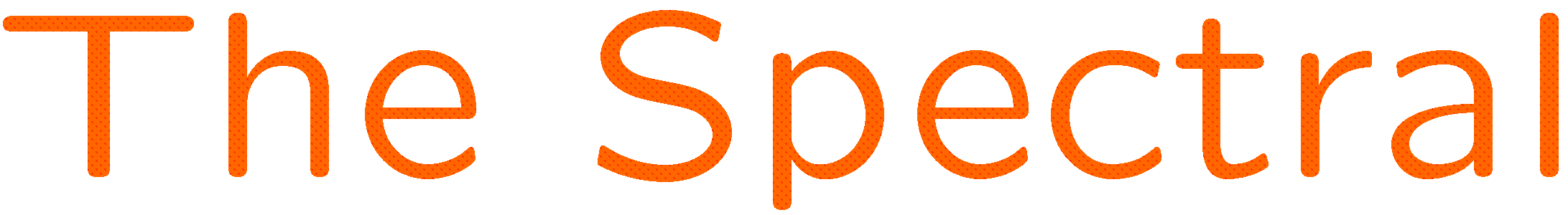 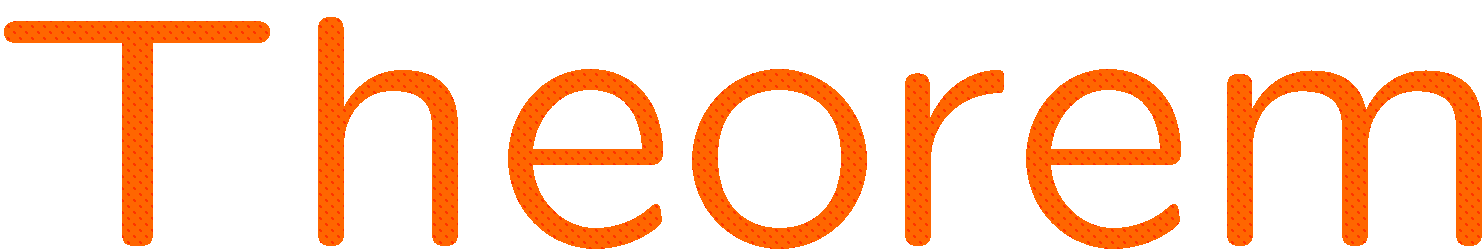 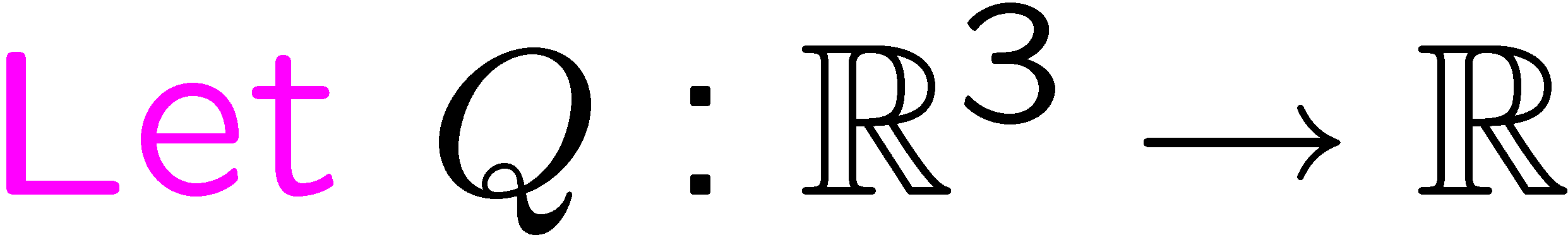 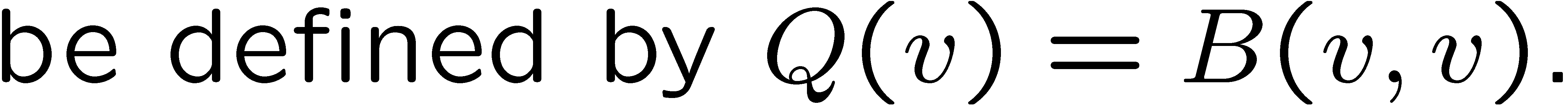 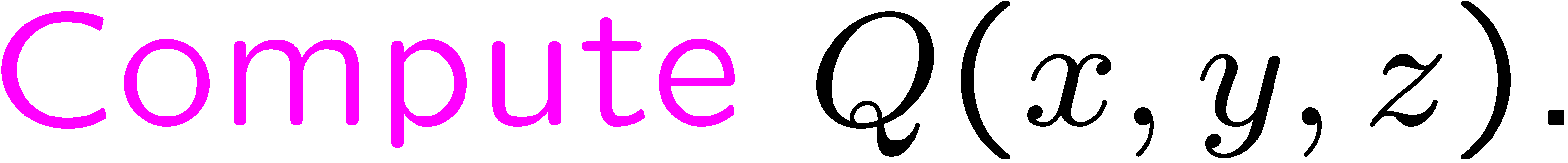 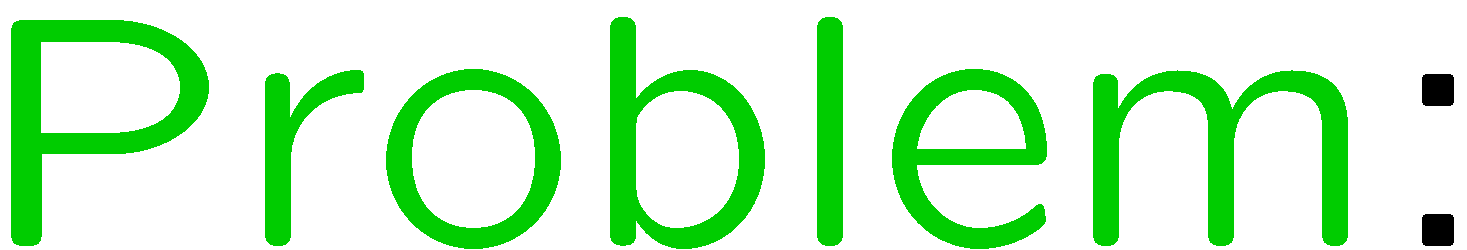 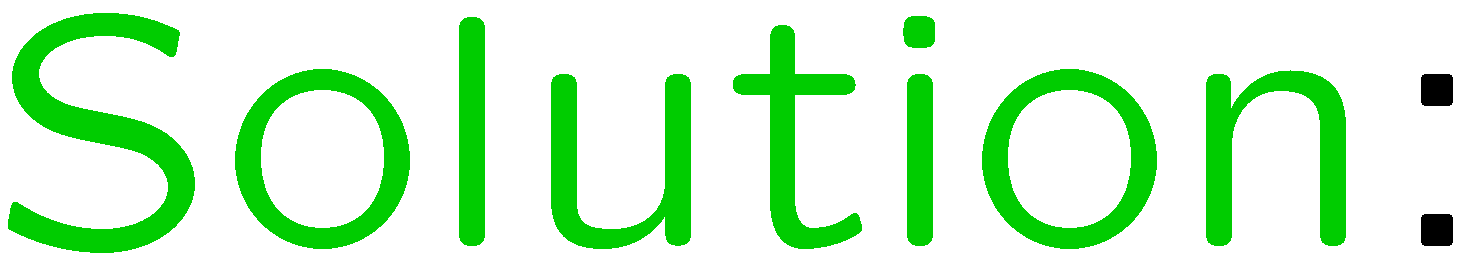 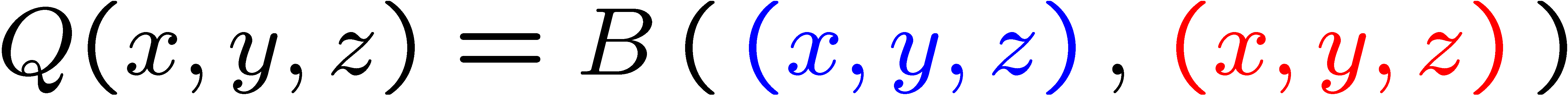 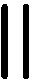 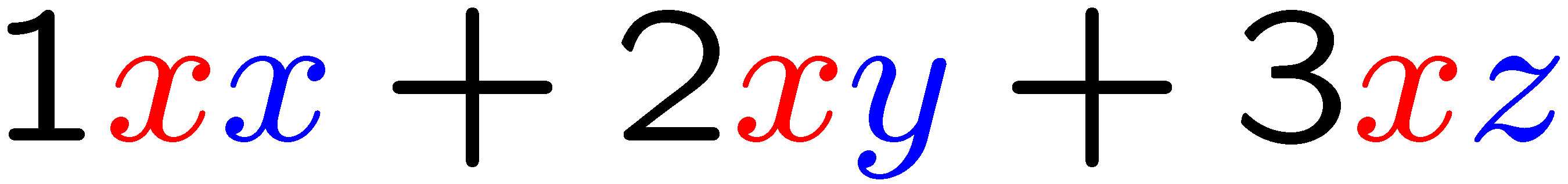 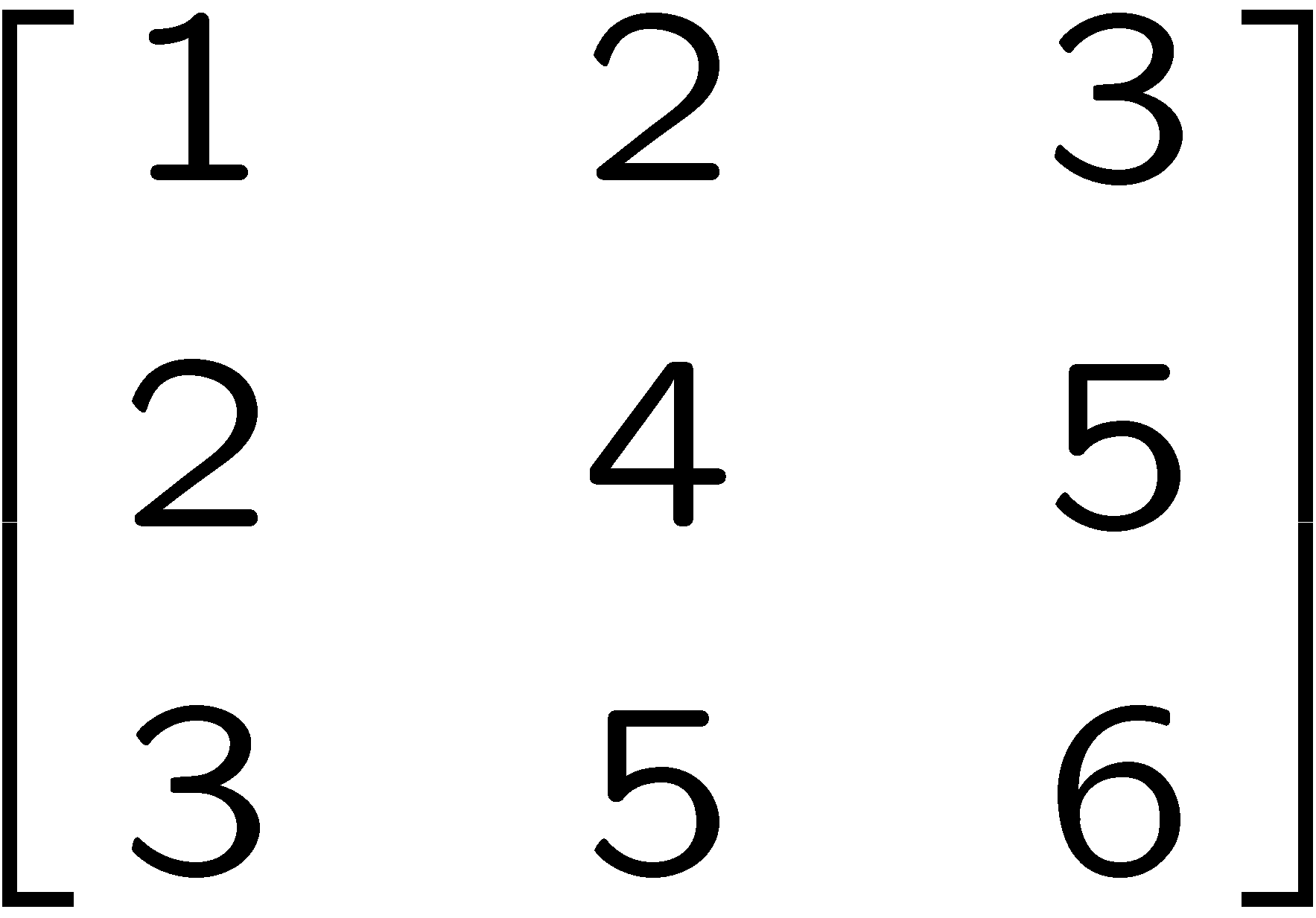 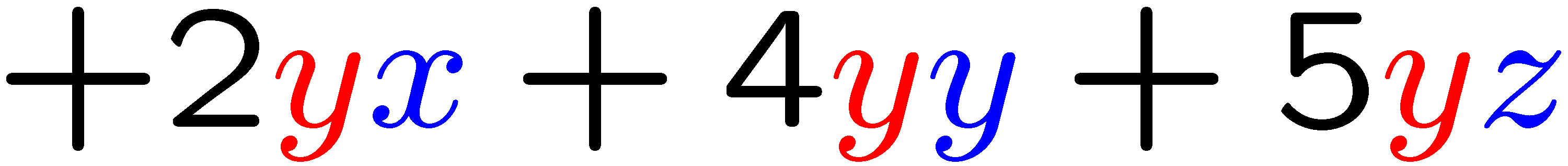 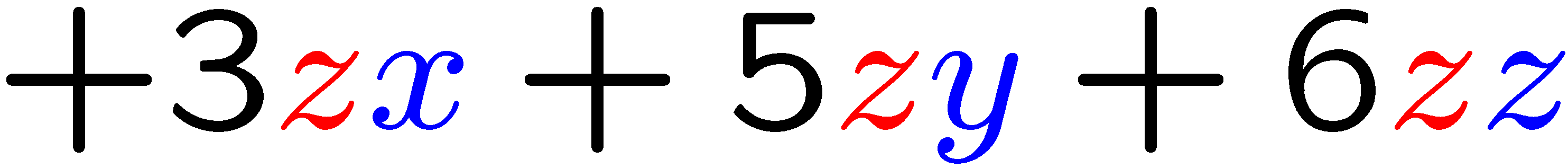 25
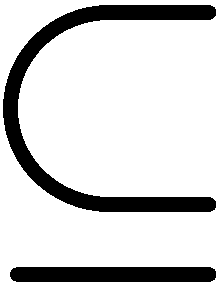 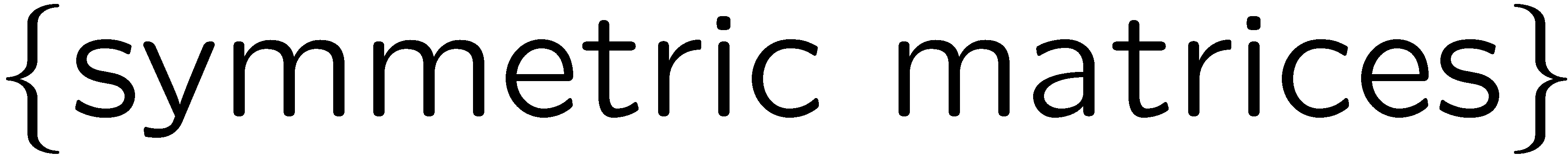 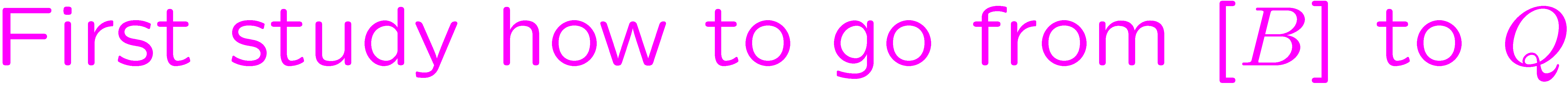 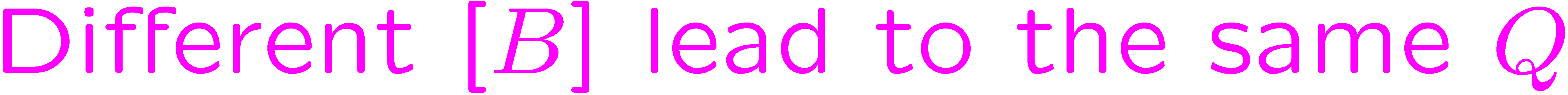 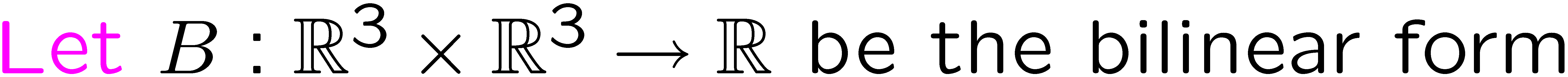 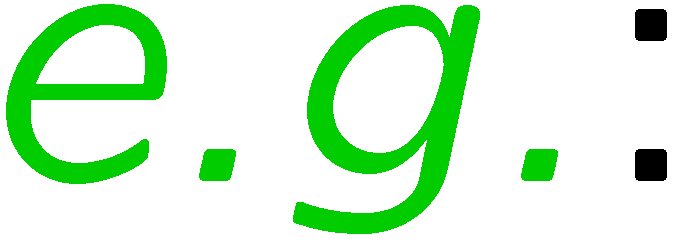 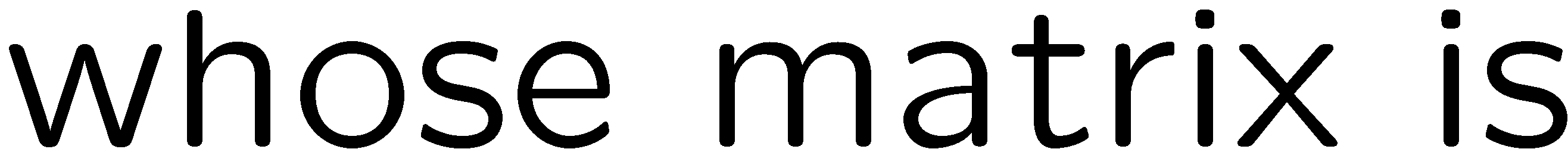 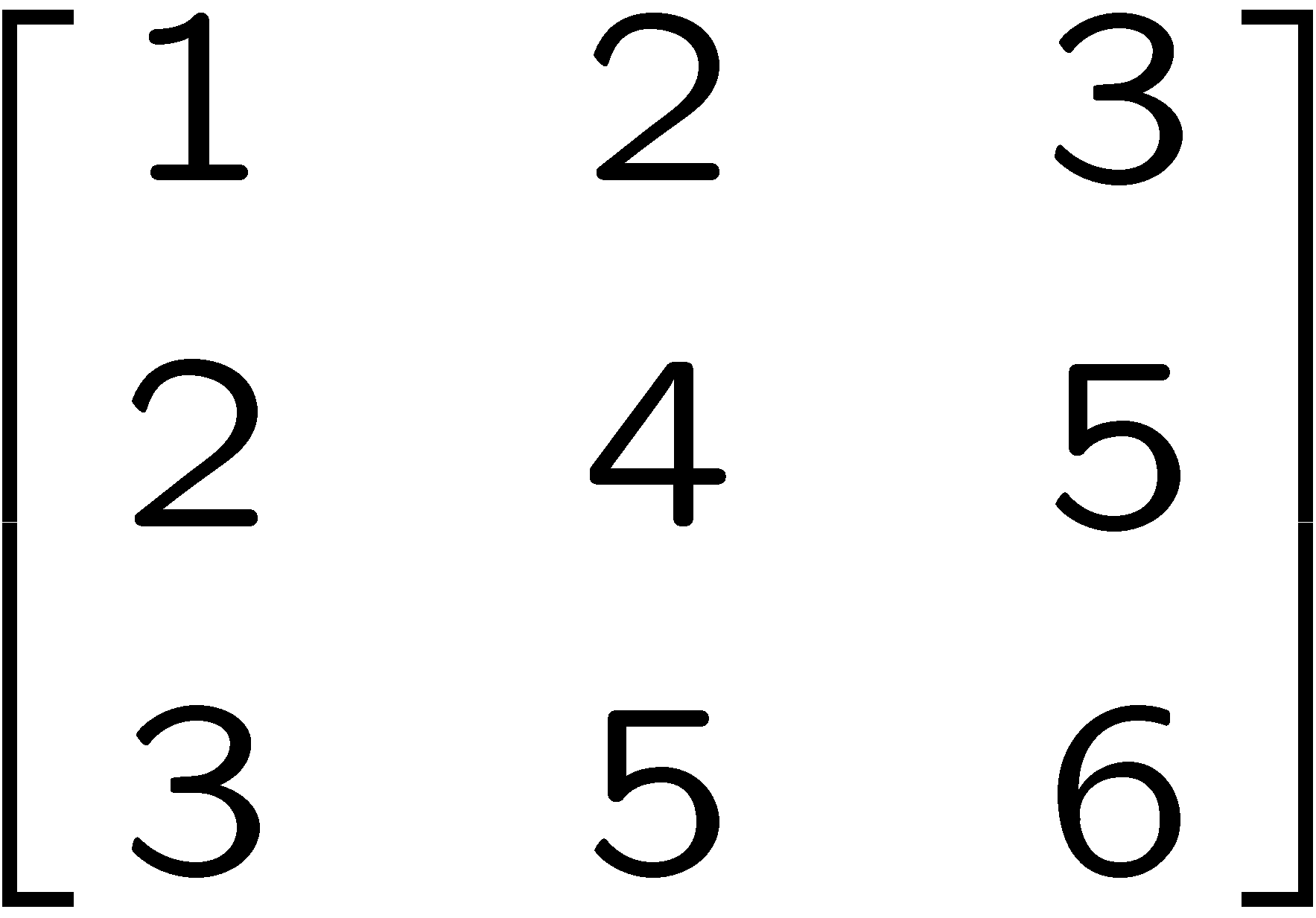 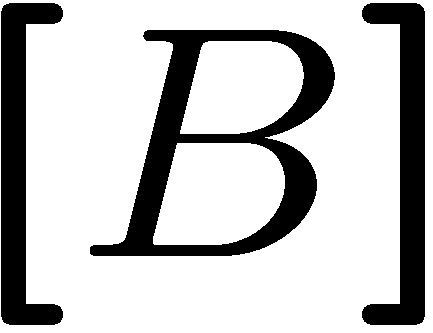 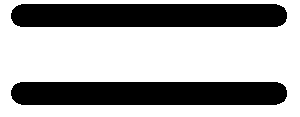 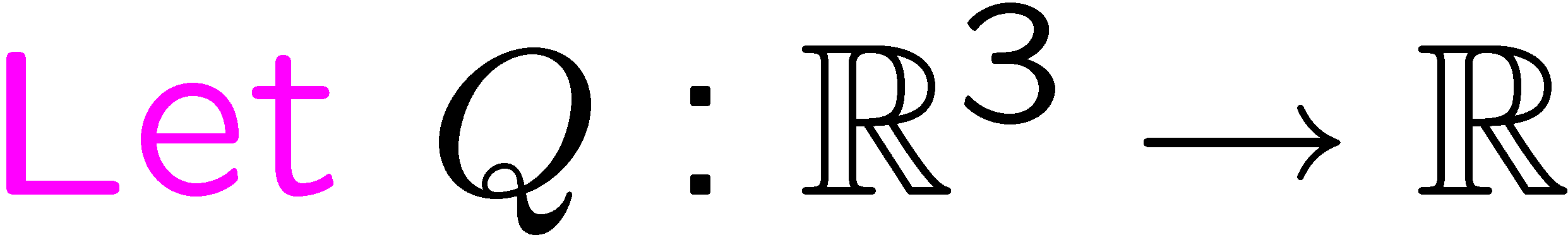 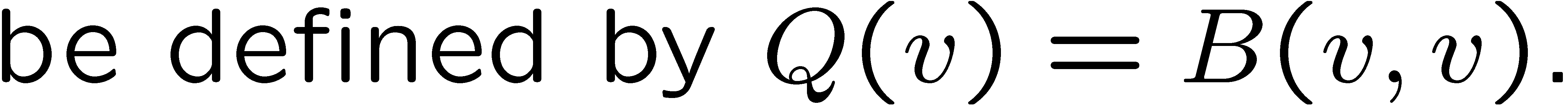 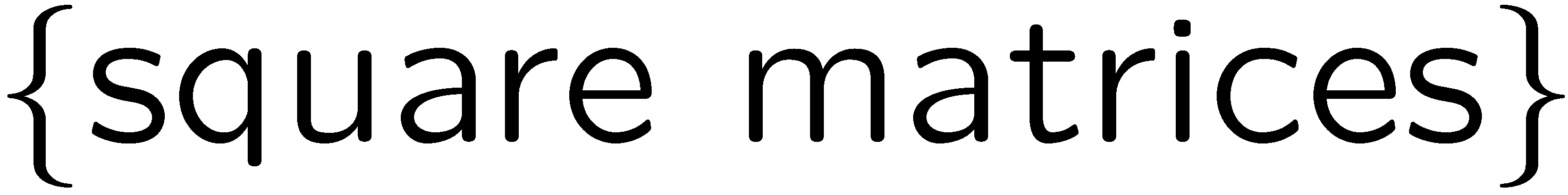 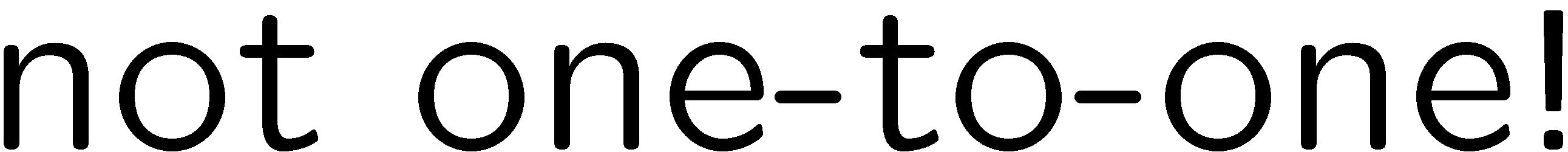 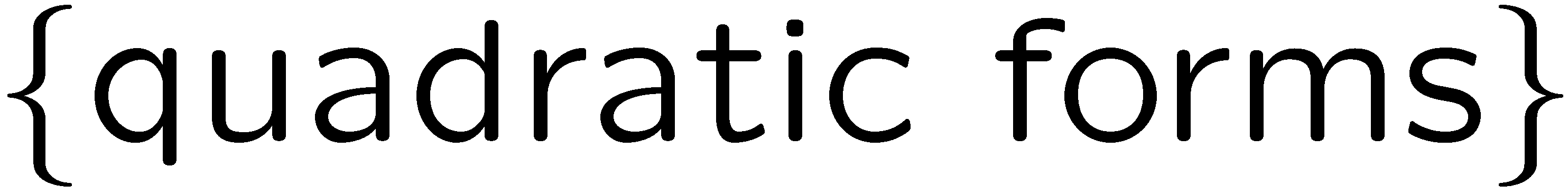 26
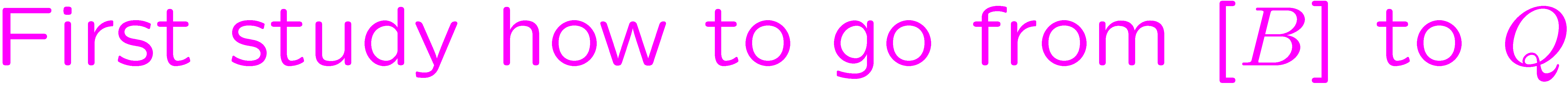 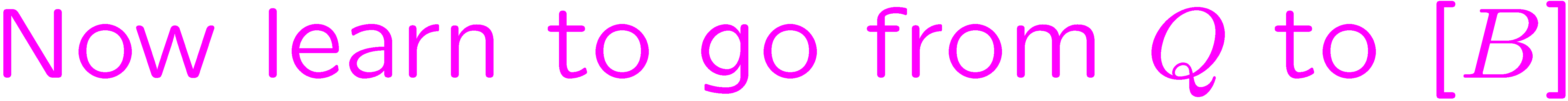 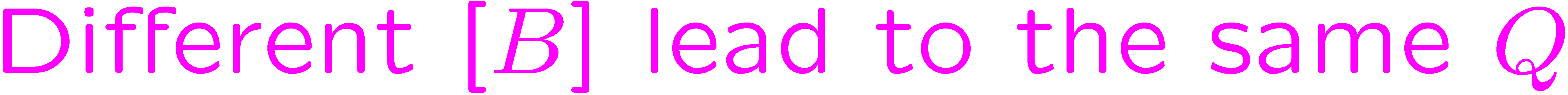 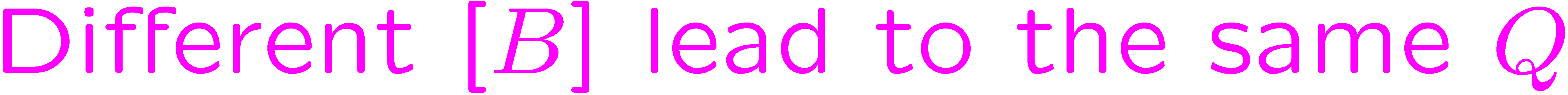 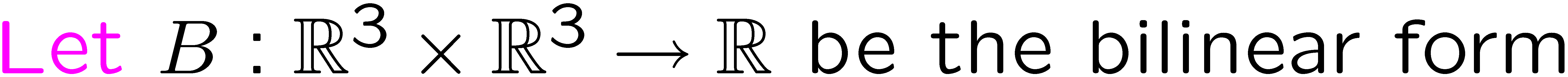 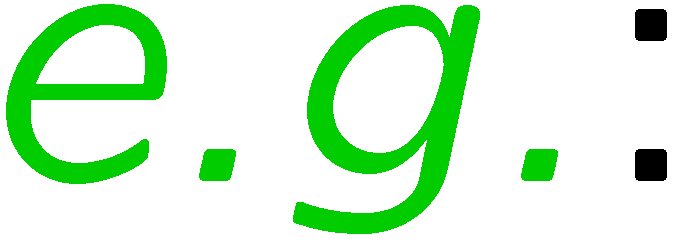 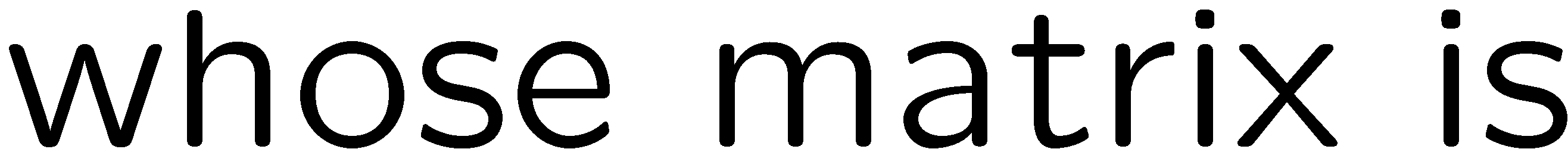 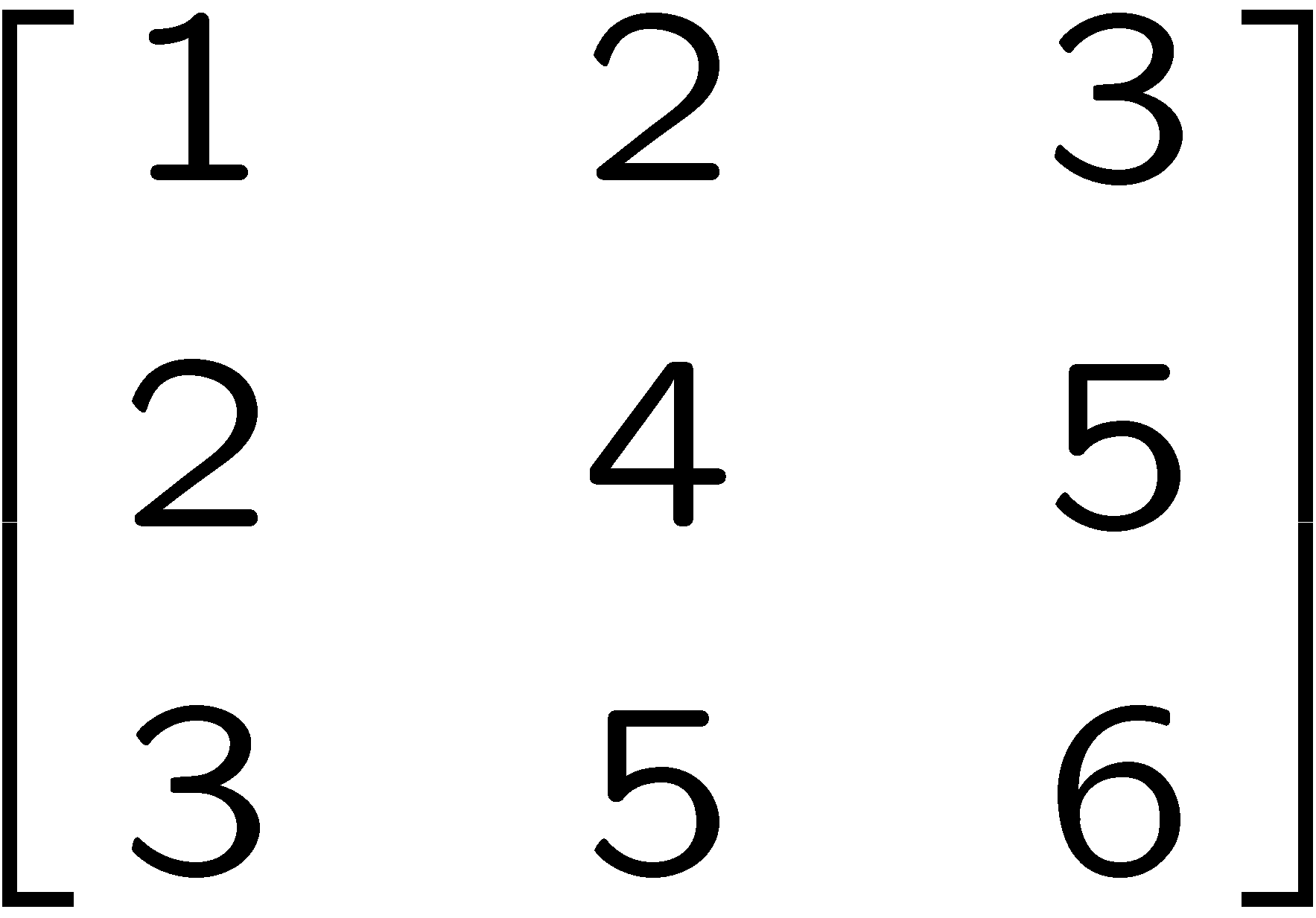 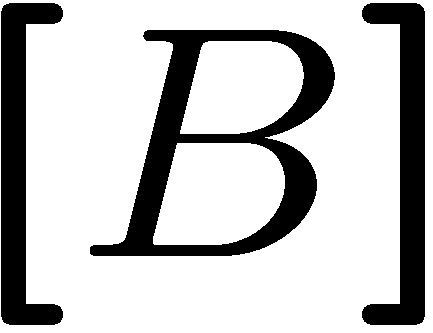 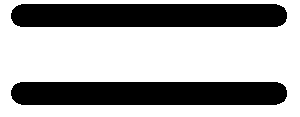 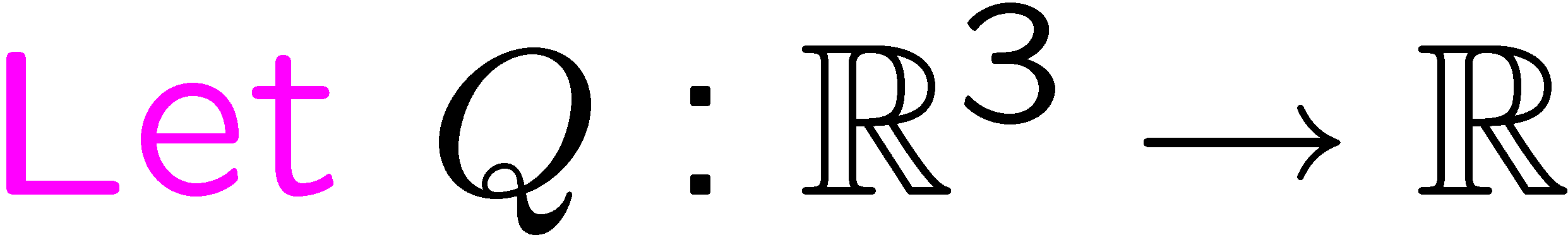 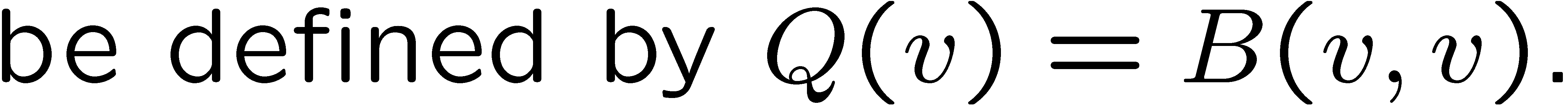 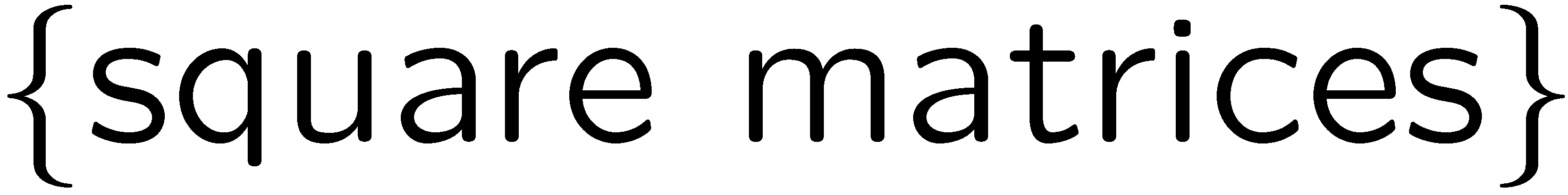 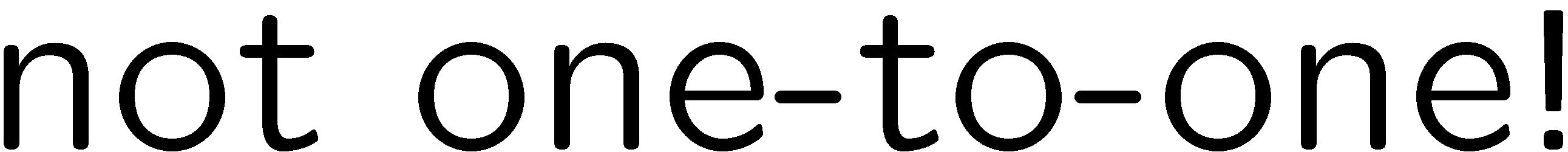 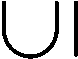 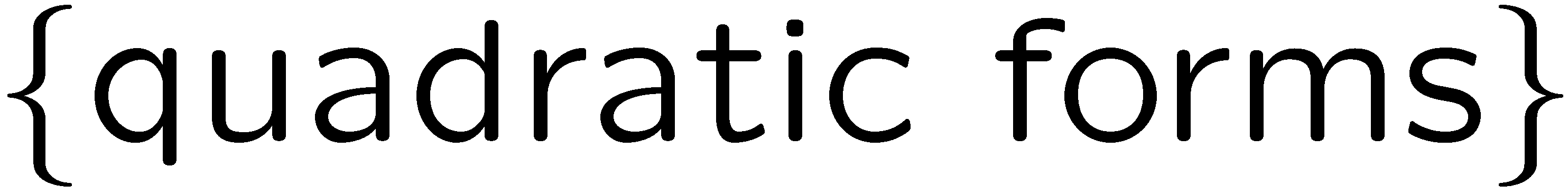 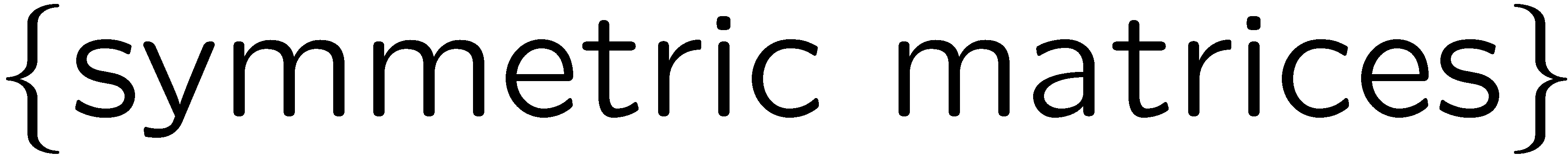 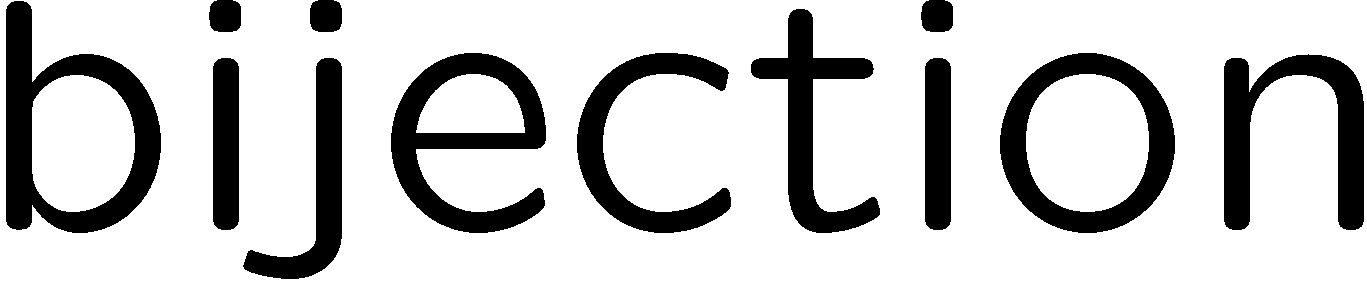 27
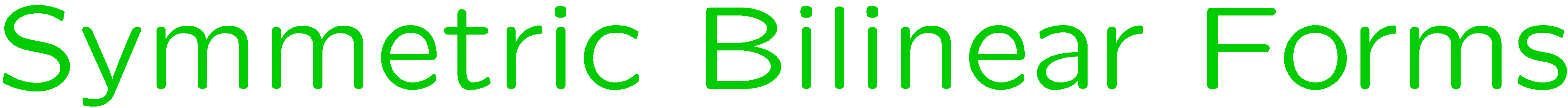 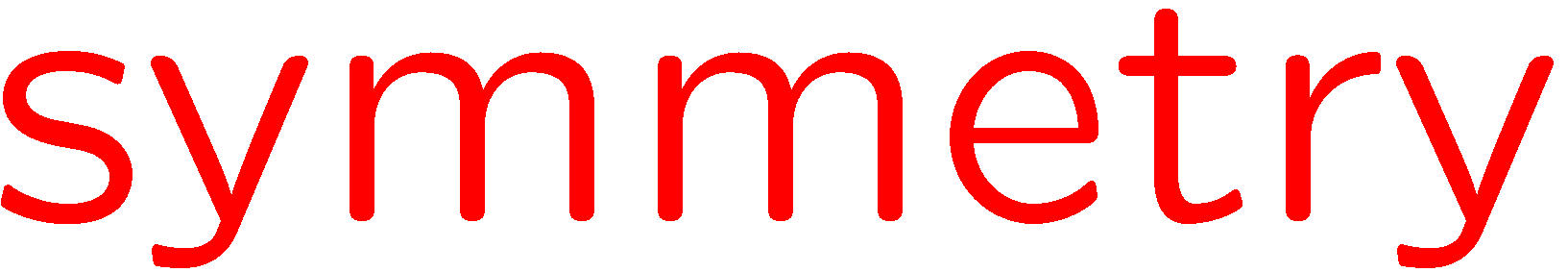 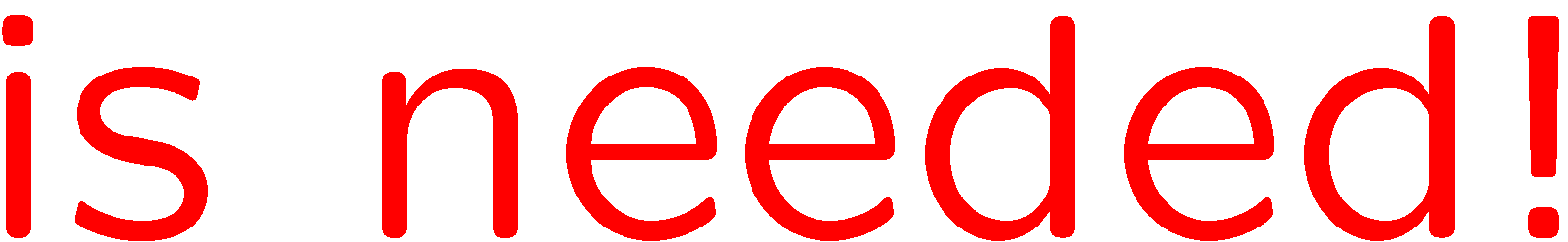 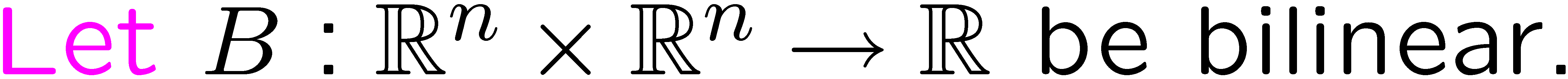 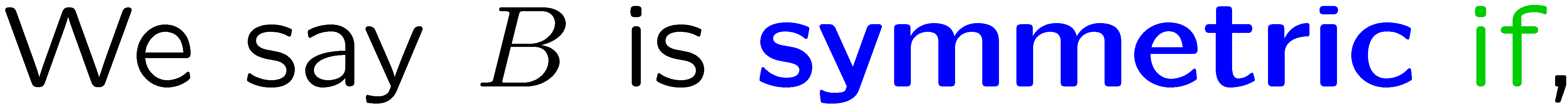 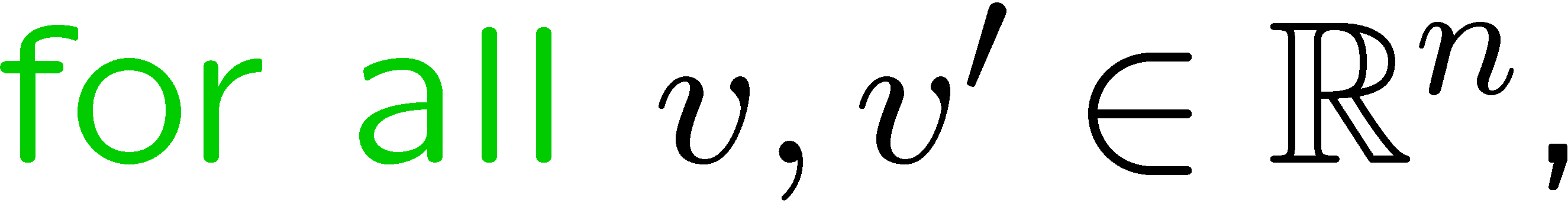 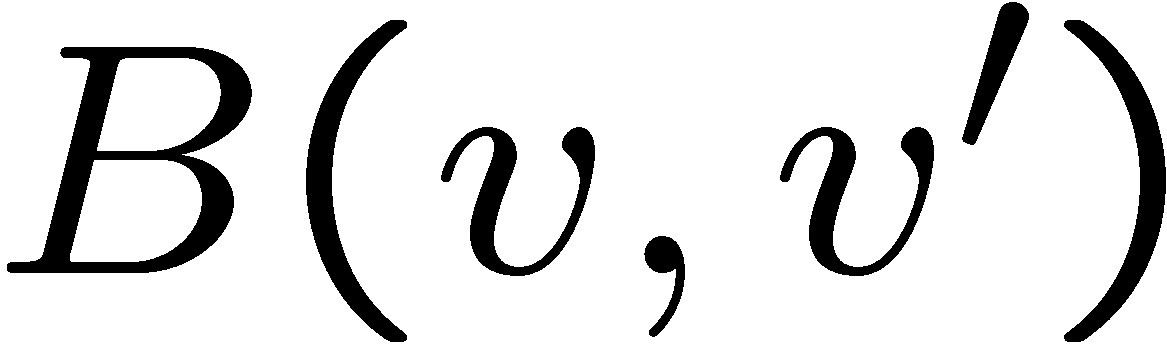 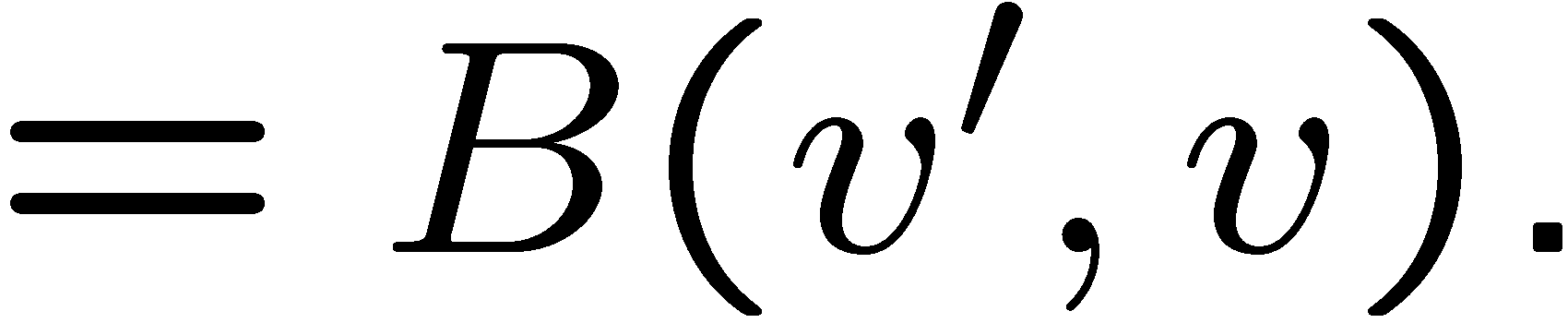 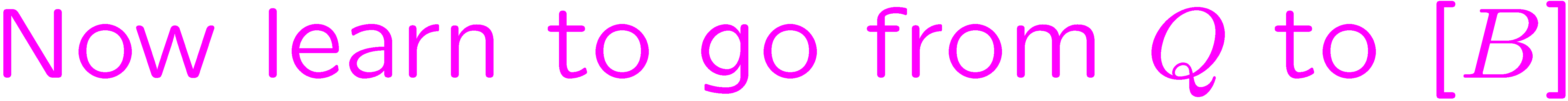 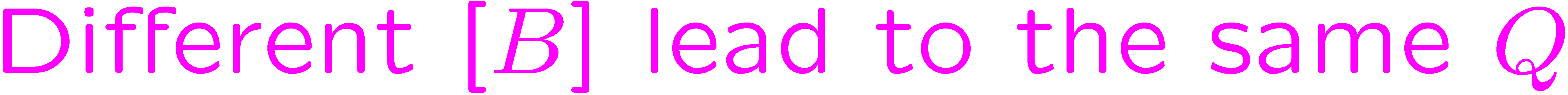 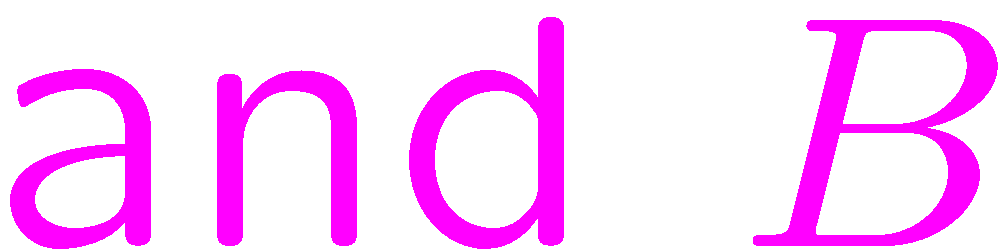 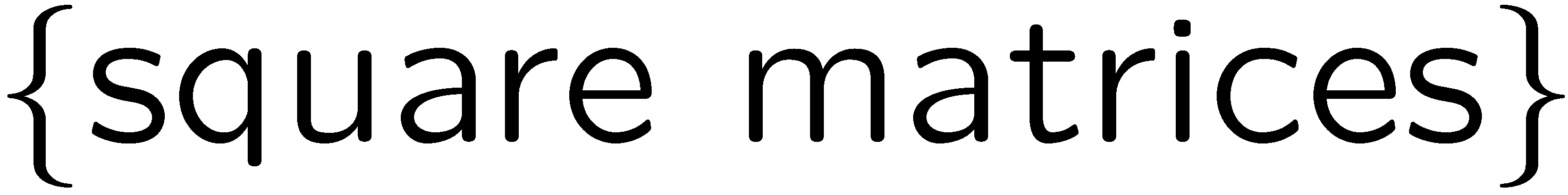 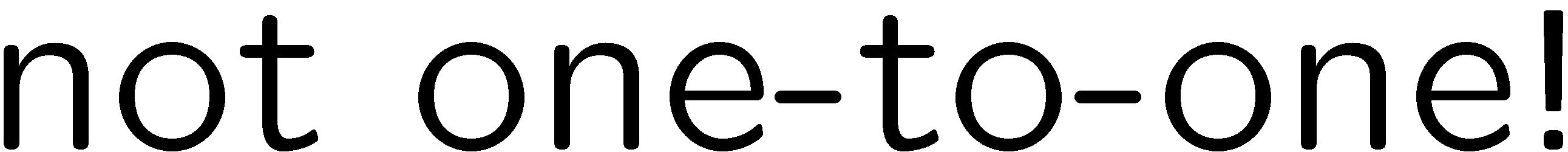 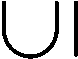 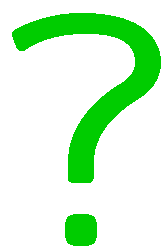 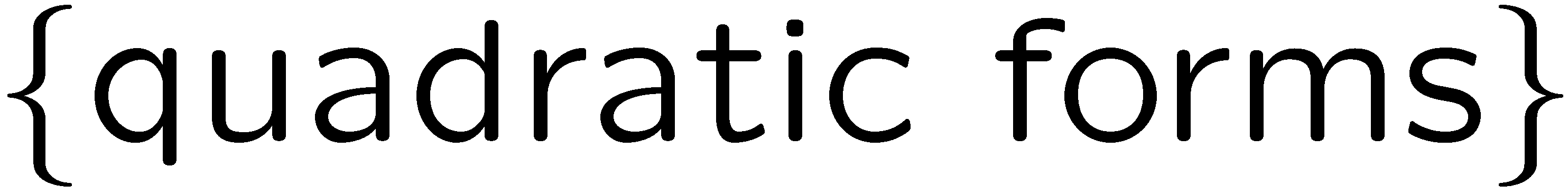 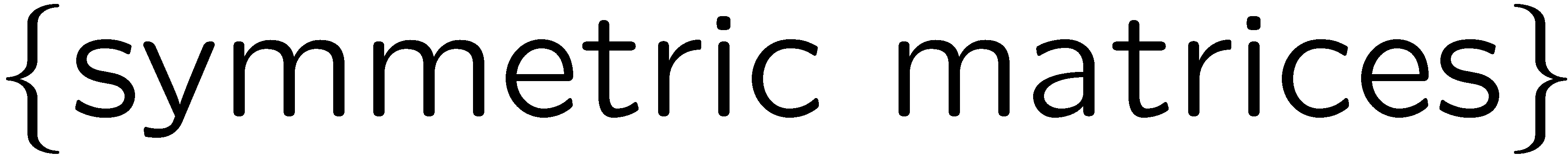 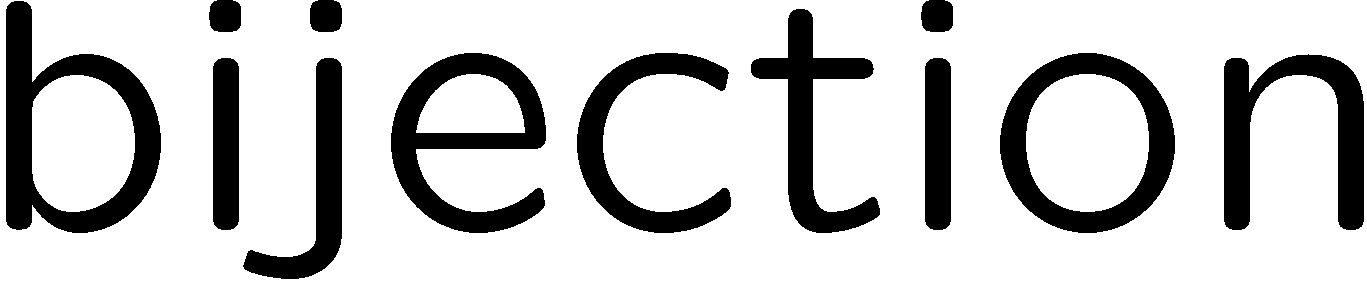 28
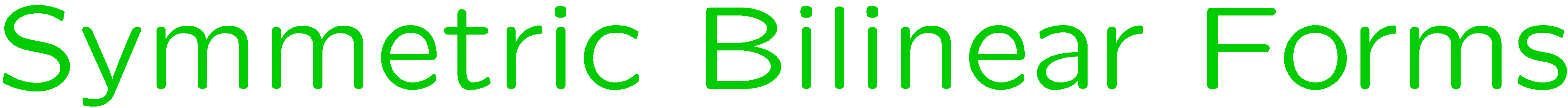 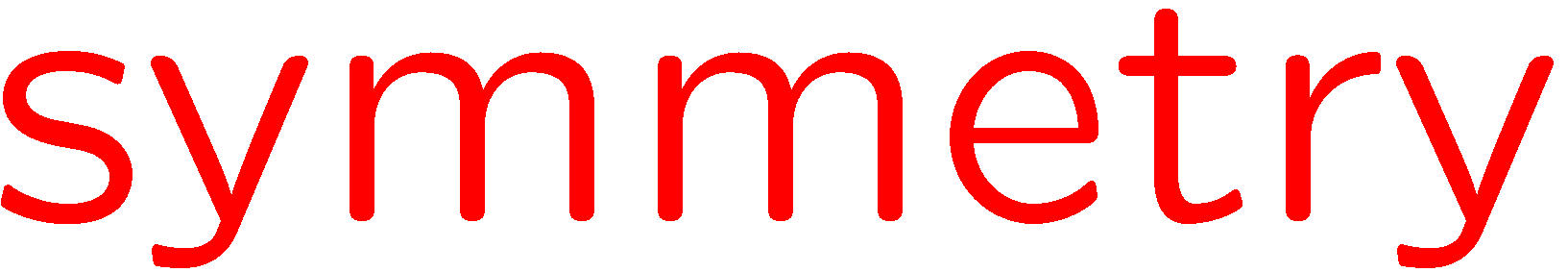 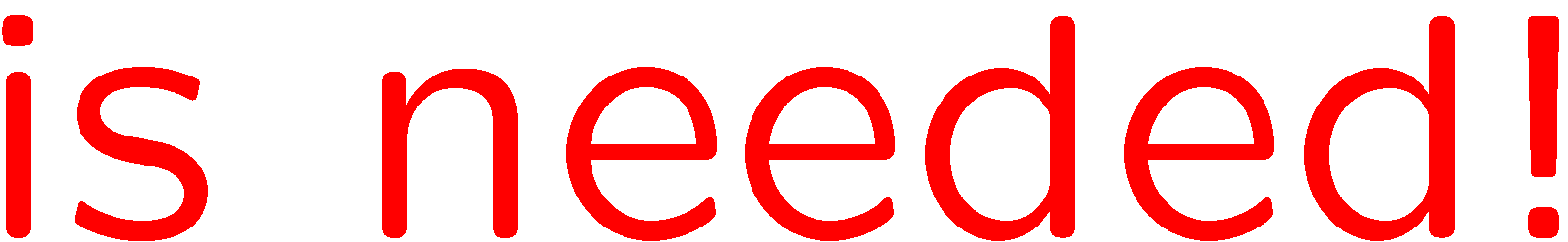 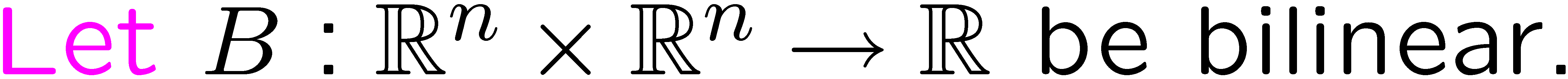 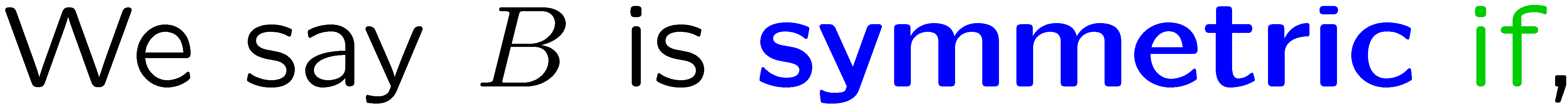 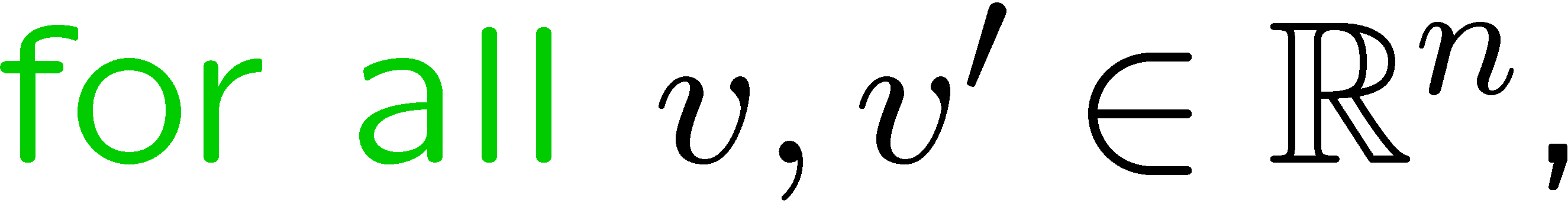 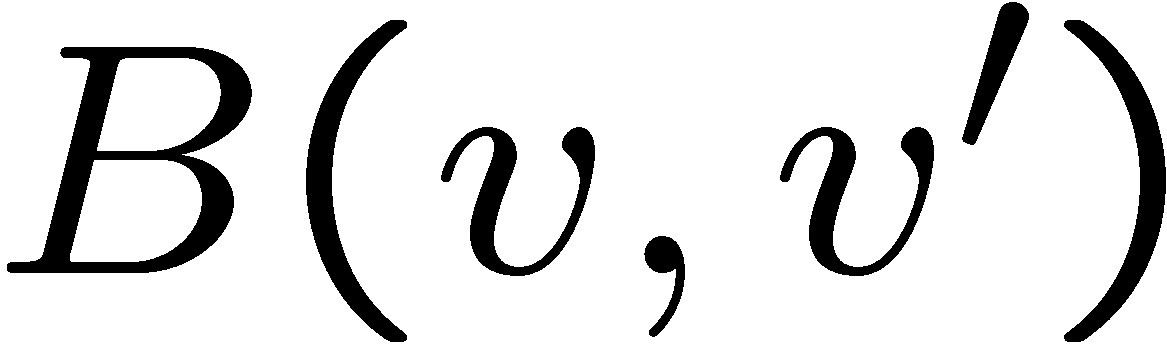 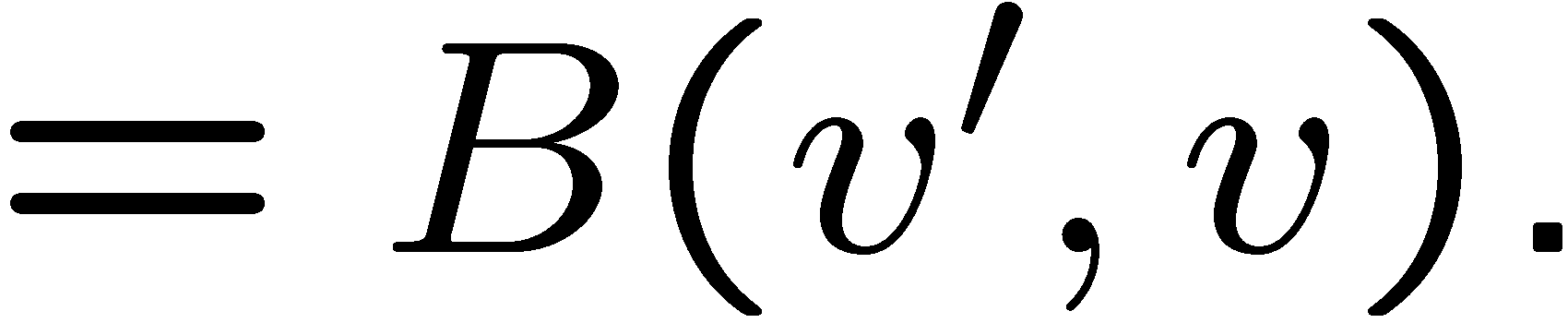 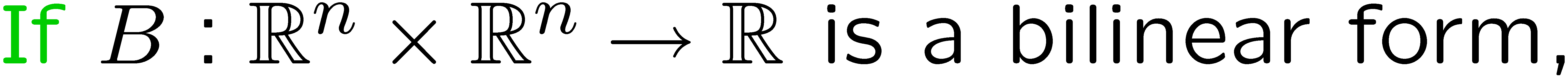 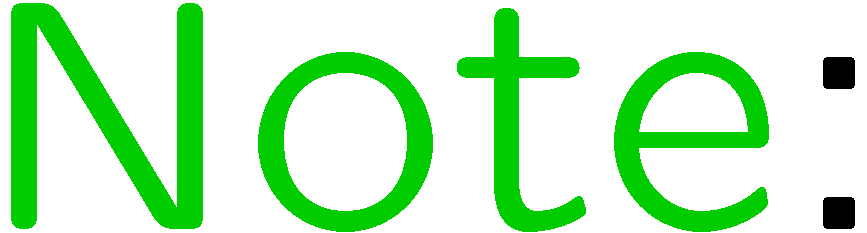 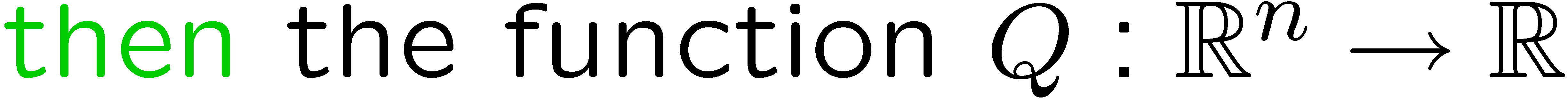 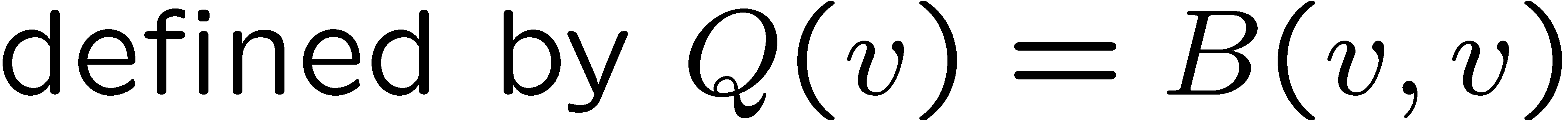 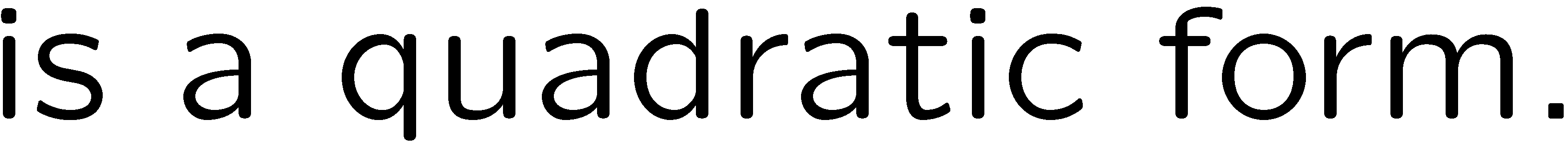 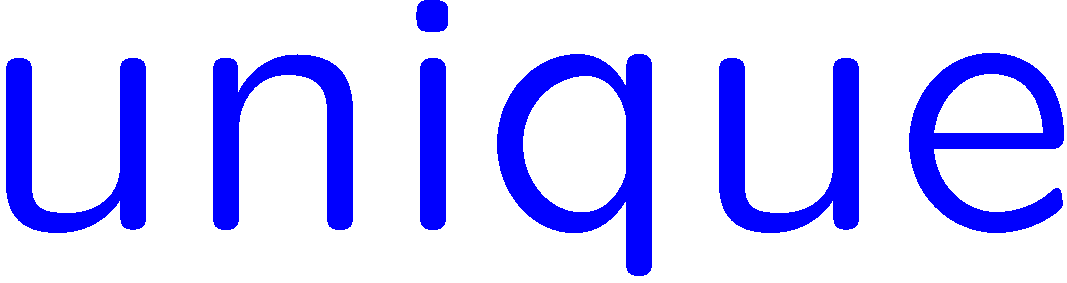 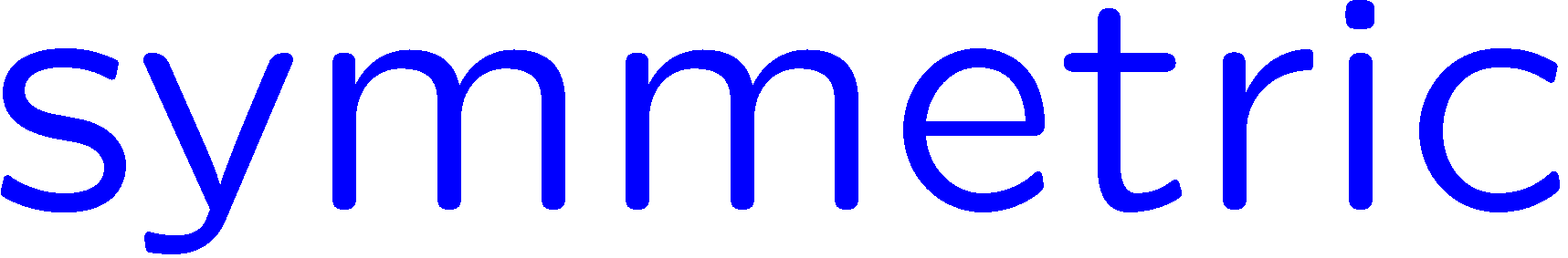 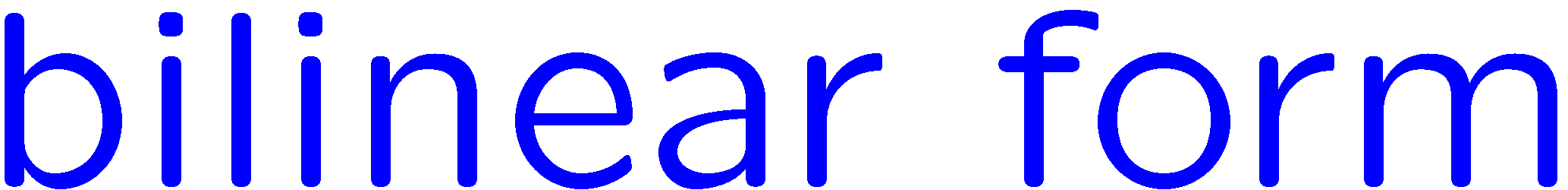 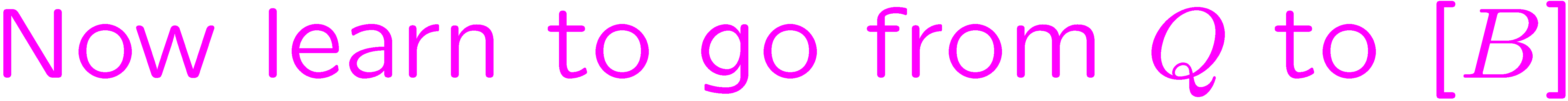 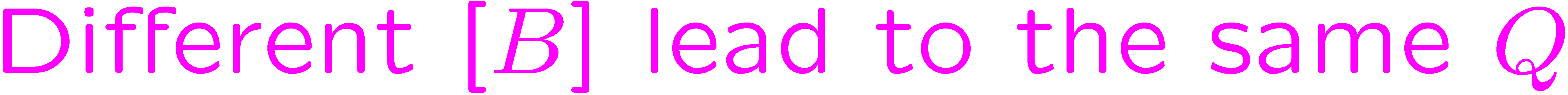 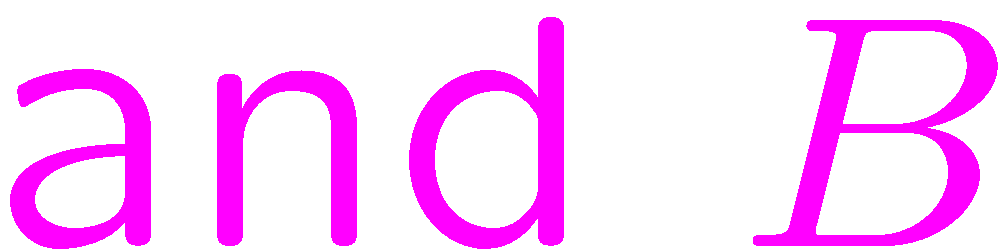 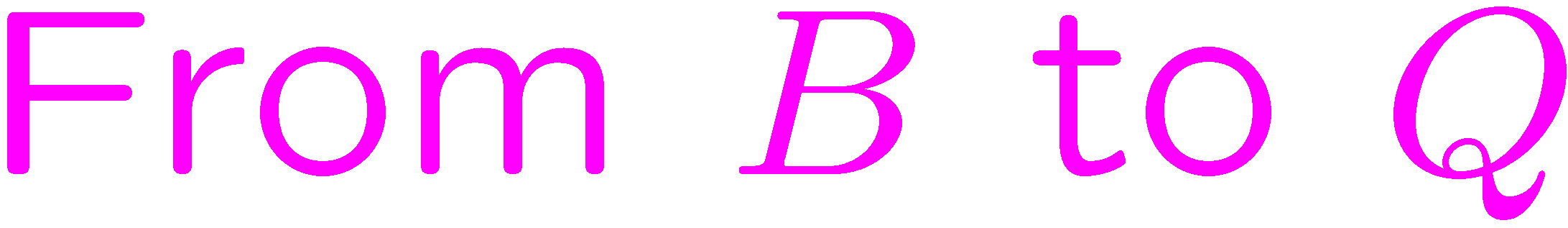 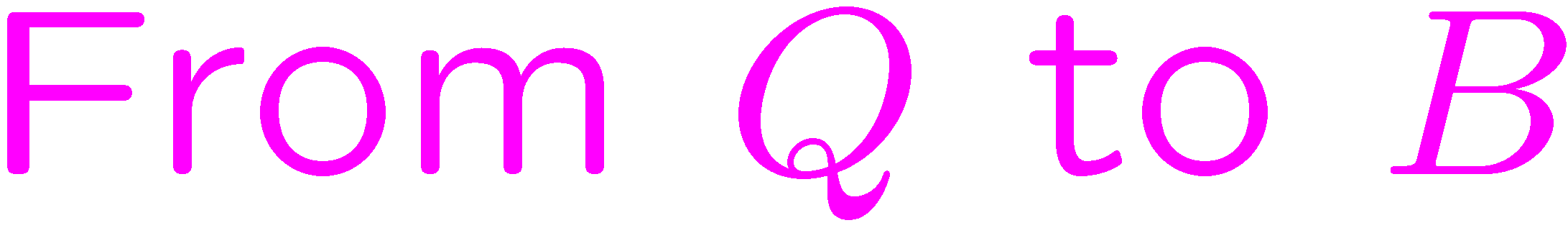 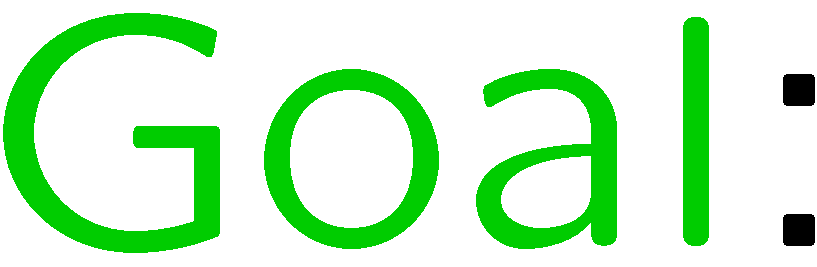 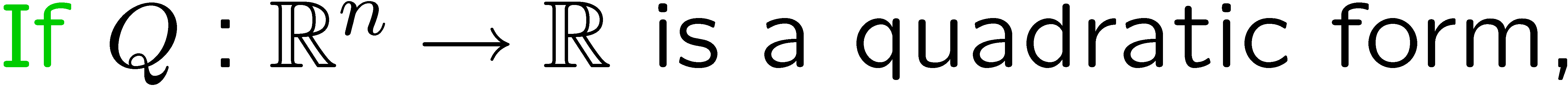 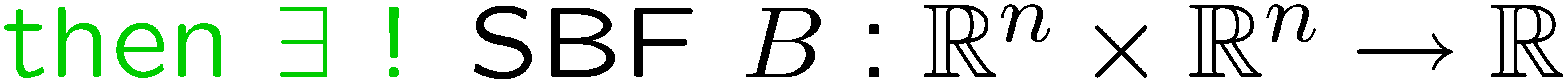 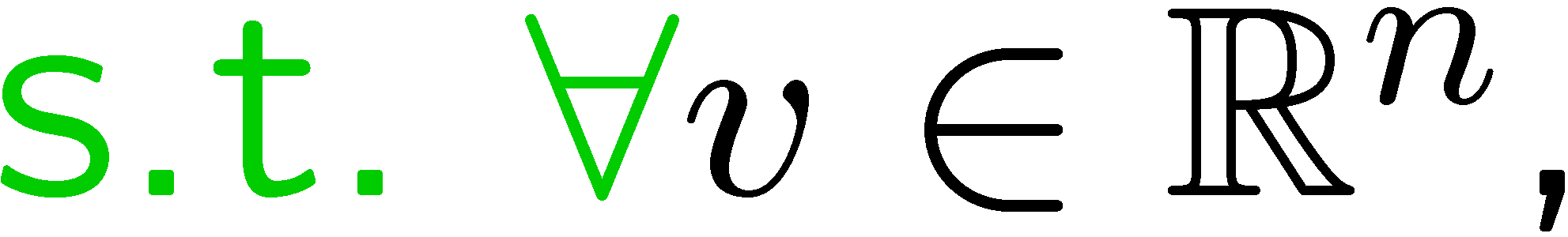 29
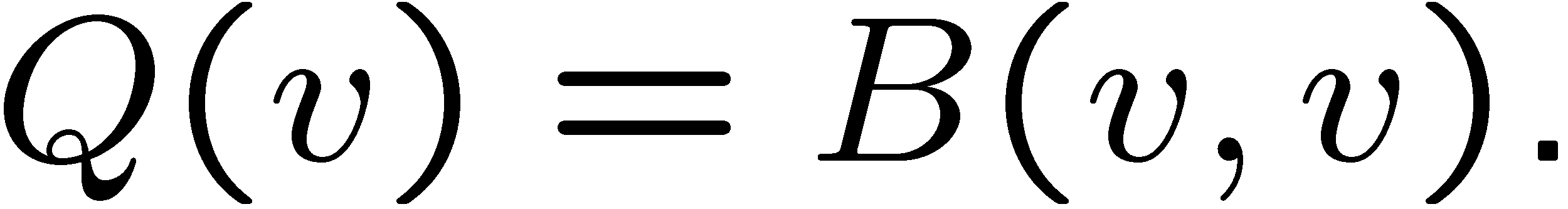 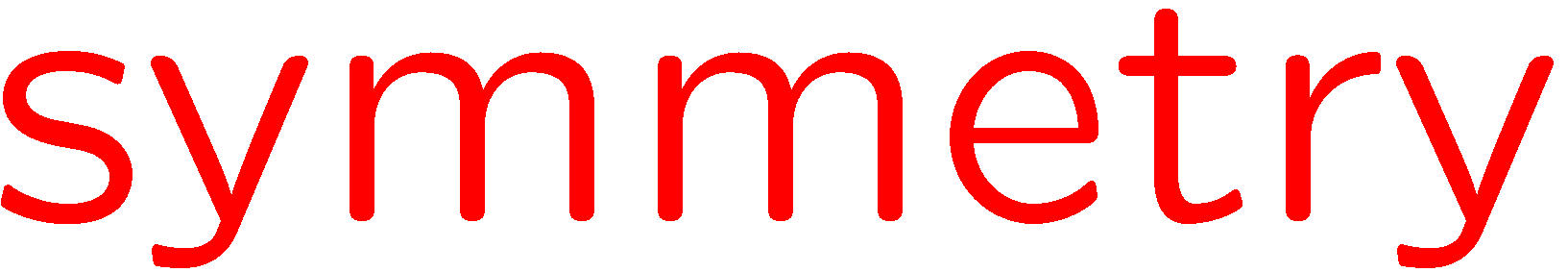 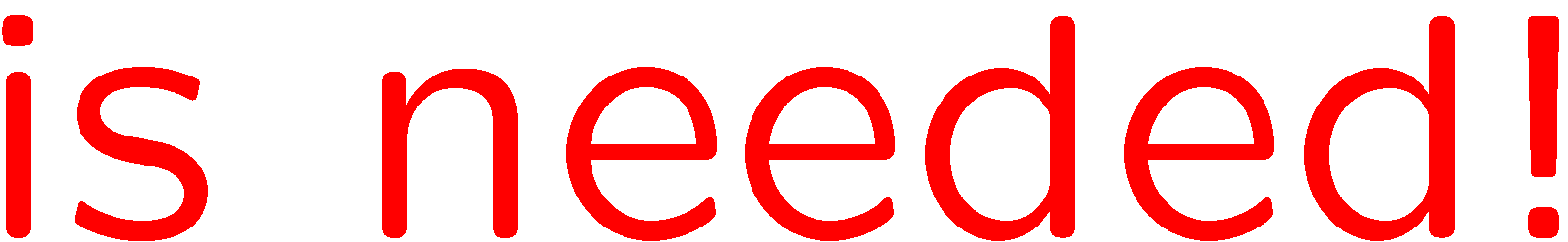 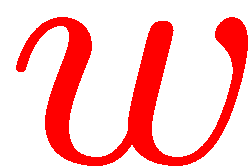 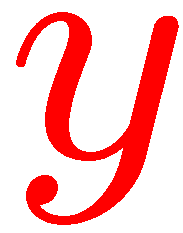 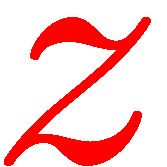 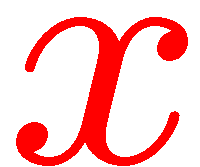 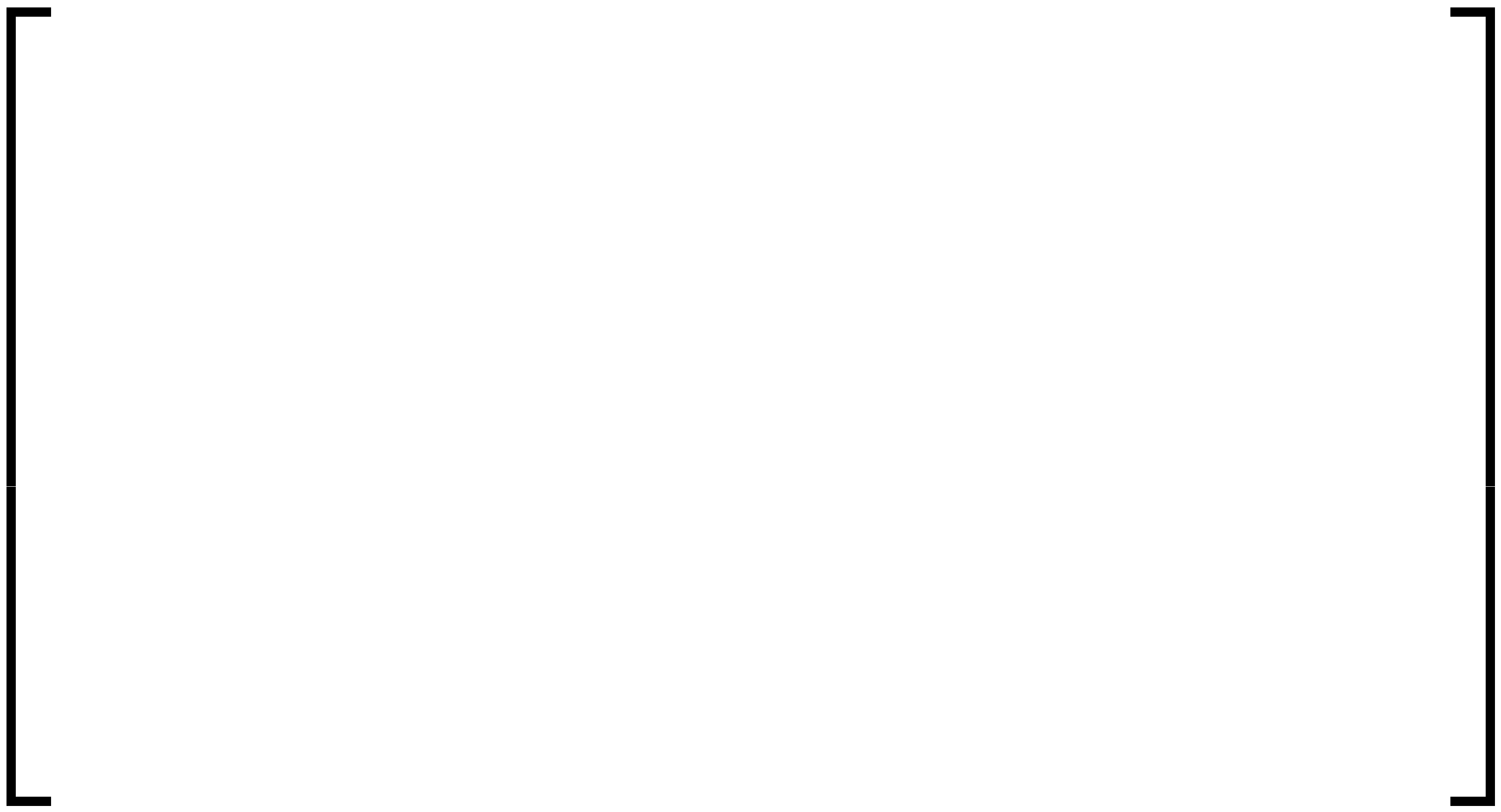 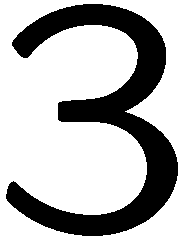 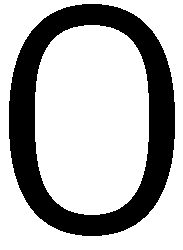 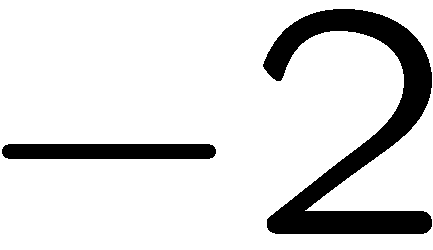 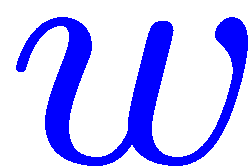 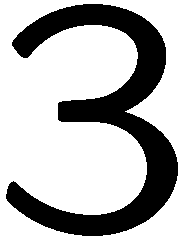 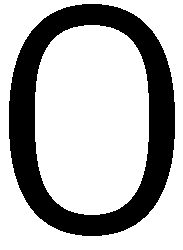 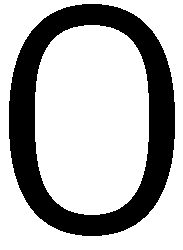 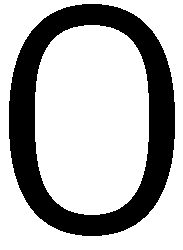 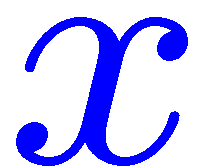 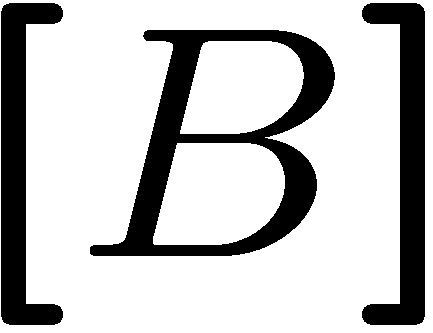 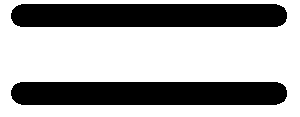 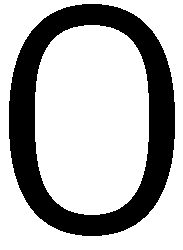 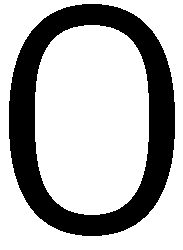 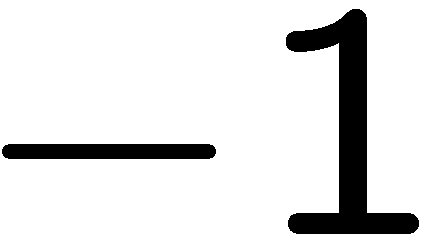 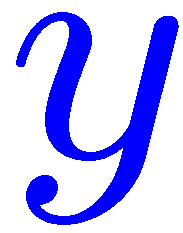 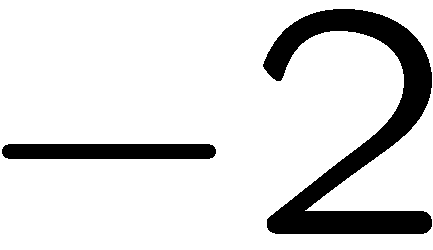 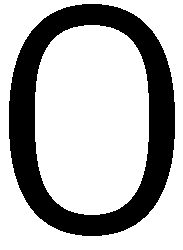 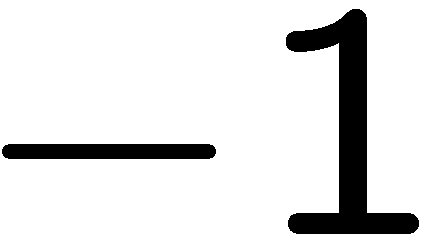 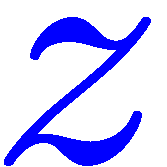 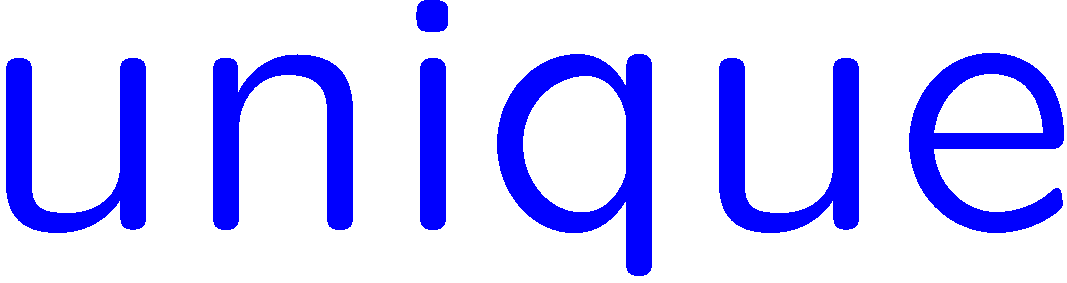 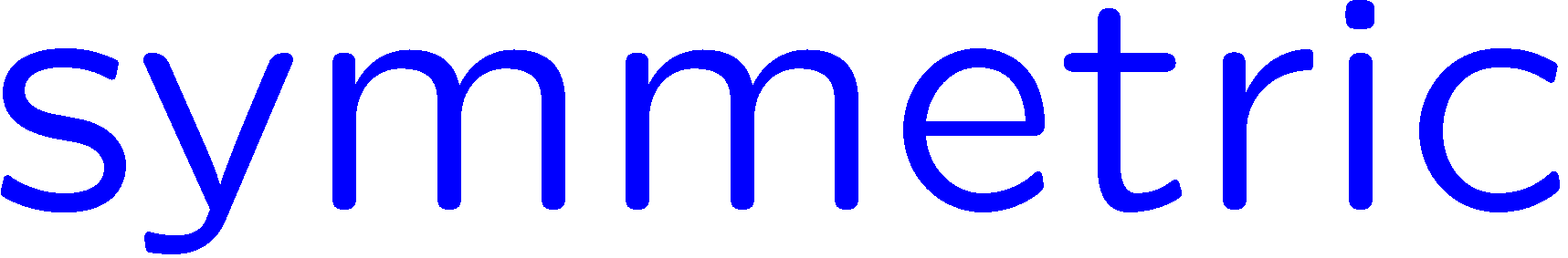 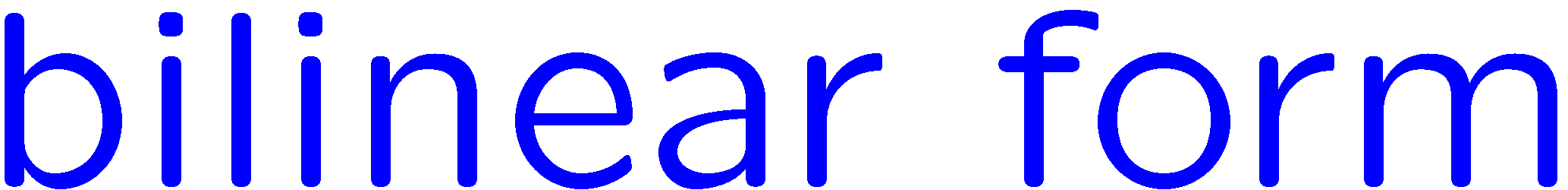 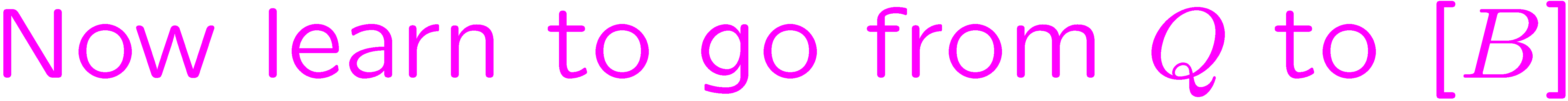 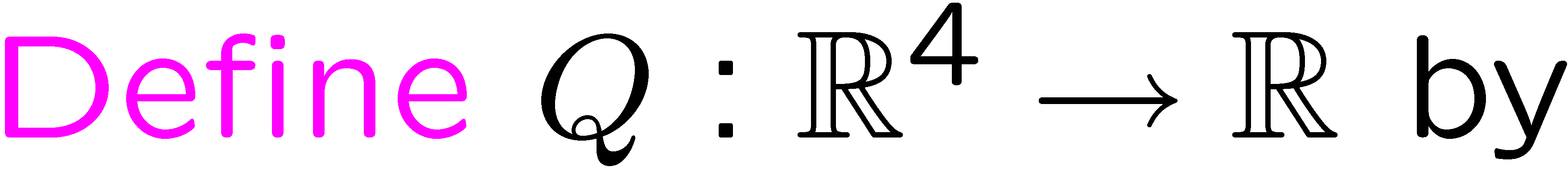 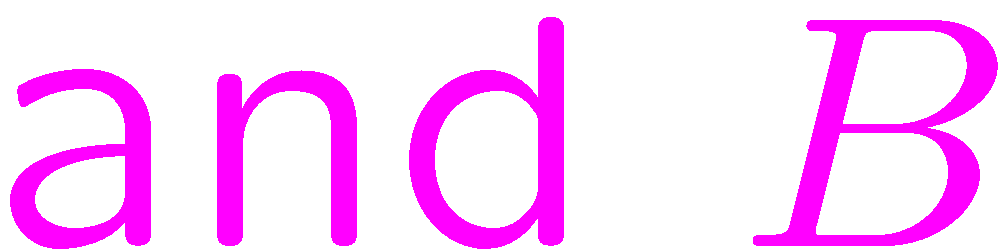 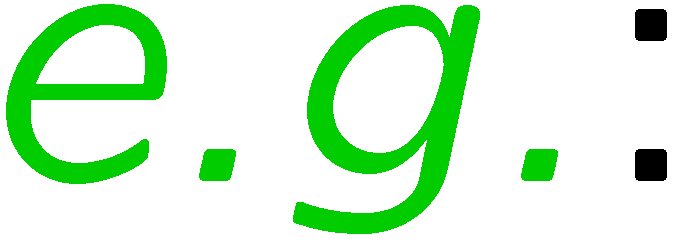 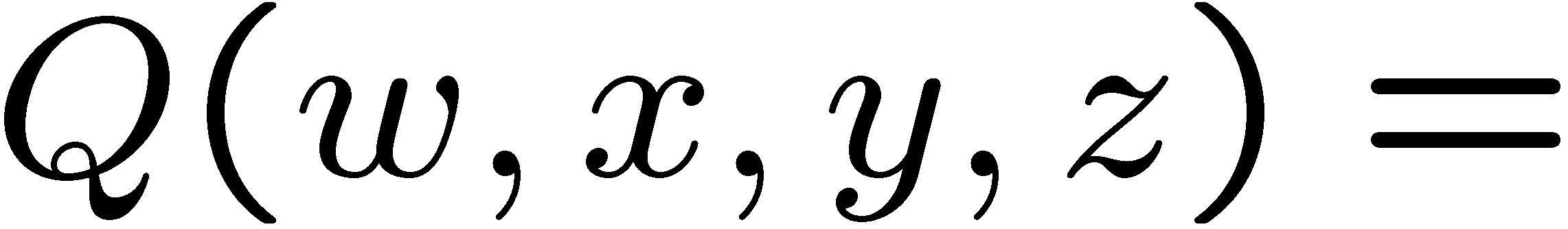 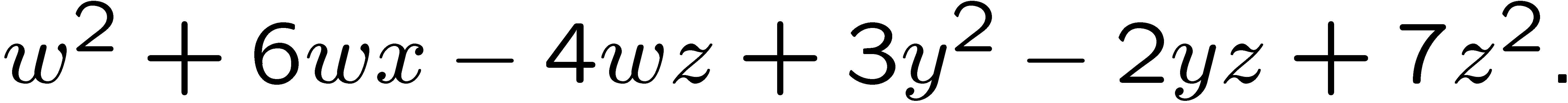 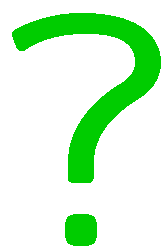 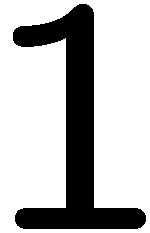 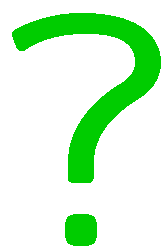 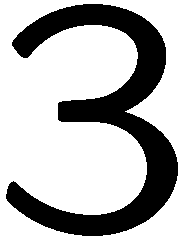 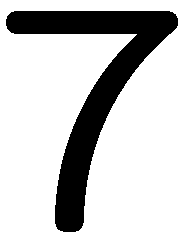 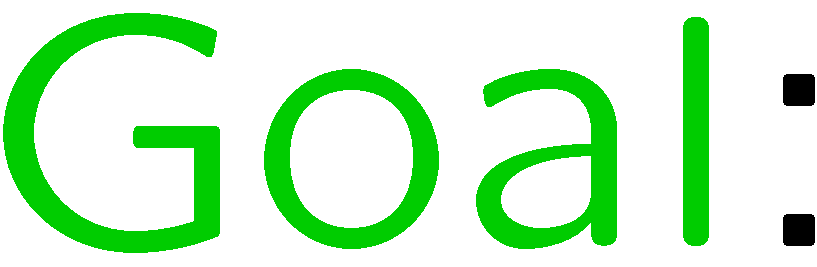 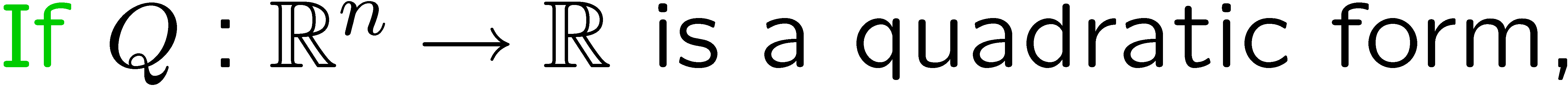 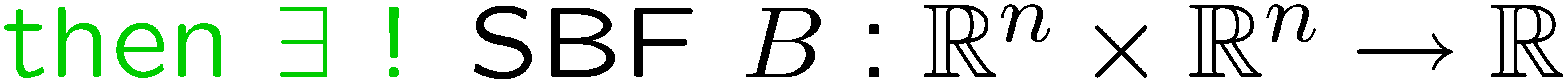 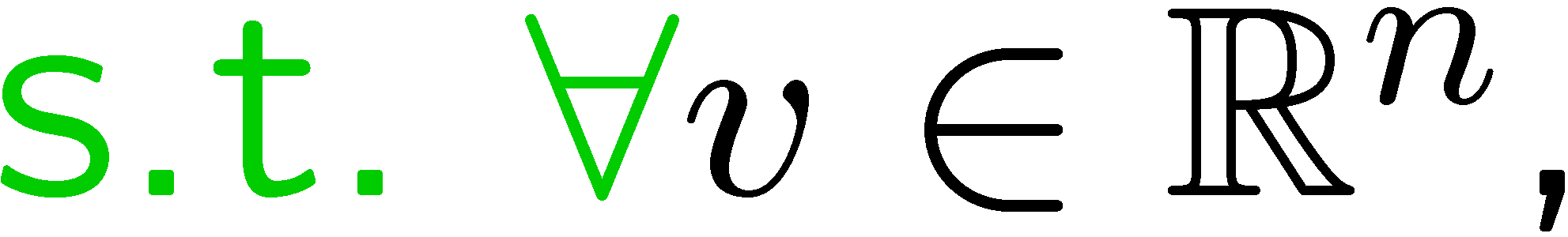 30
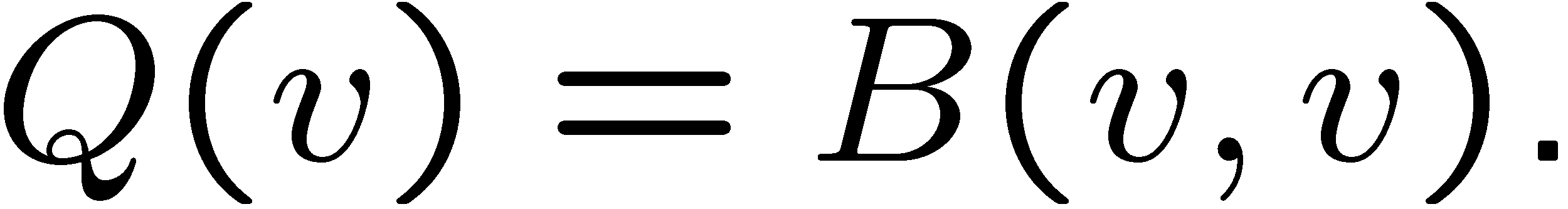 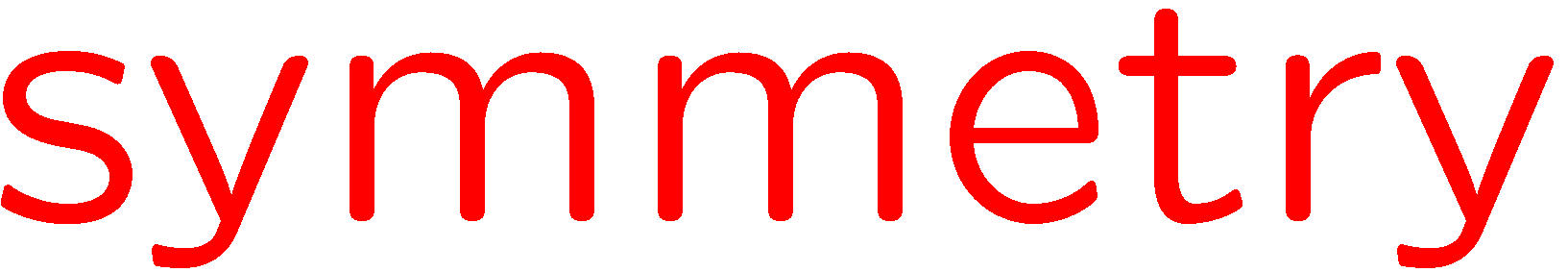 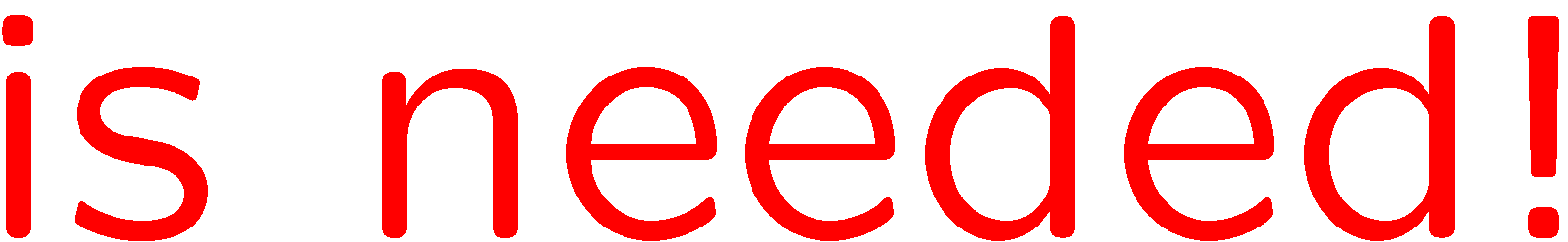 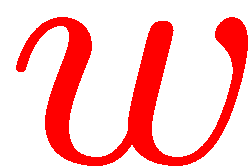 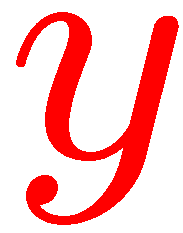 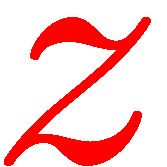 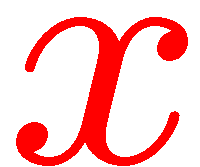 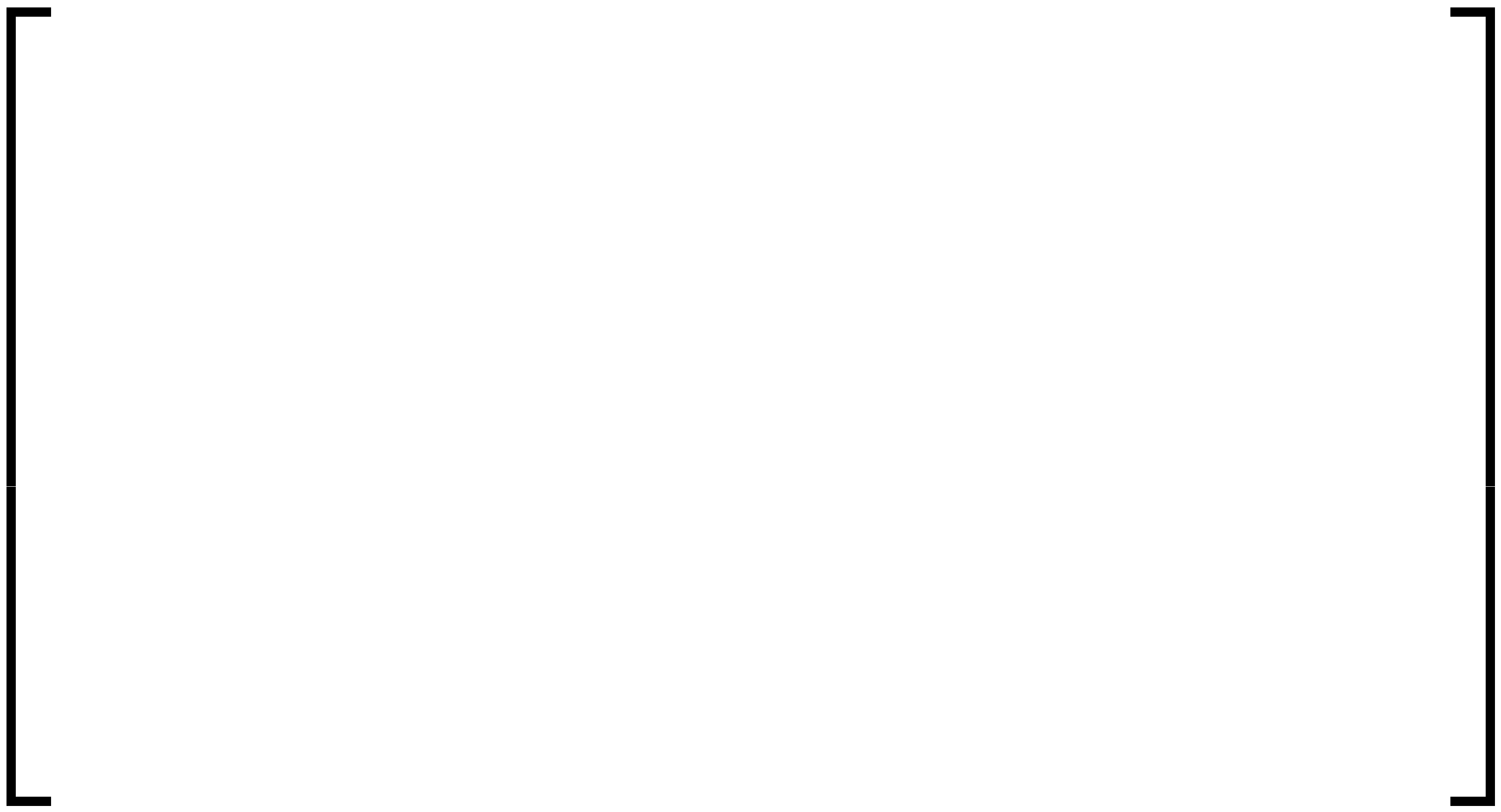 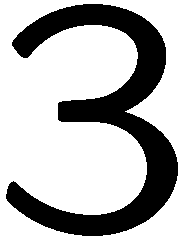 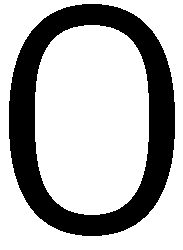 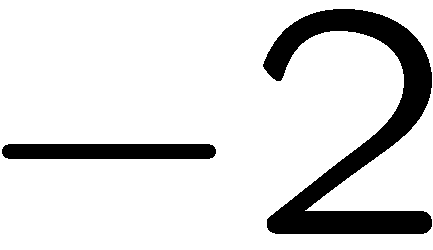 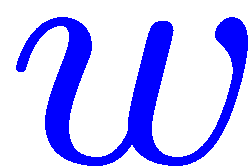 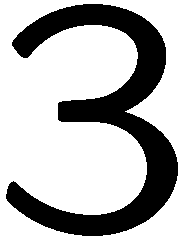 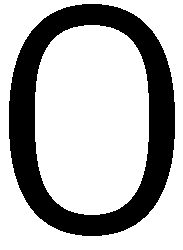 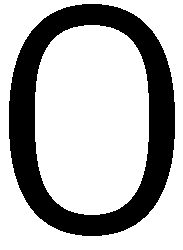 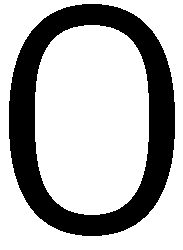 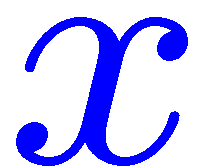 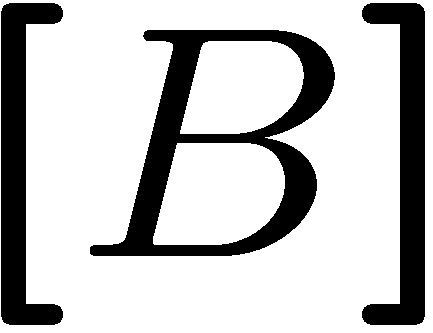 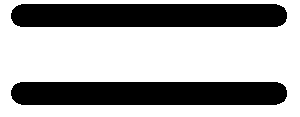 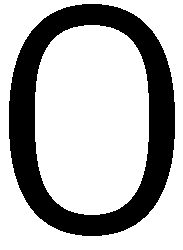 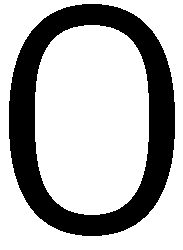 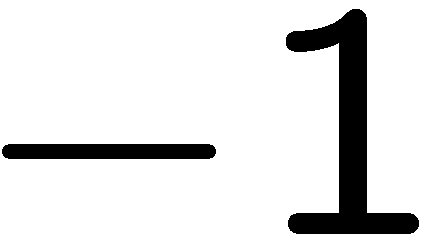 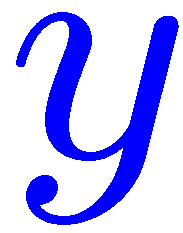 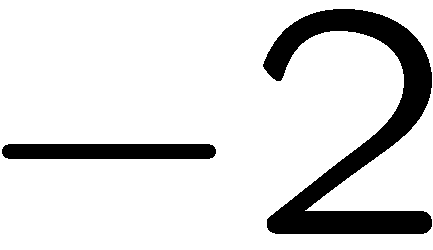 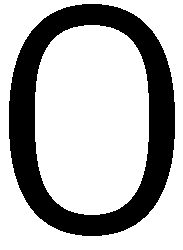 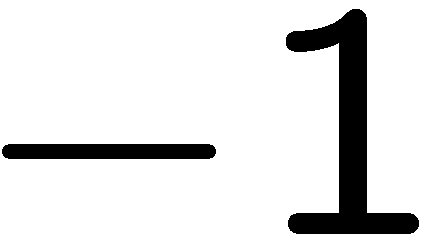 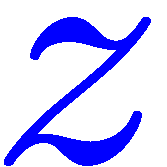 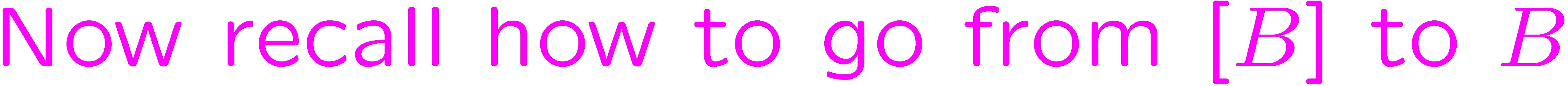 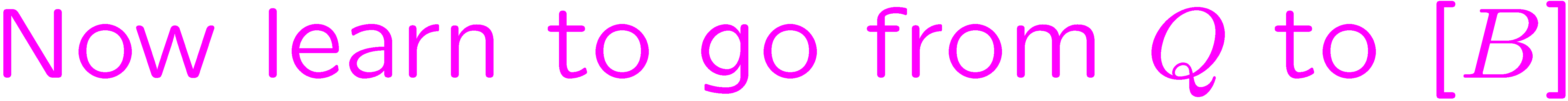 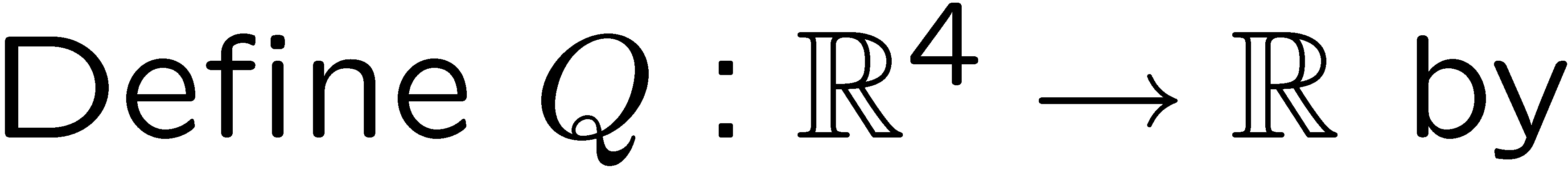 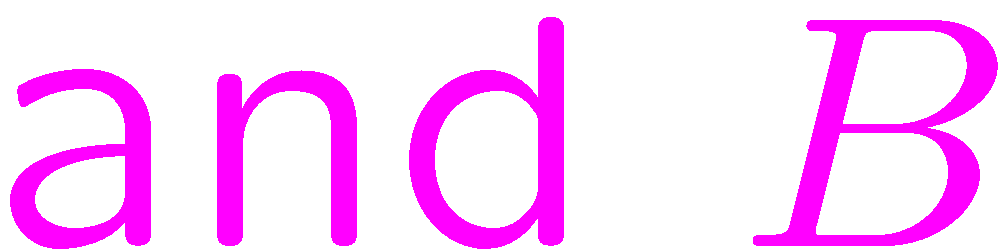 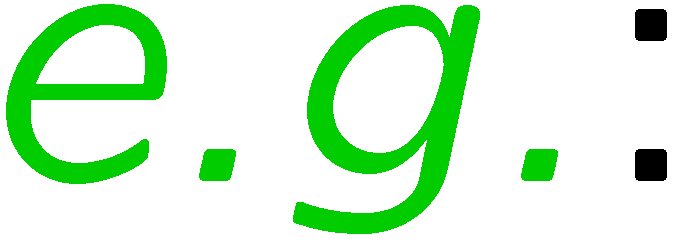 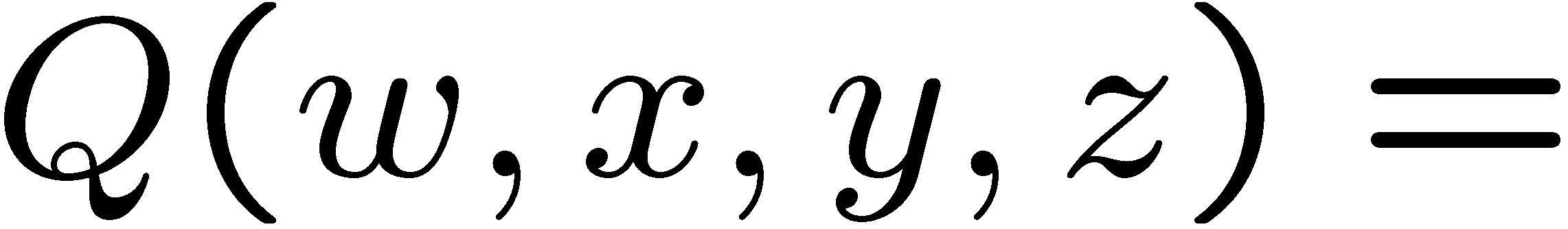 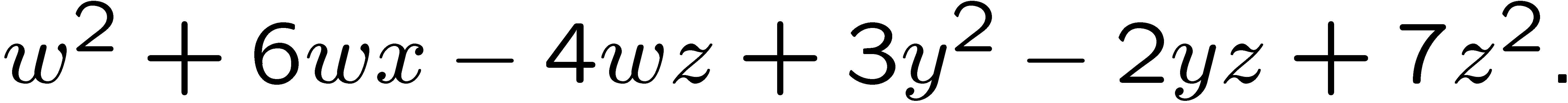 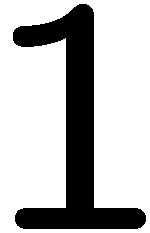 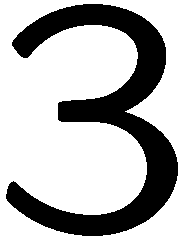 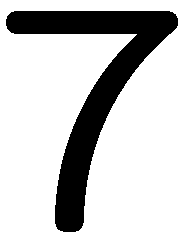 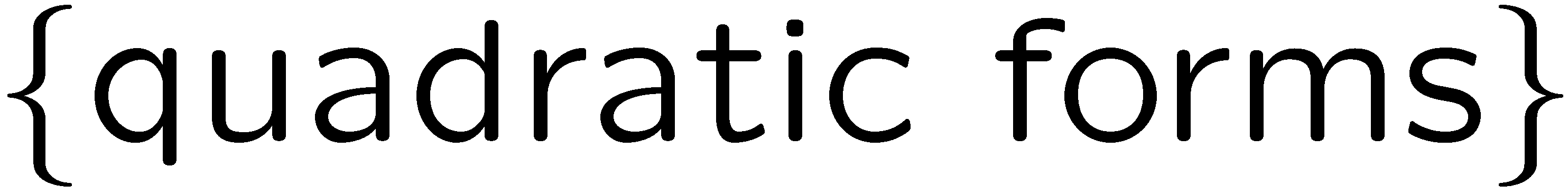 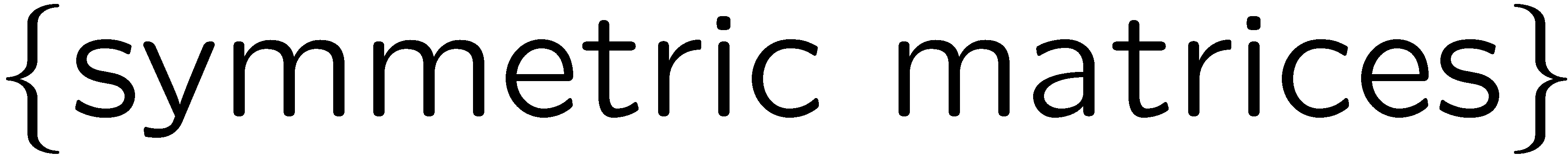 31
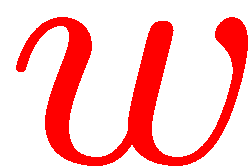 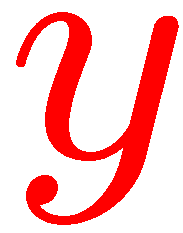 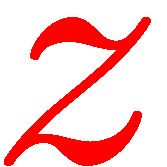 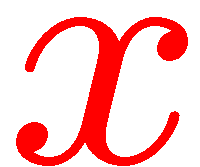 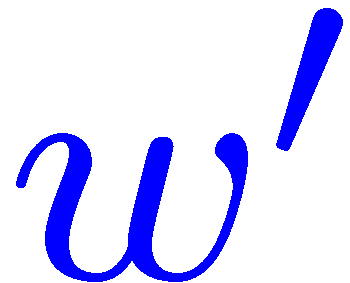 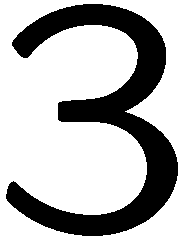 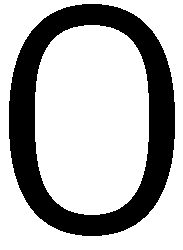 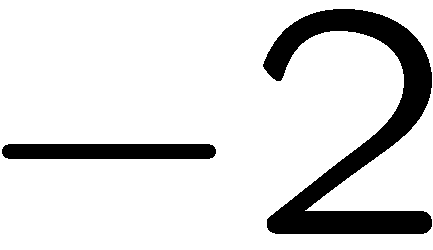 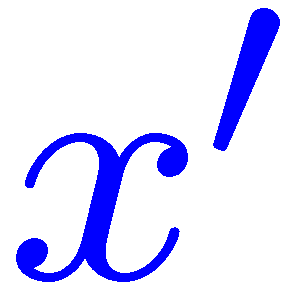 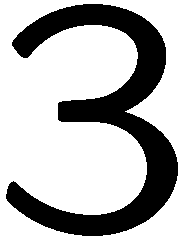 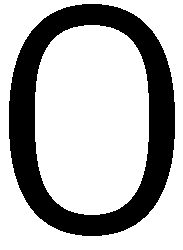 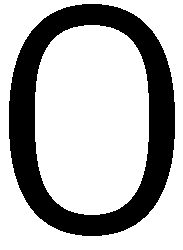 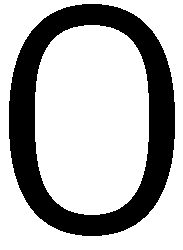 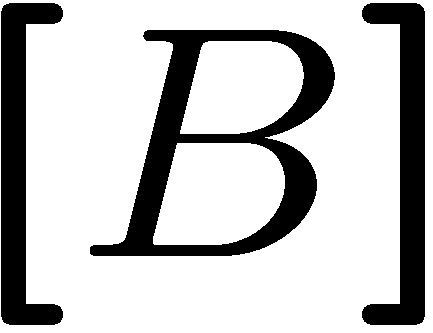 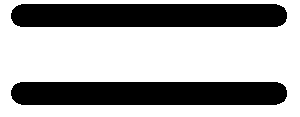 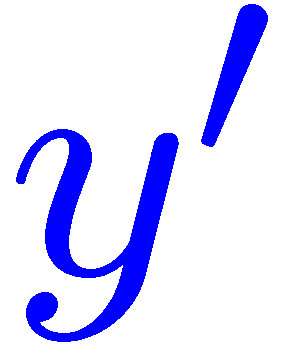 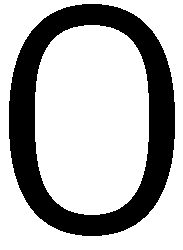 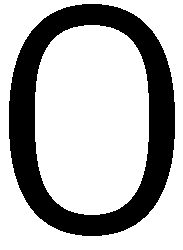 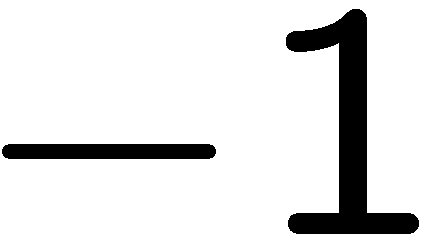 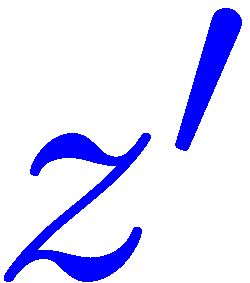 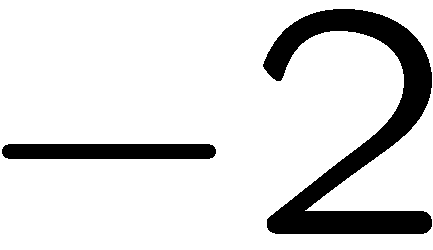 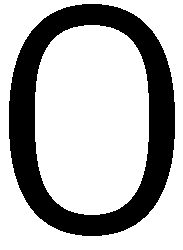 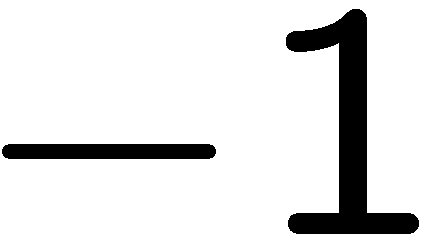 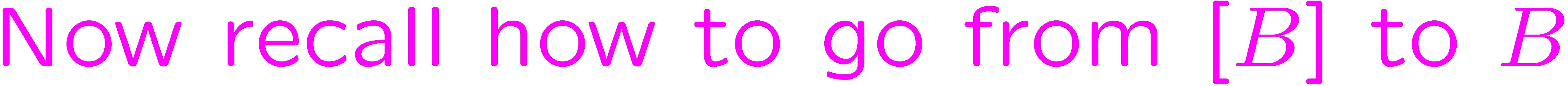 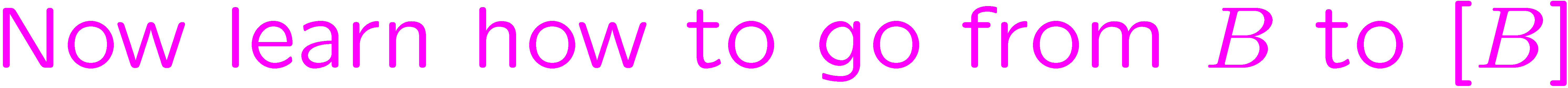 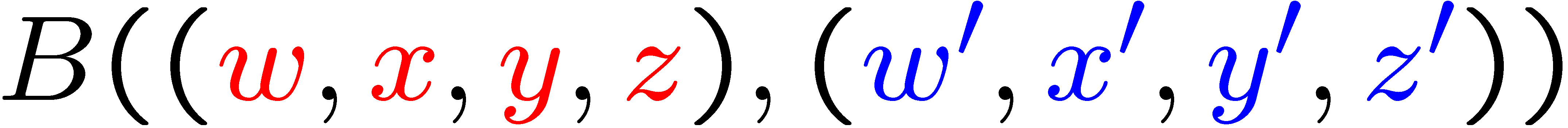 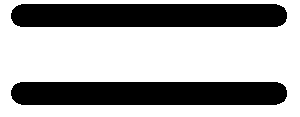 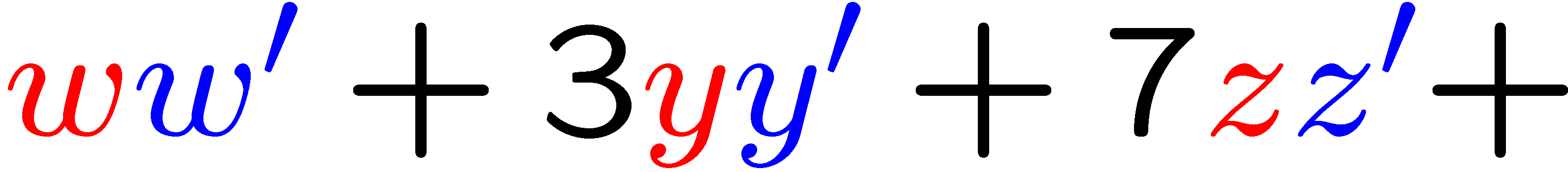 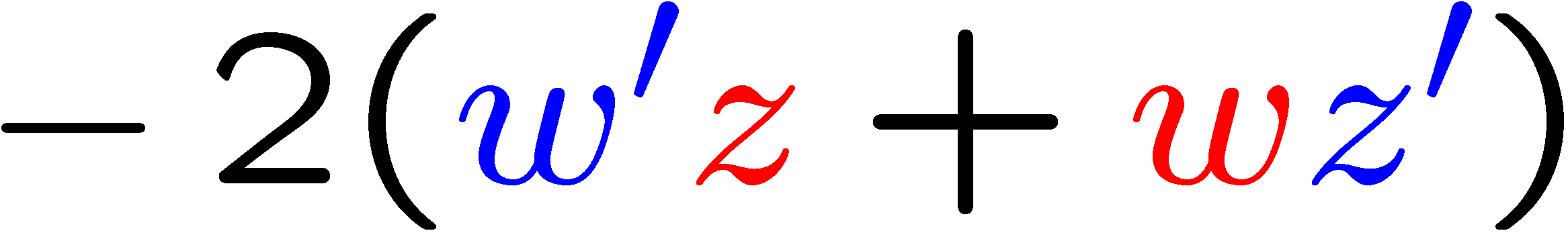 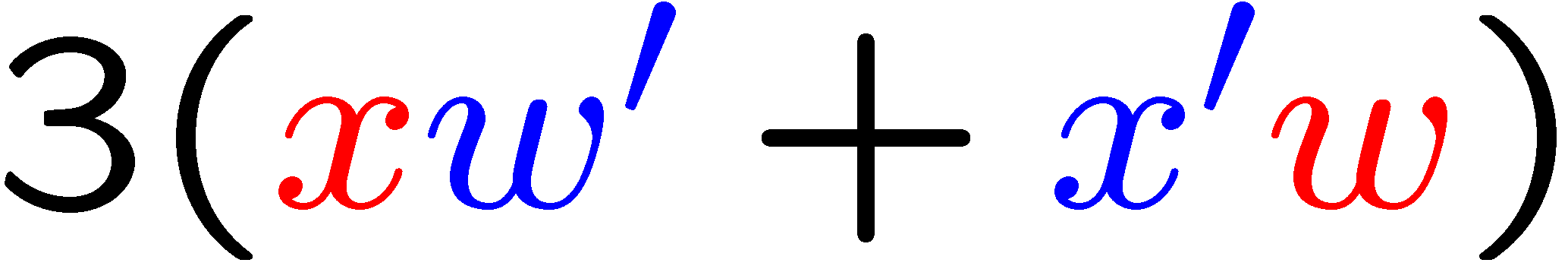 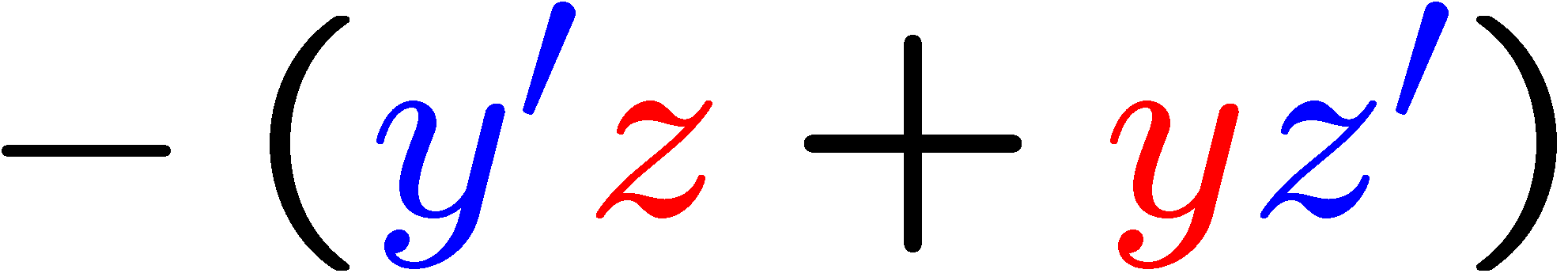 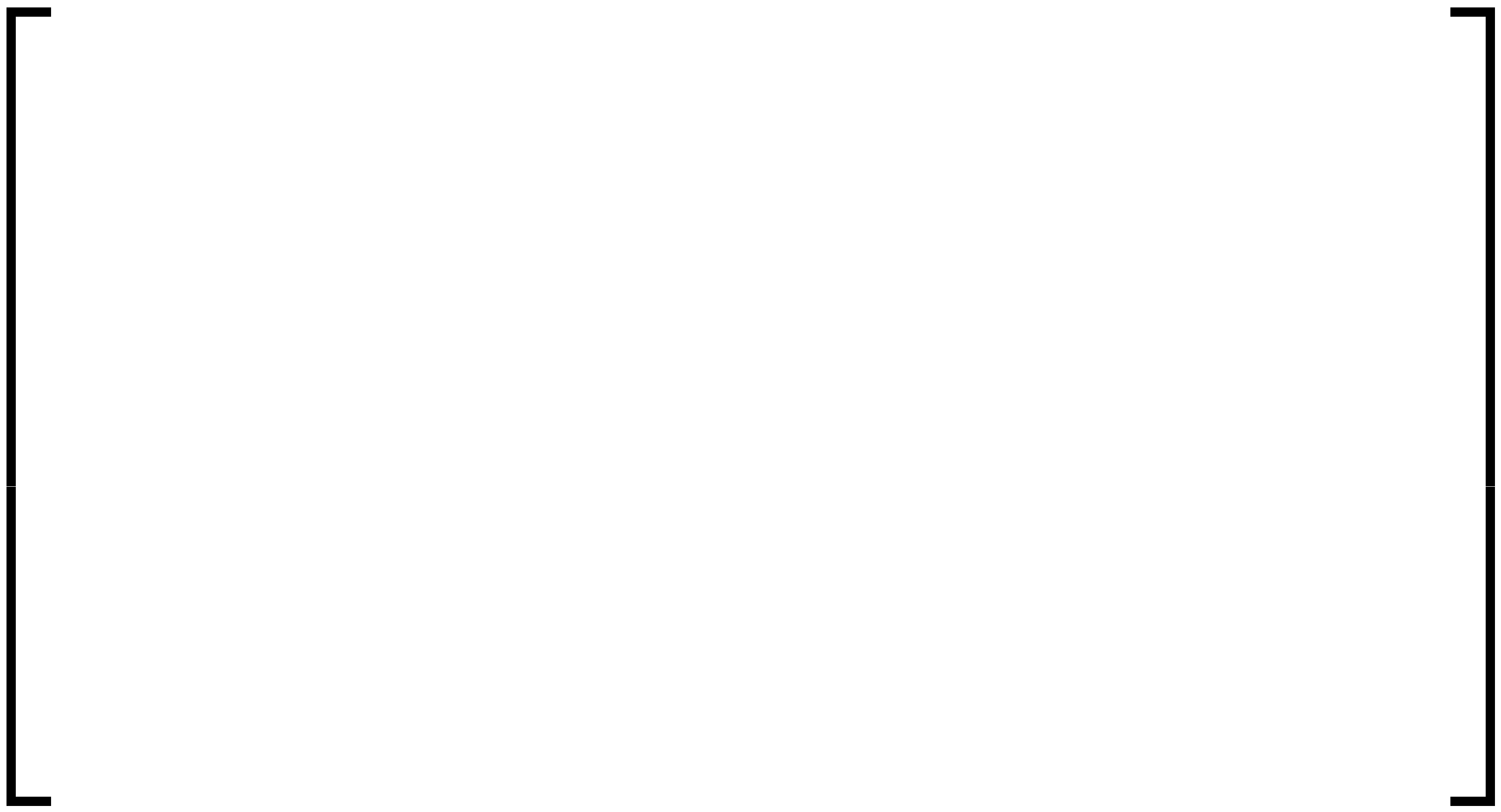 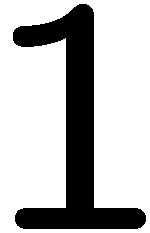 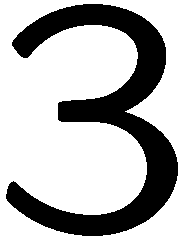 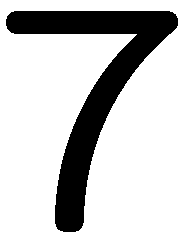 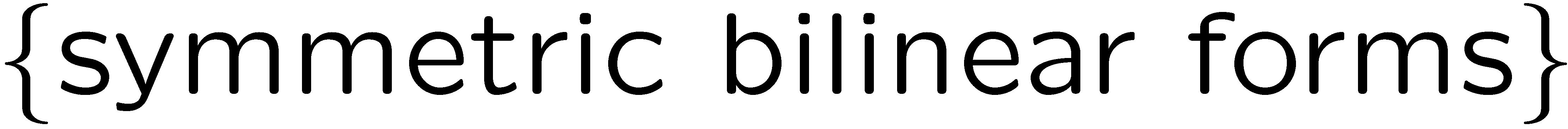 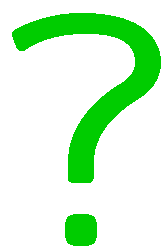 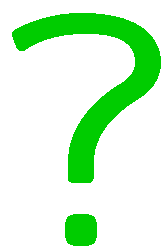 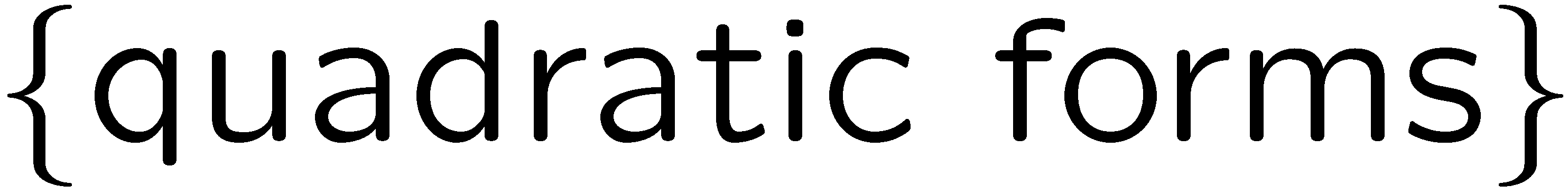 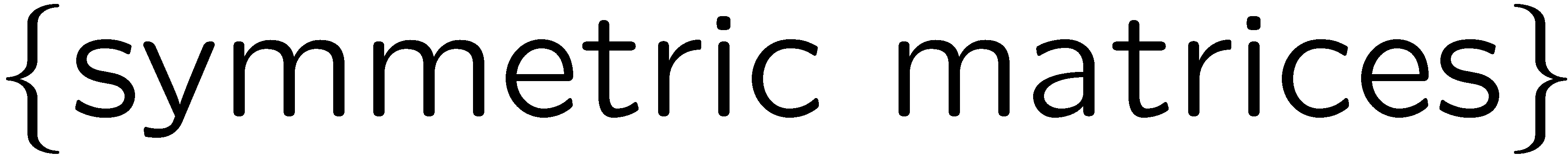 32
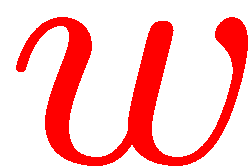 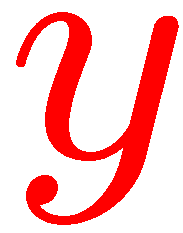 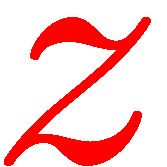 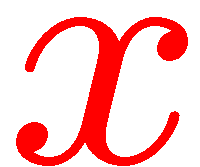 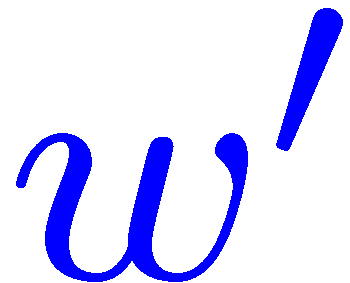 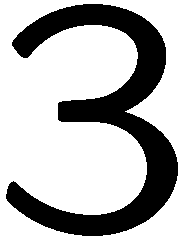 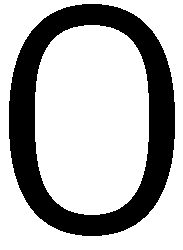 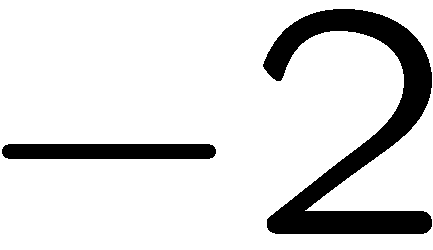 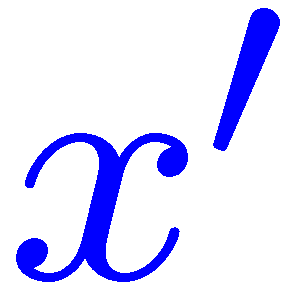 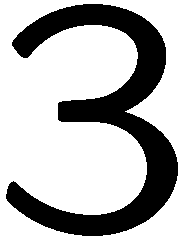 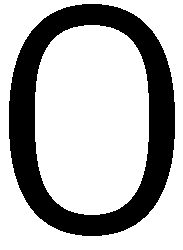 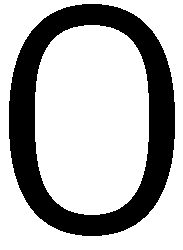 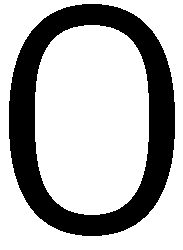 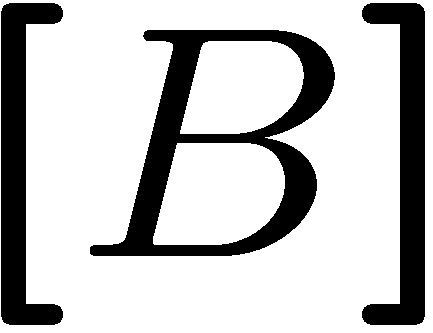 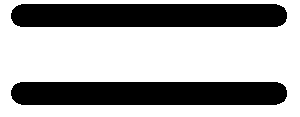 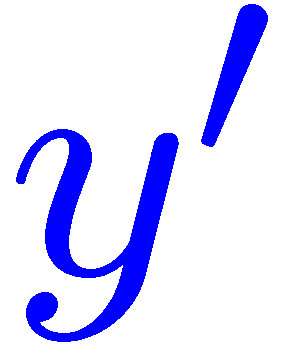 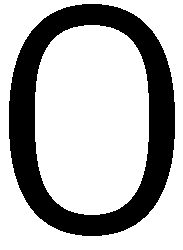 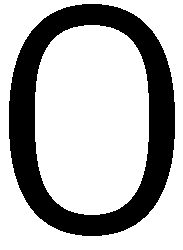 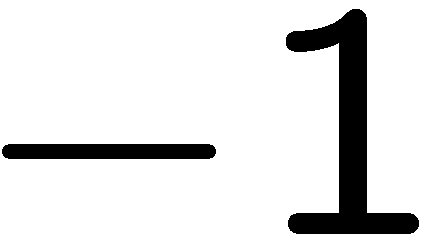 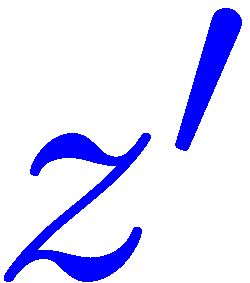 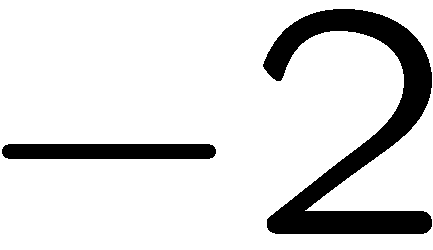 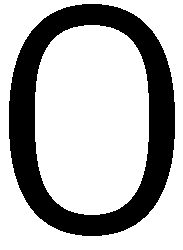 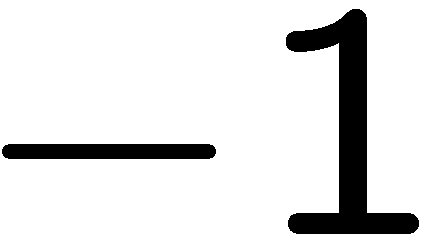 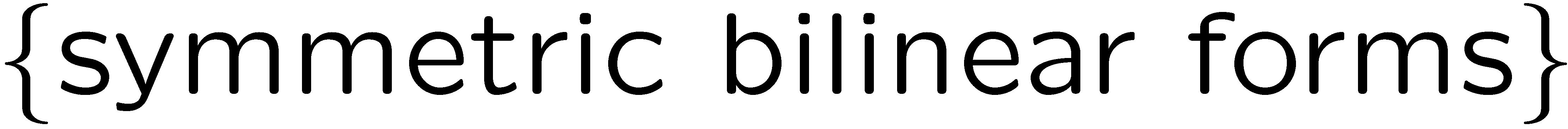 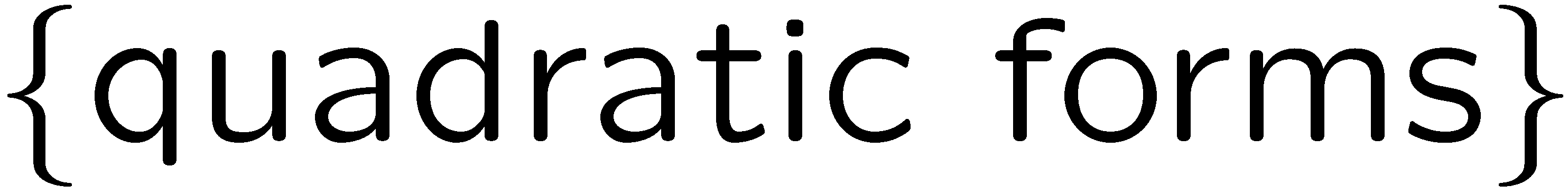 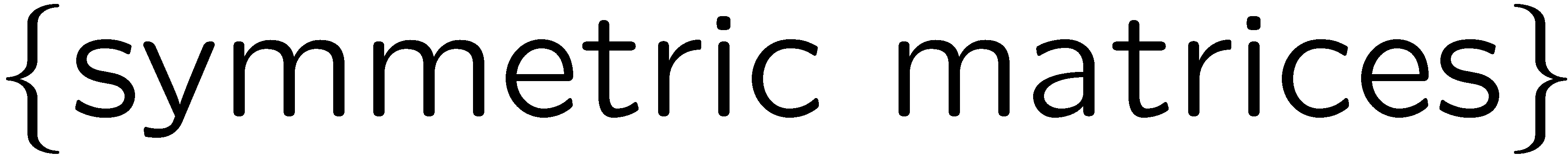 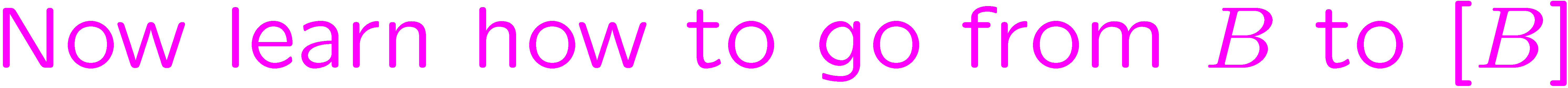 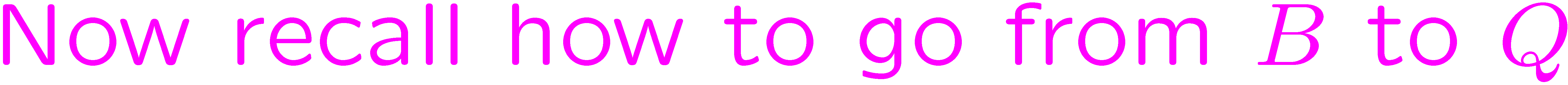 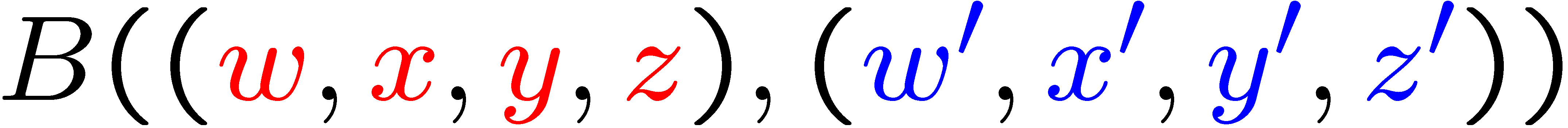 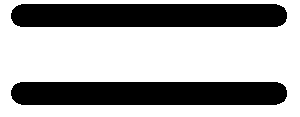 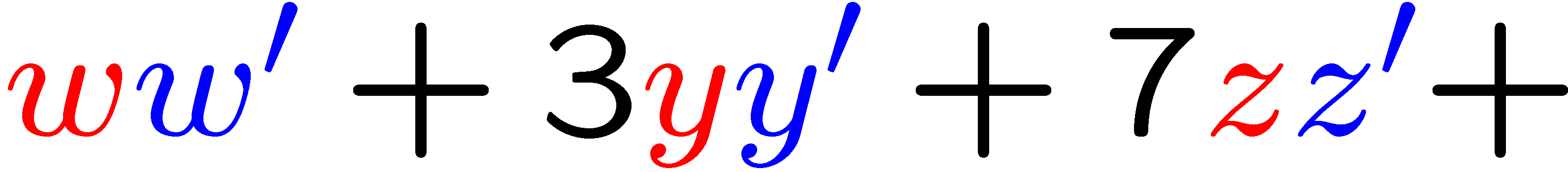 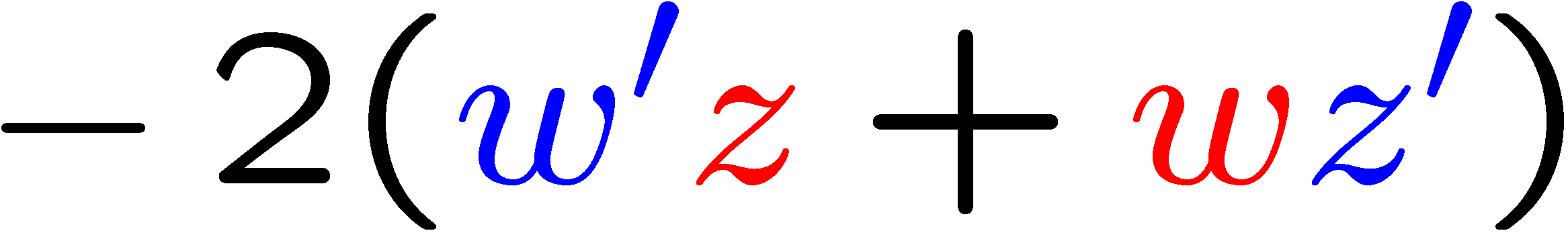 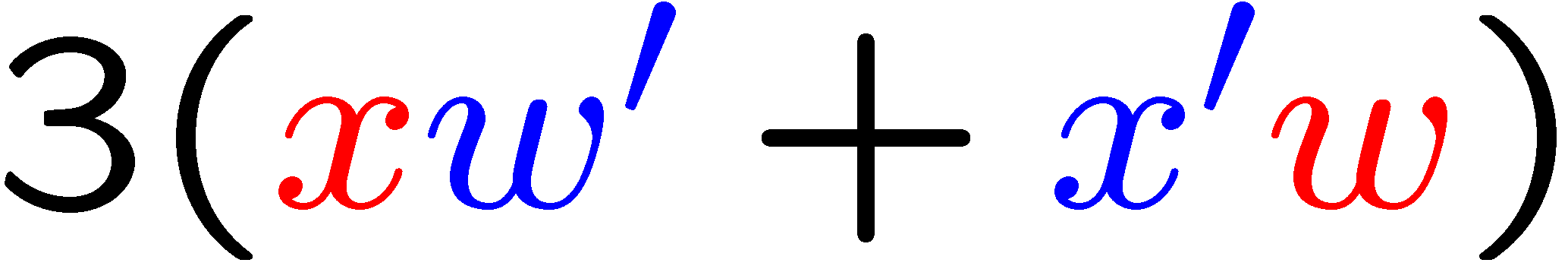 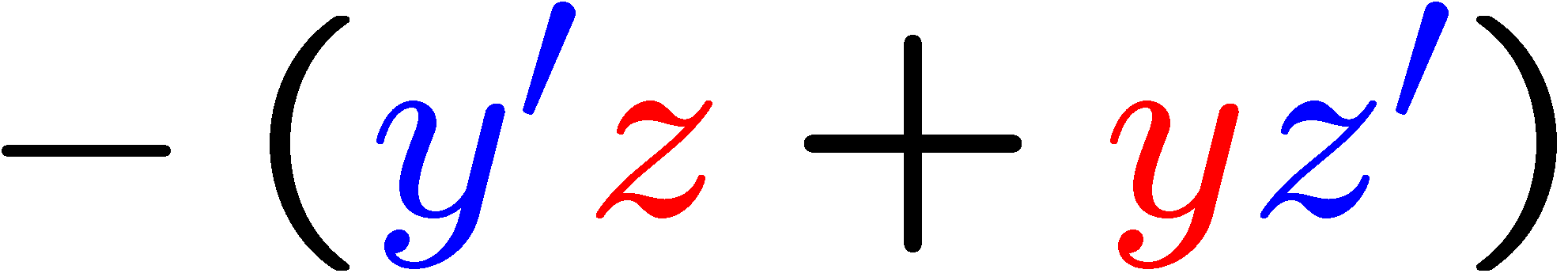 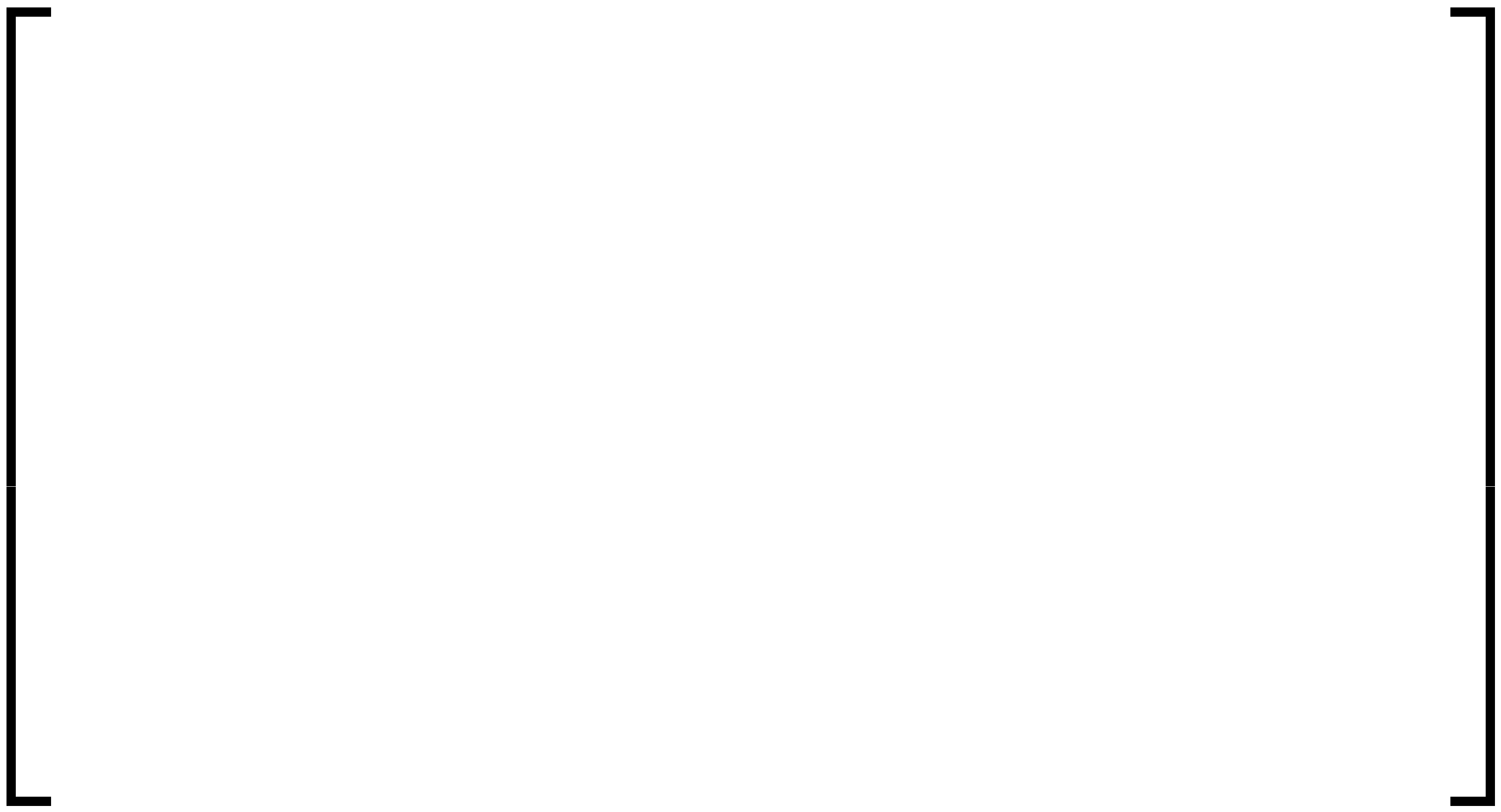 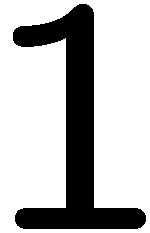 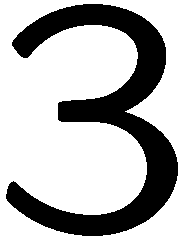 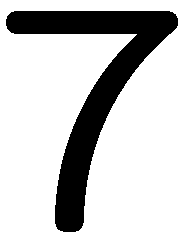 33
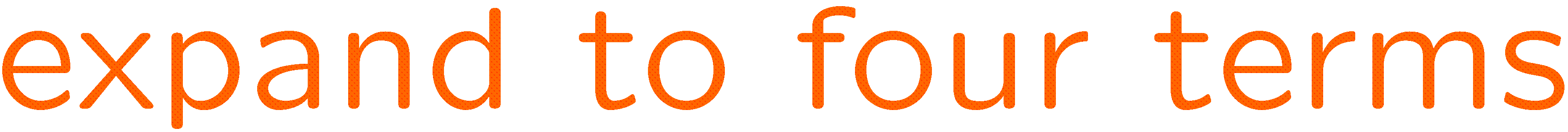 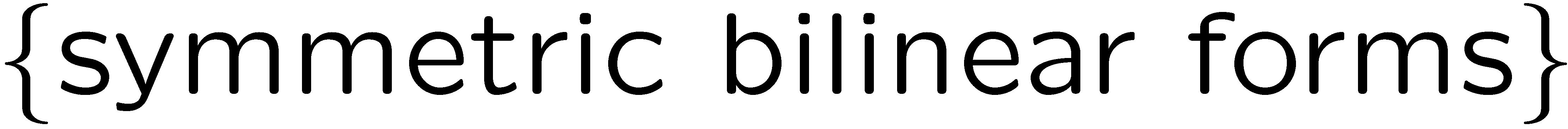 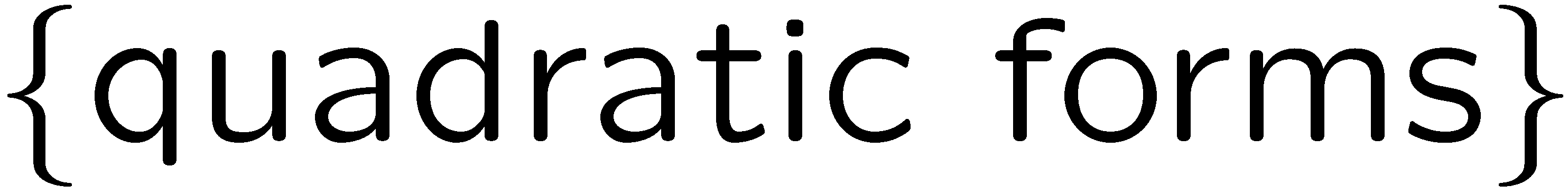 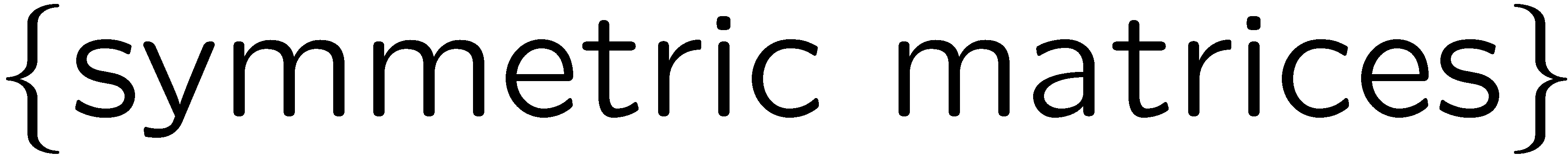 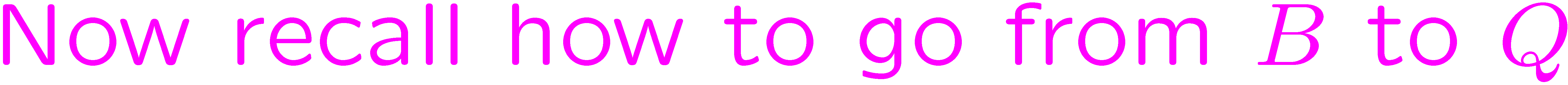 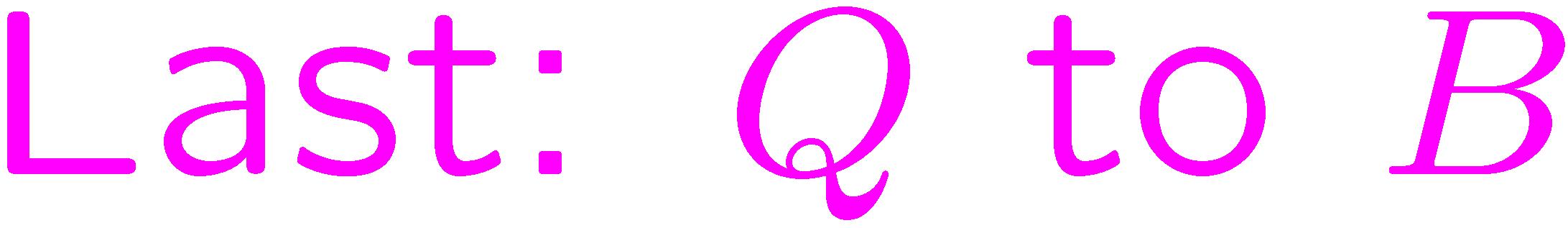 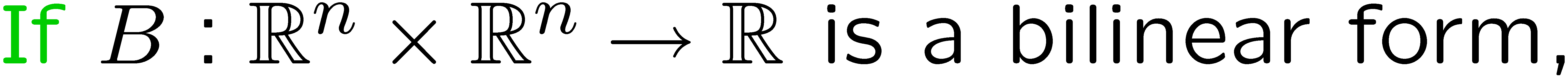 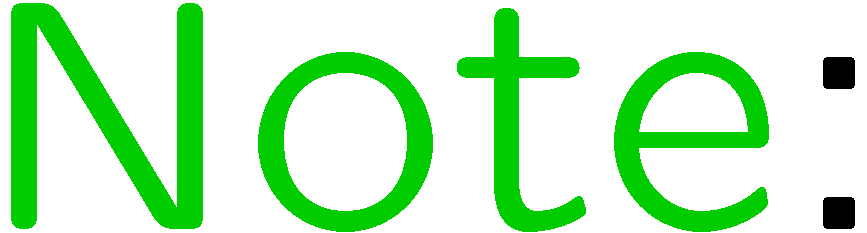 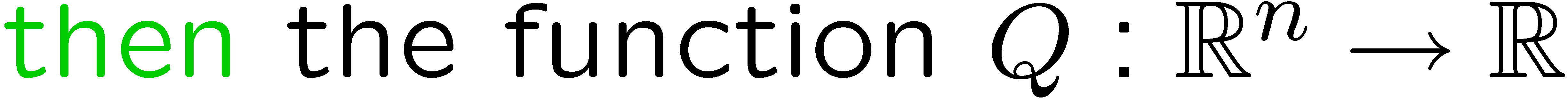 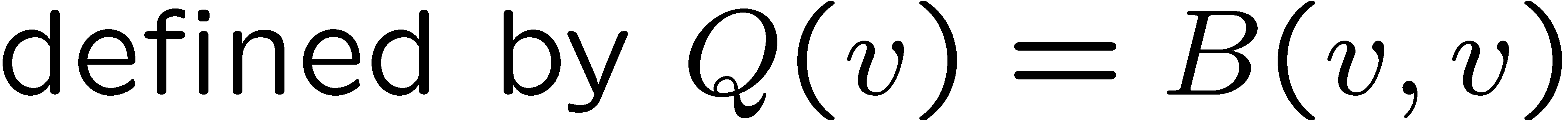 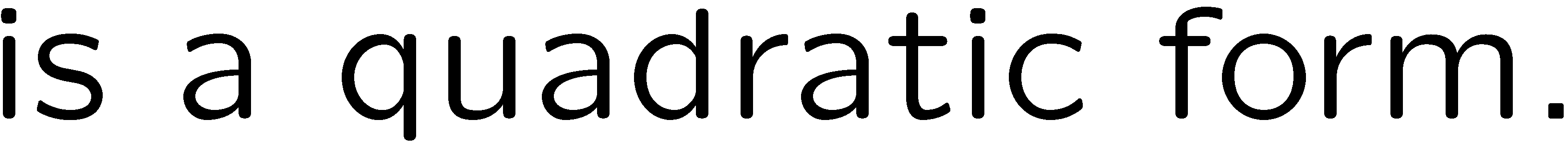 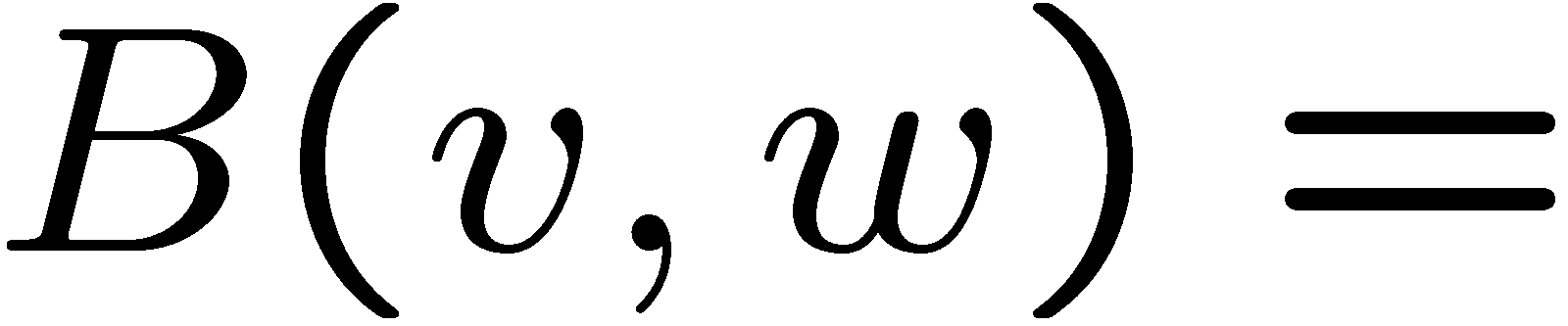 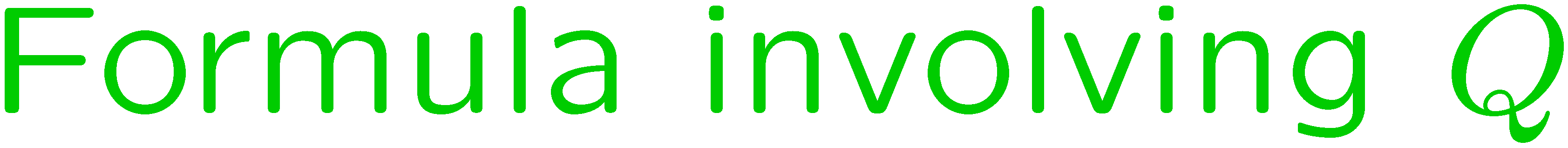 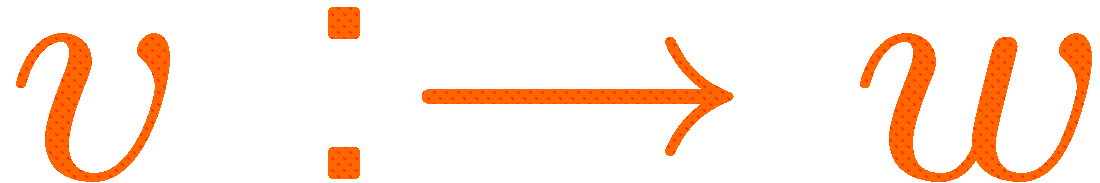 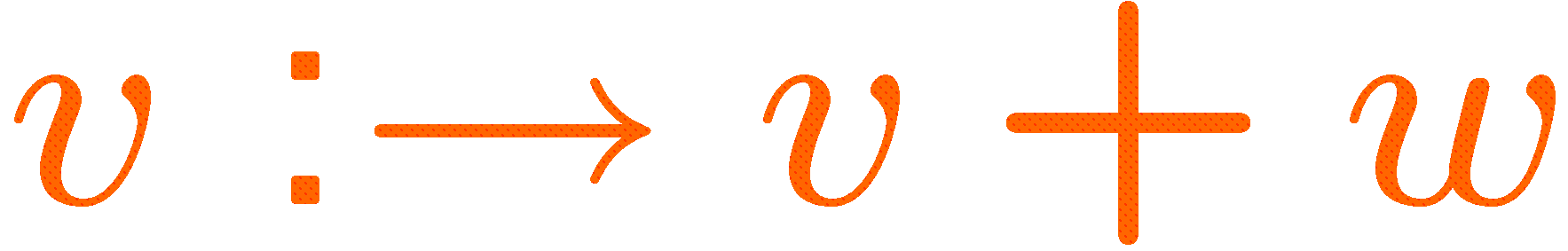 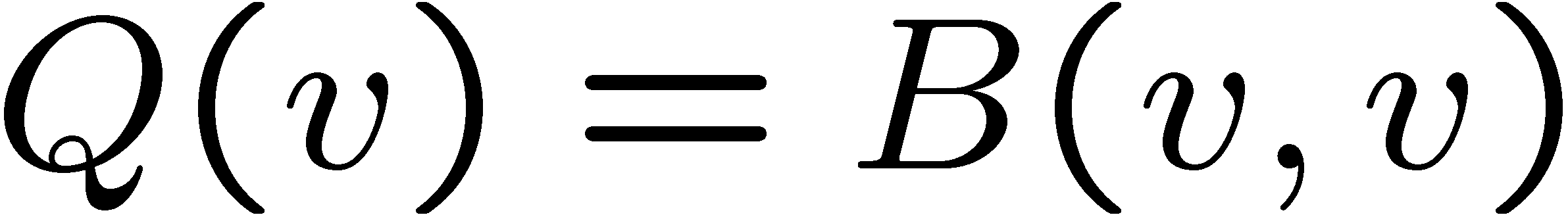 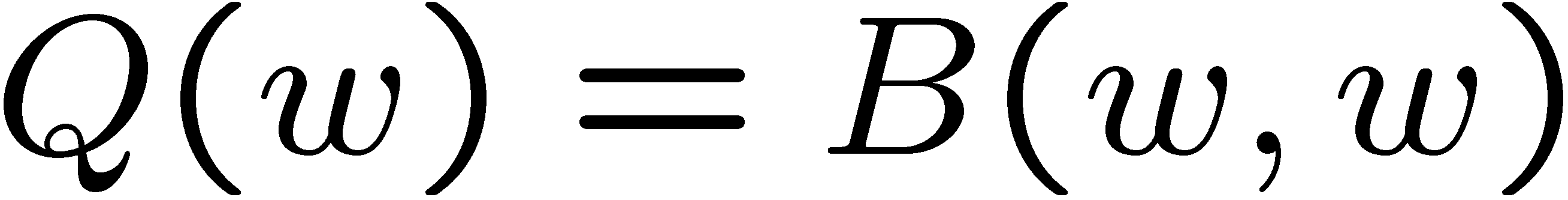 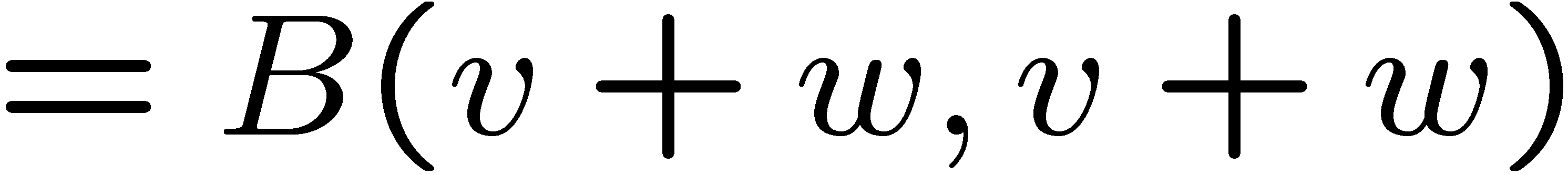 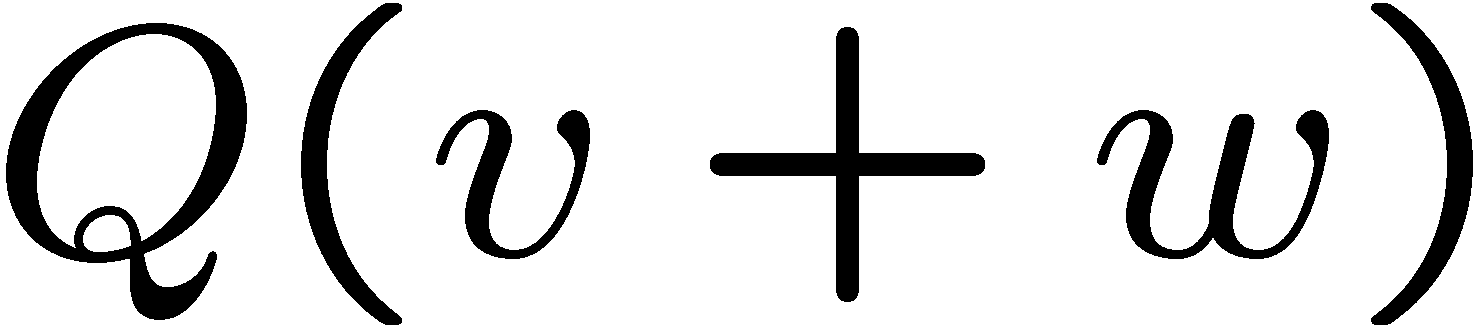 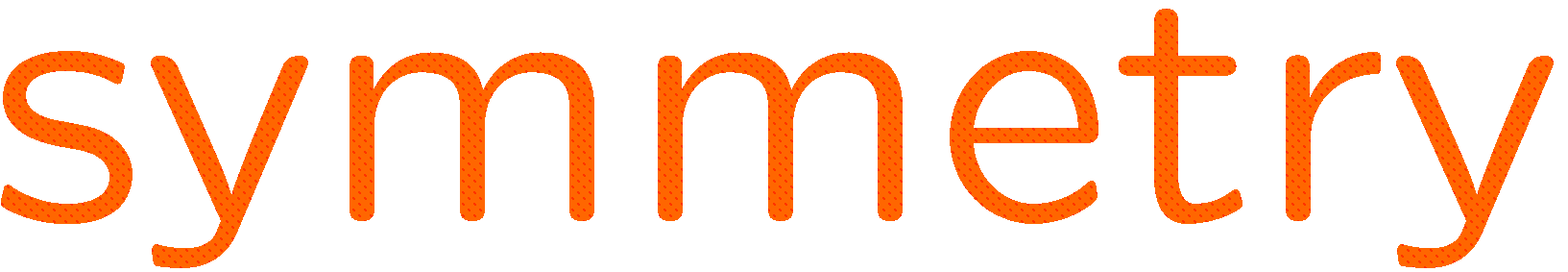 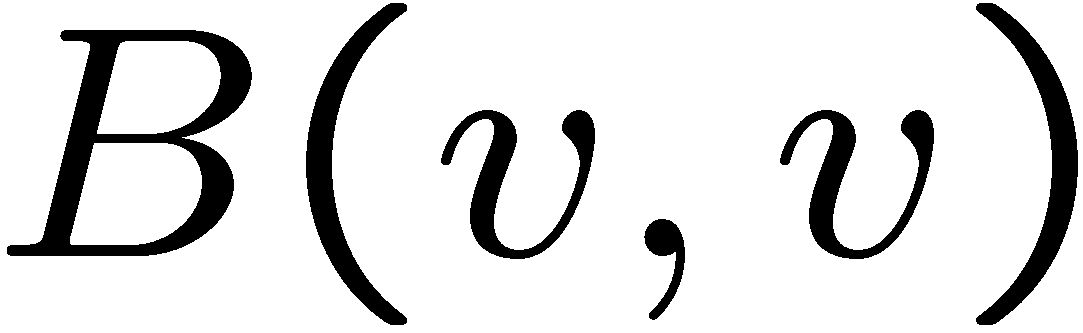 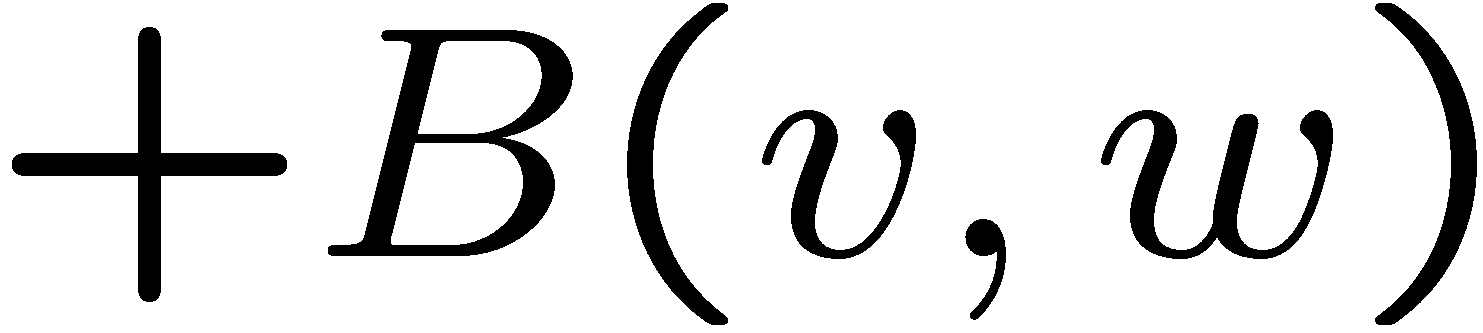 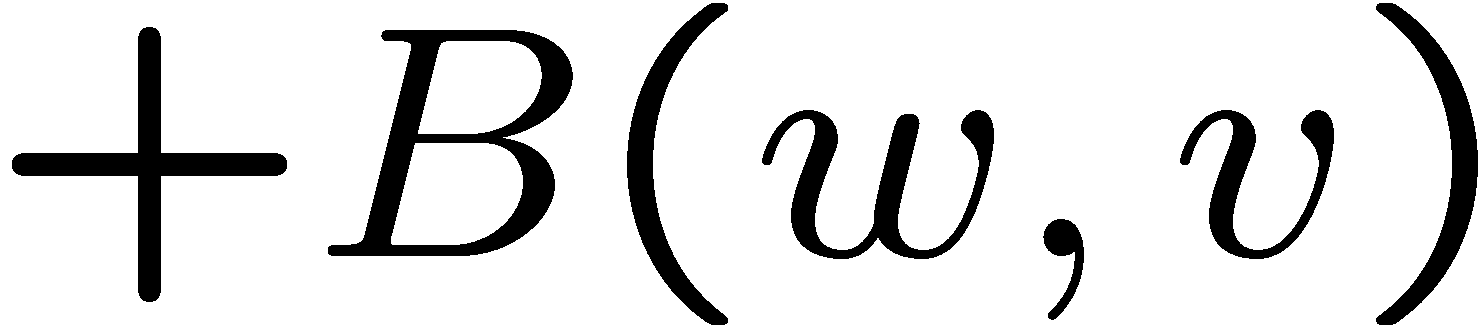 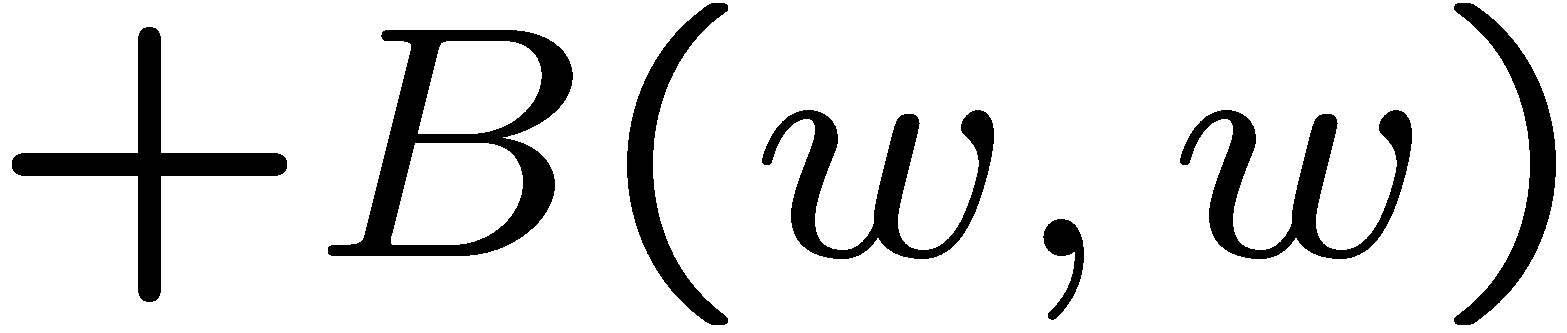 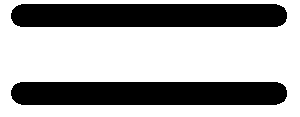 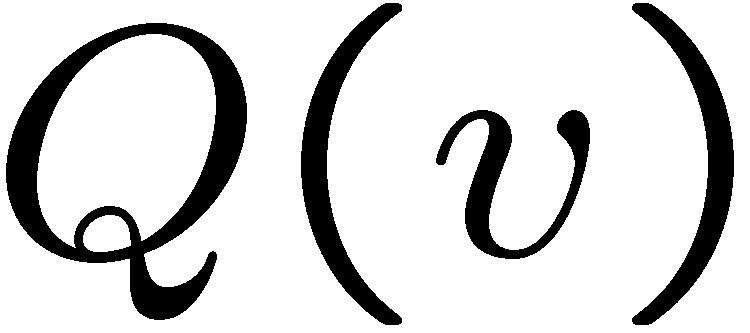 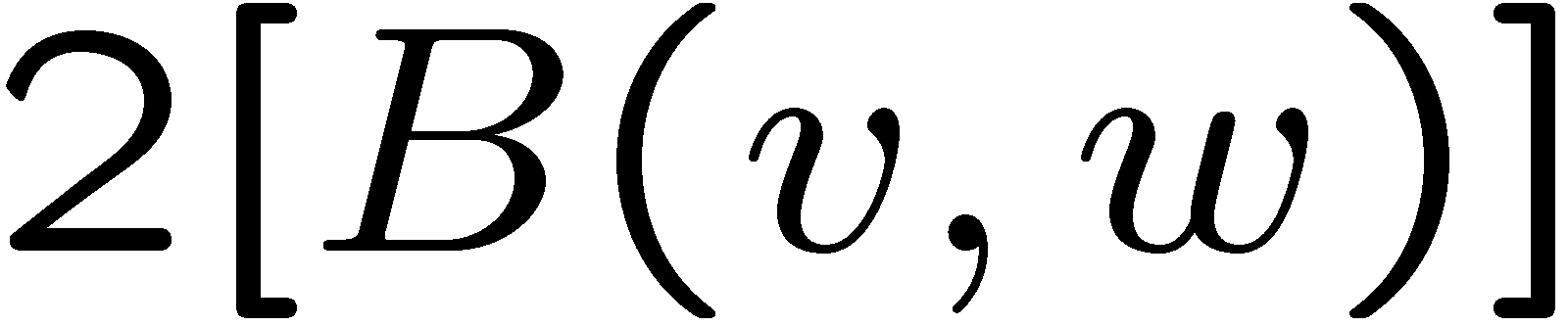 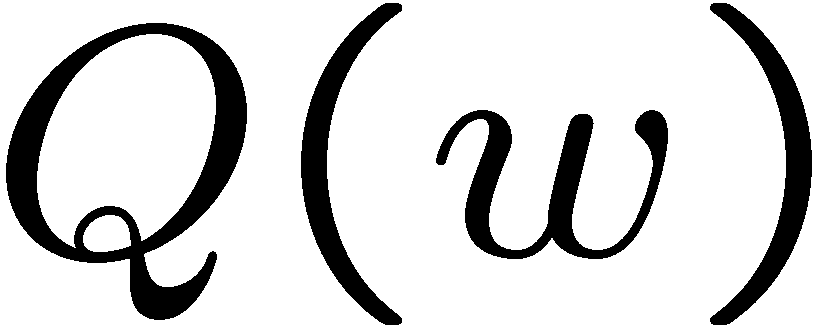 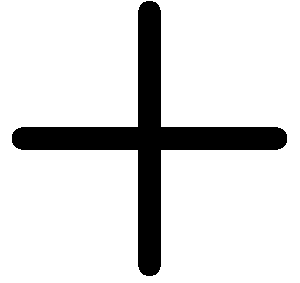 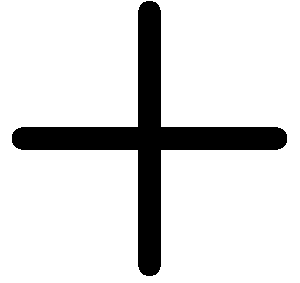 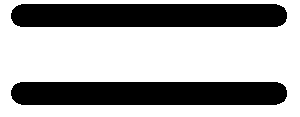 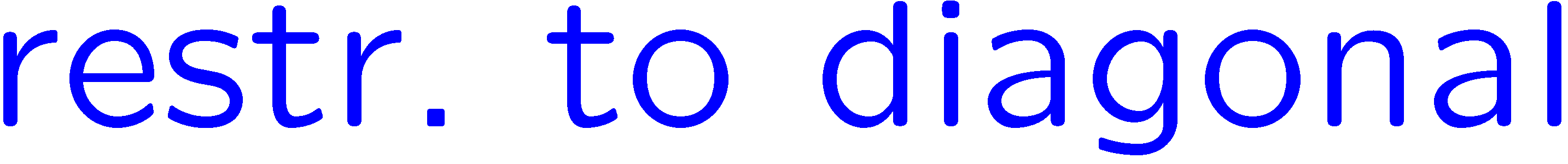 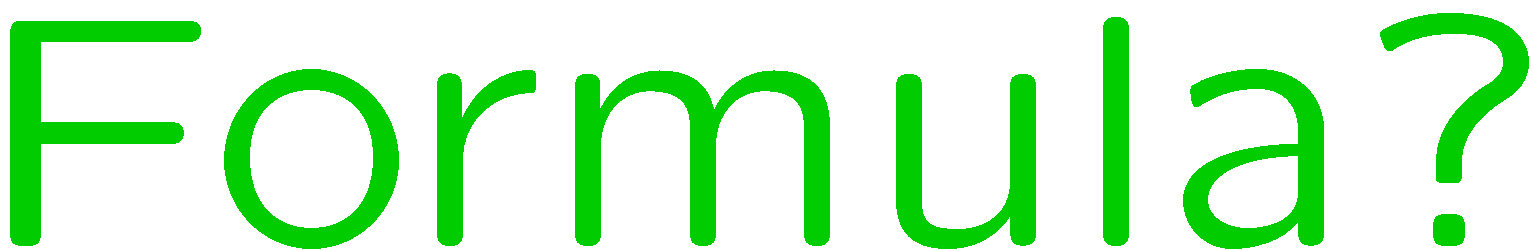 34
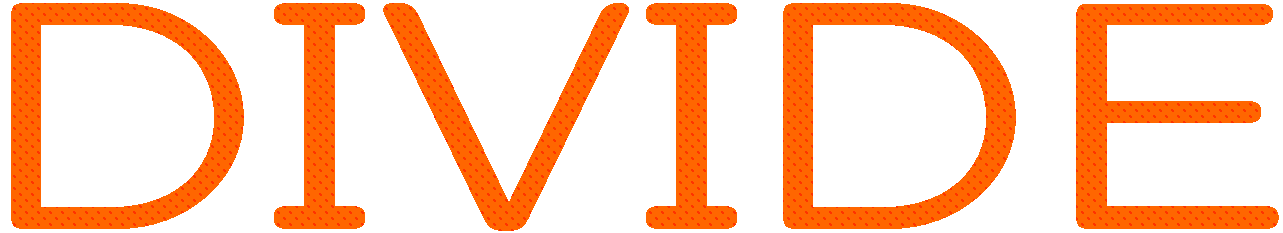 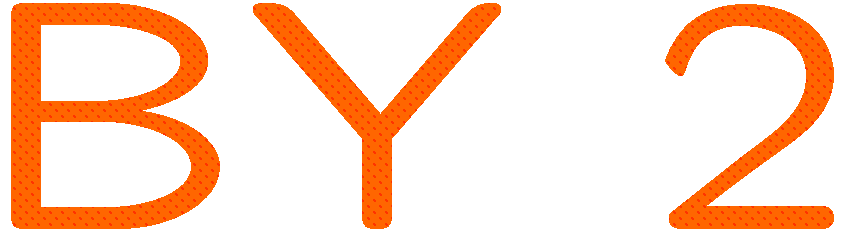 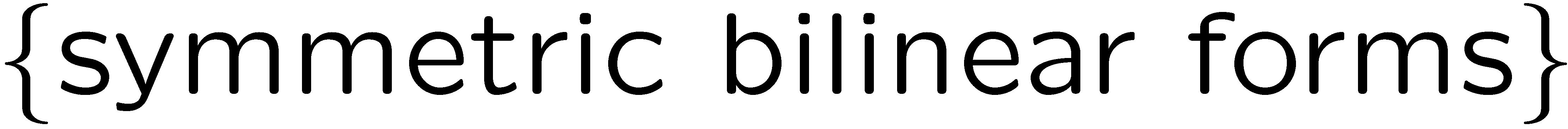 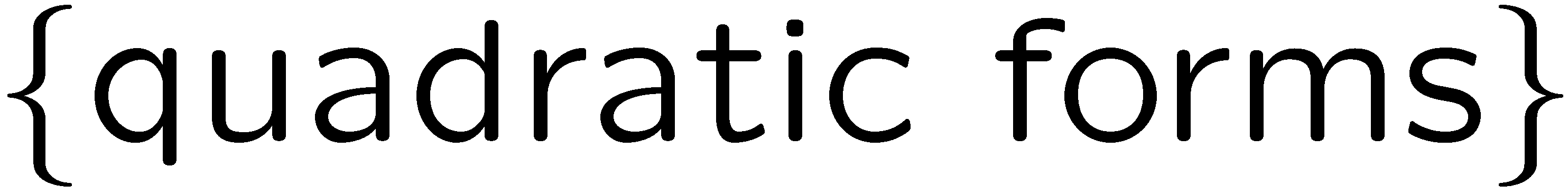 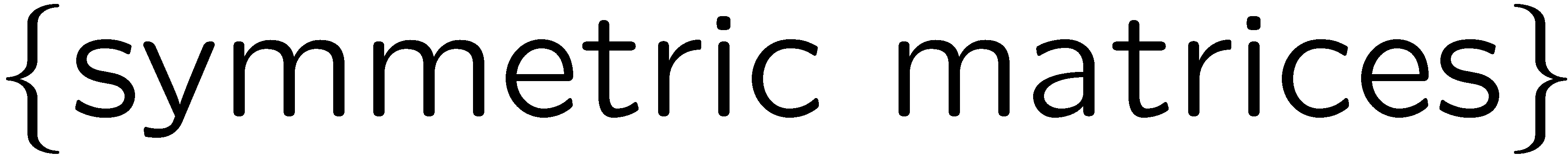 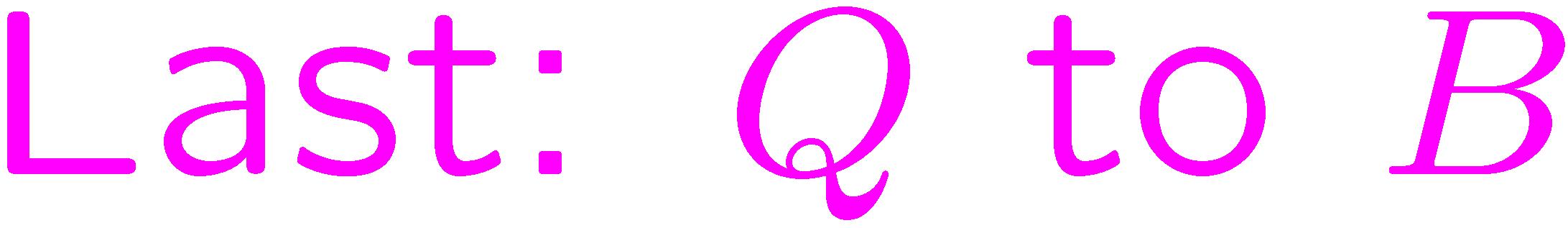 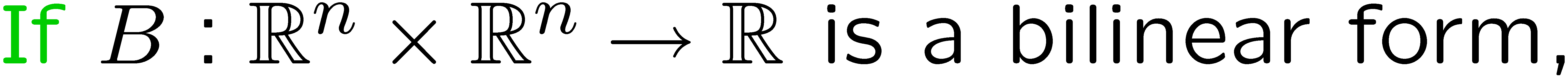 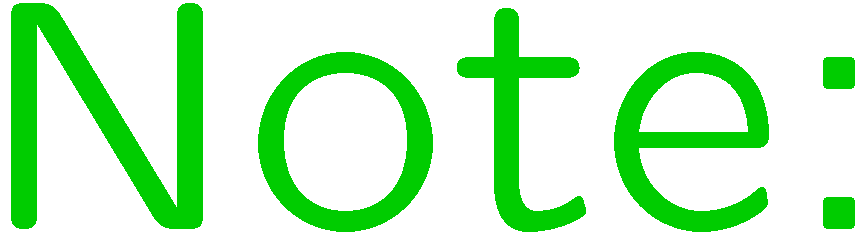 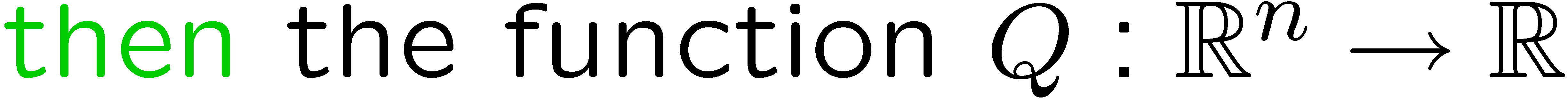 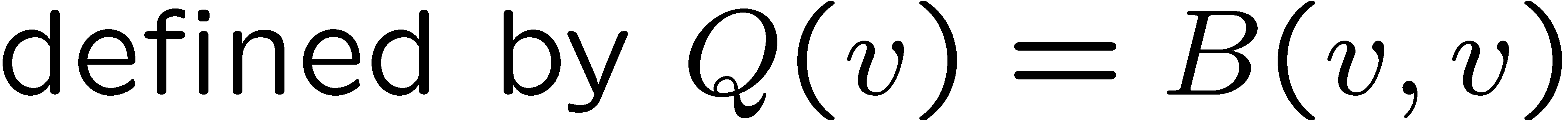 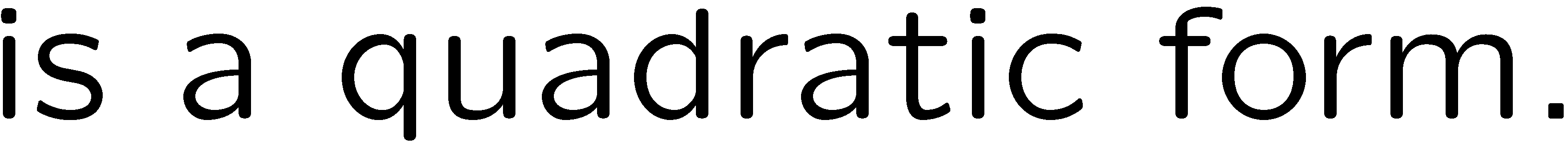 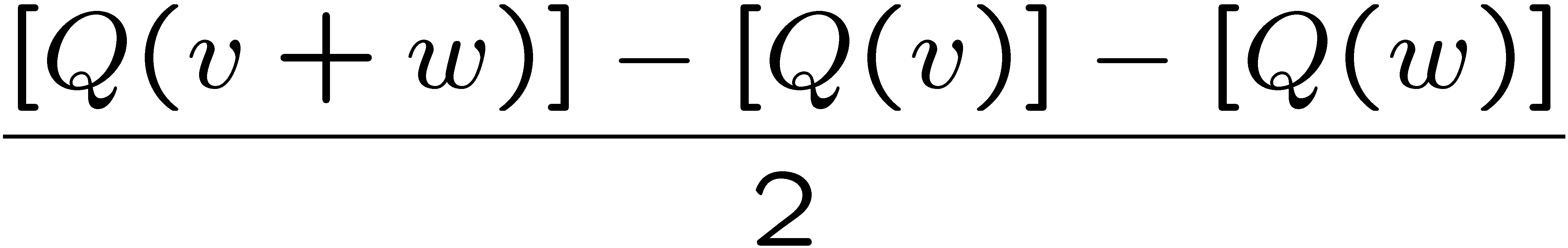 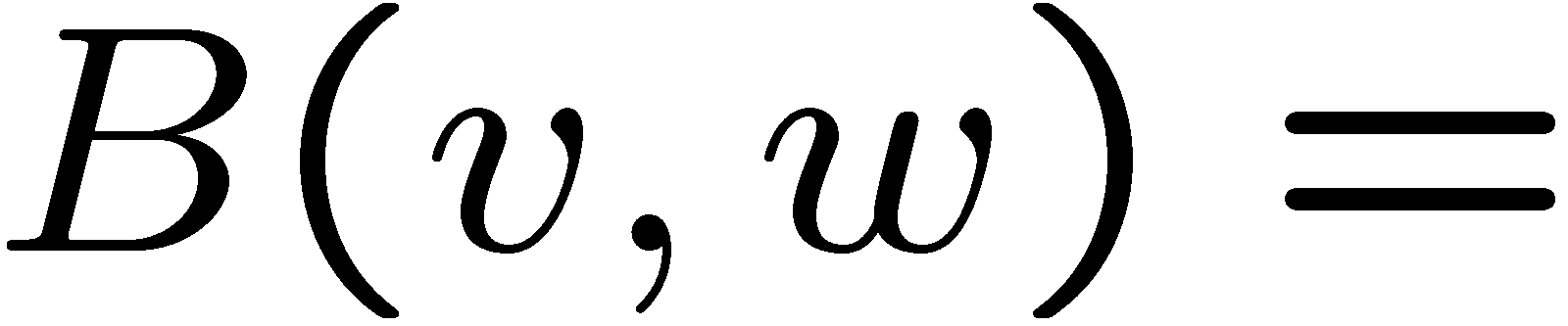 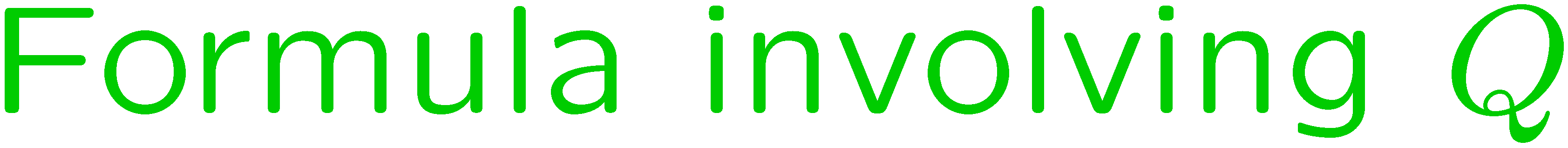 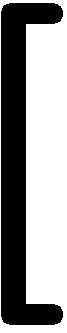 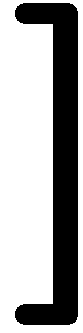 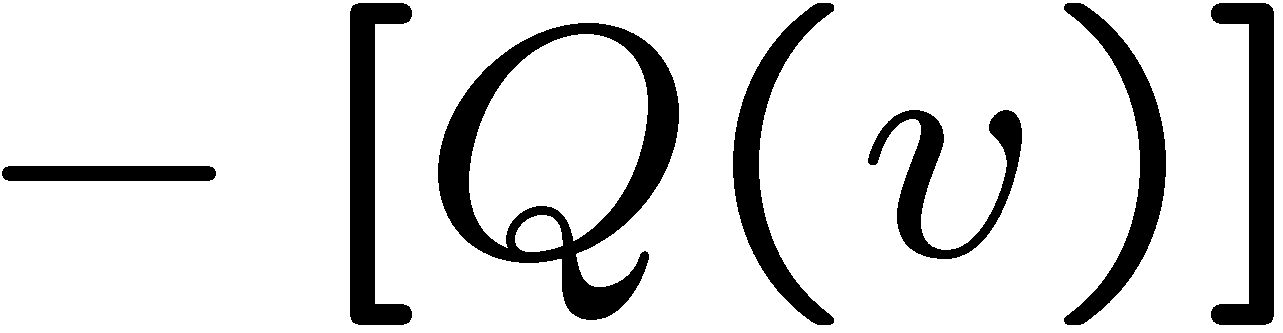 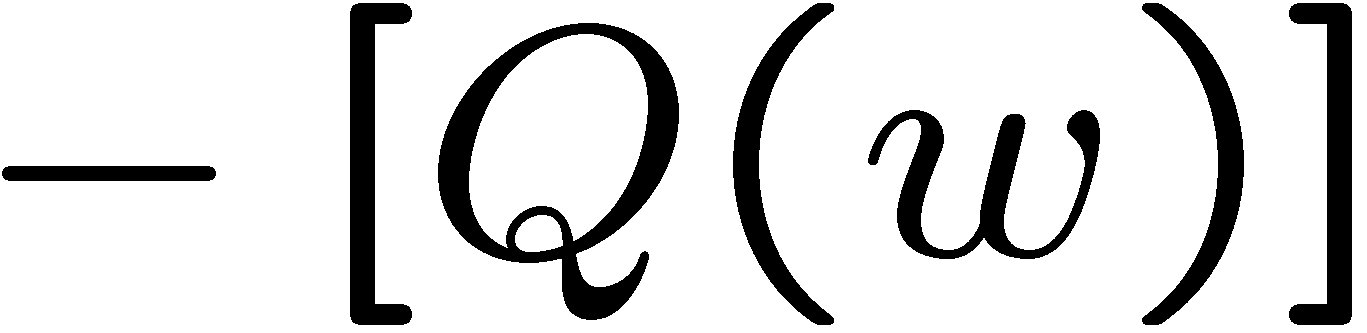 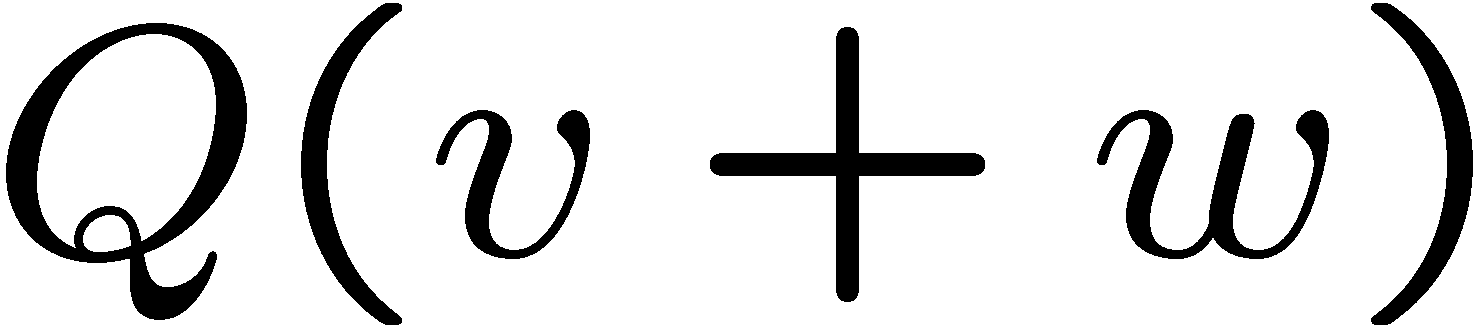 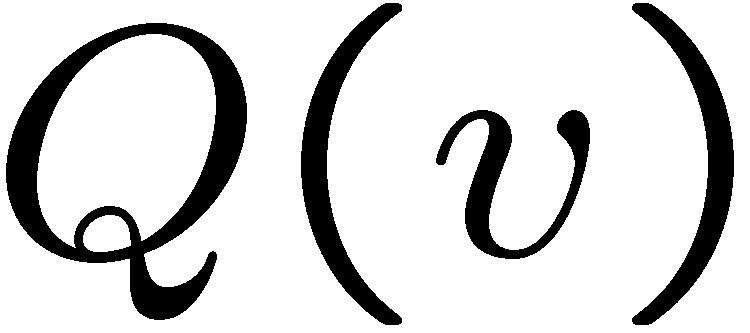 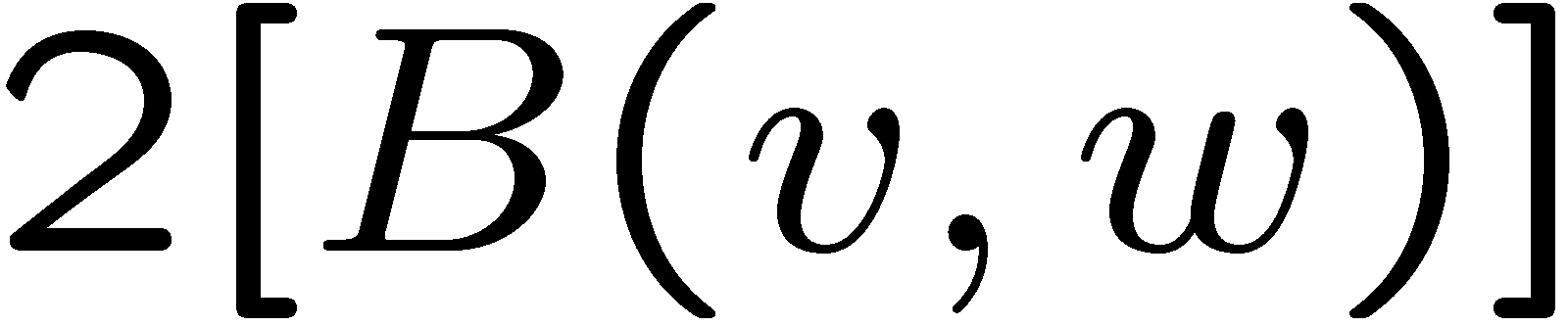 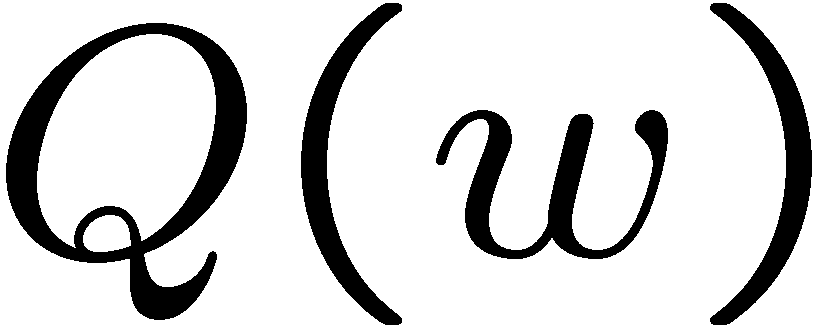 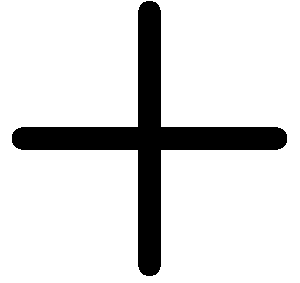 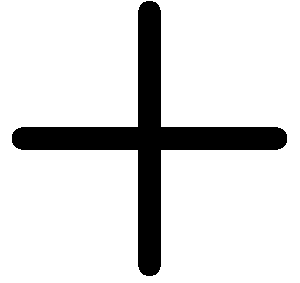 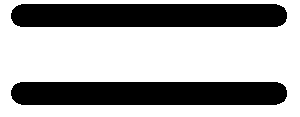 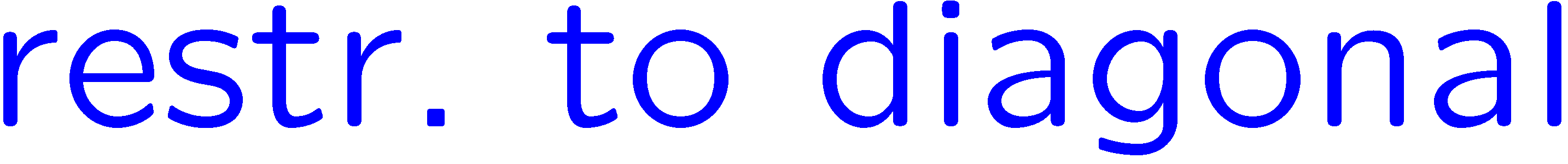 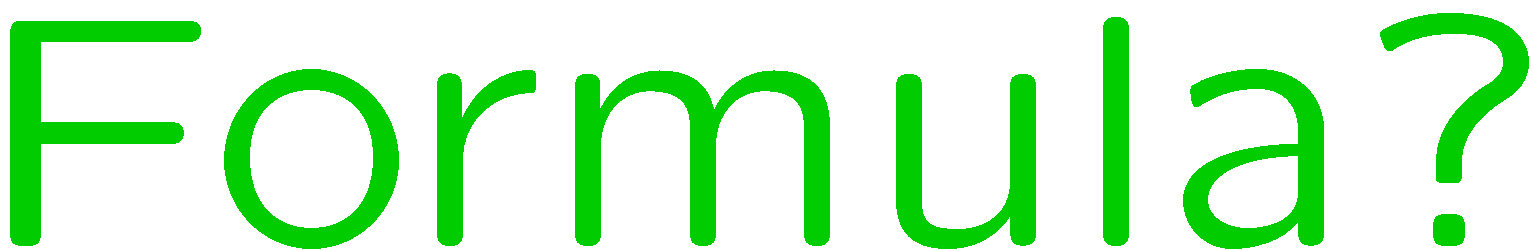 35
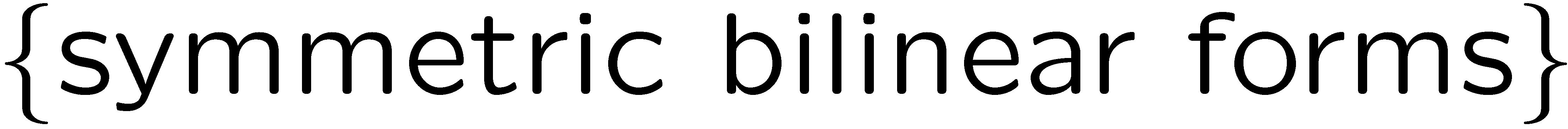 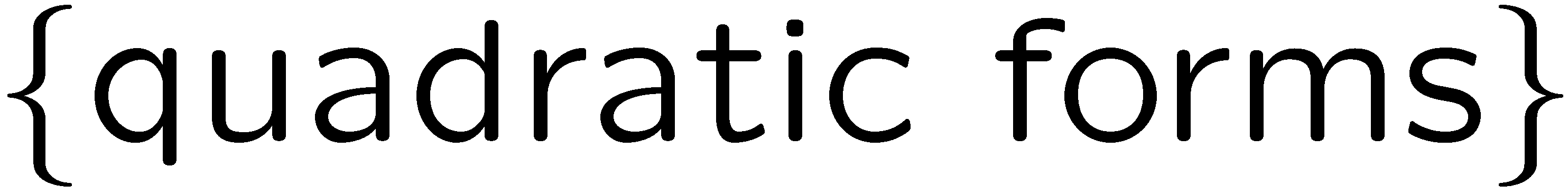 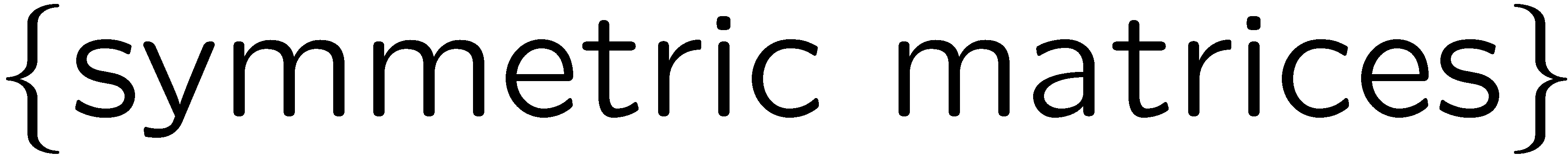 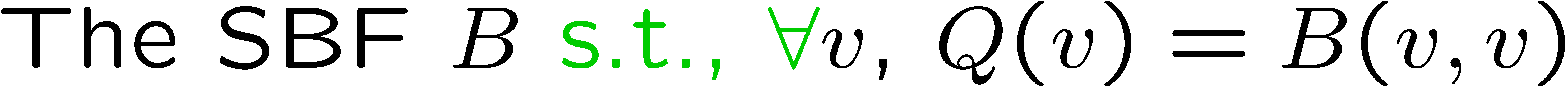 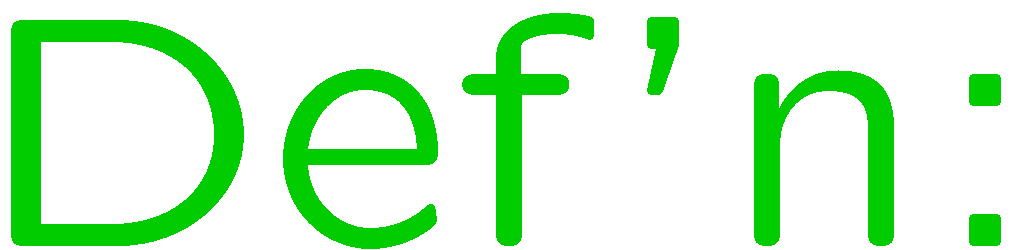 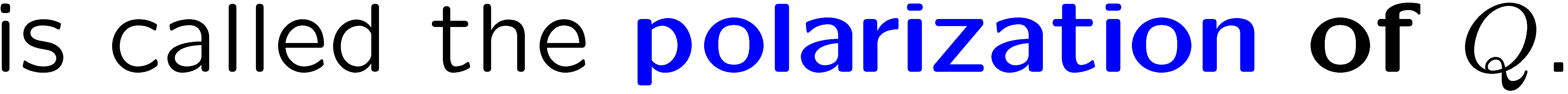 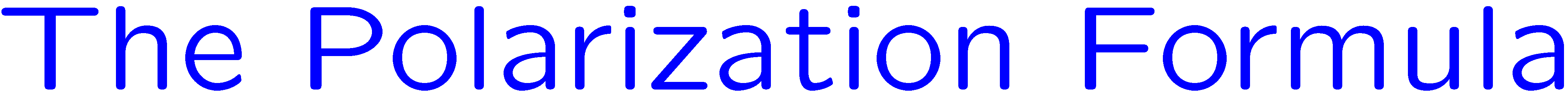 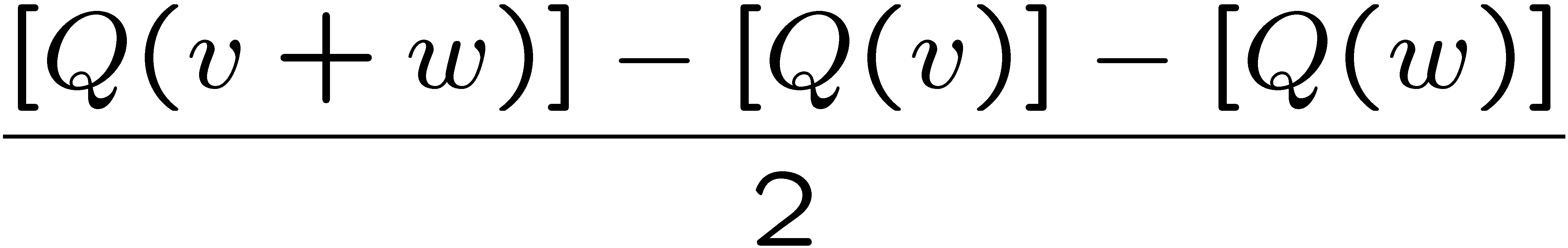 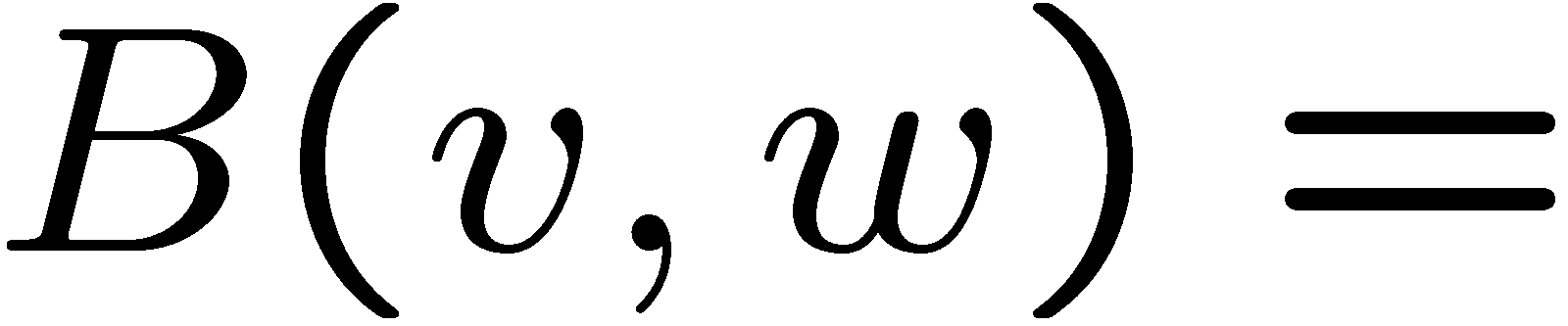 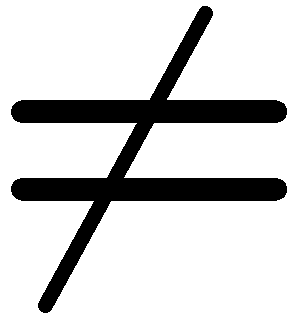 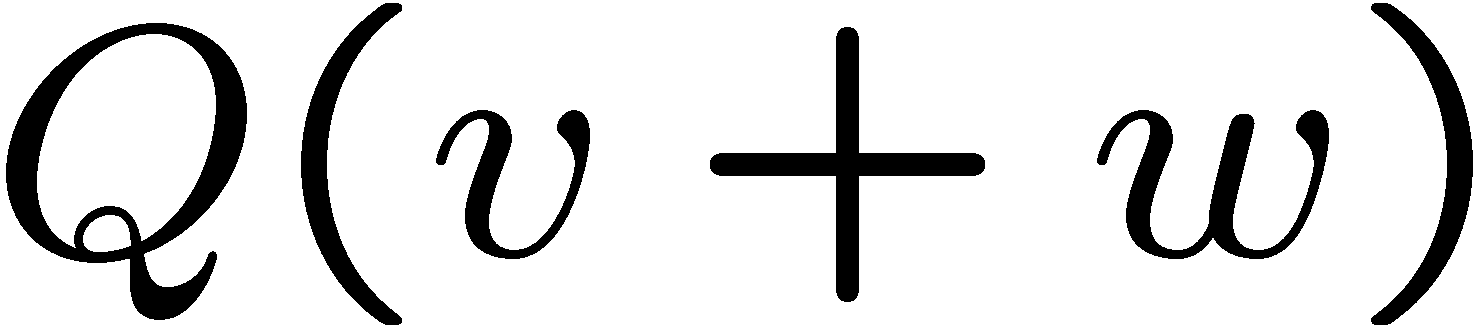 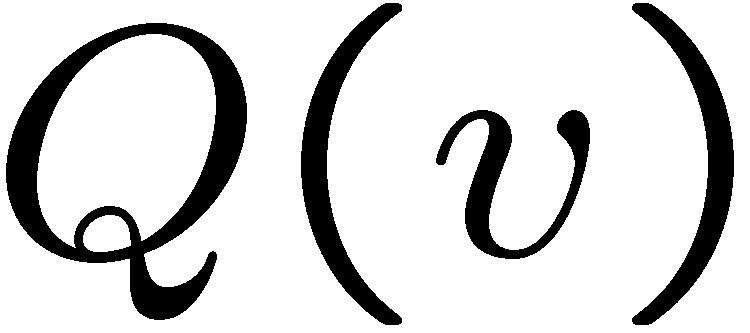 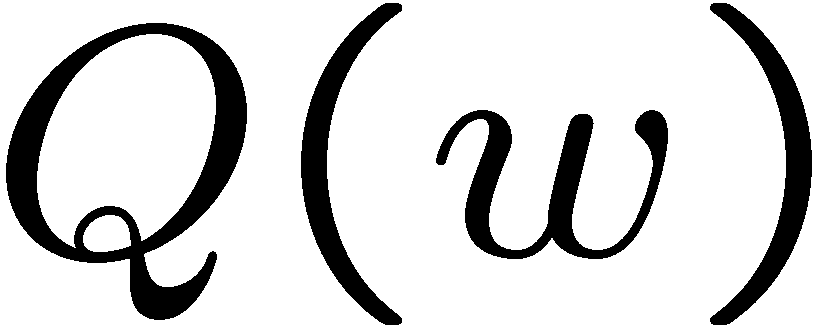 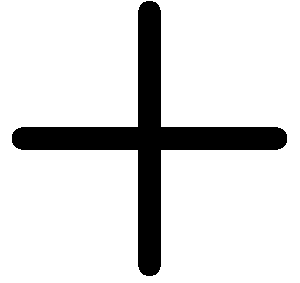 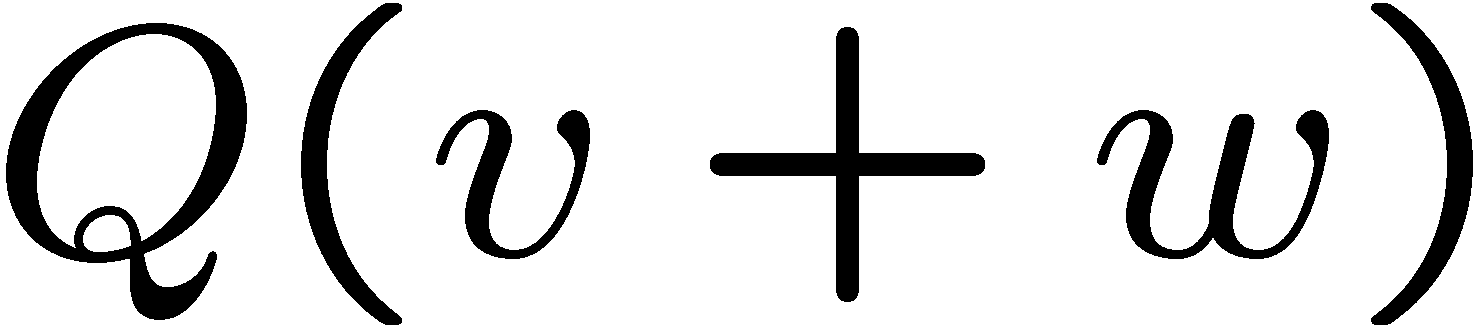 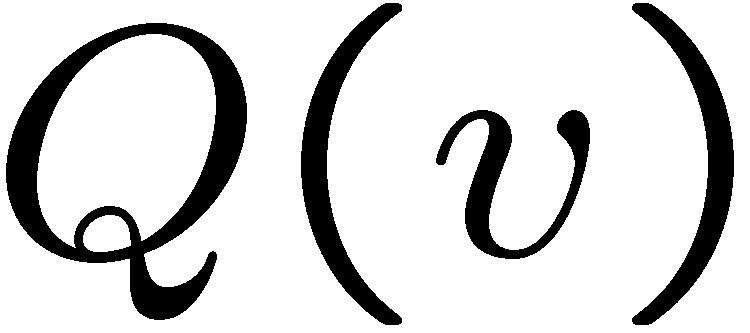 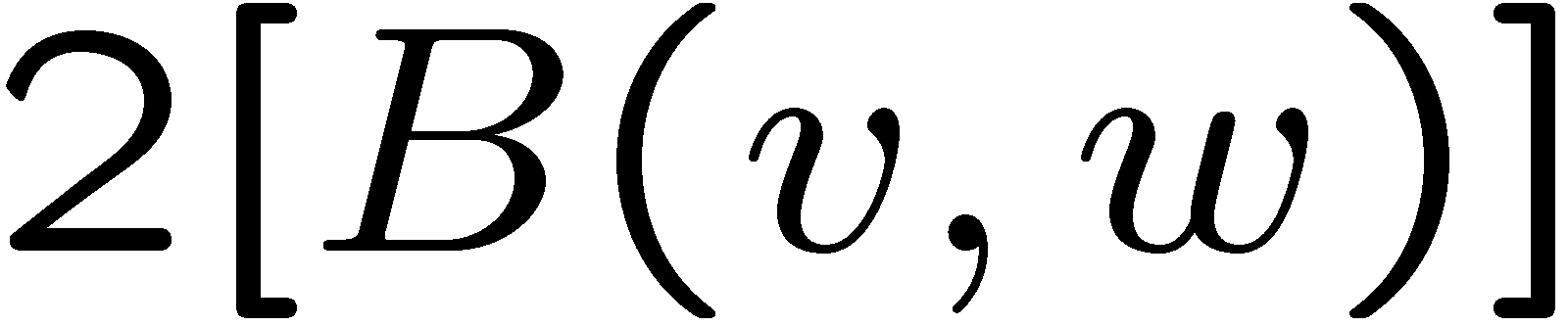 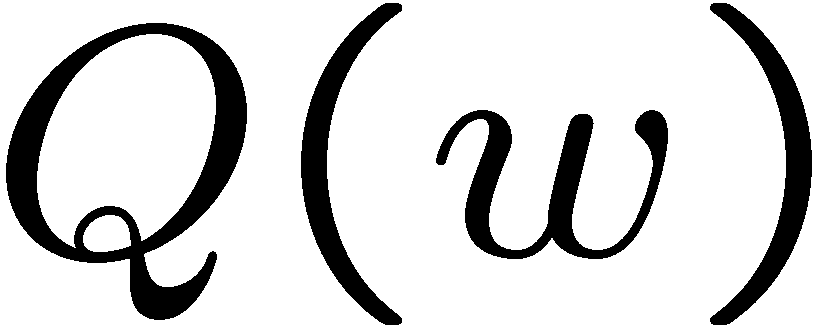 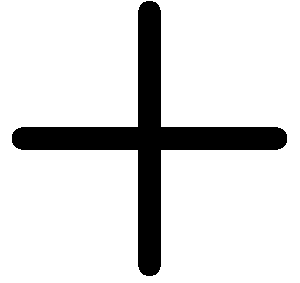 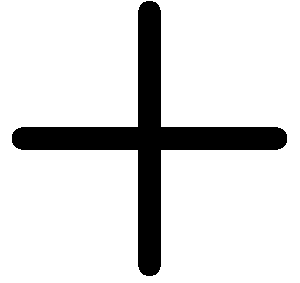 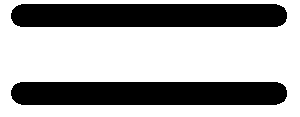 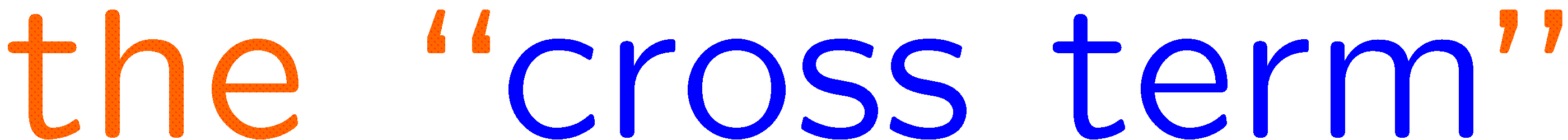 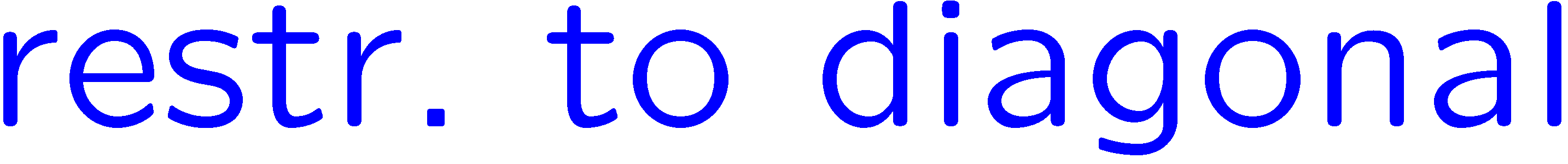 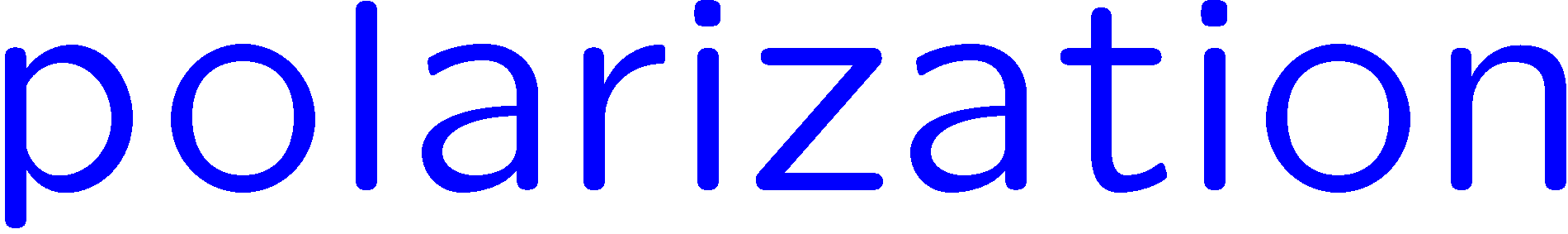 36
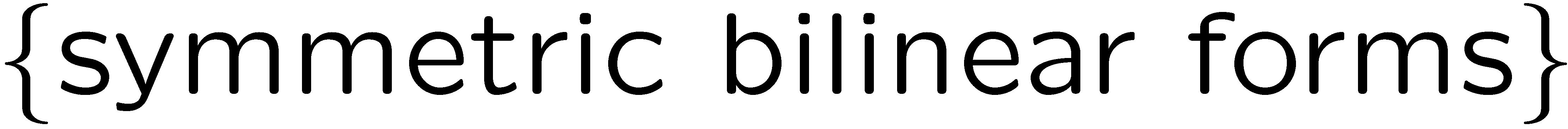 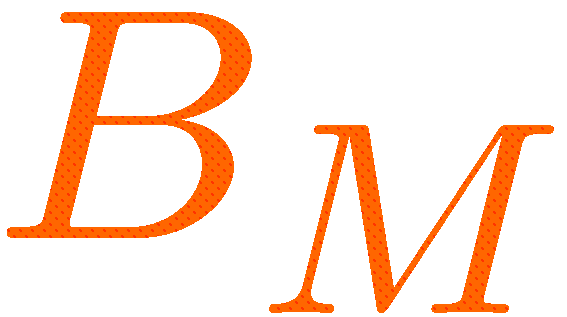 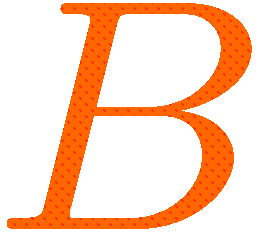 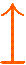 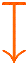 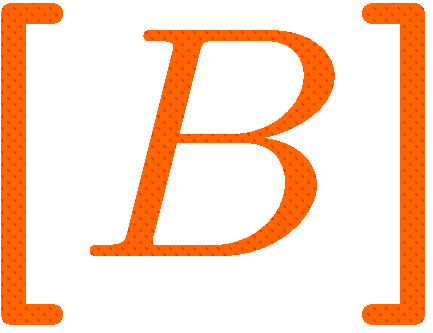 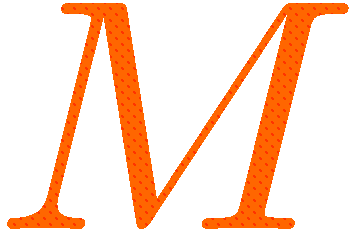 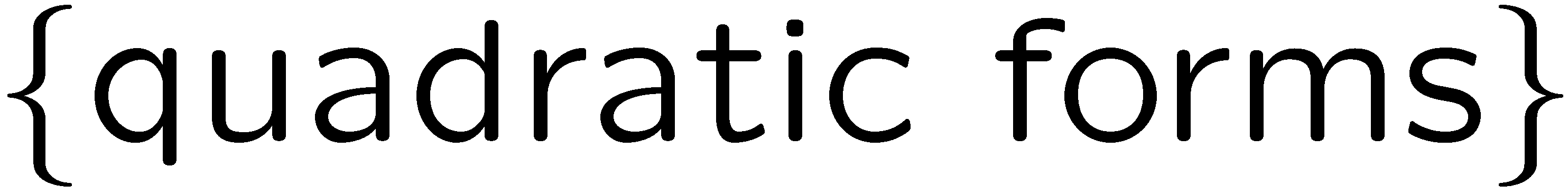 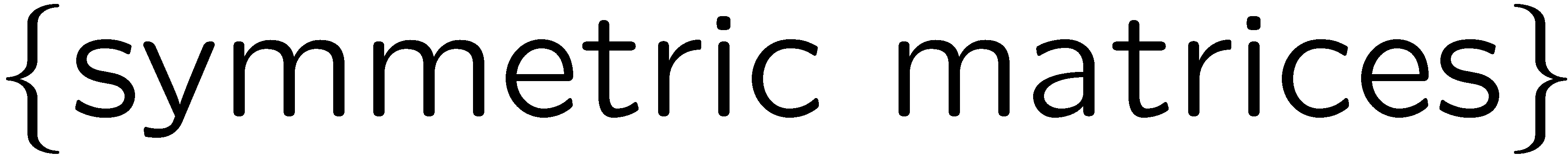 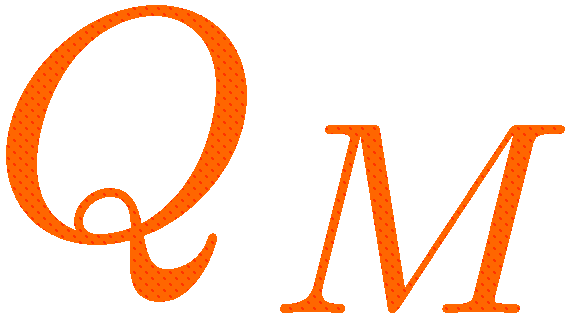 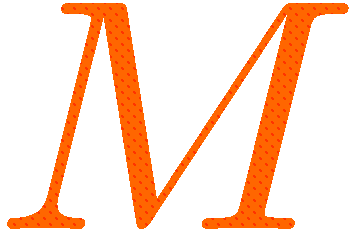 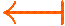 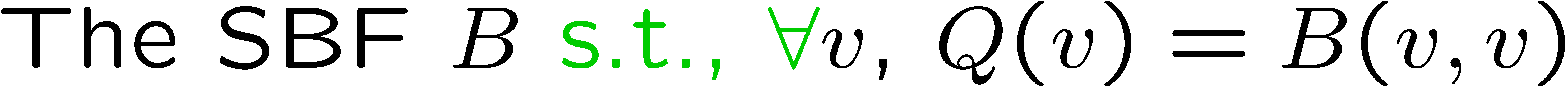 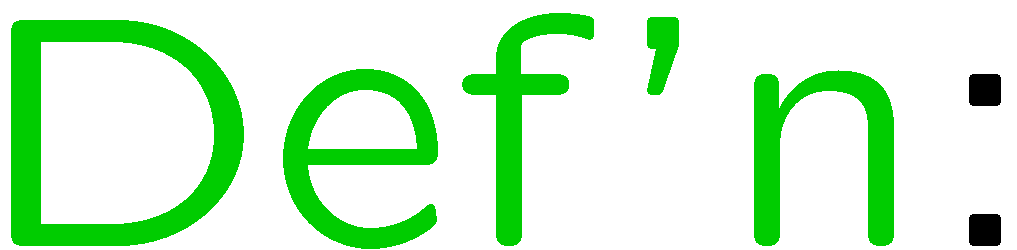 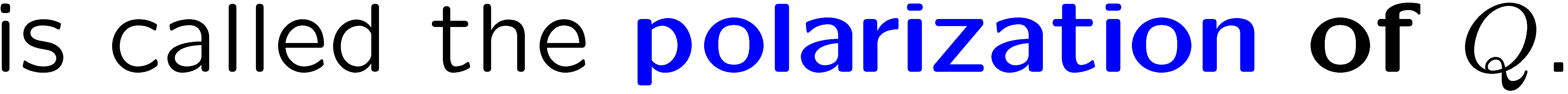 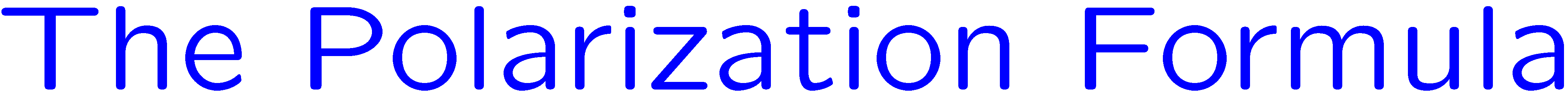 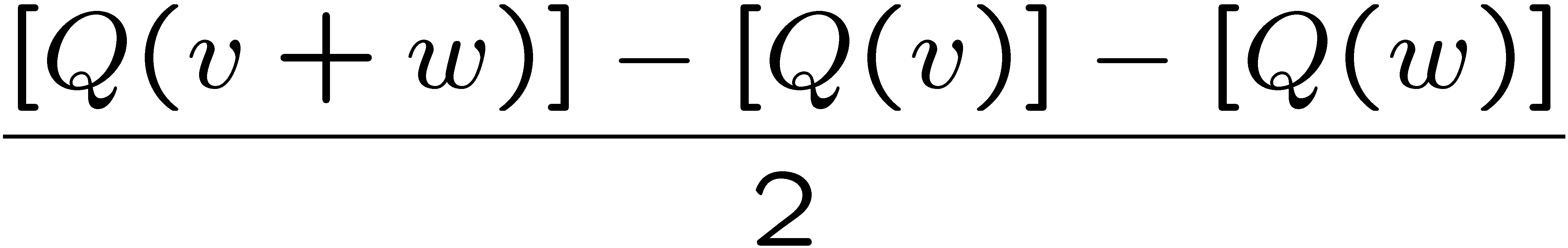 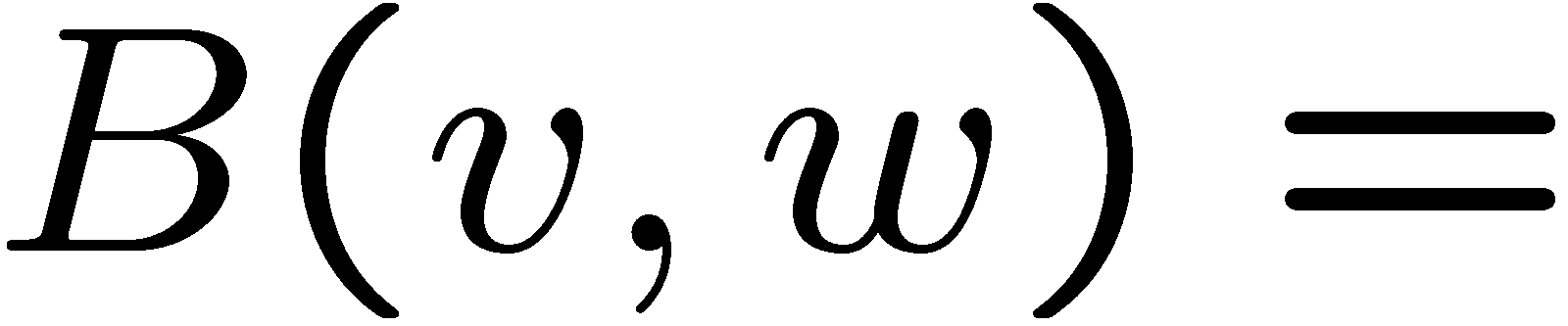 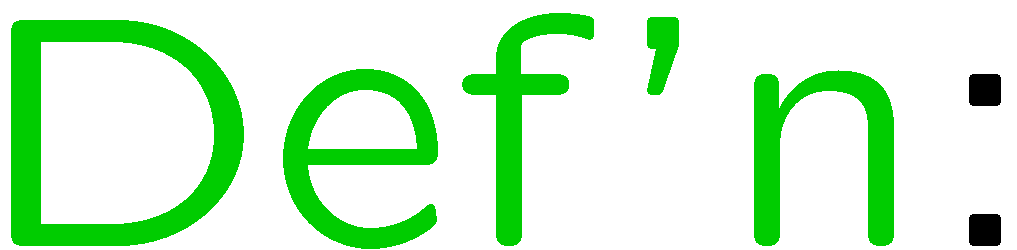 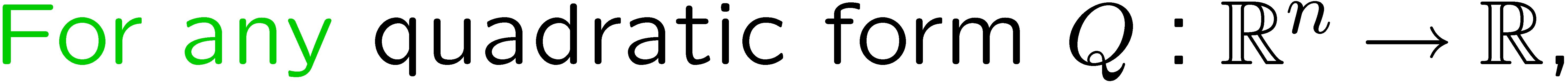 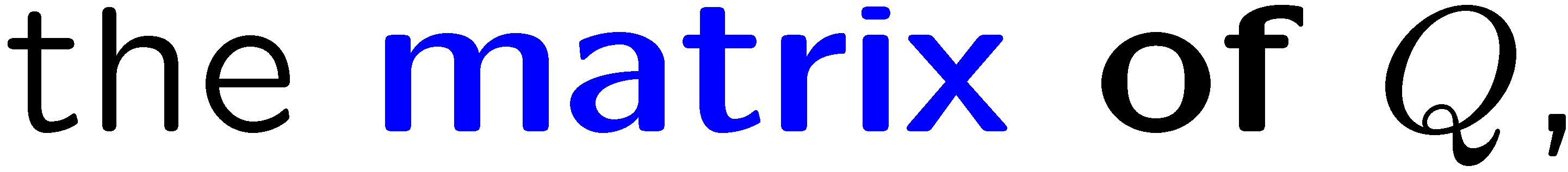 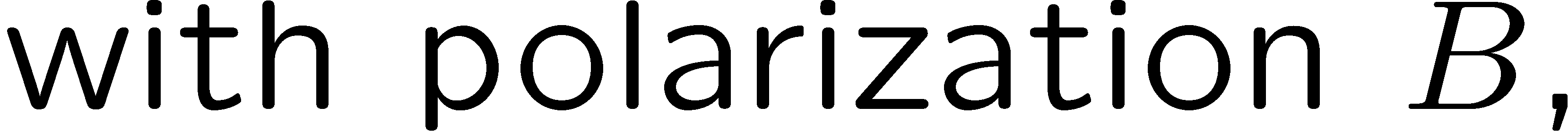 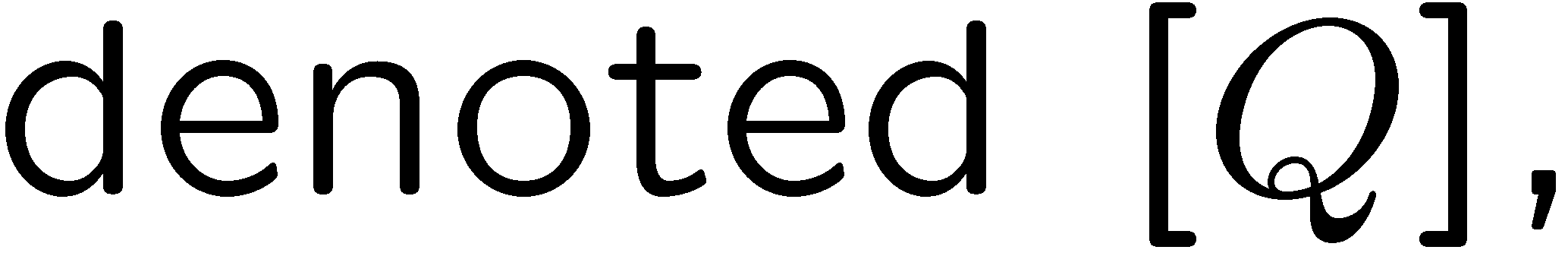 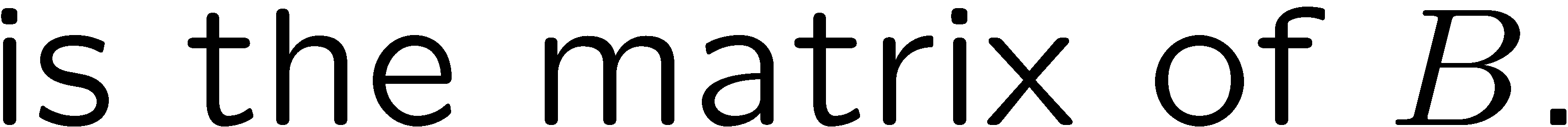 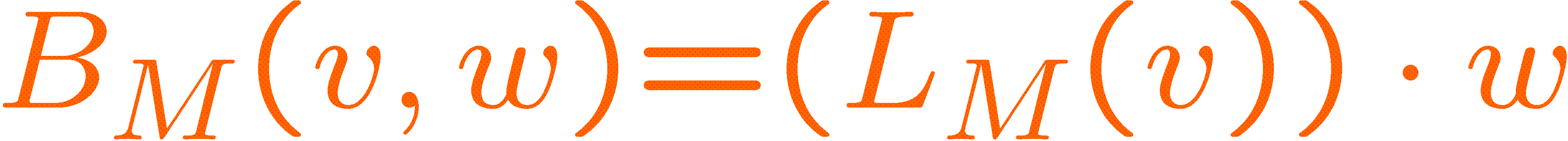 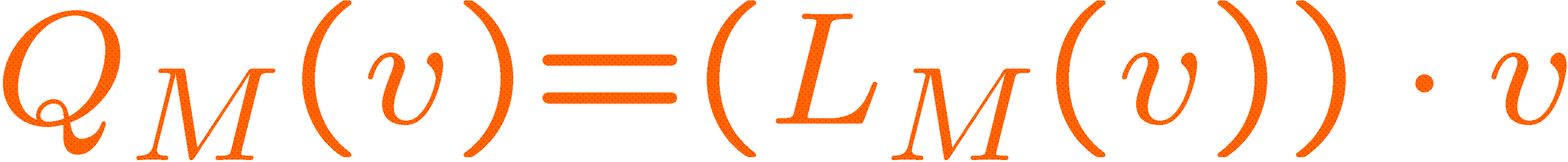 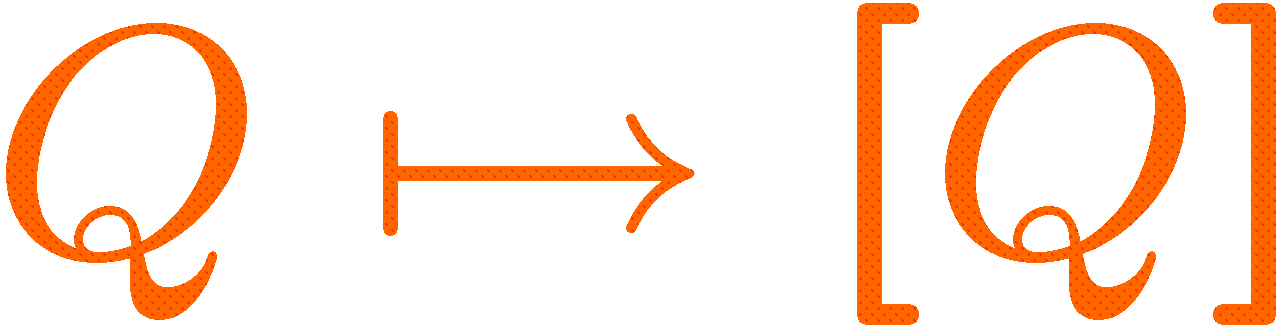 37
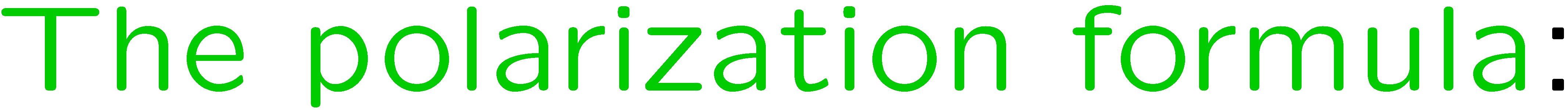 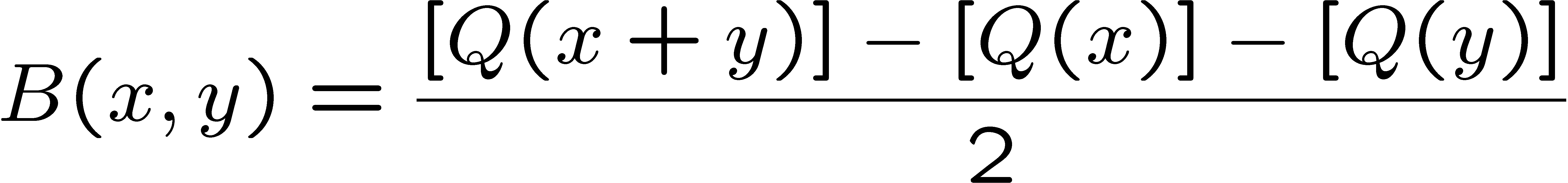 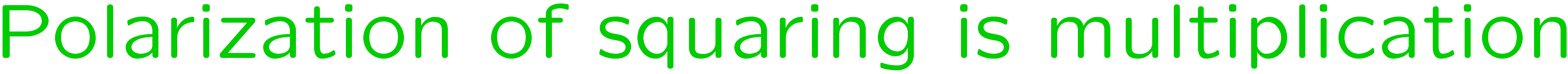 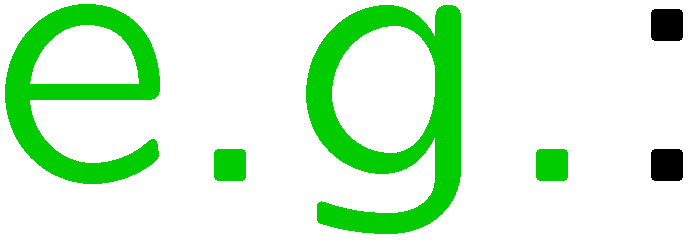 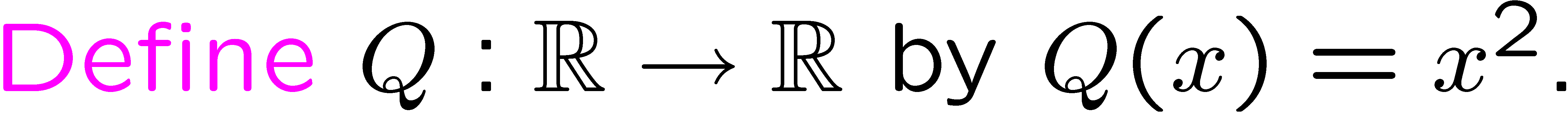 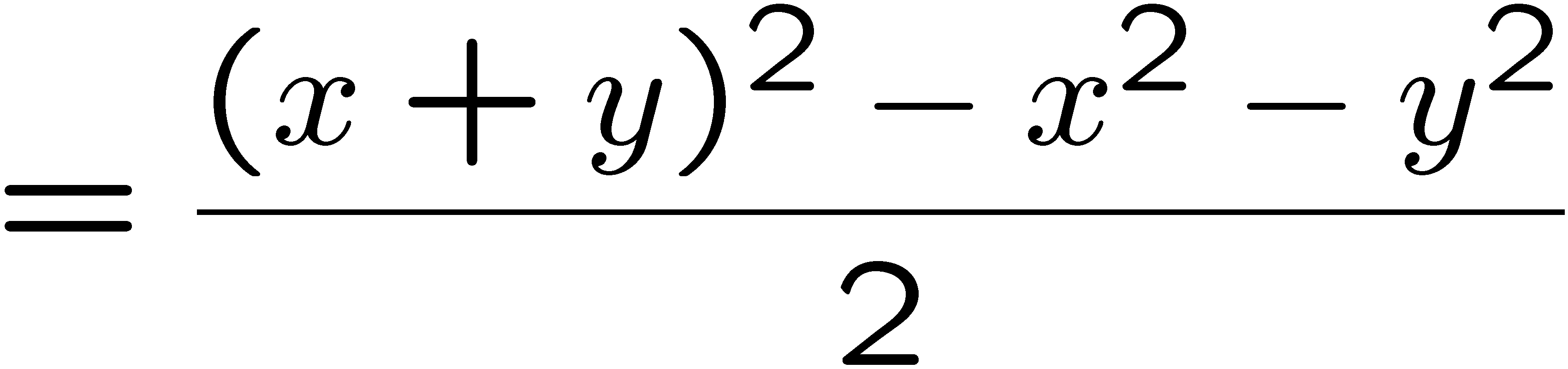 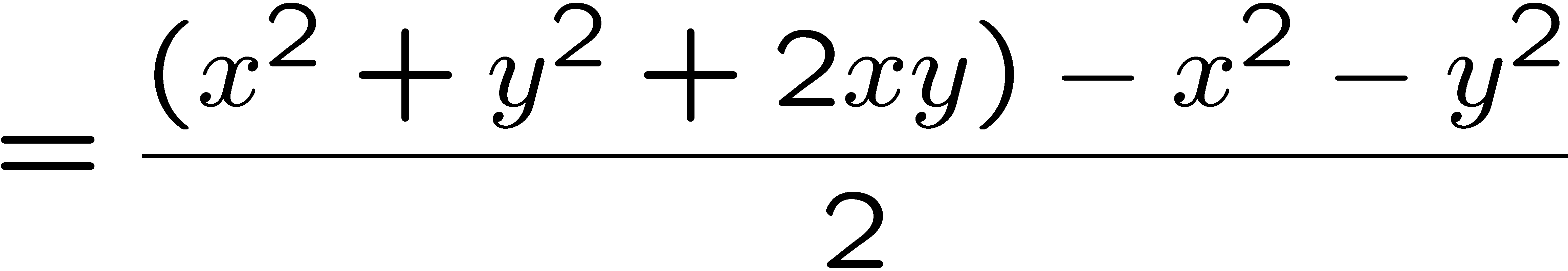 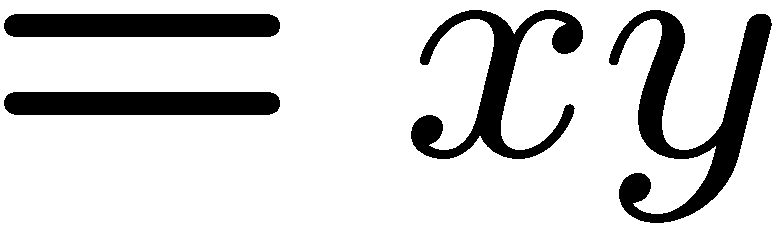 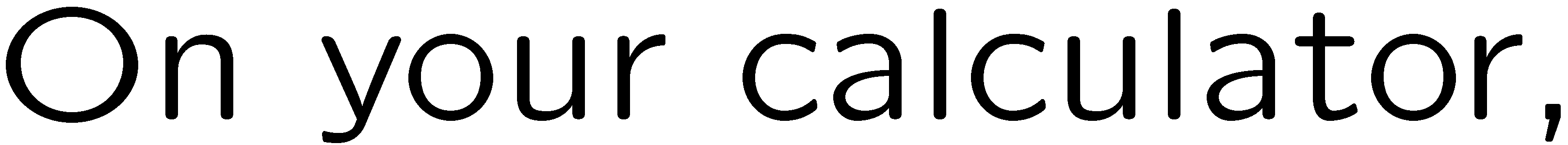 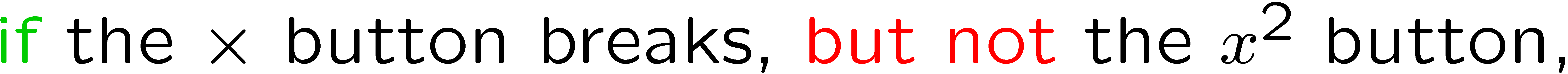 38
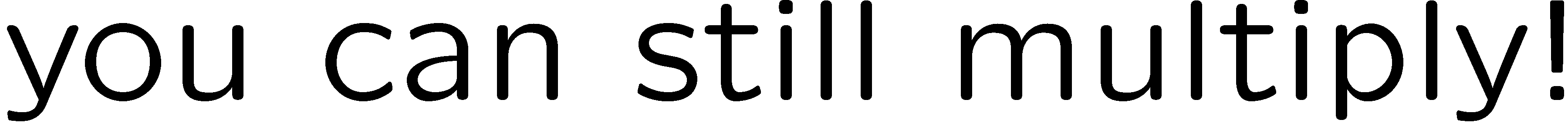 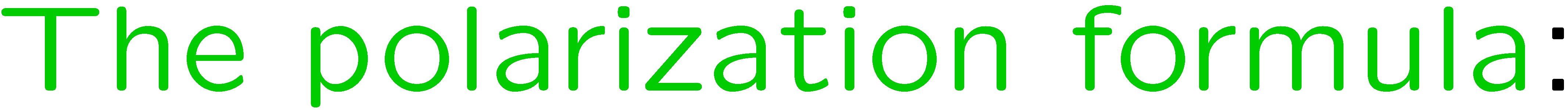 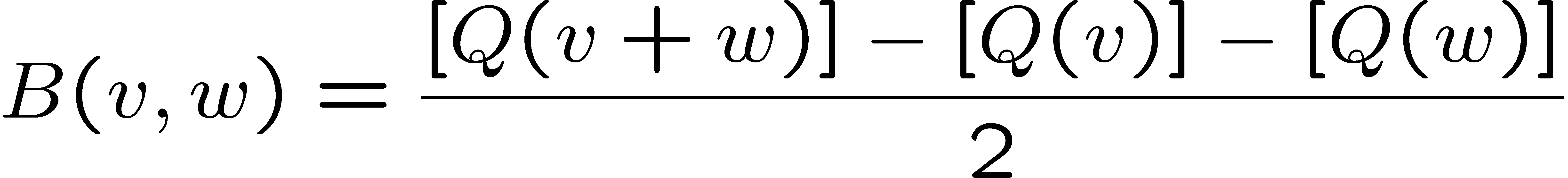 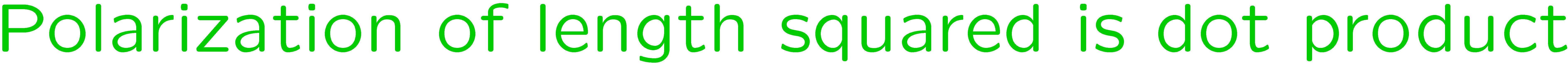 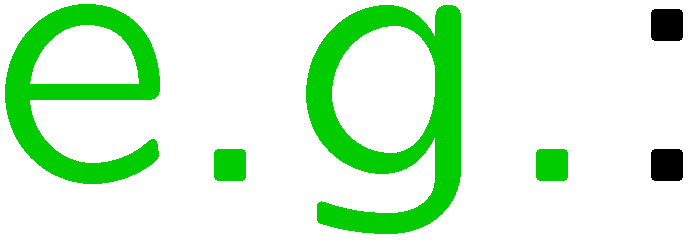 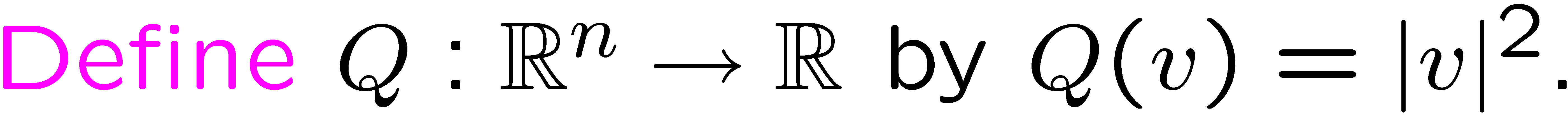 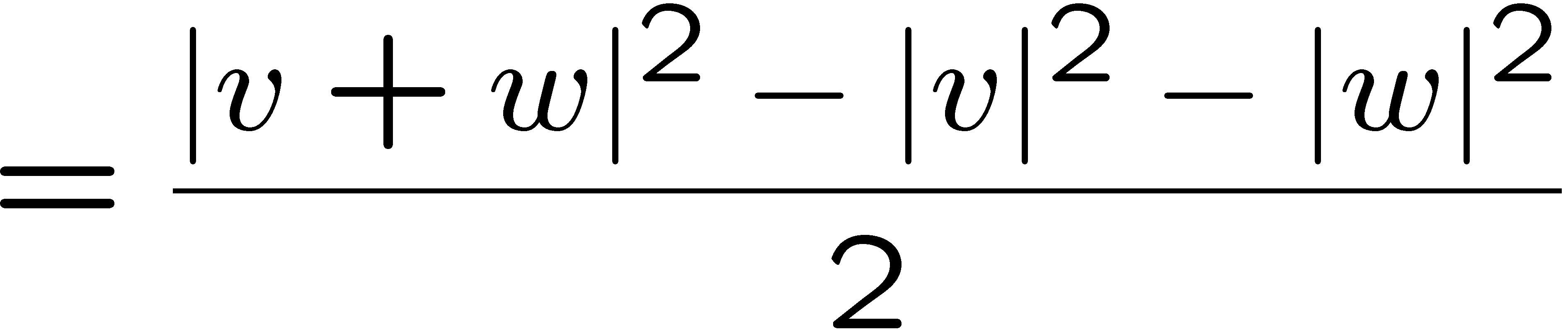 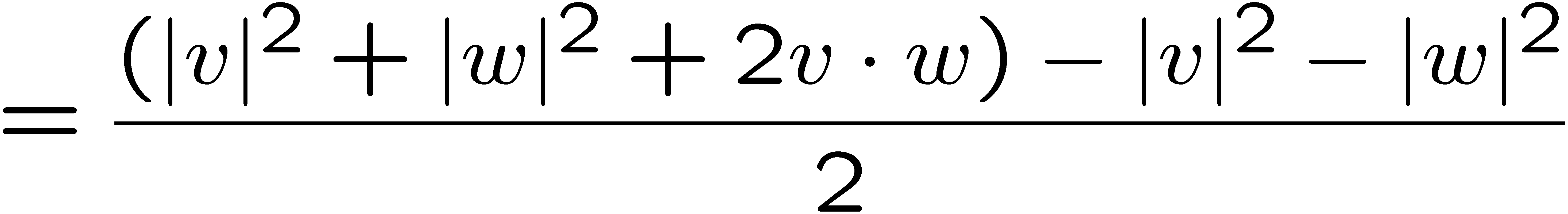 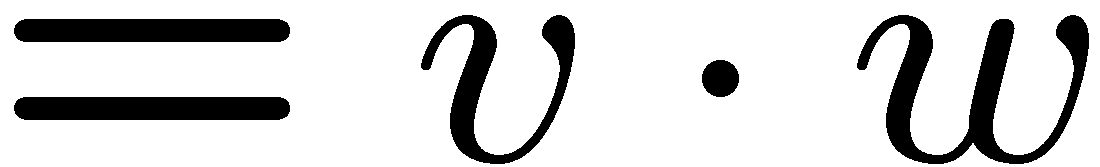 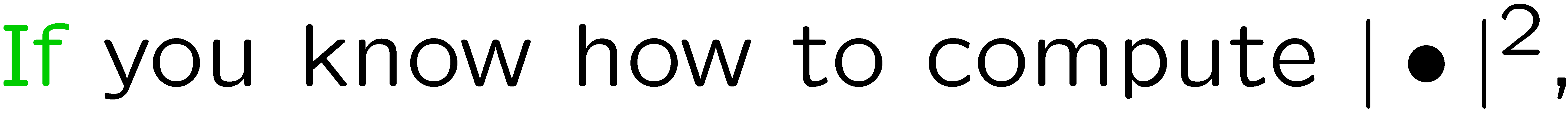 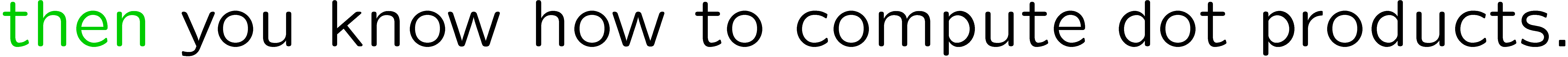 39
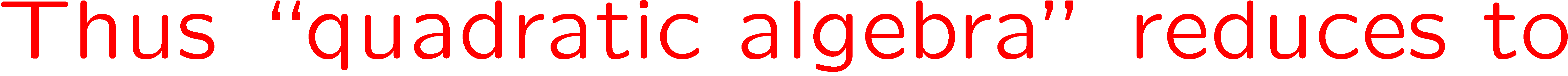 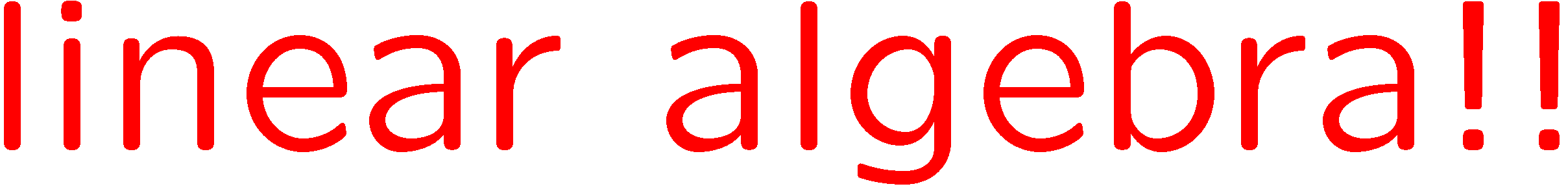 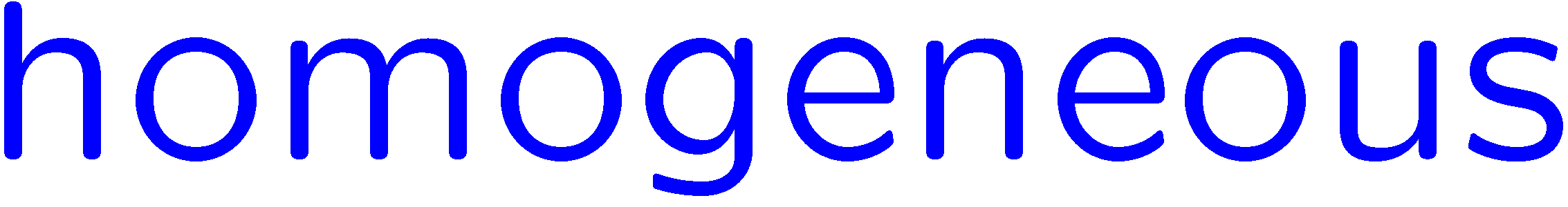 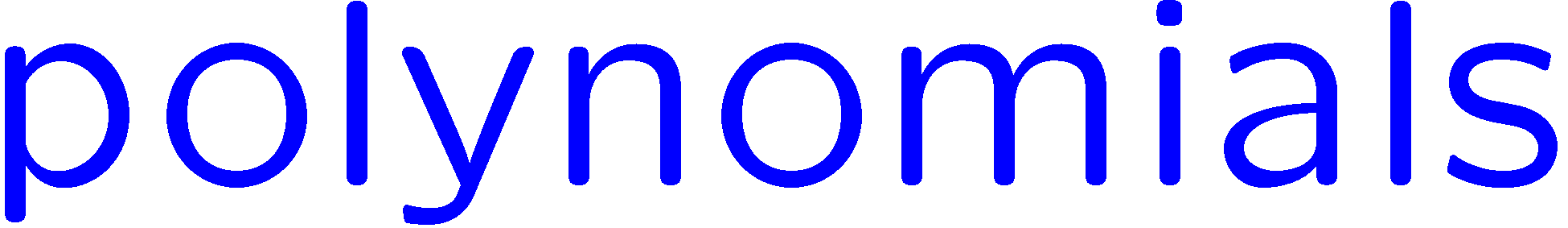 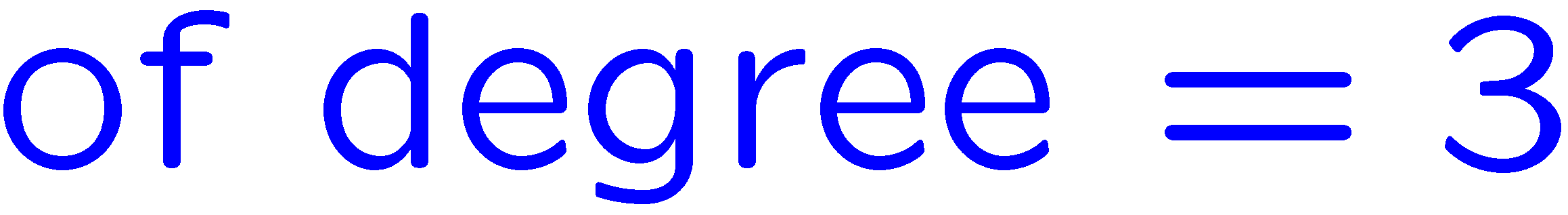 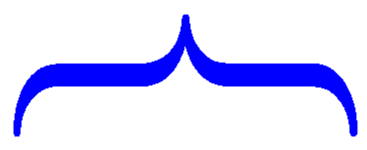 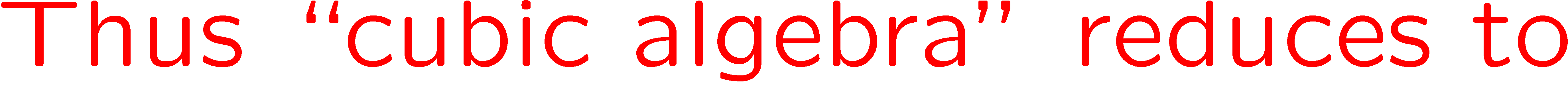 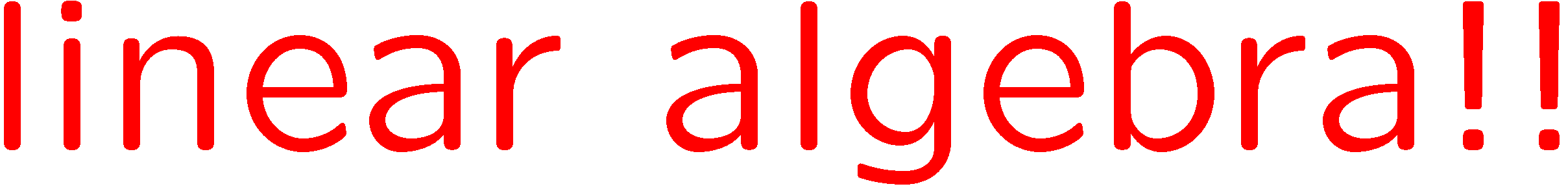 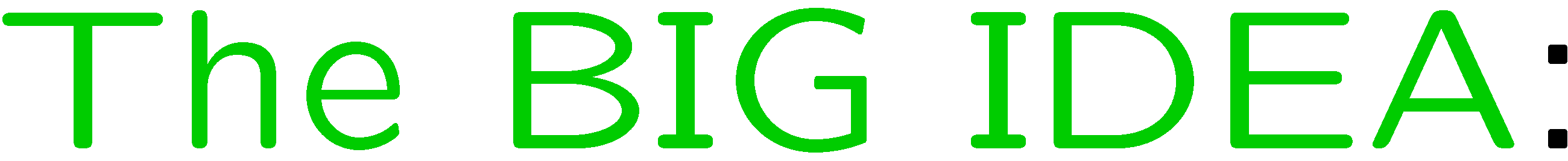 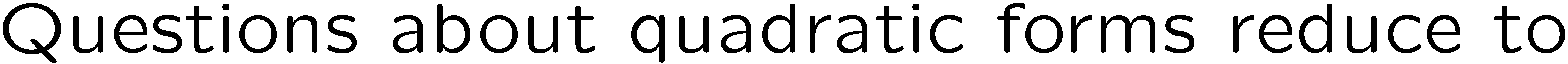 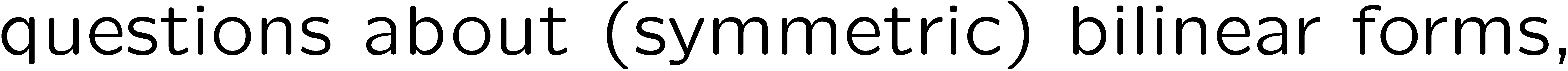 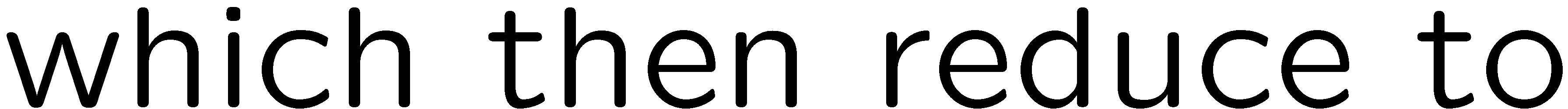 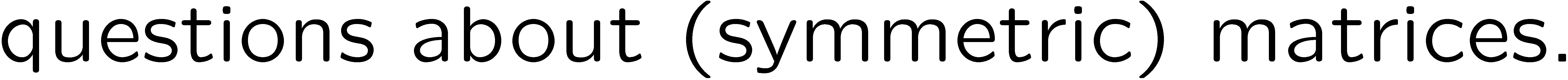 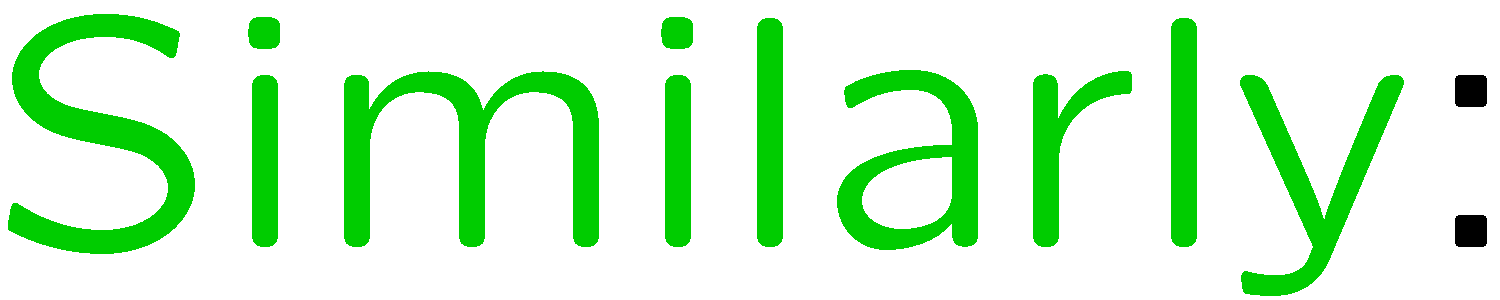 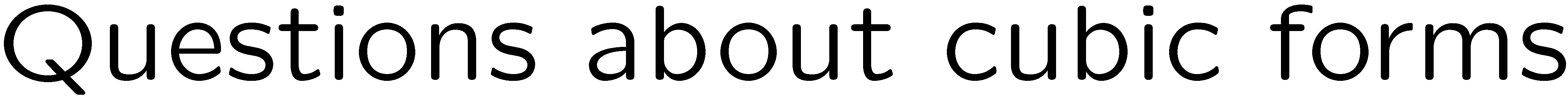 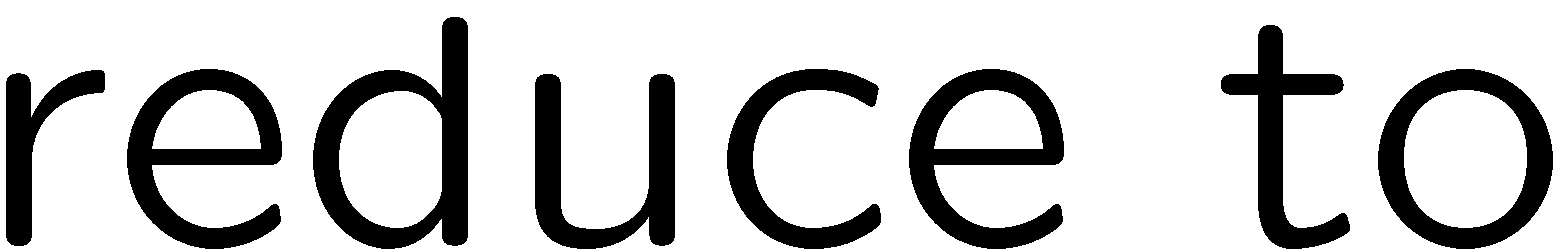 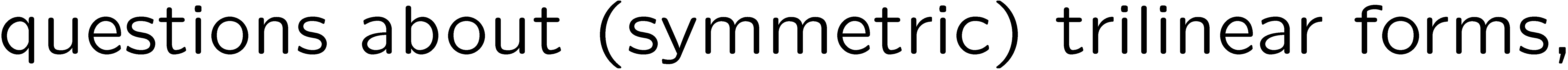 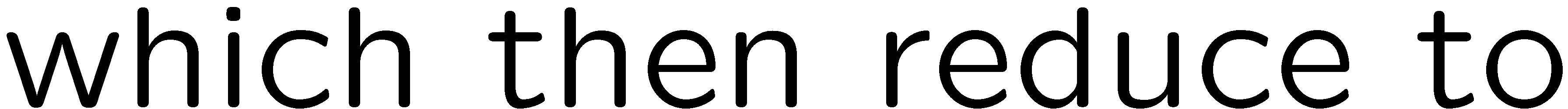 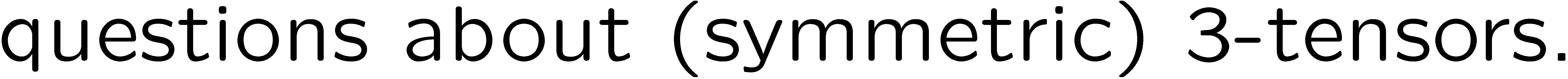 40
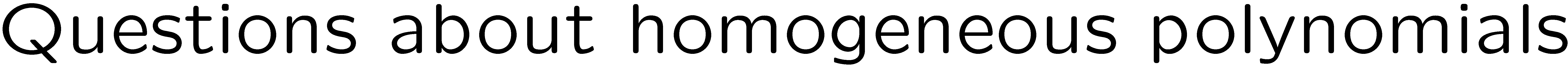 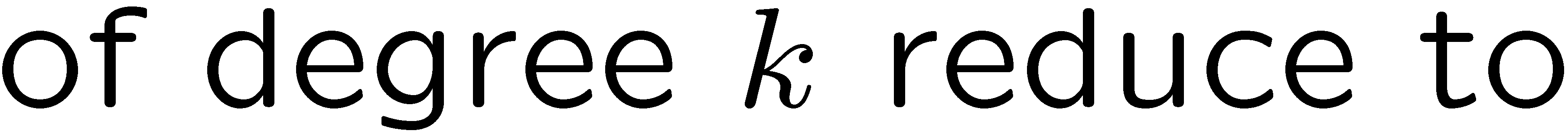 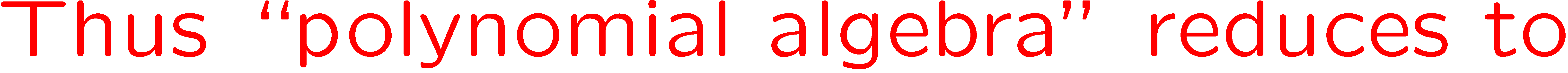 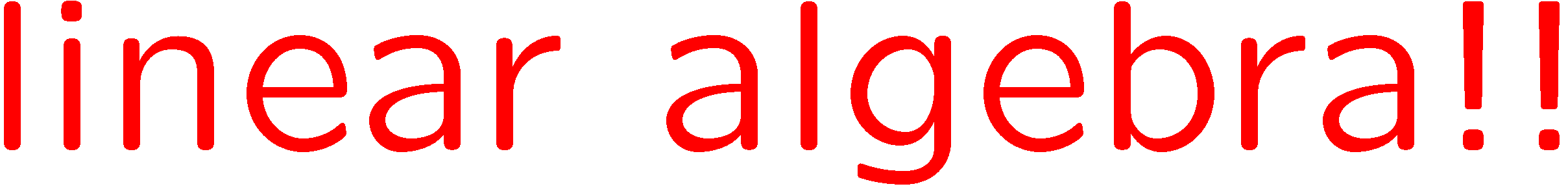 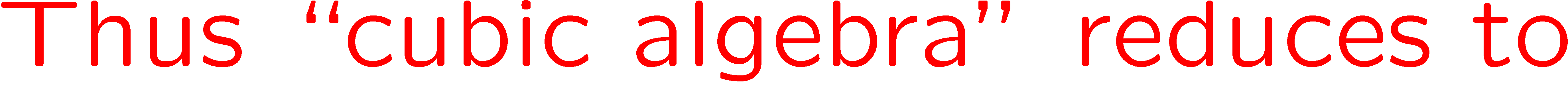 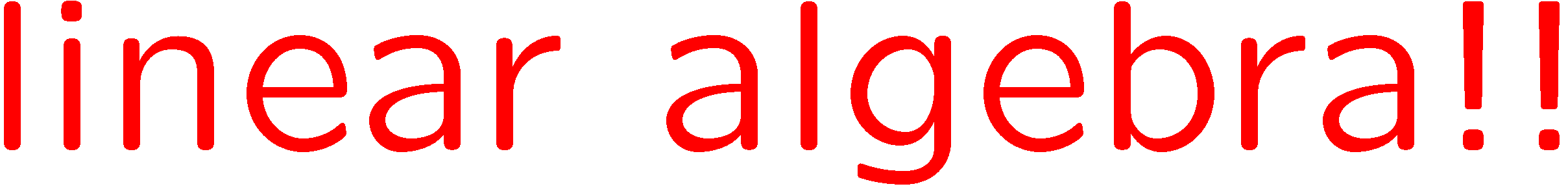 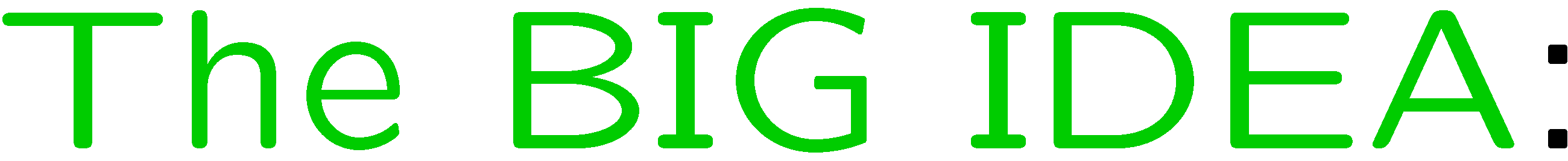 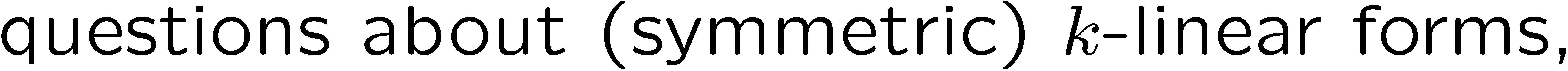 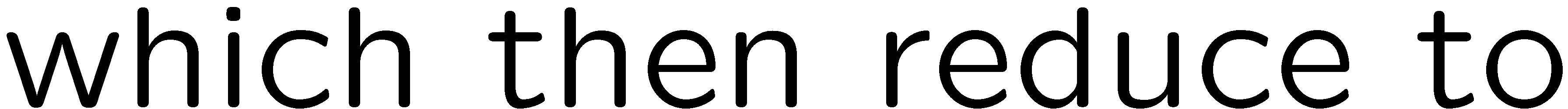 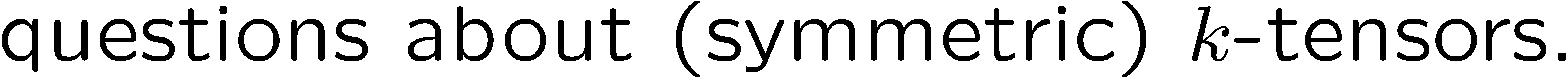 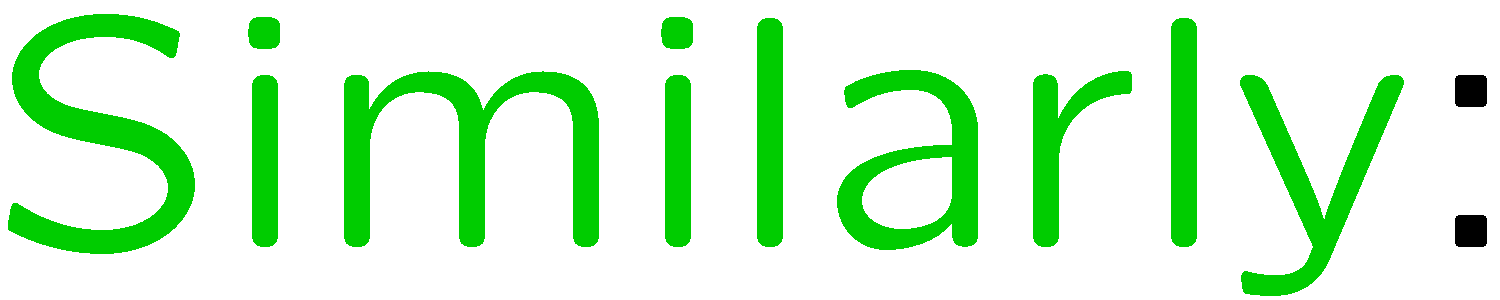 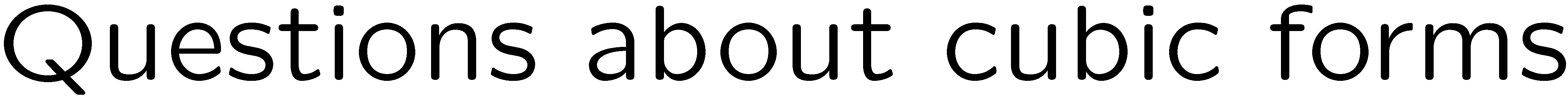 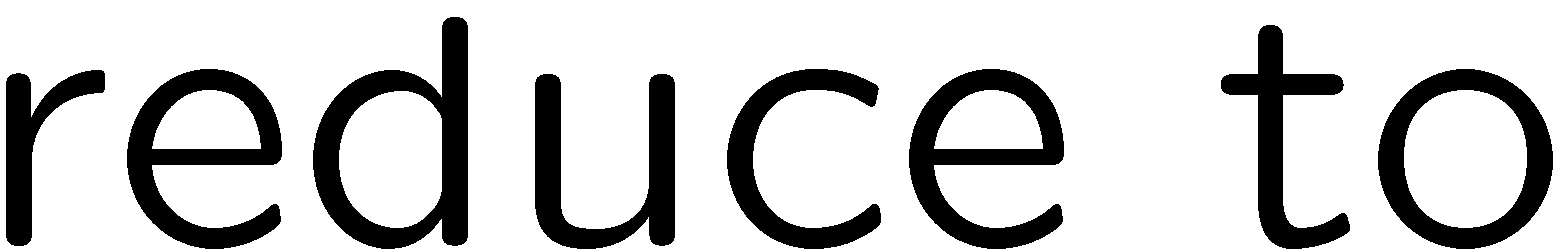 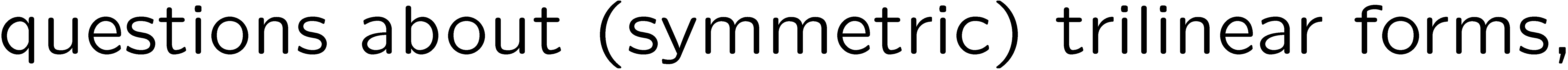 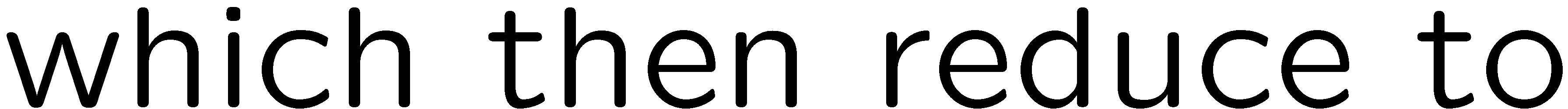 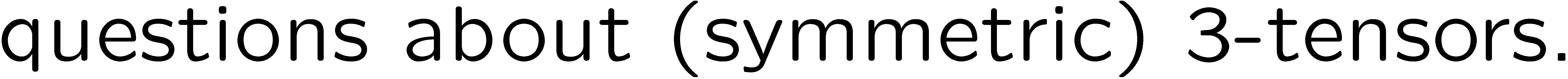 41
STOP
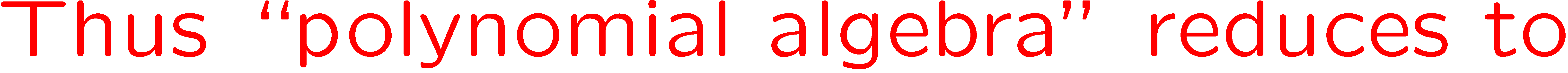 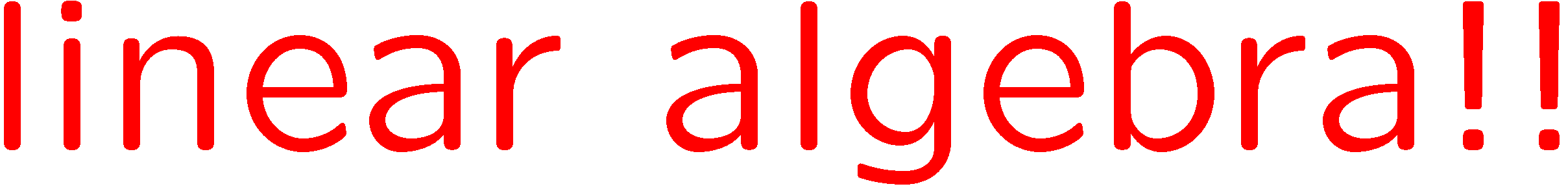 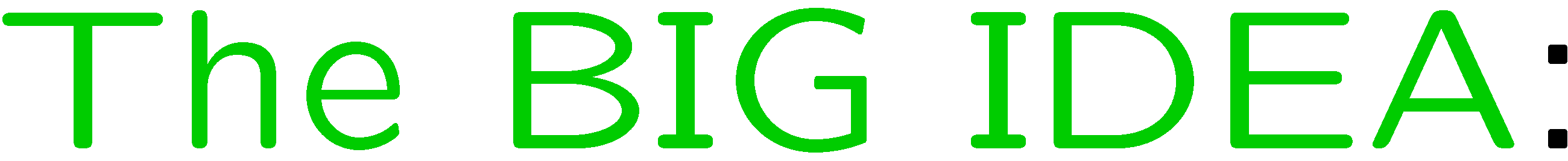 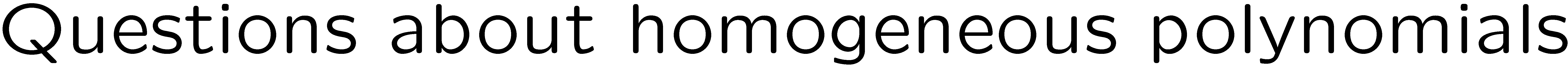 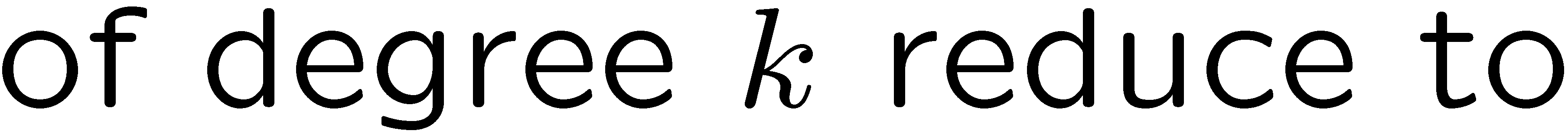 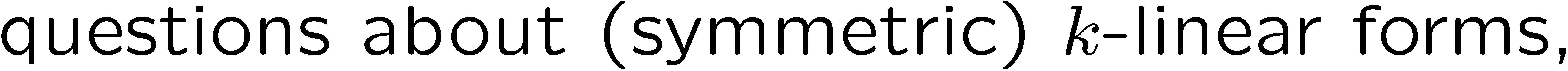 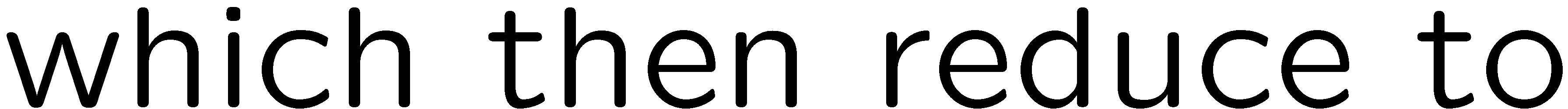 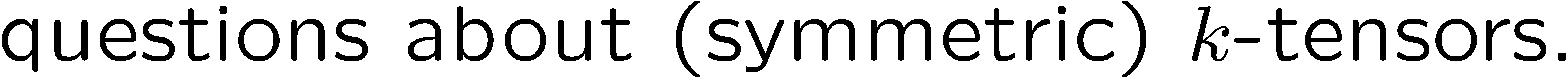 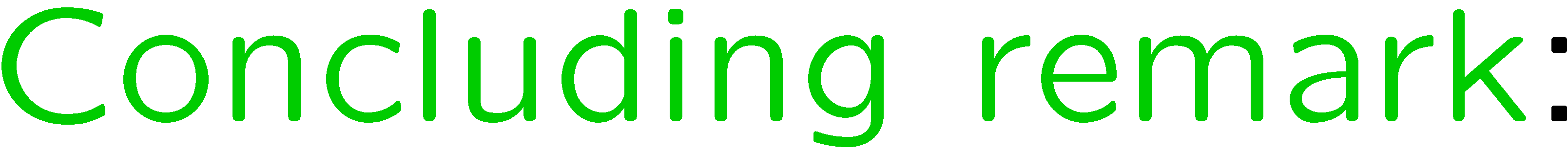 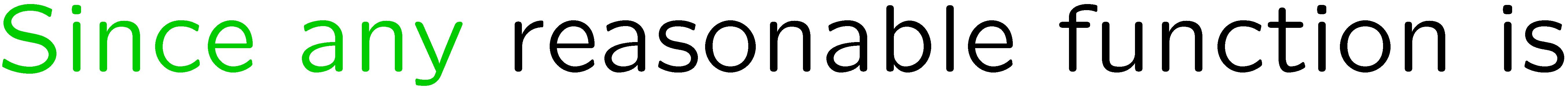 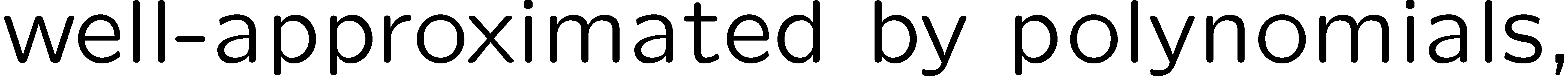 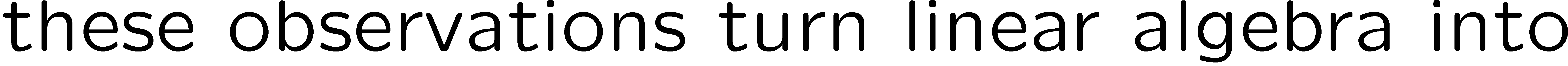 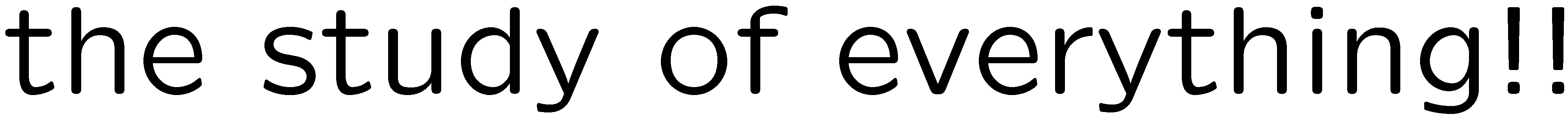 42